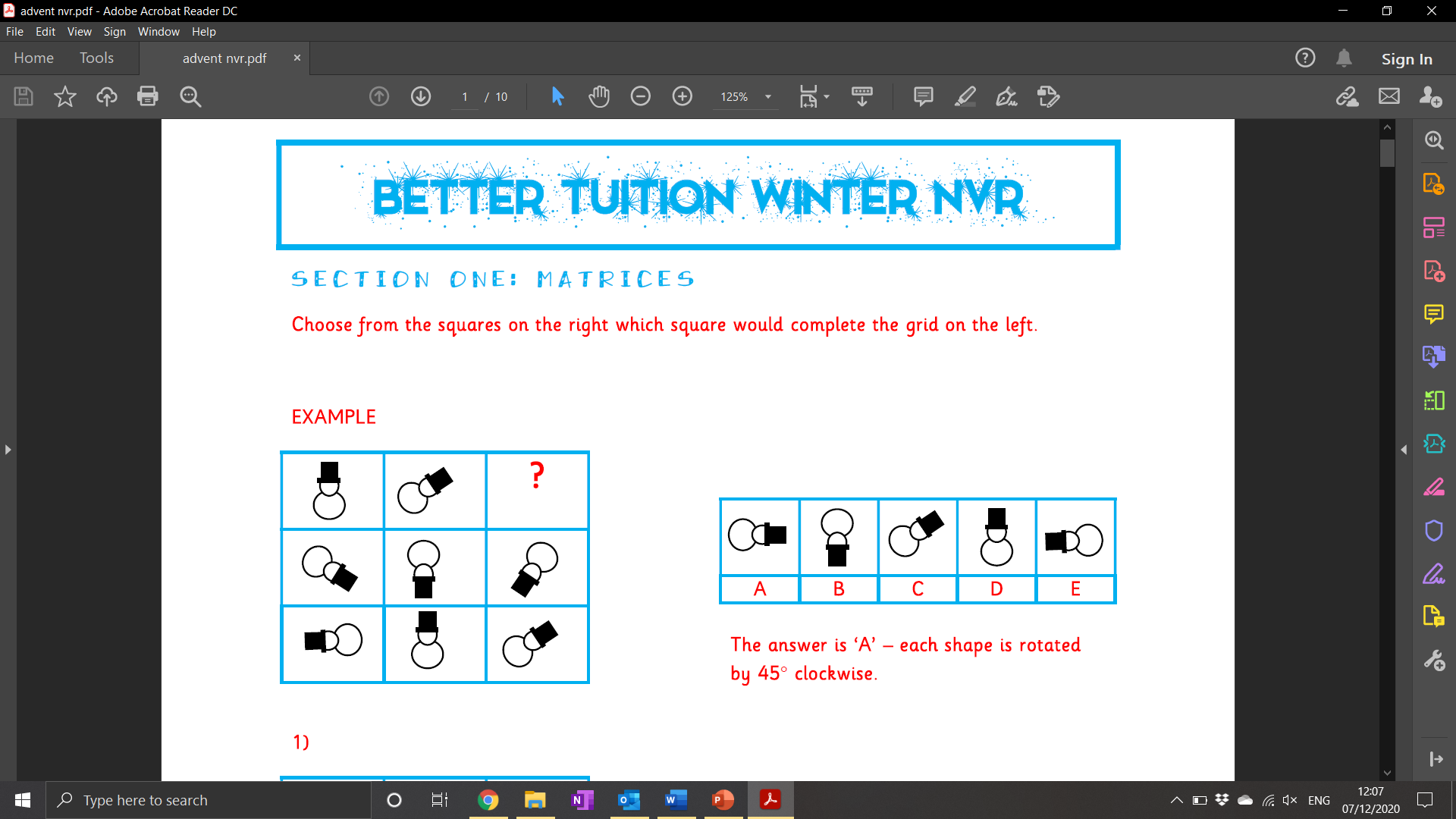 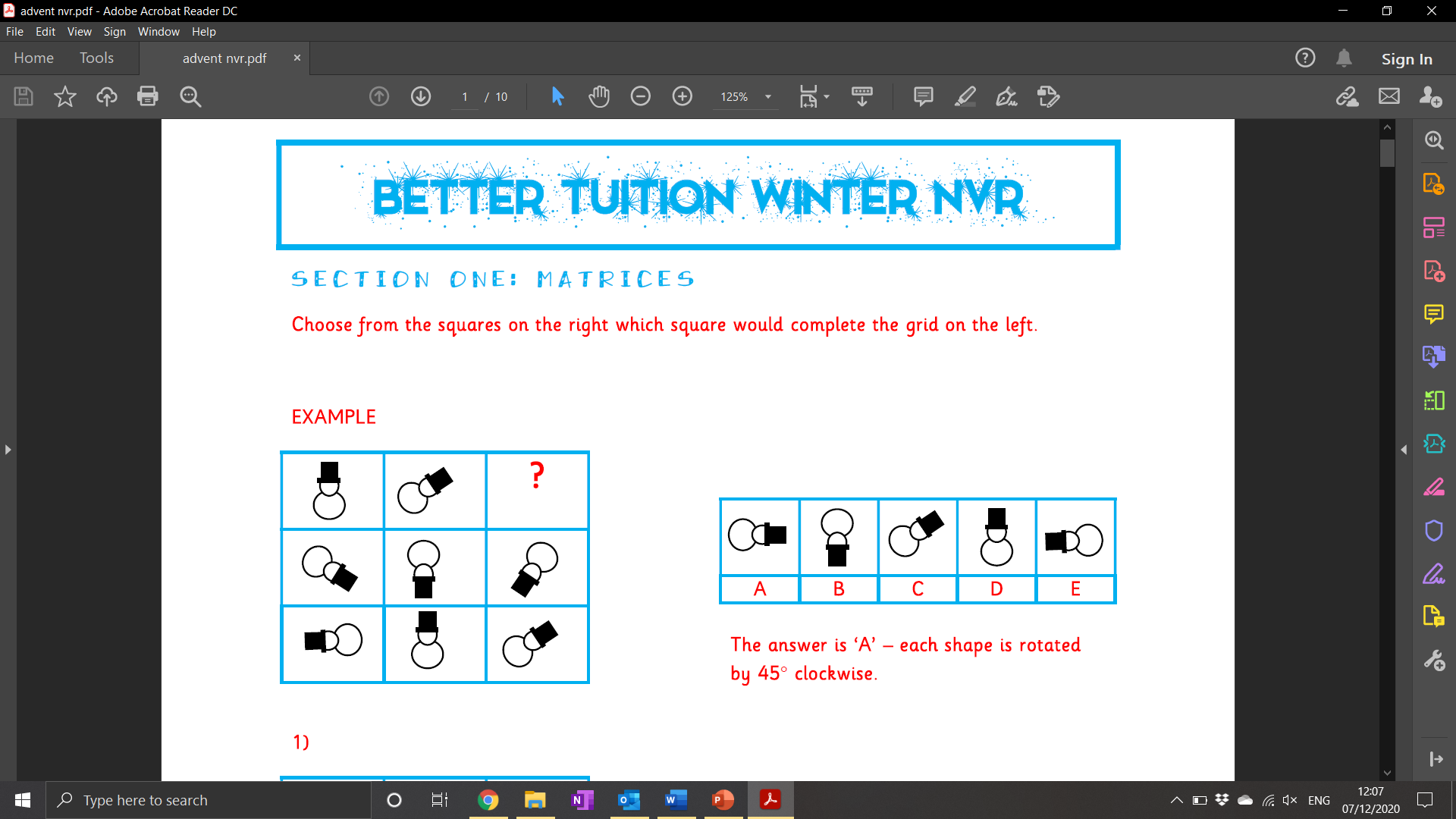 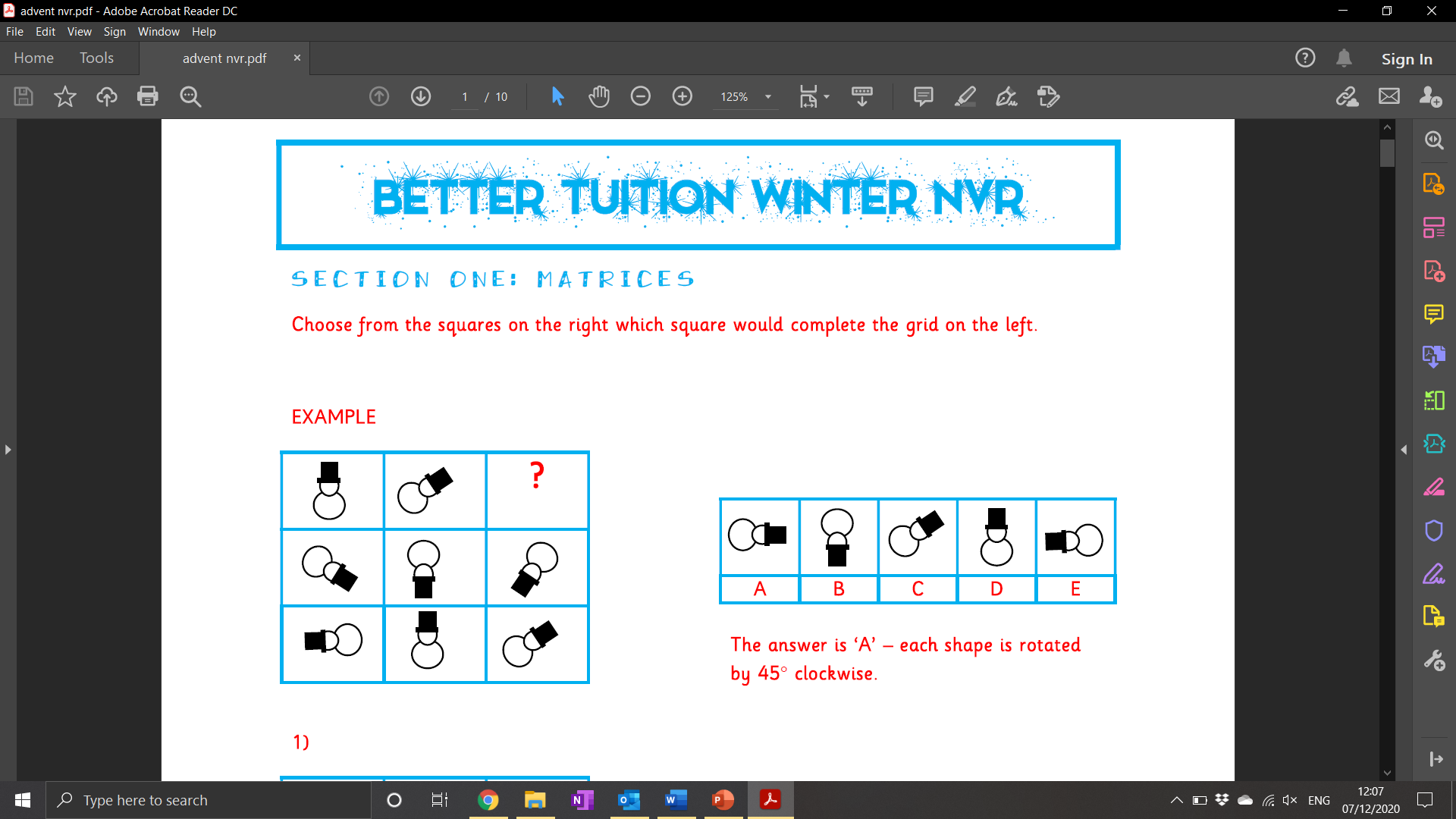 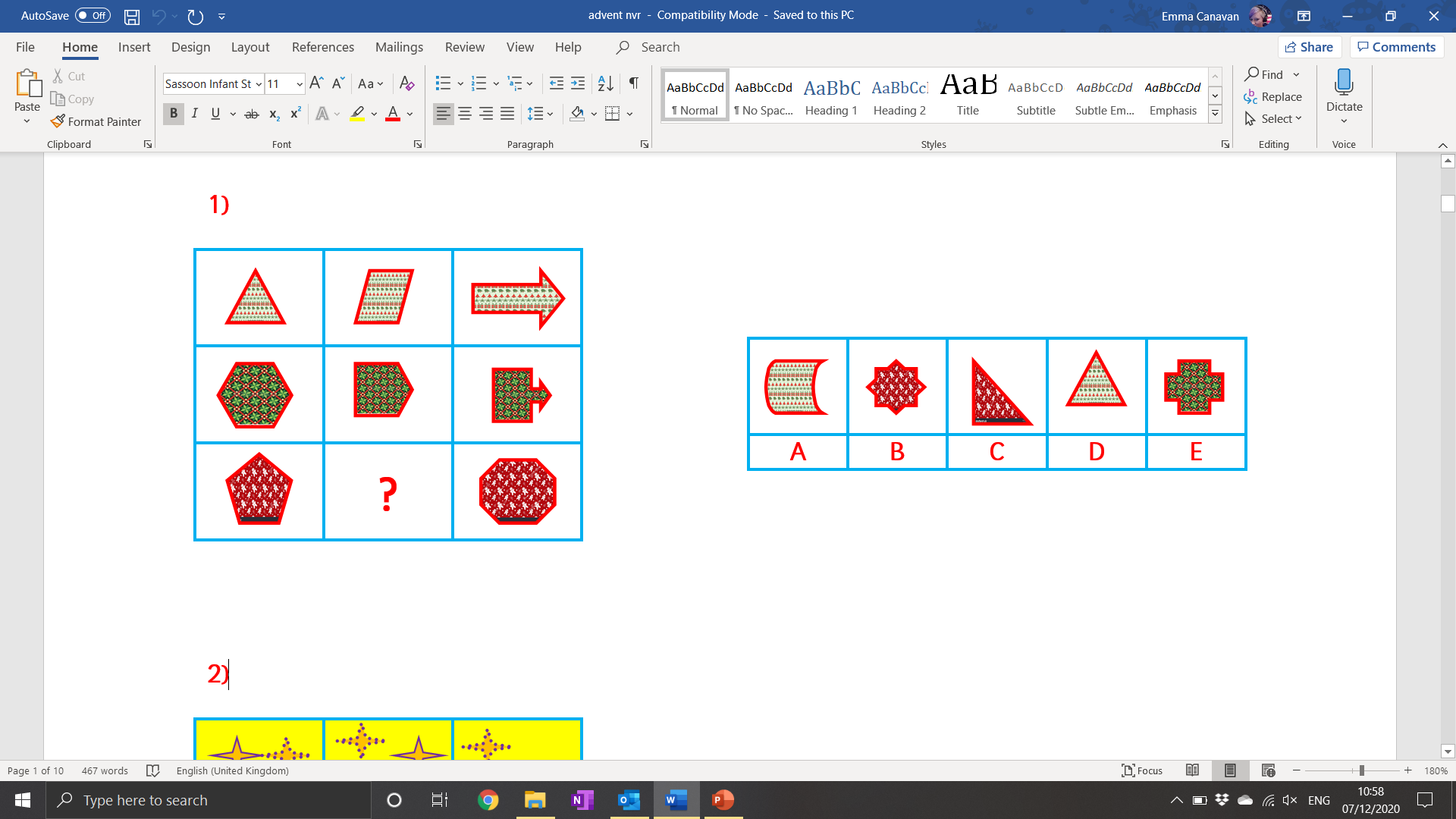 Click on the correct answer.
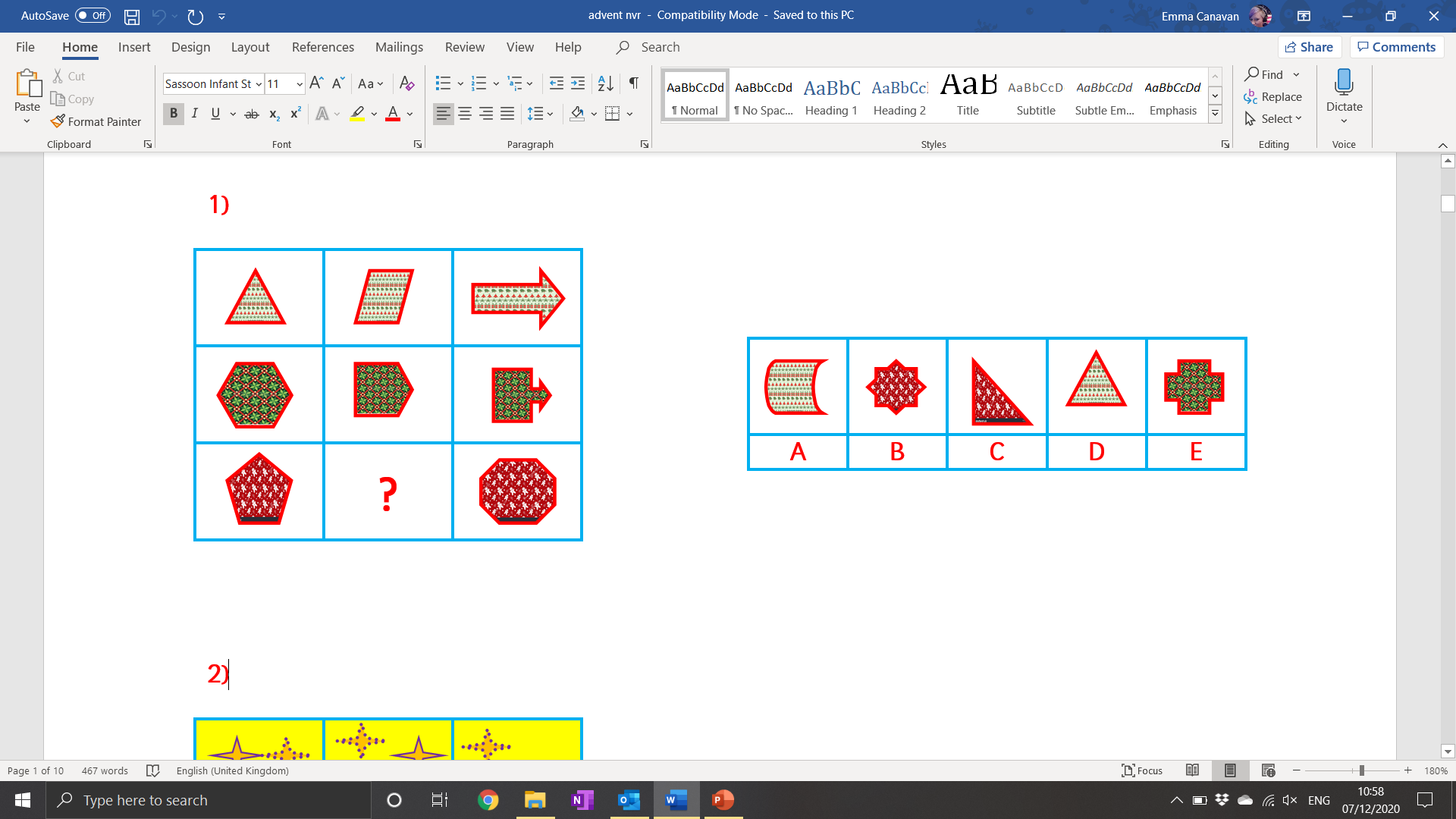 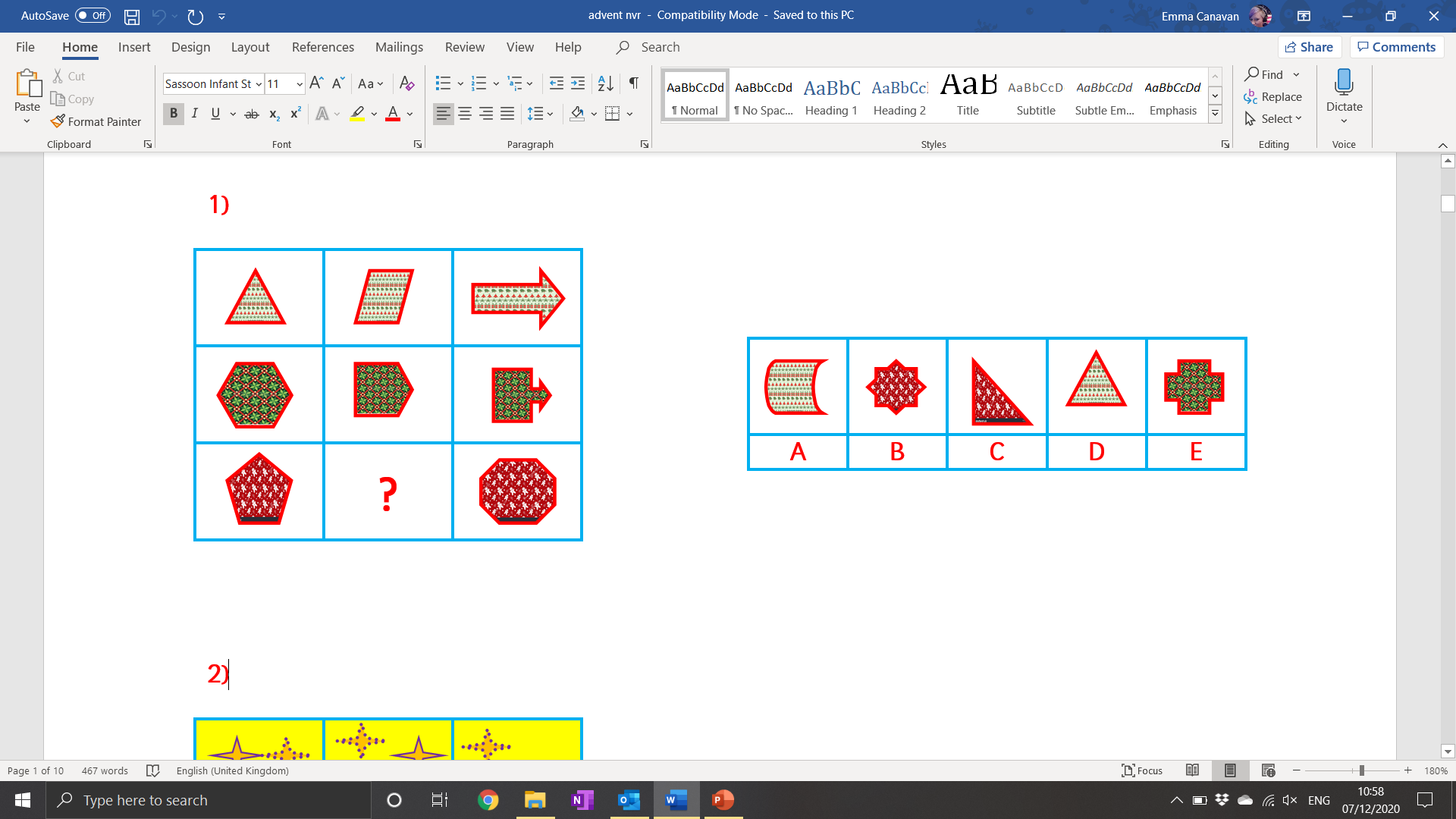 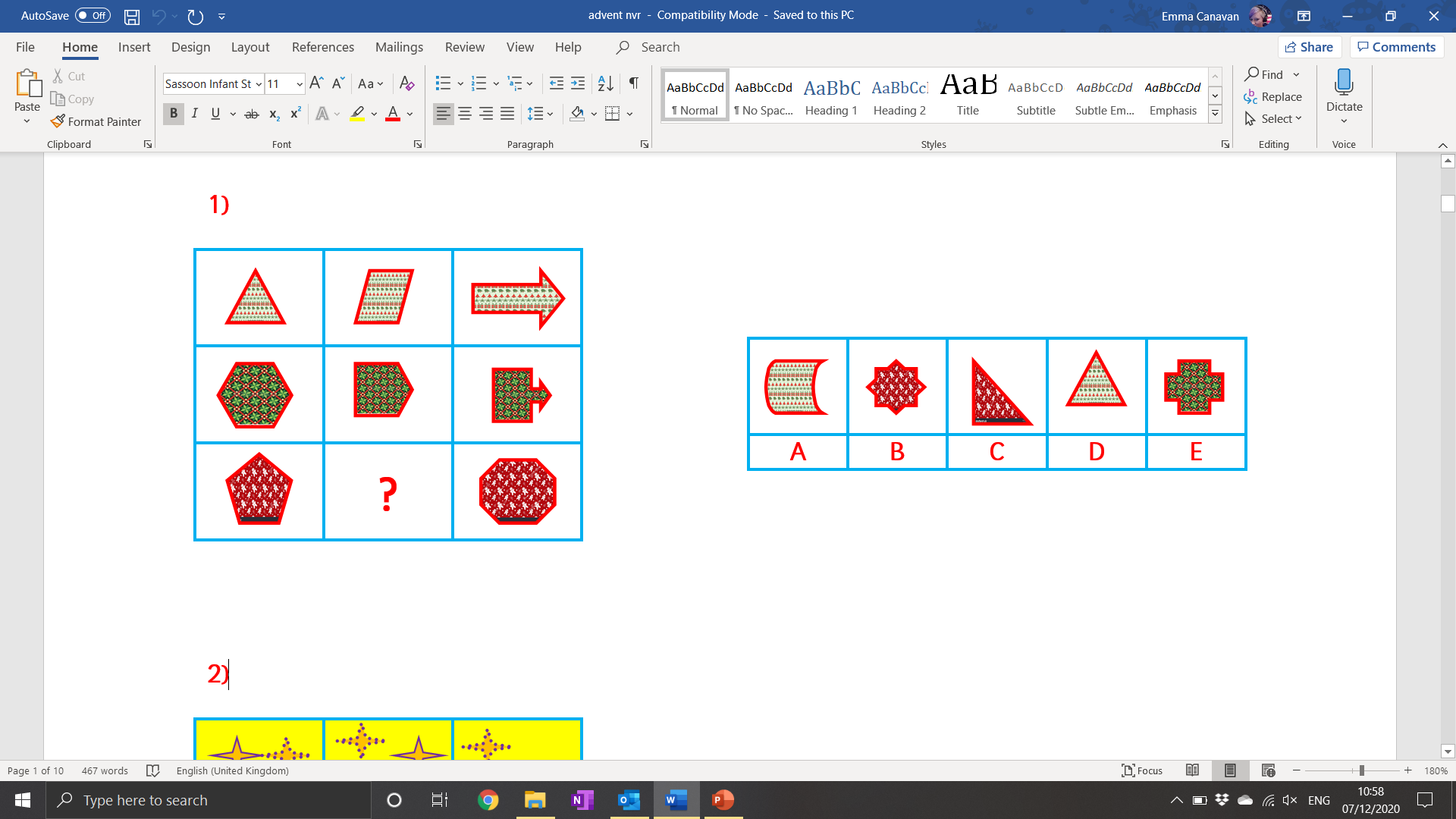 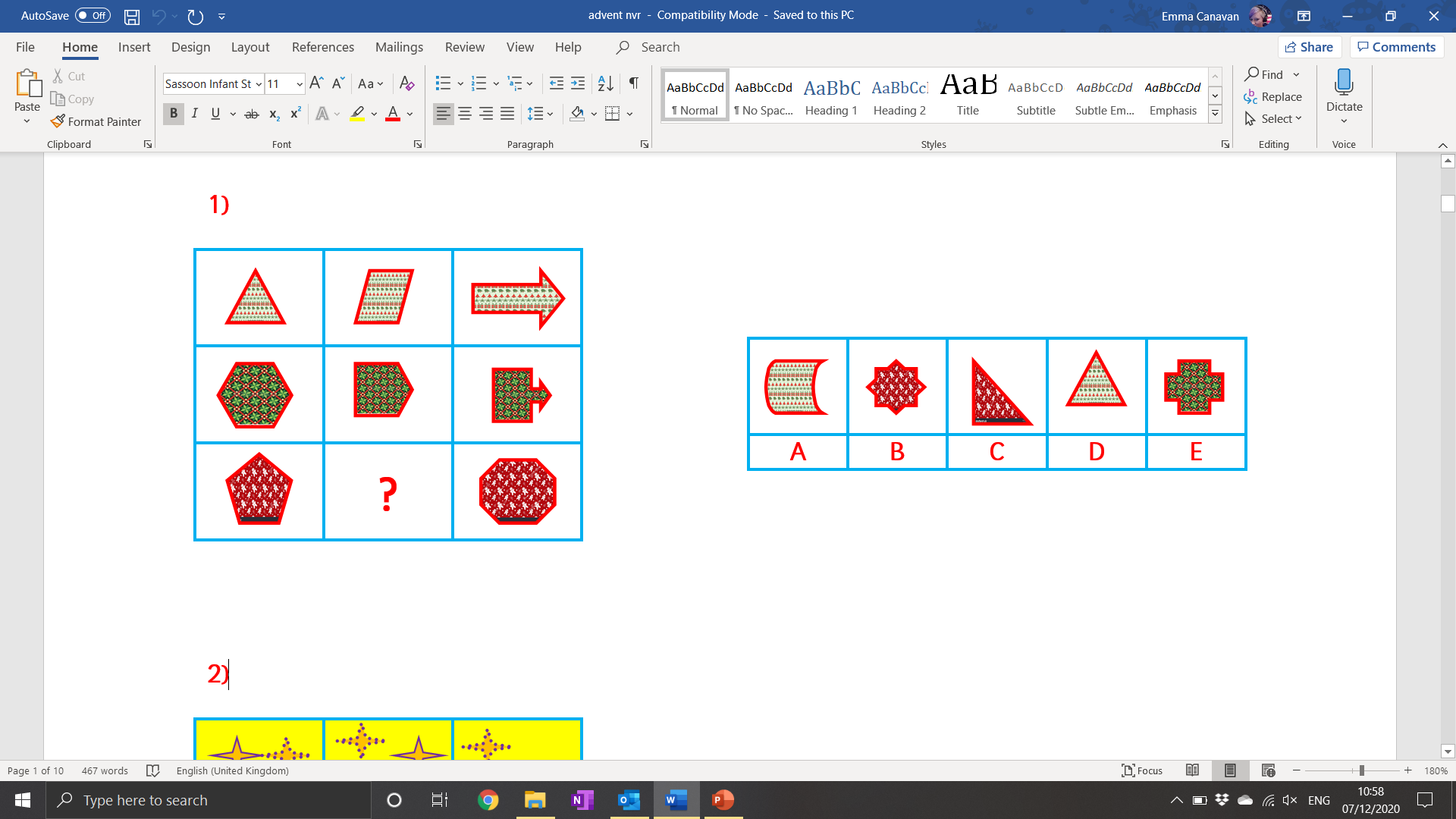 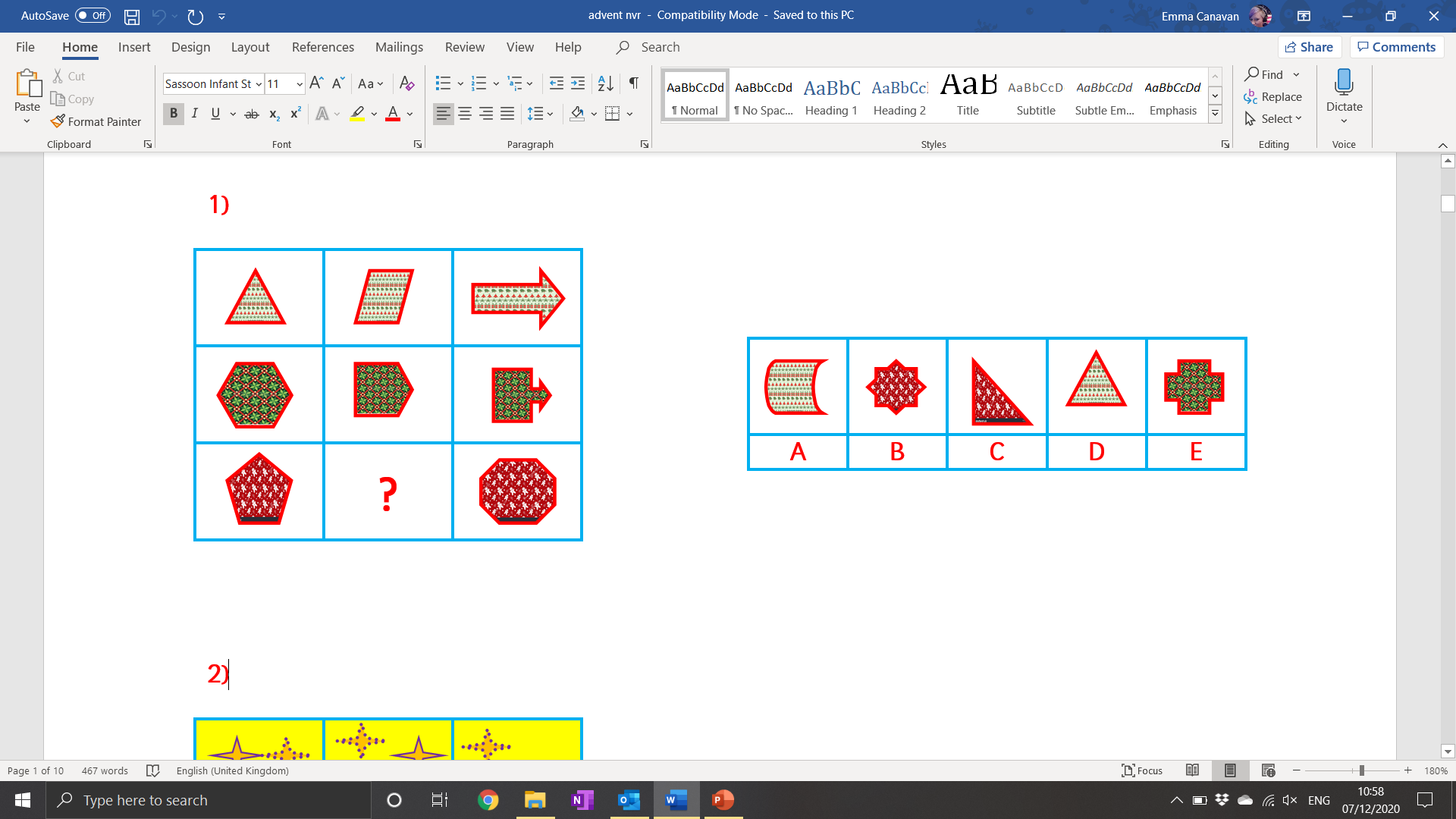 Correct!
Next question
Incorrect!
Try again
Next question
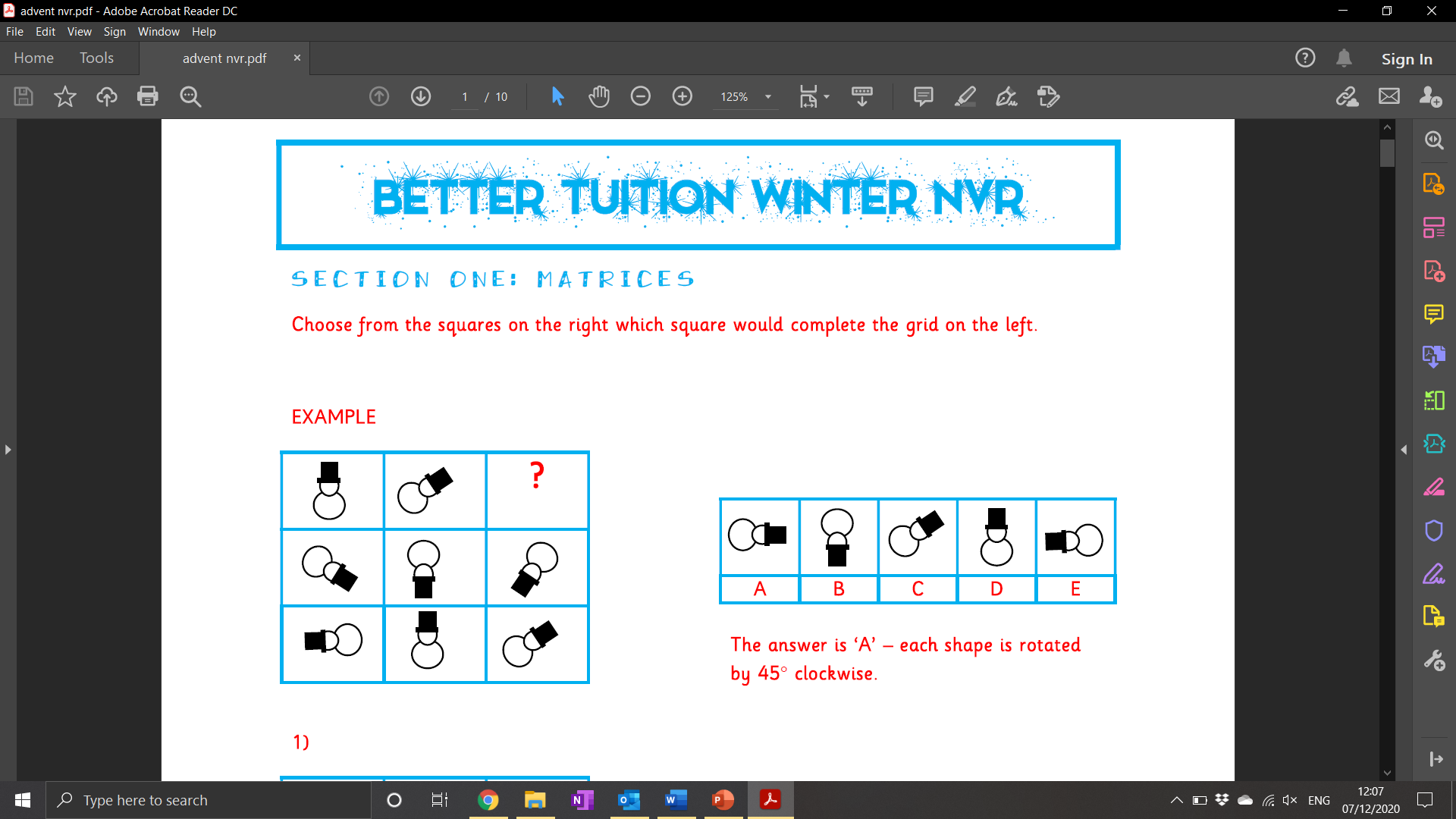 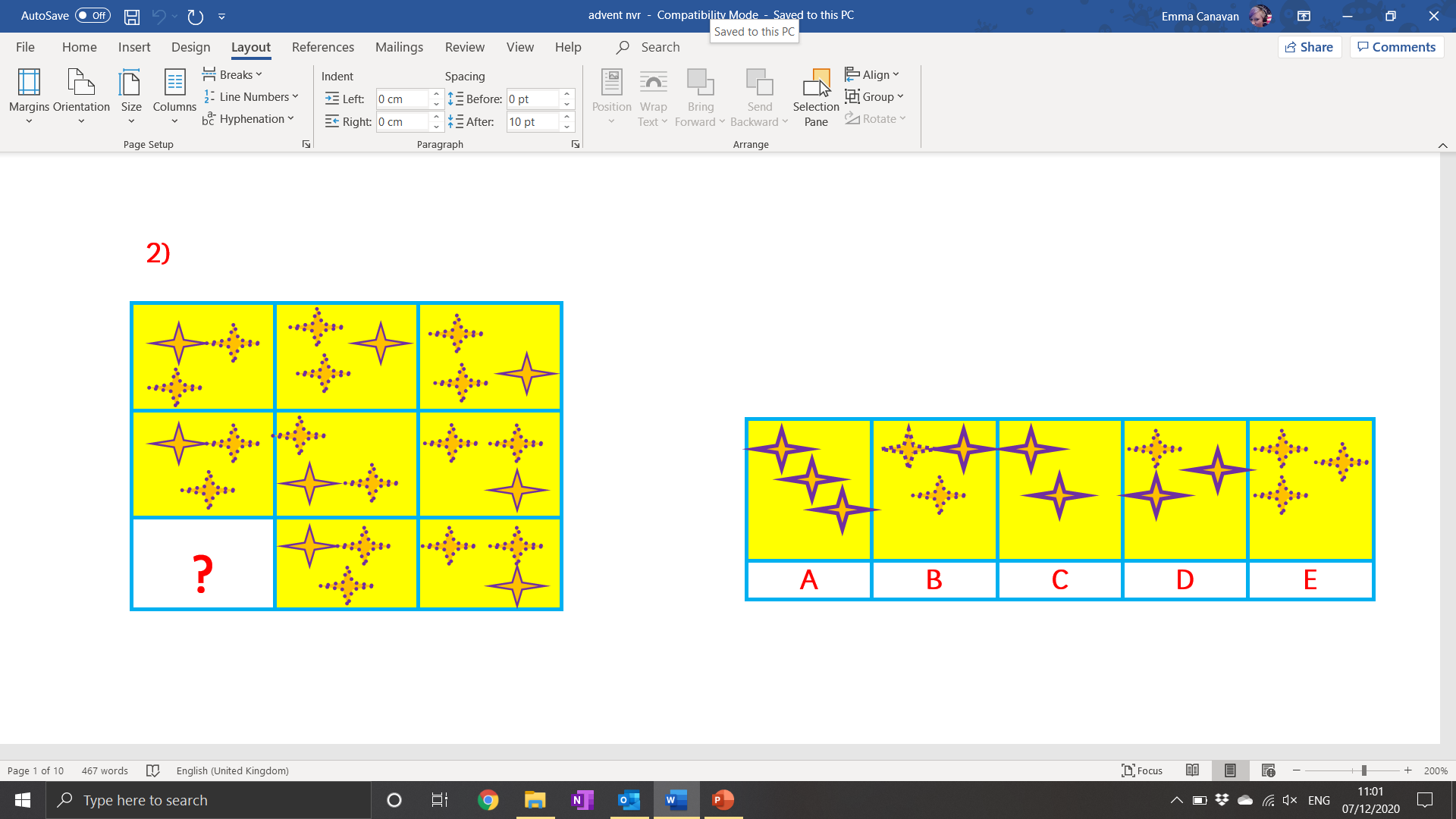 Click on the correct answer.
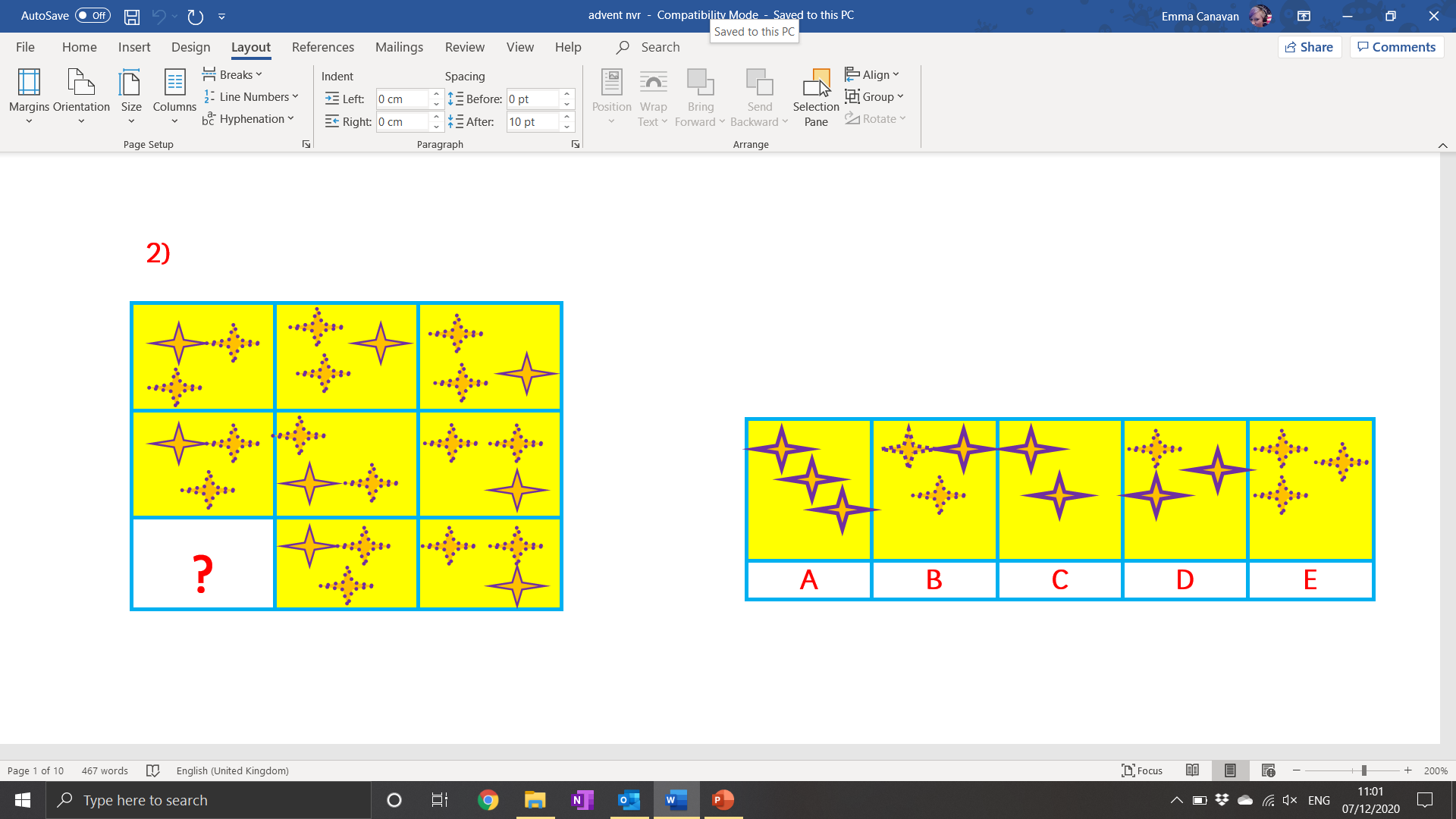 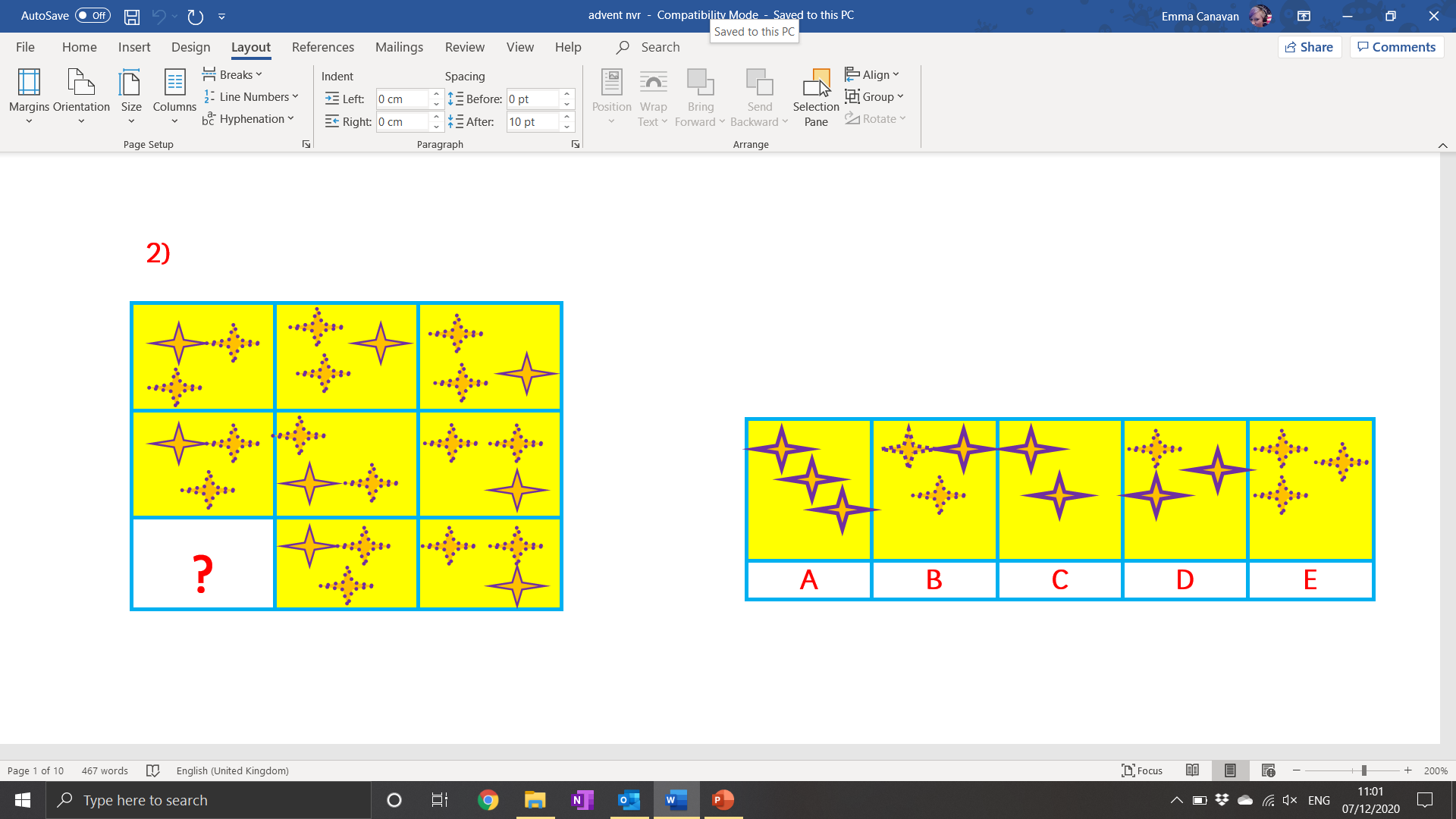 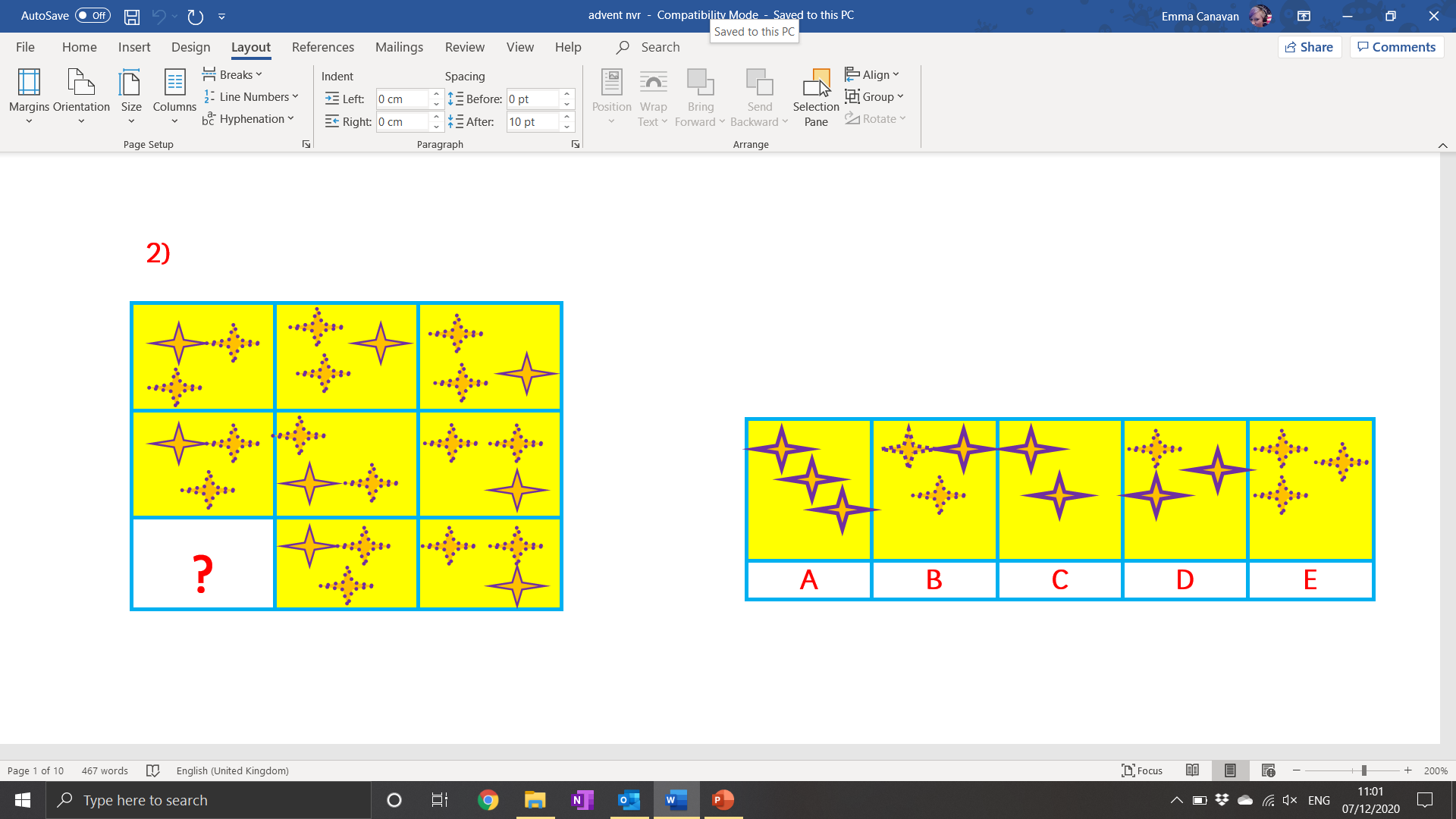 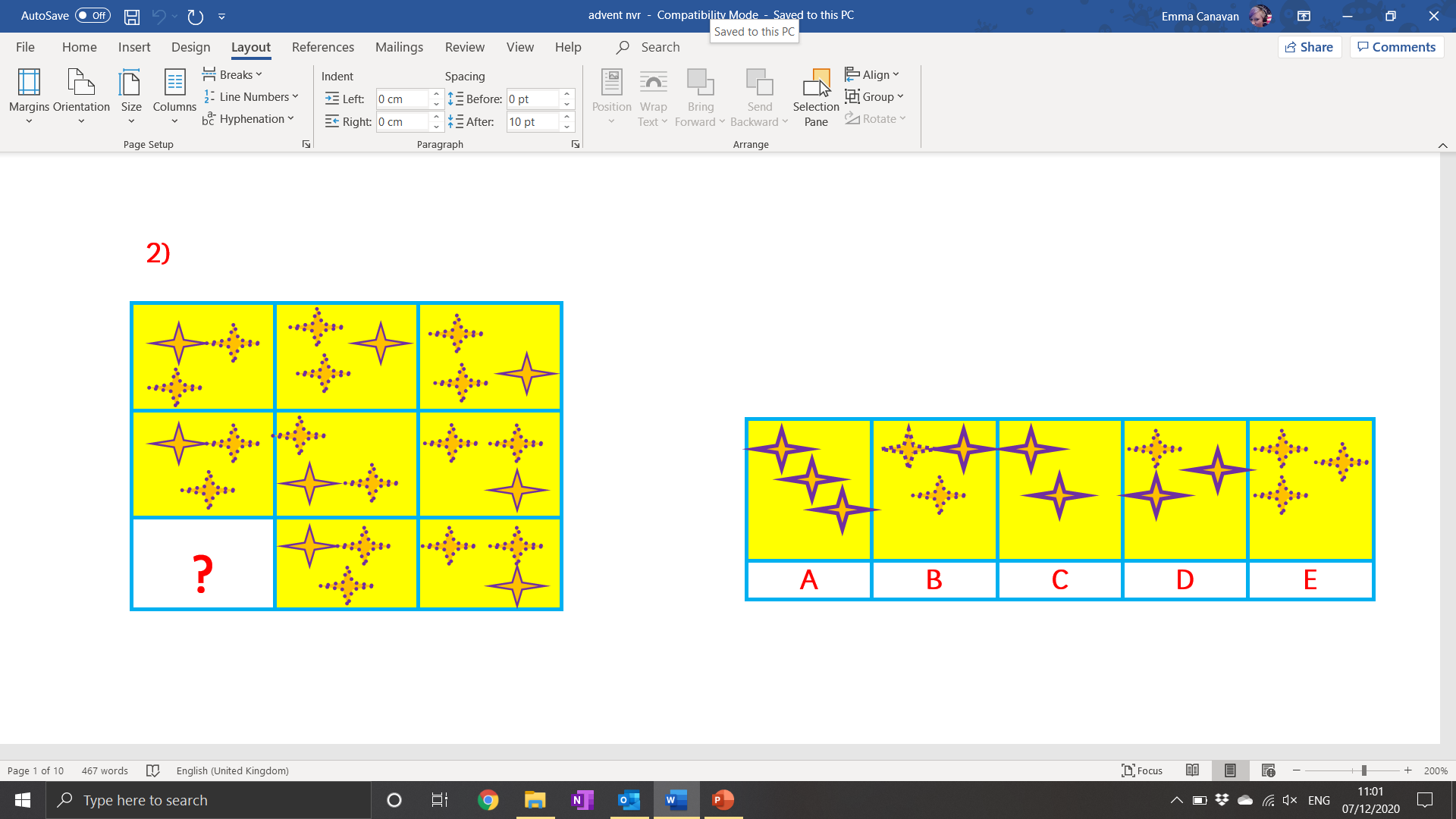 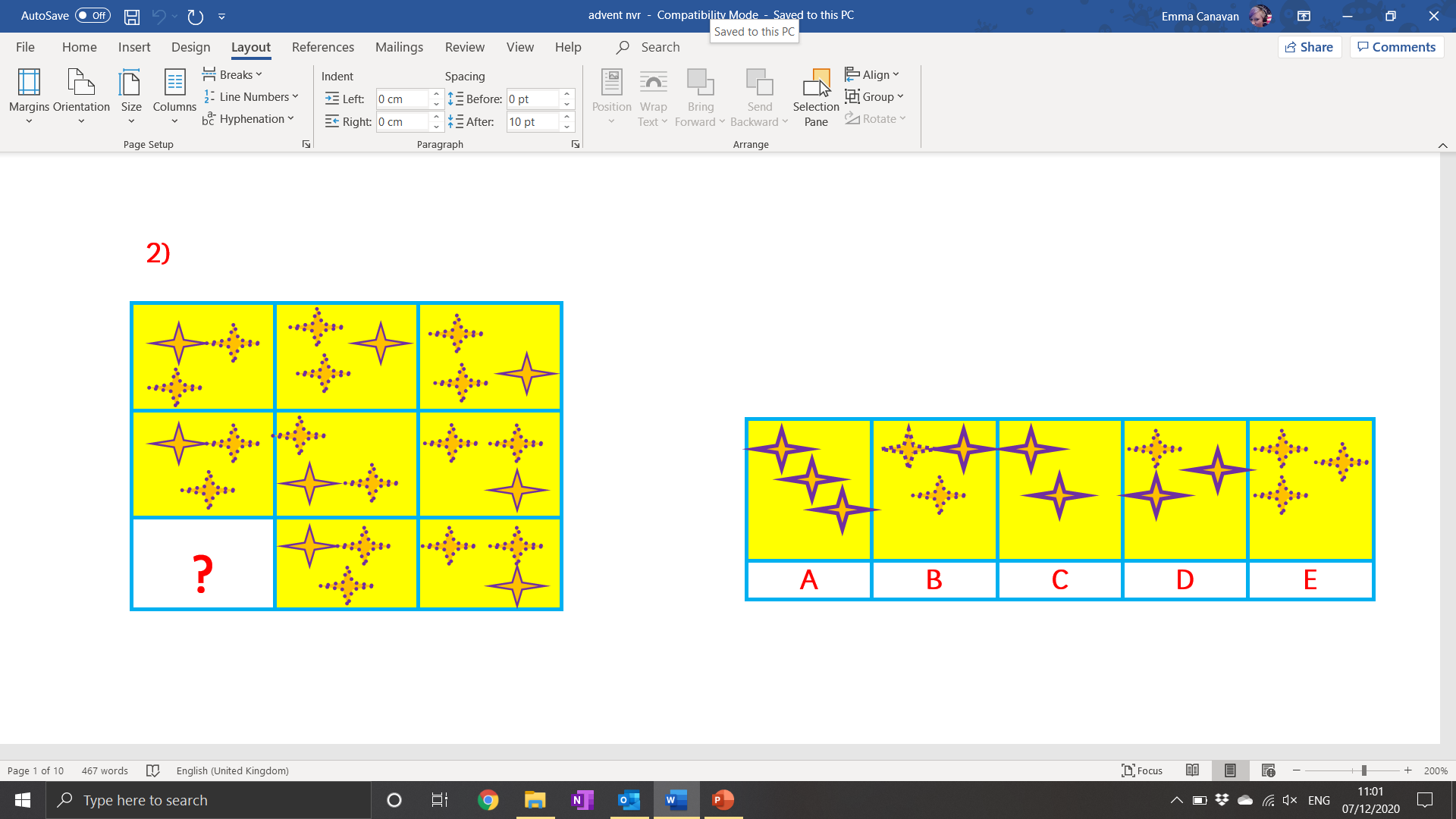 Correct!
Next question
Incorrect!
Try again
Next question
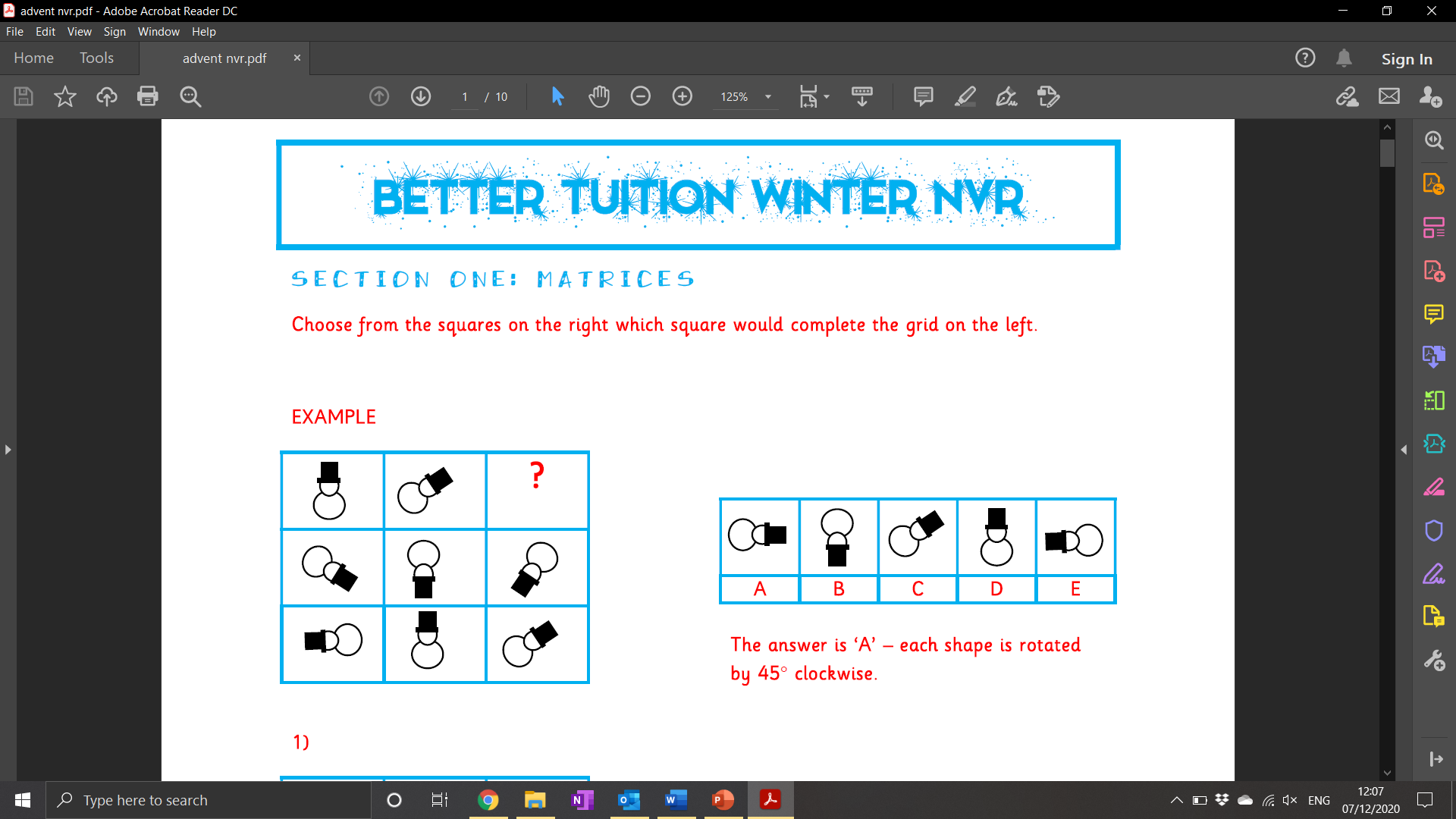 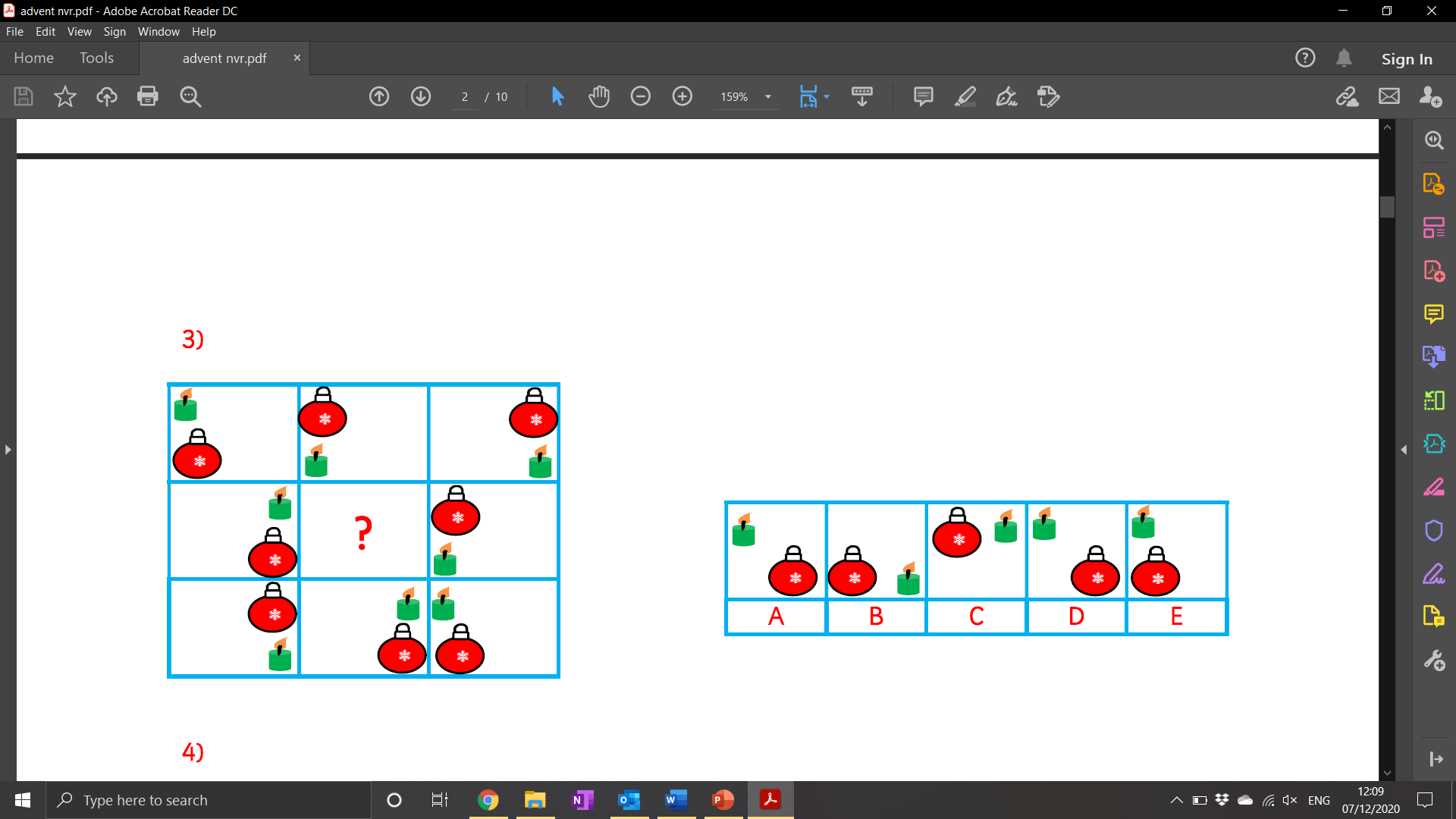 Click on the correct answer.
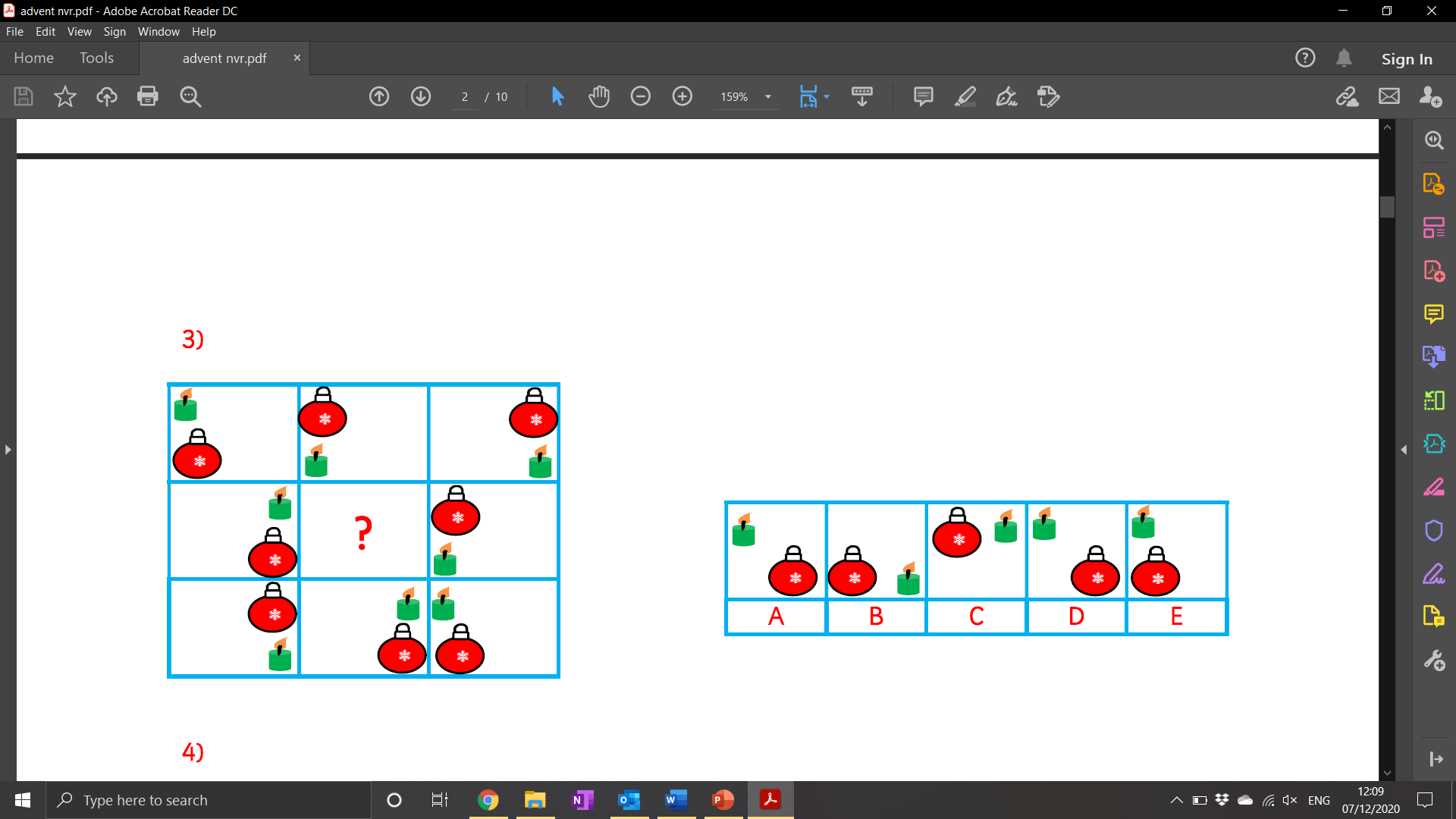 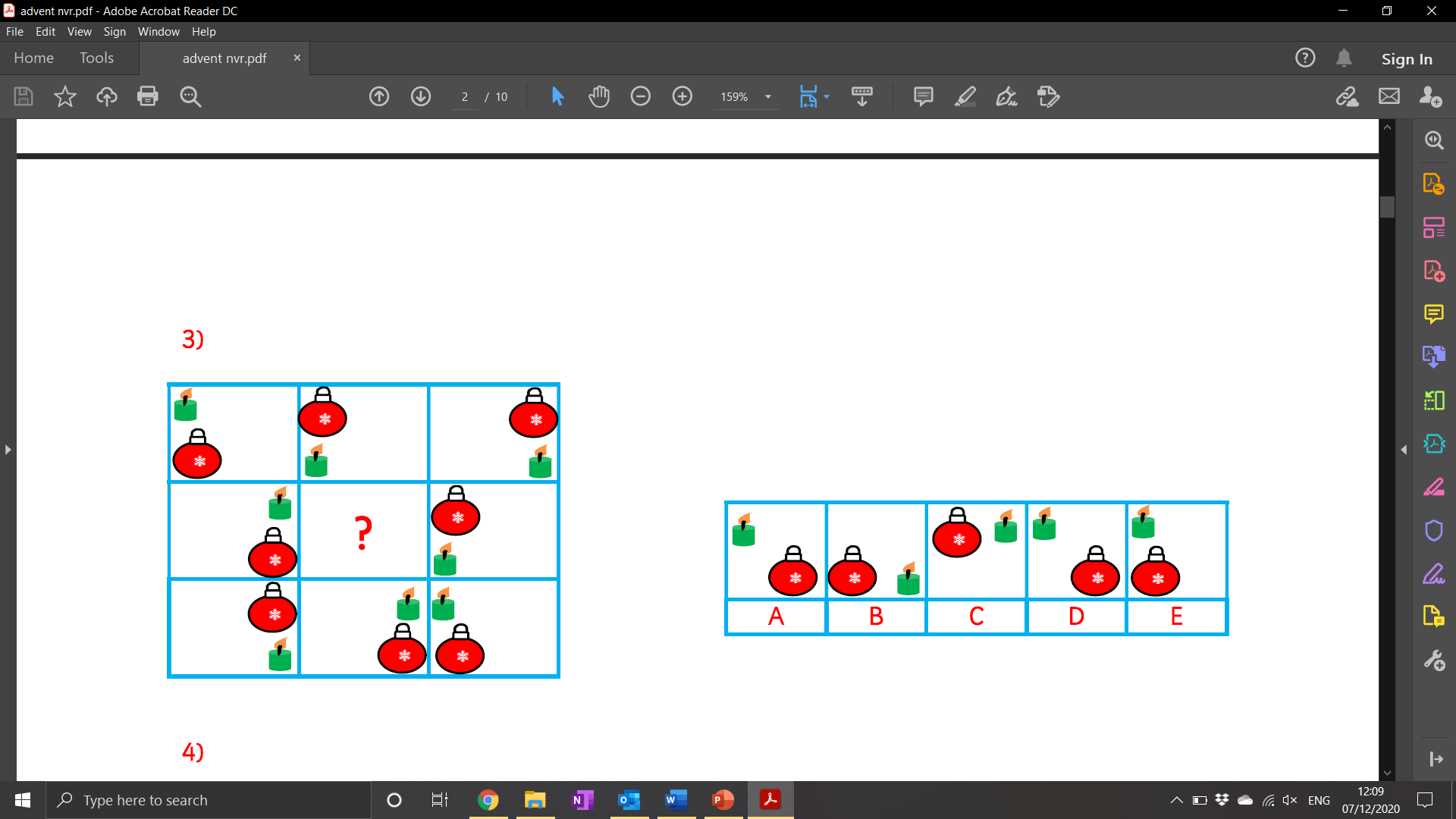 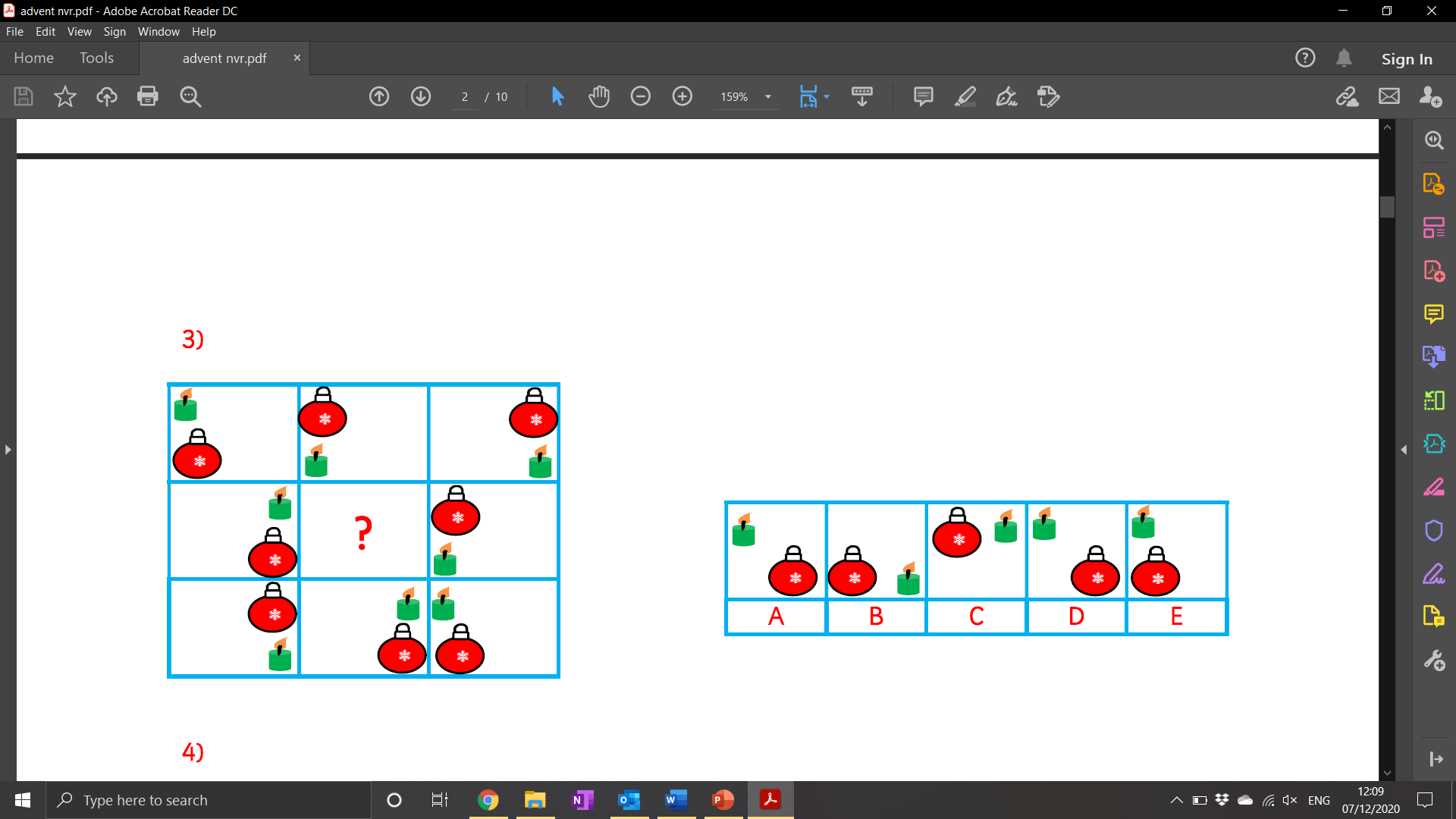 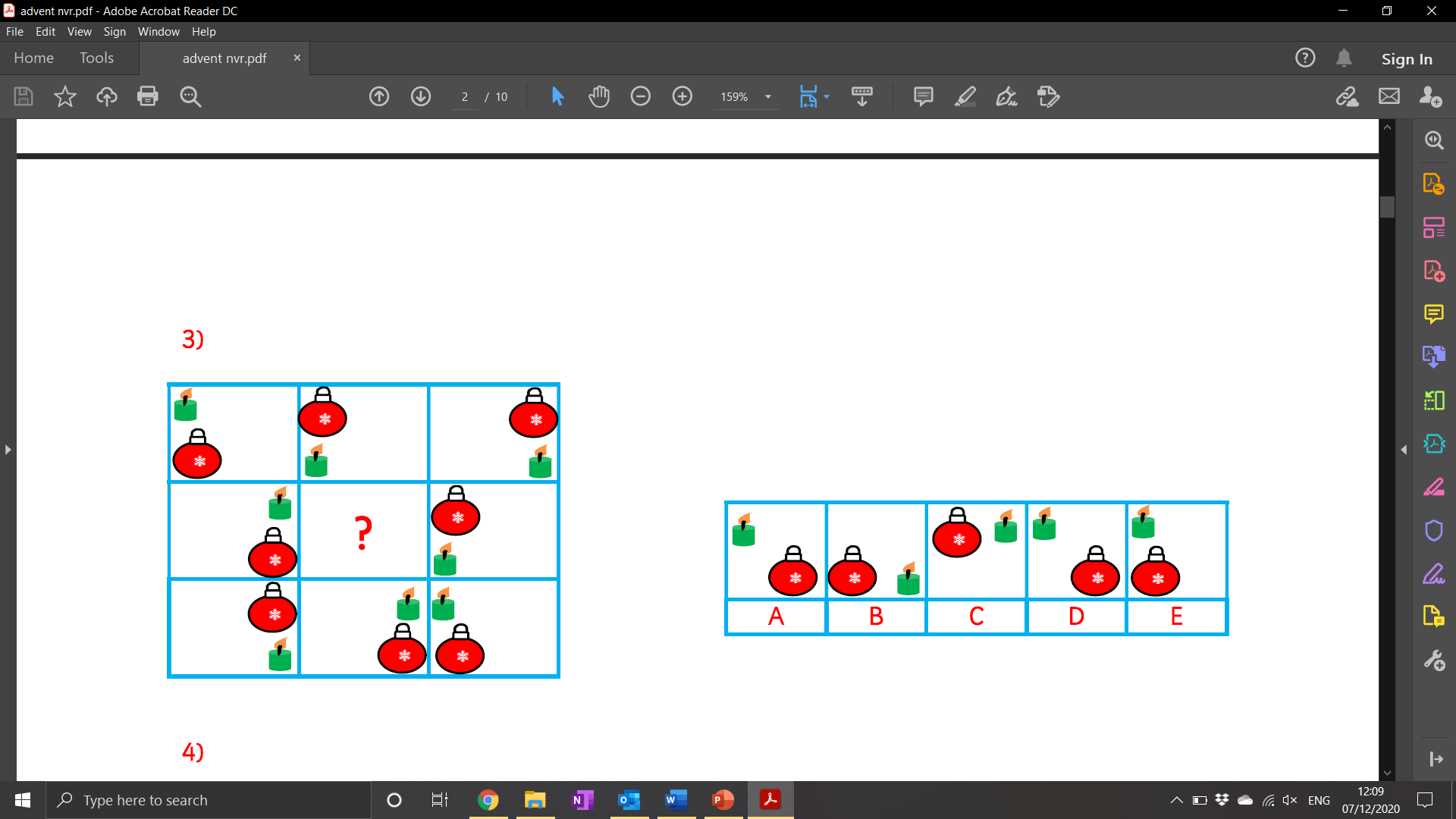 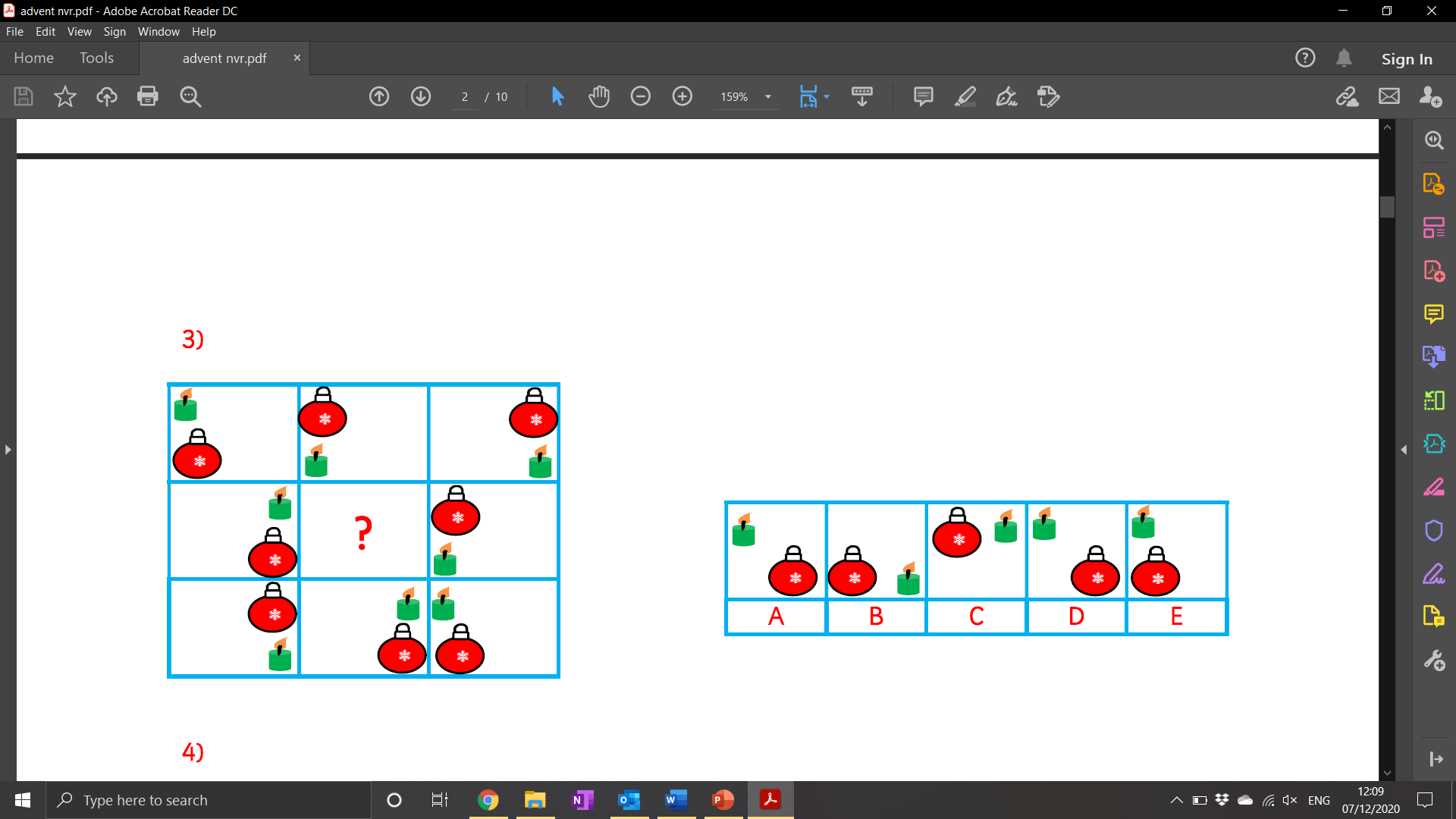 Correct!
Next question
Incorrect!
Try again
Next question
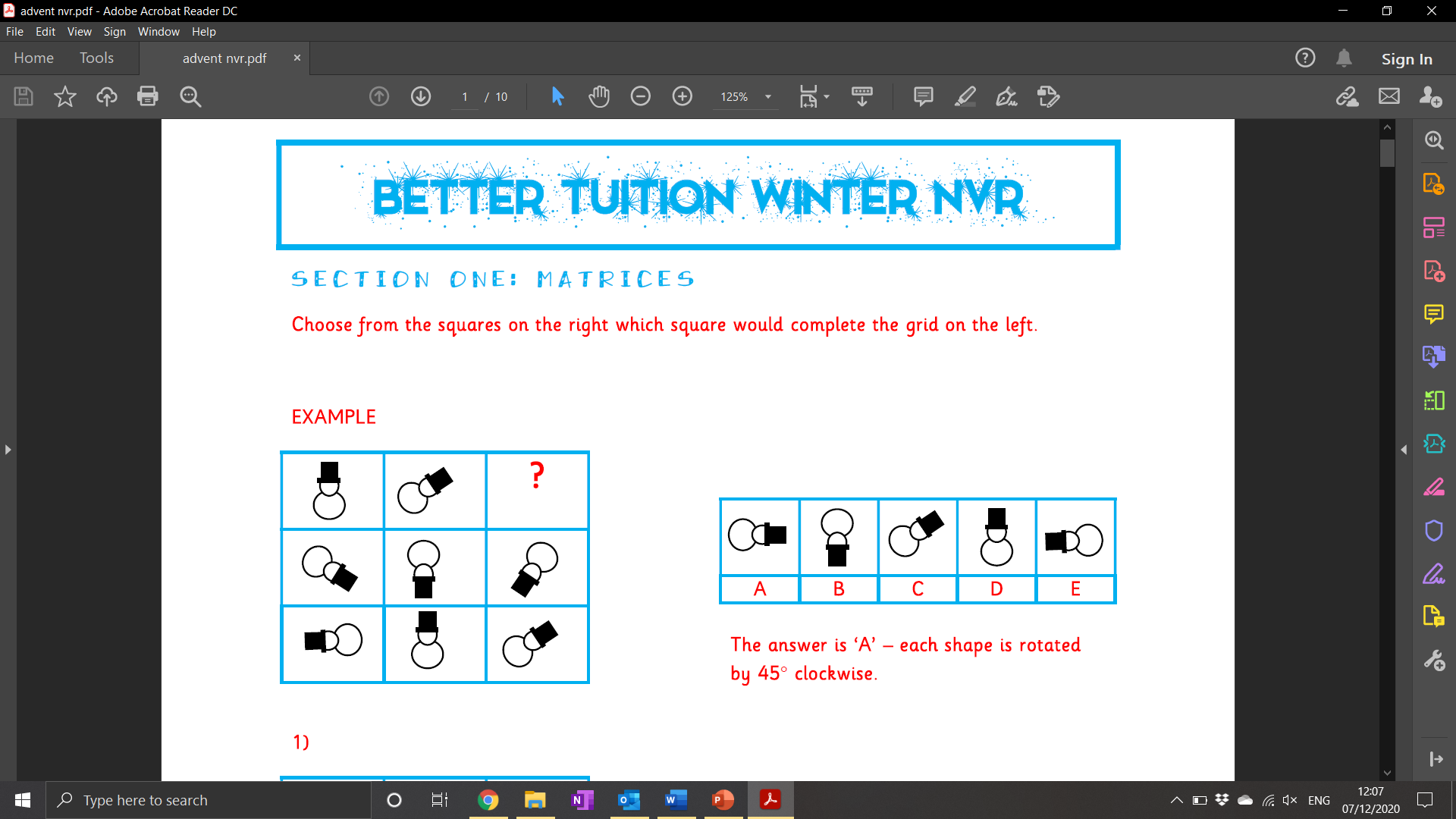 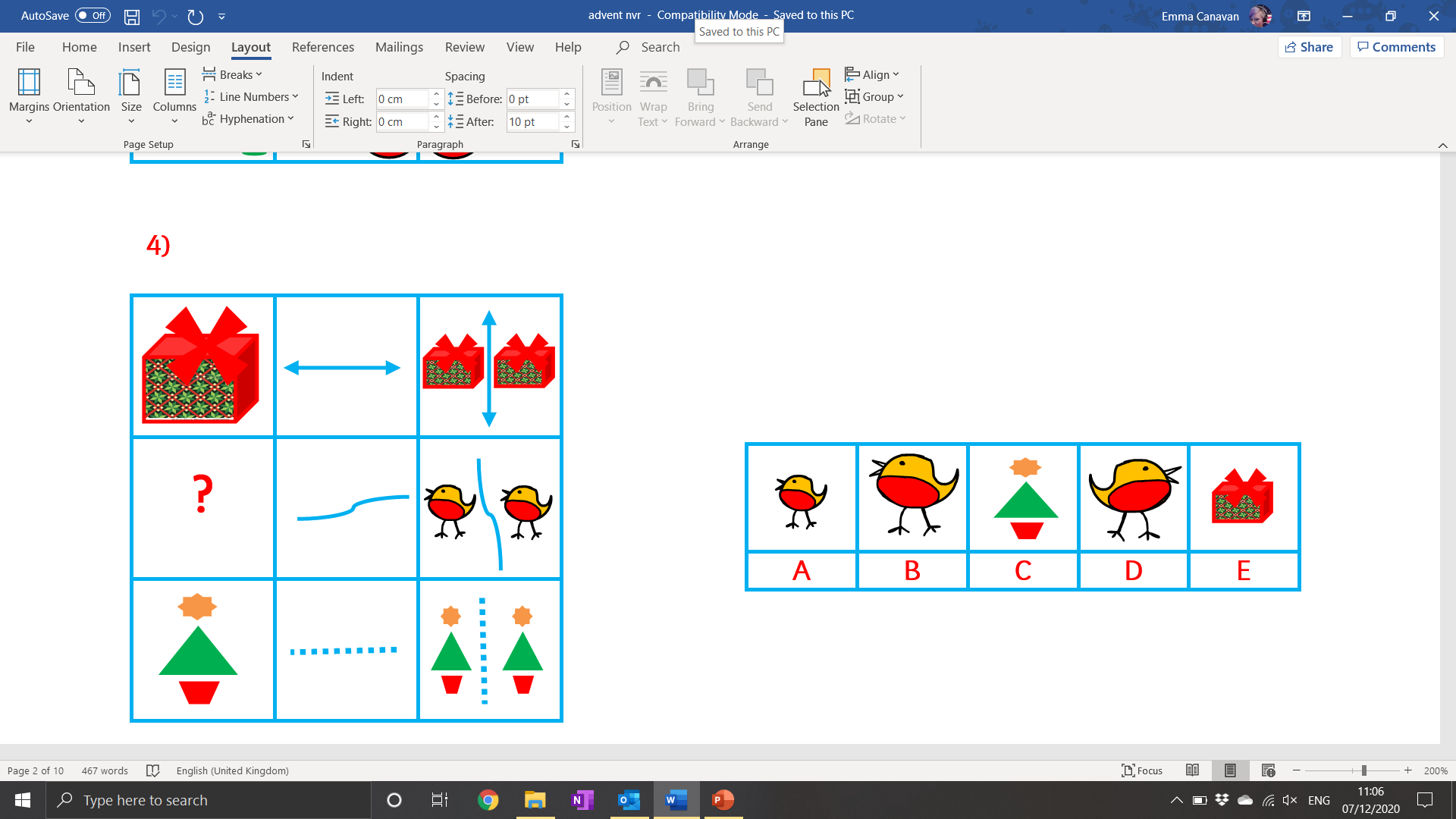 Click on the correct answer.
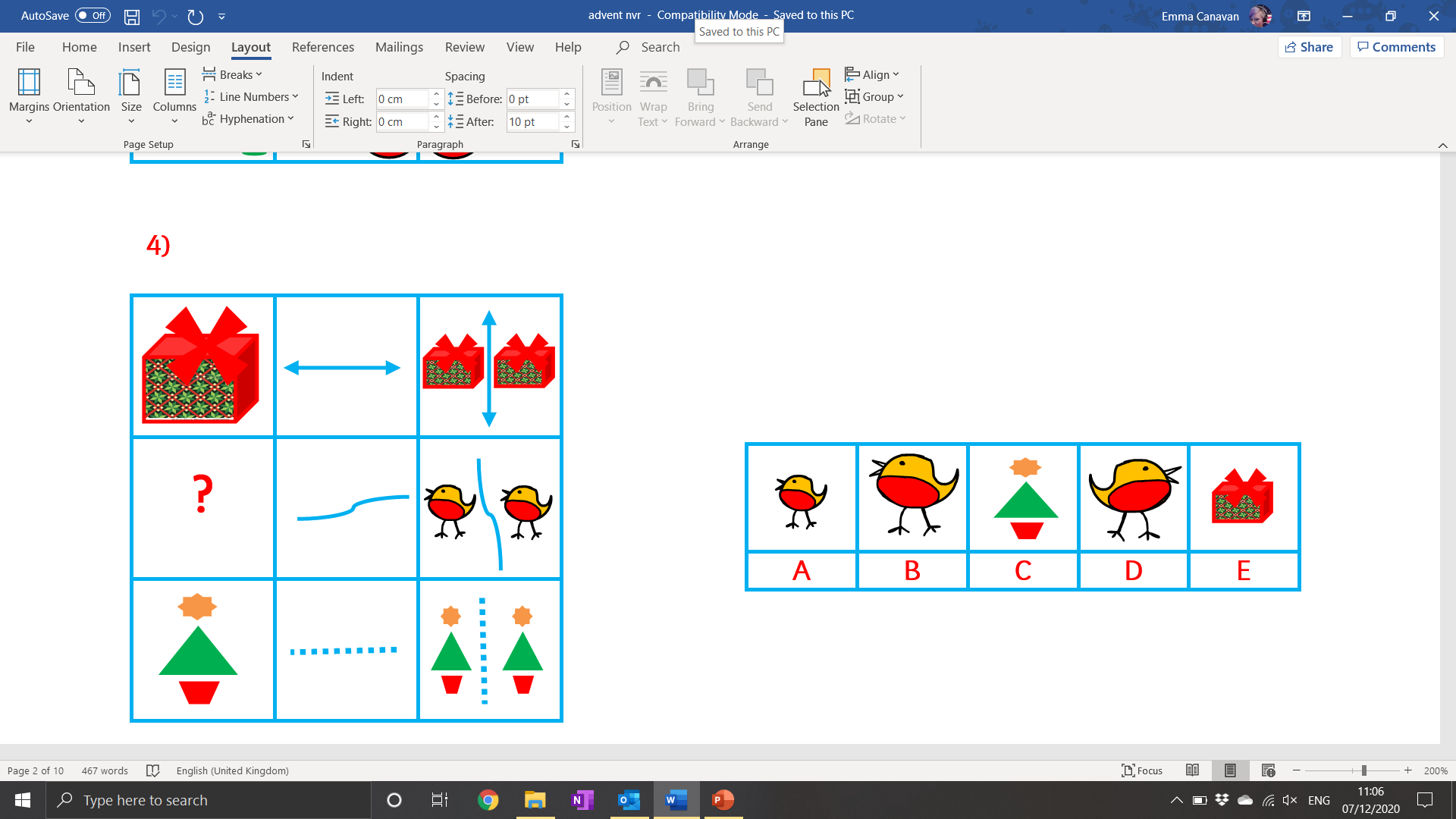 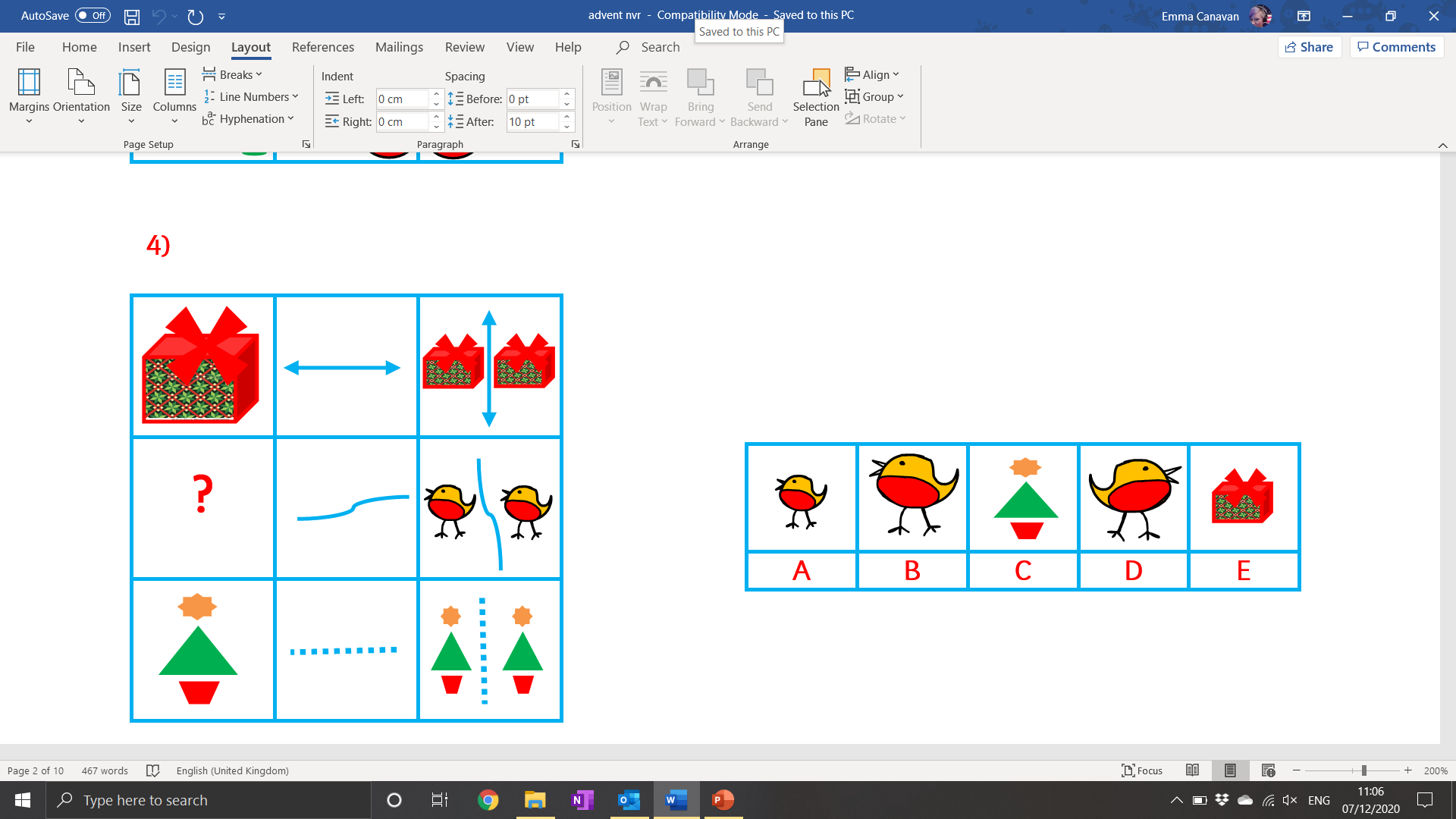 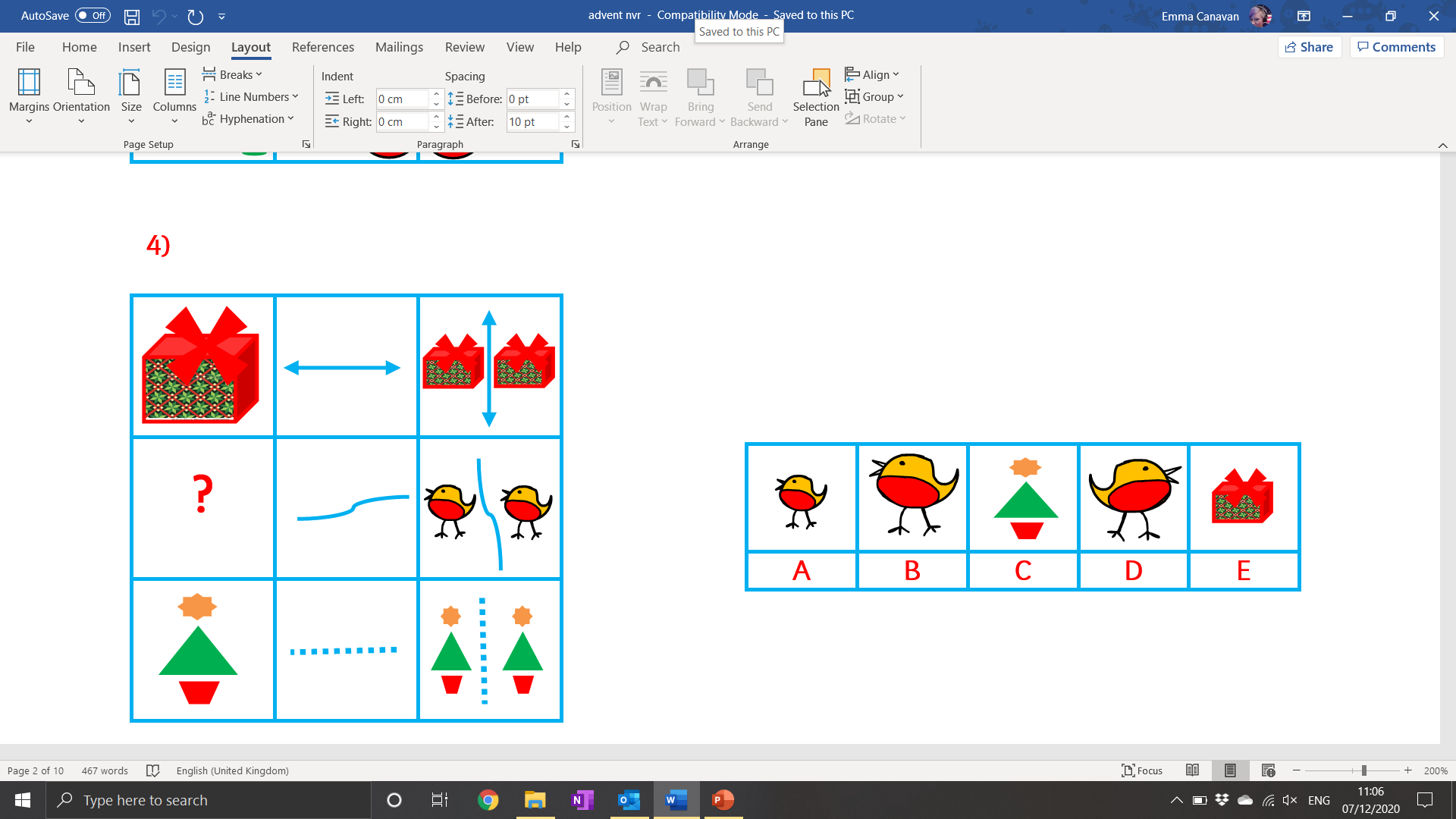 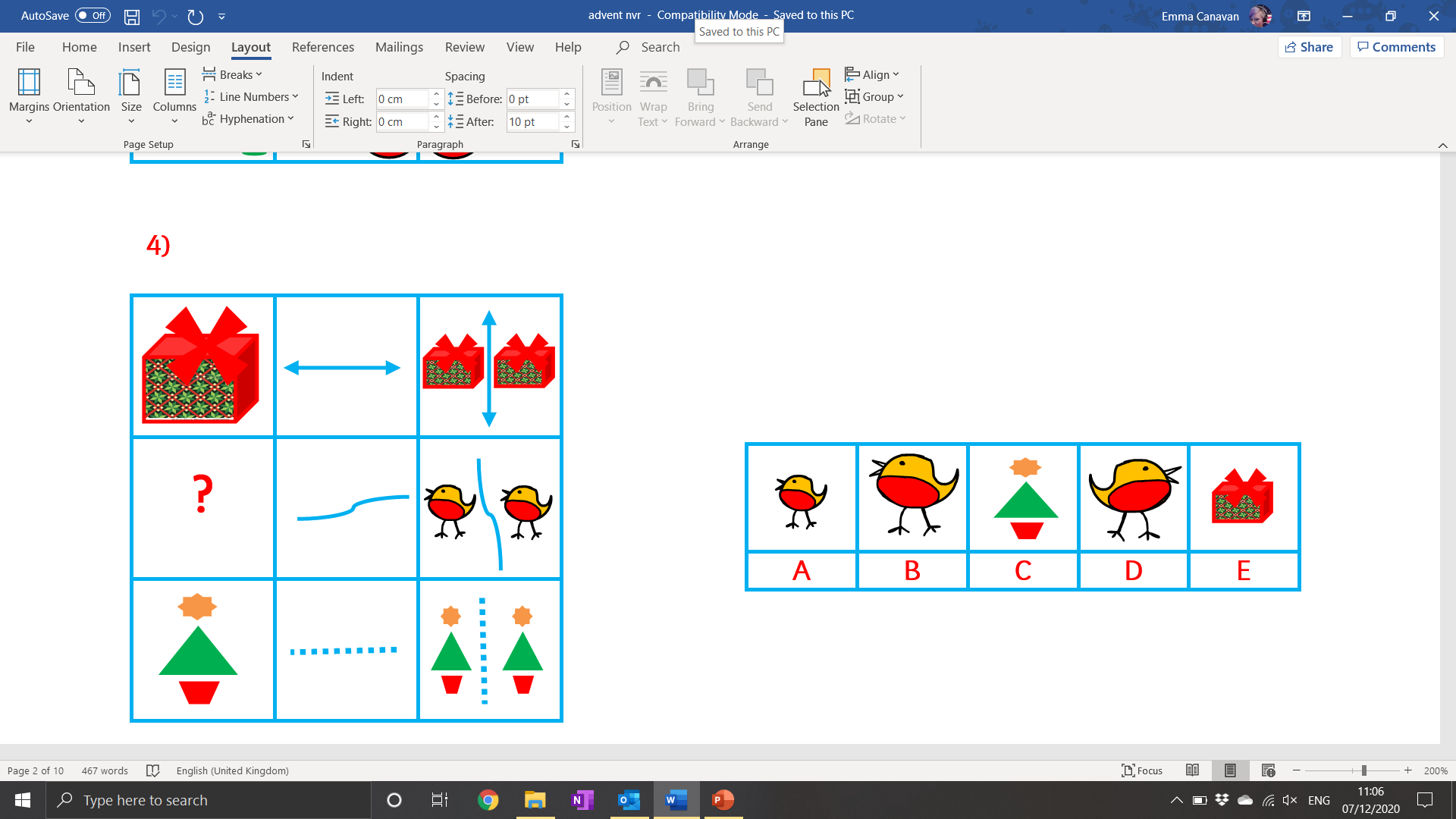 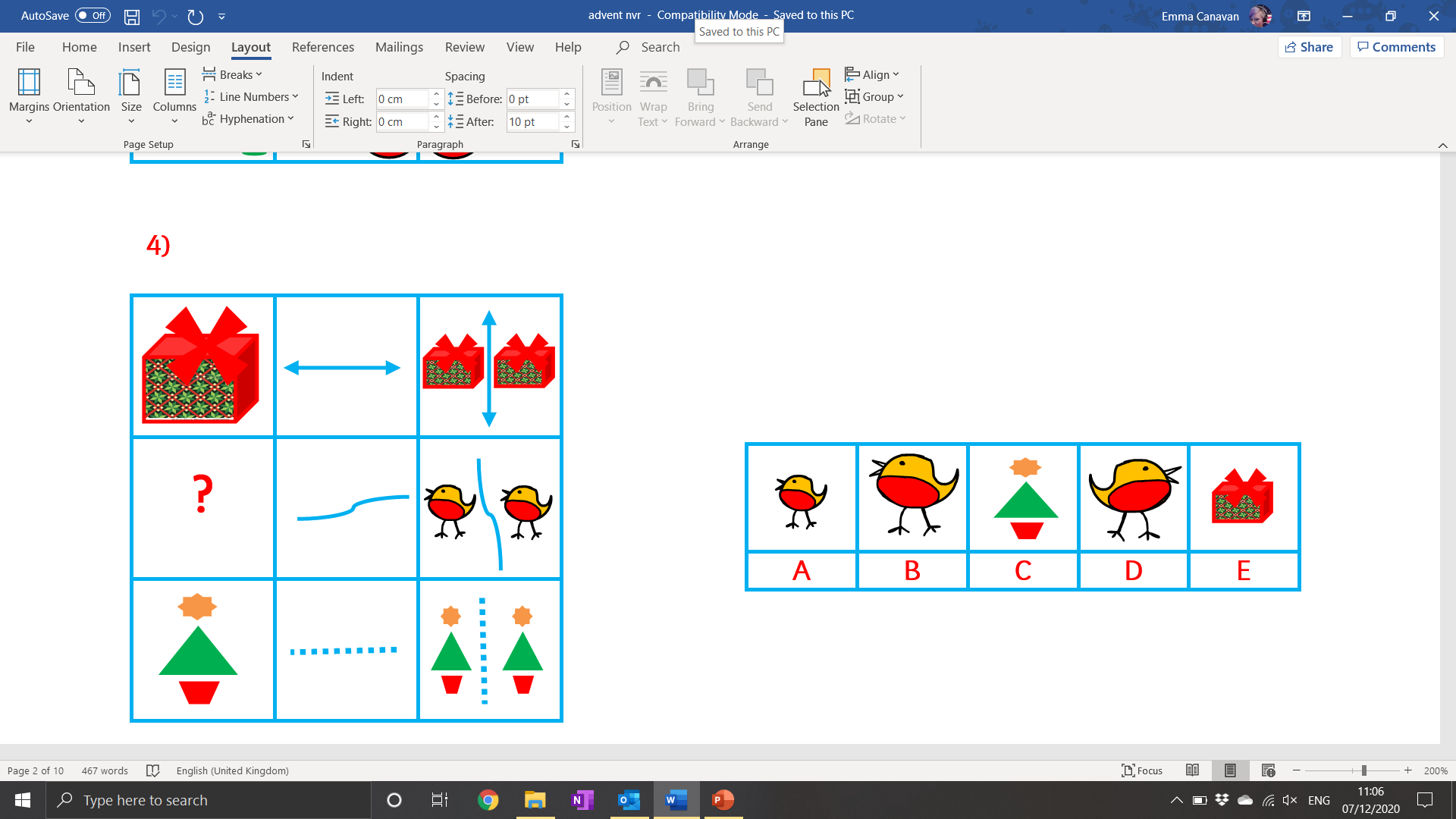 Correct!
Next question
Incorrect!
Try again
Next question
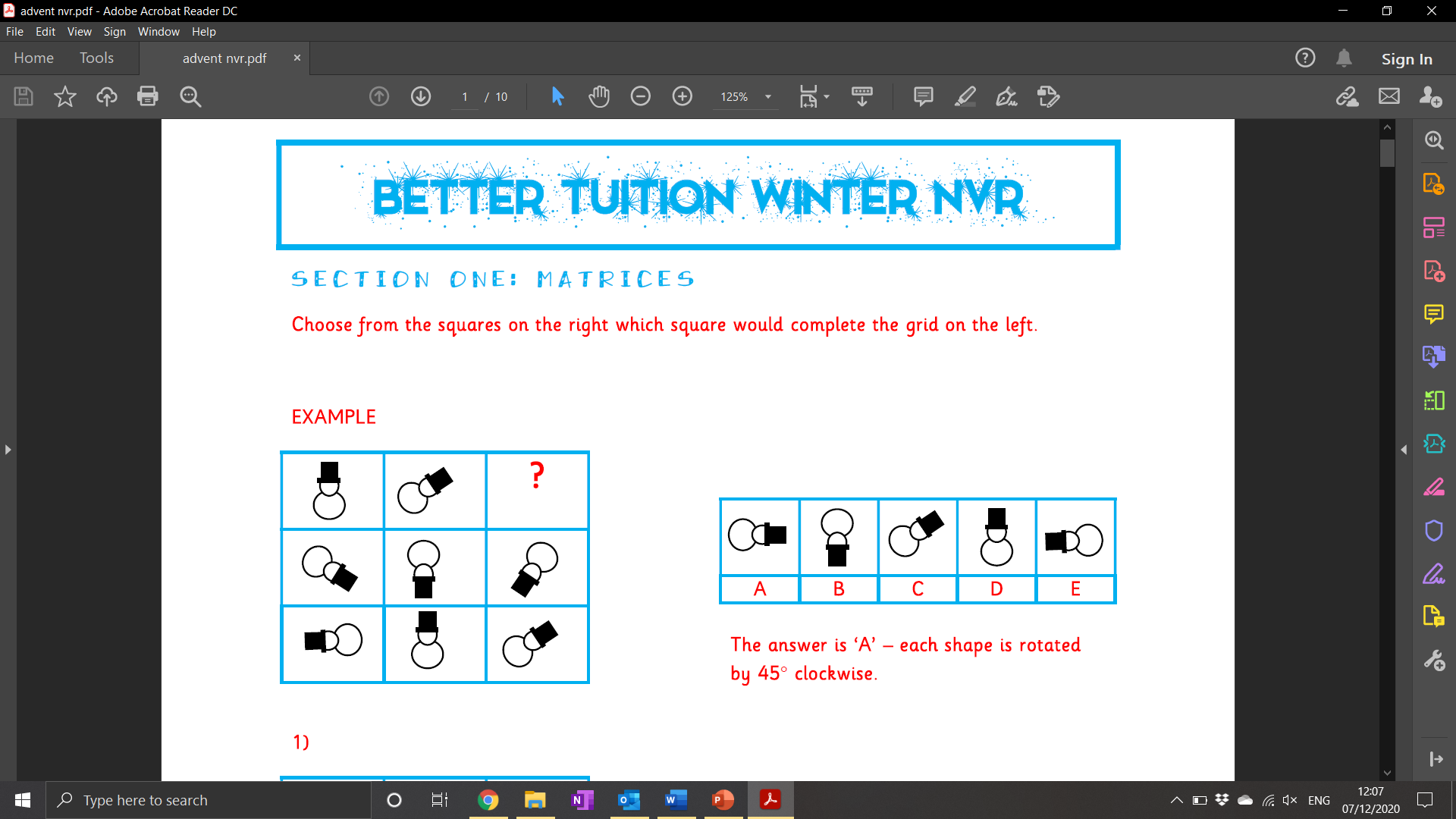 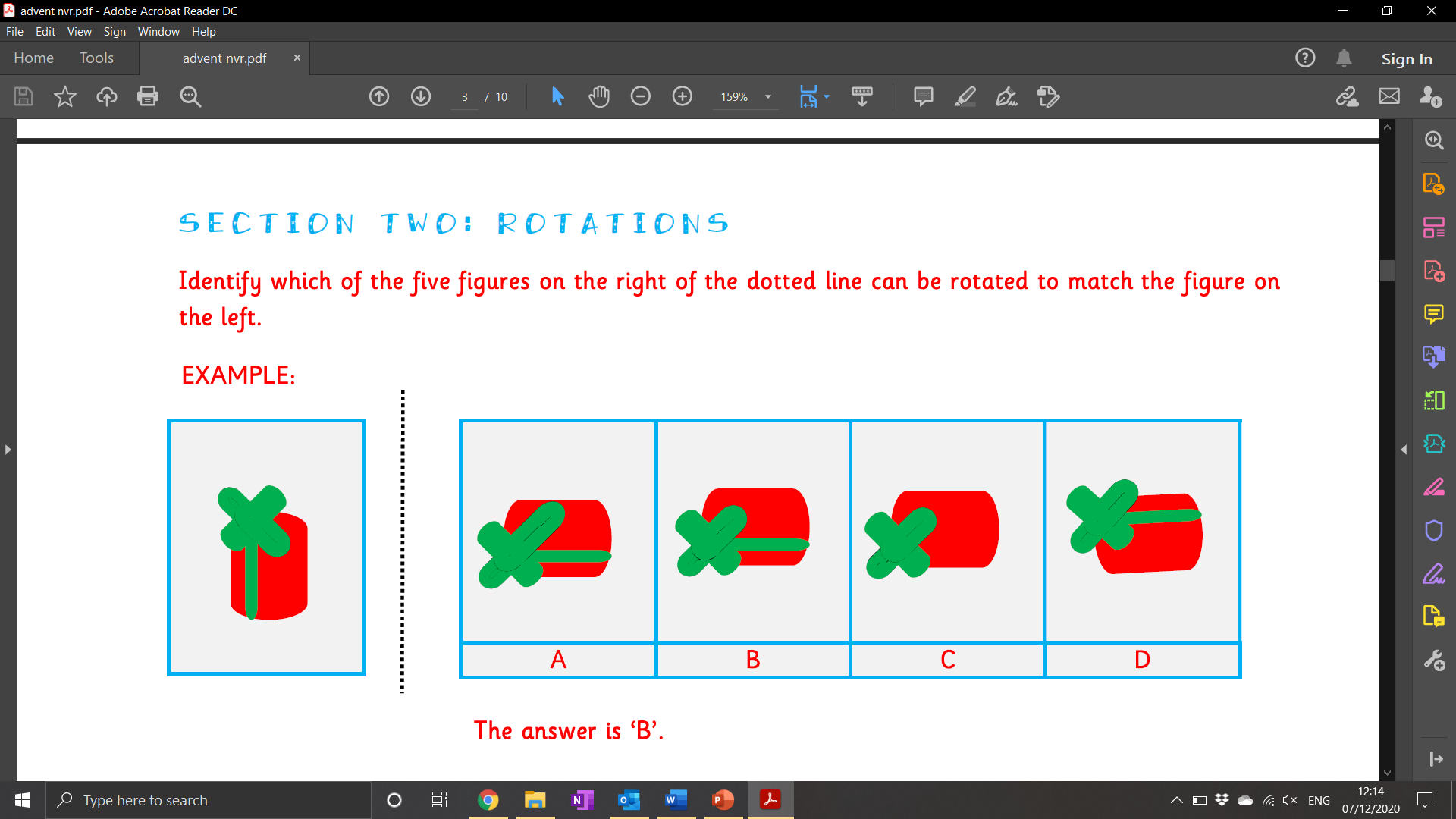 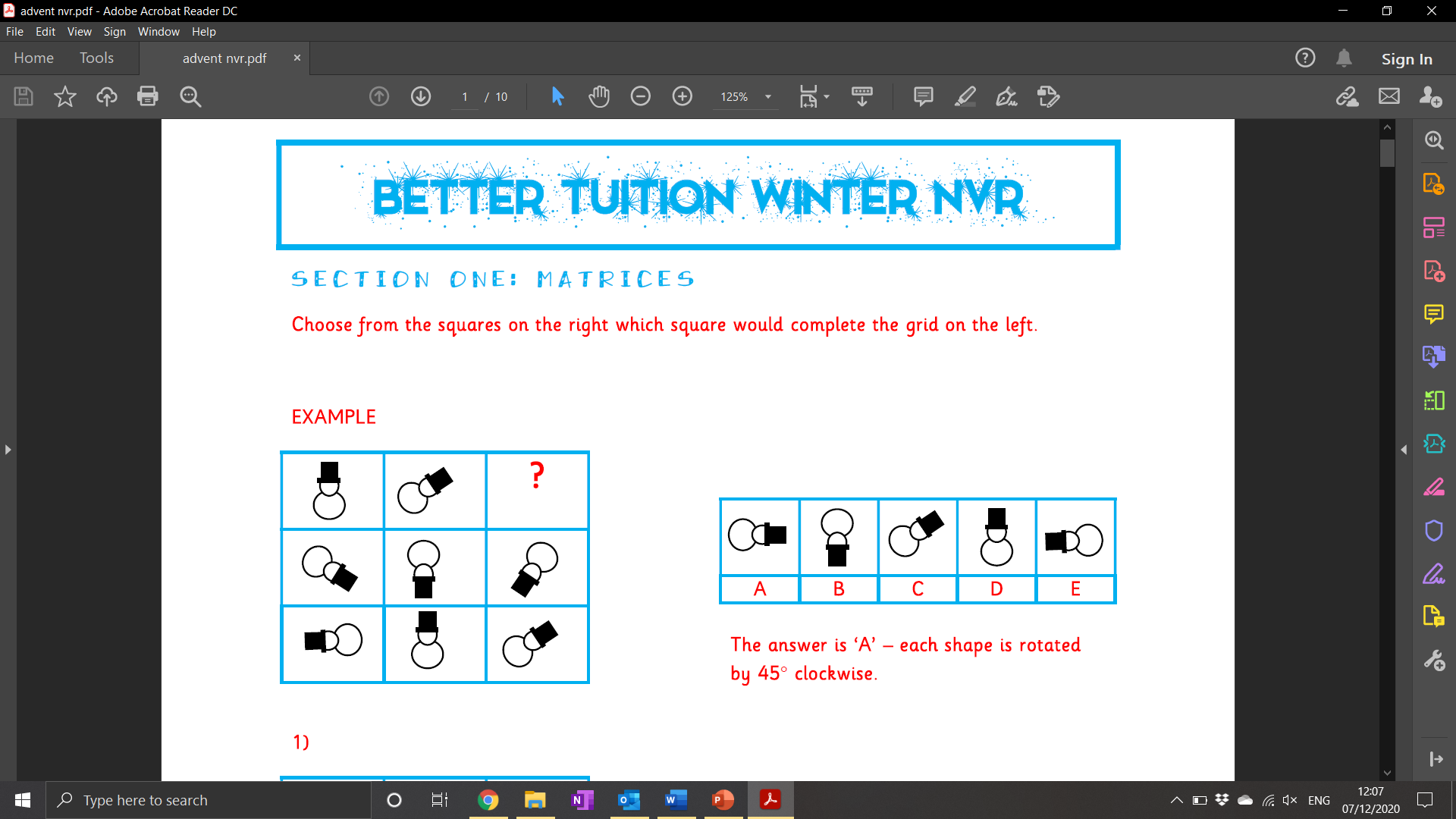 Click on the correct answer.
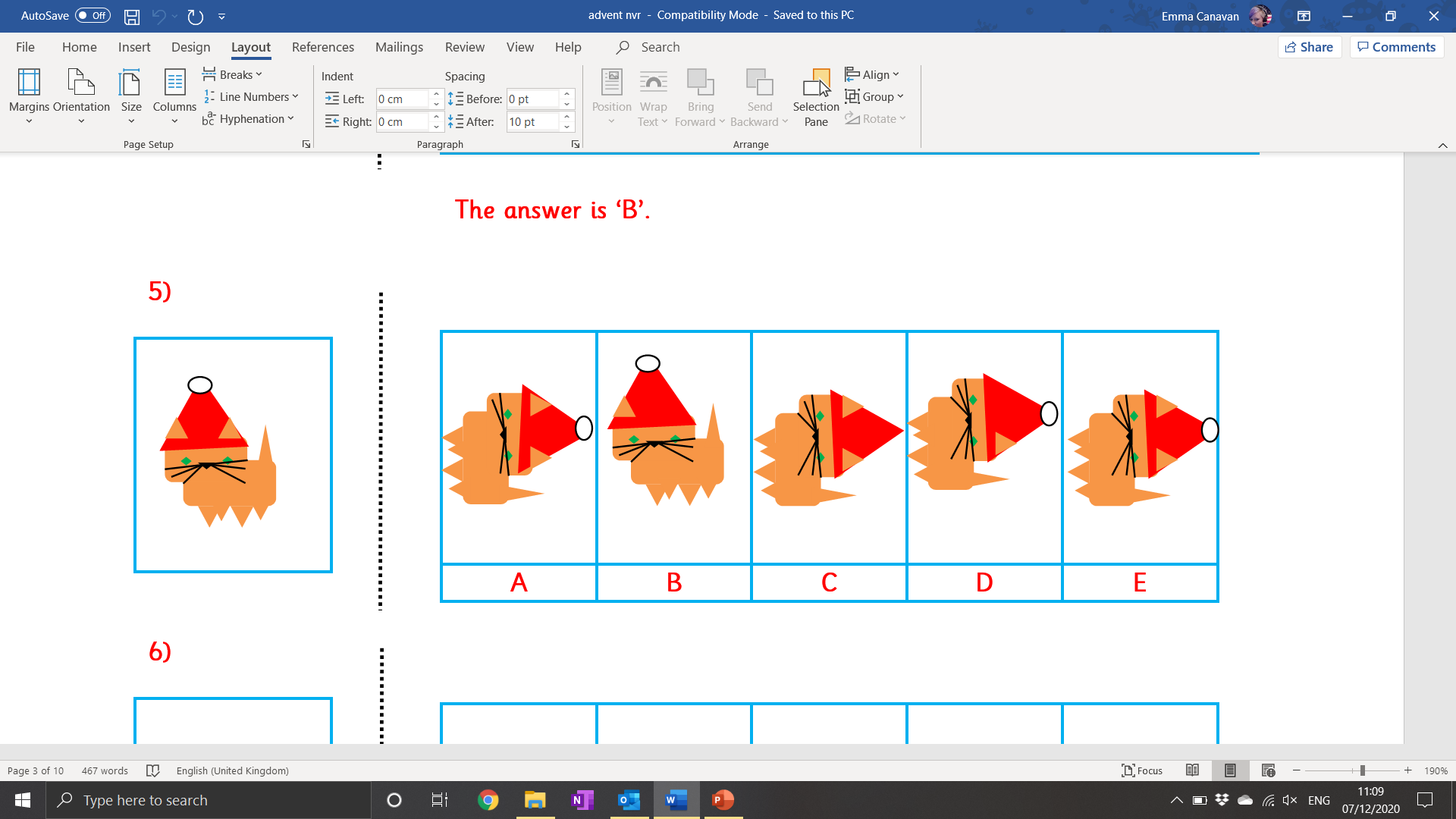 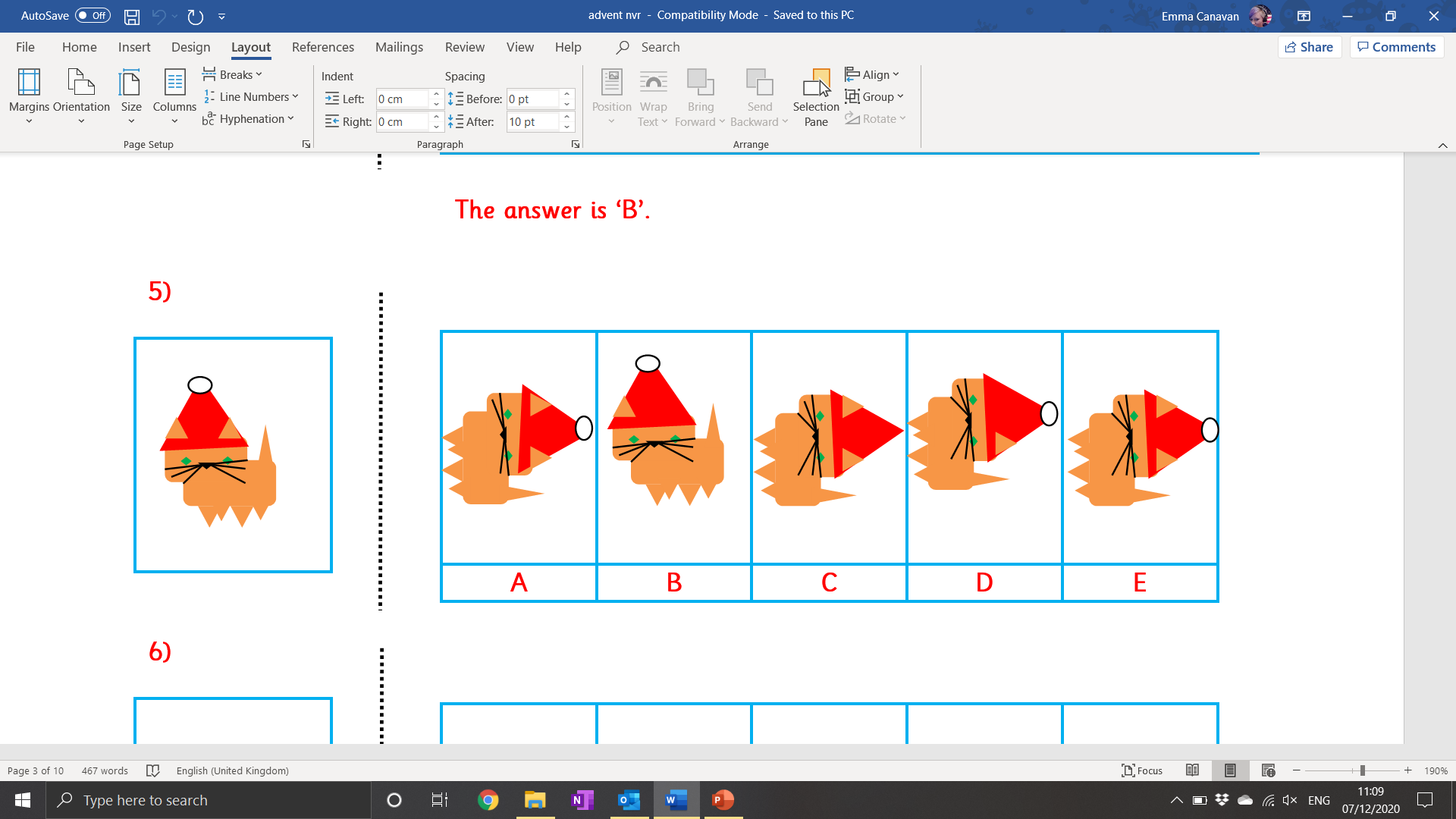 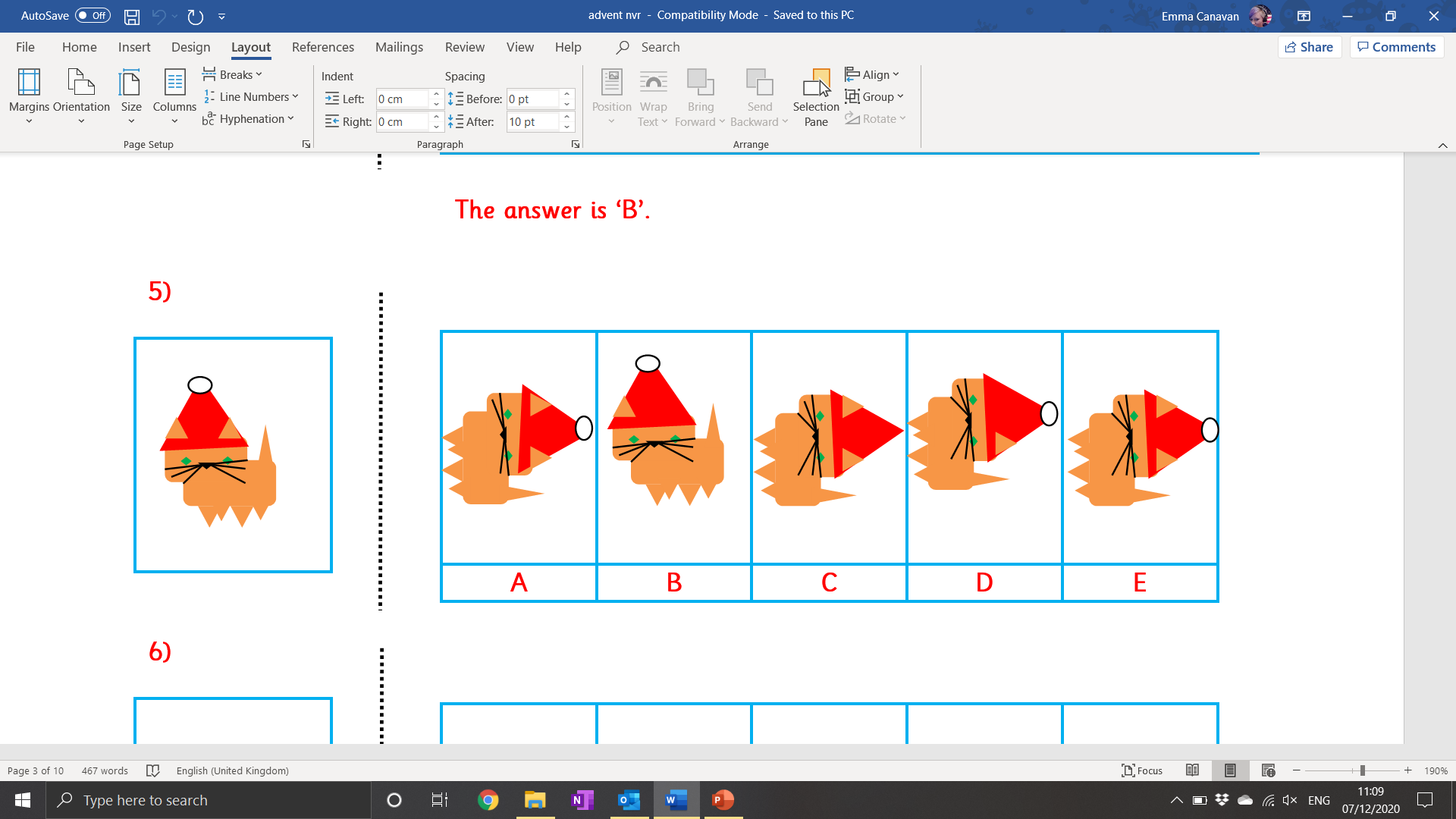 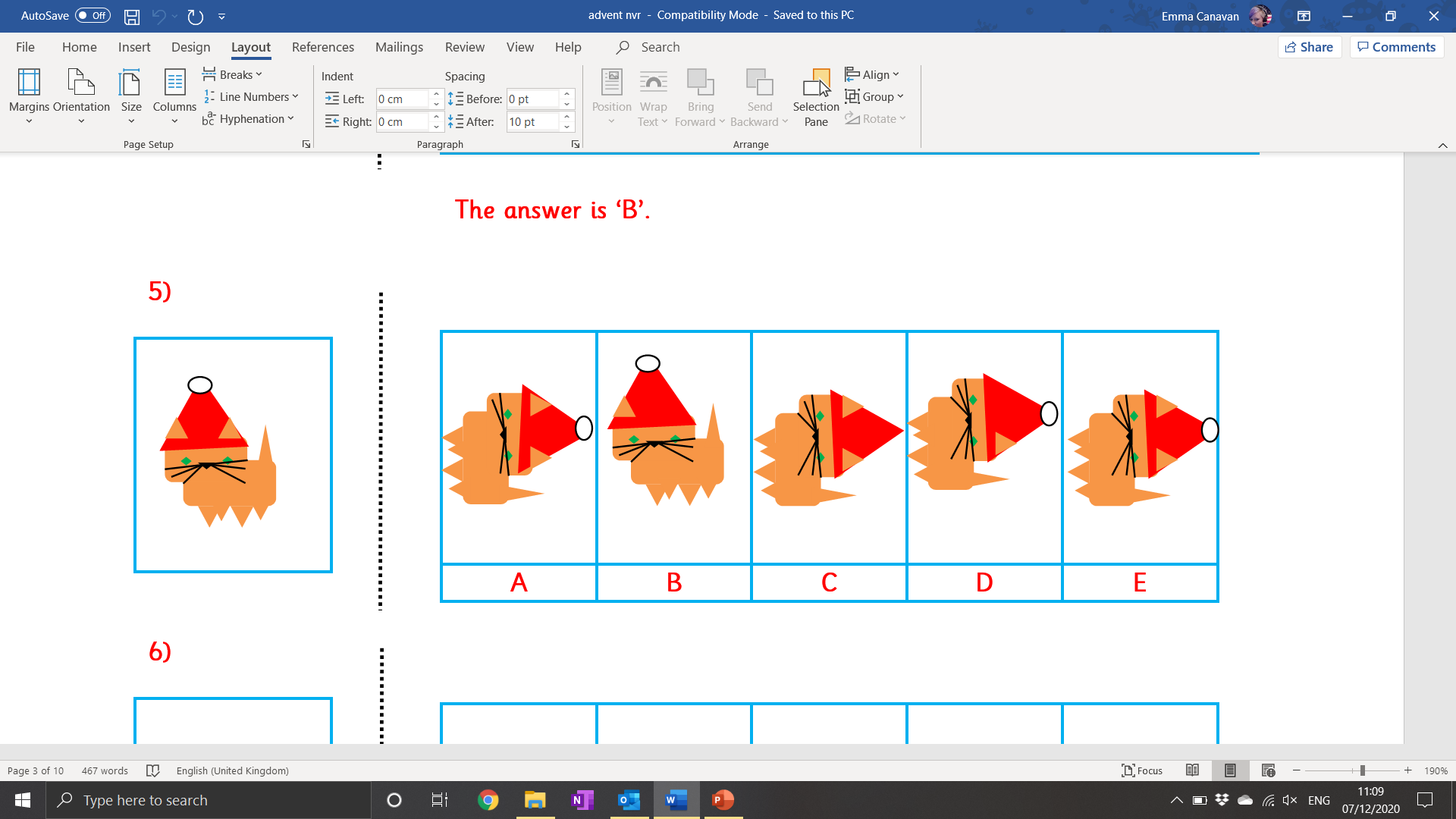 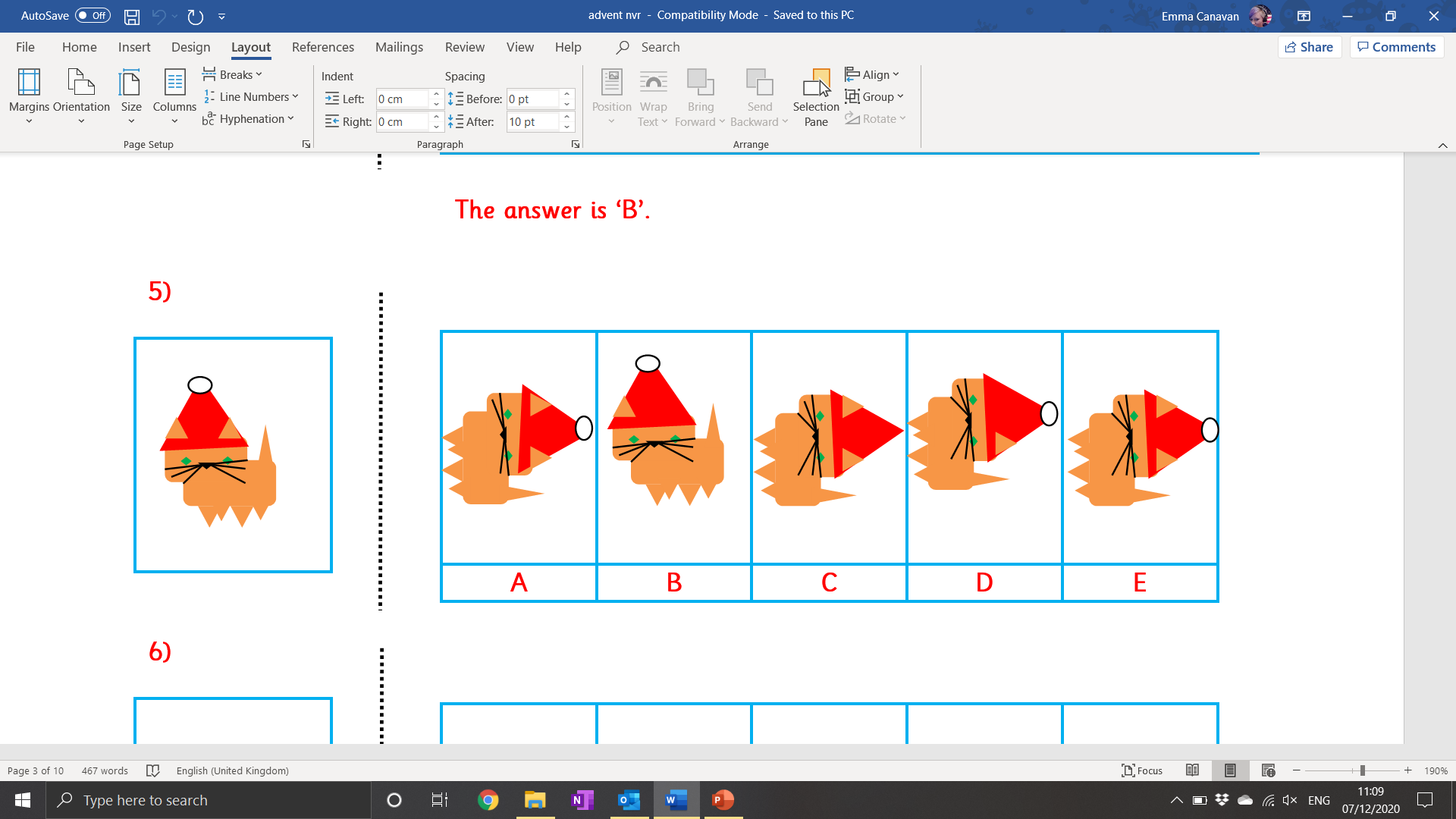 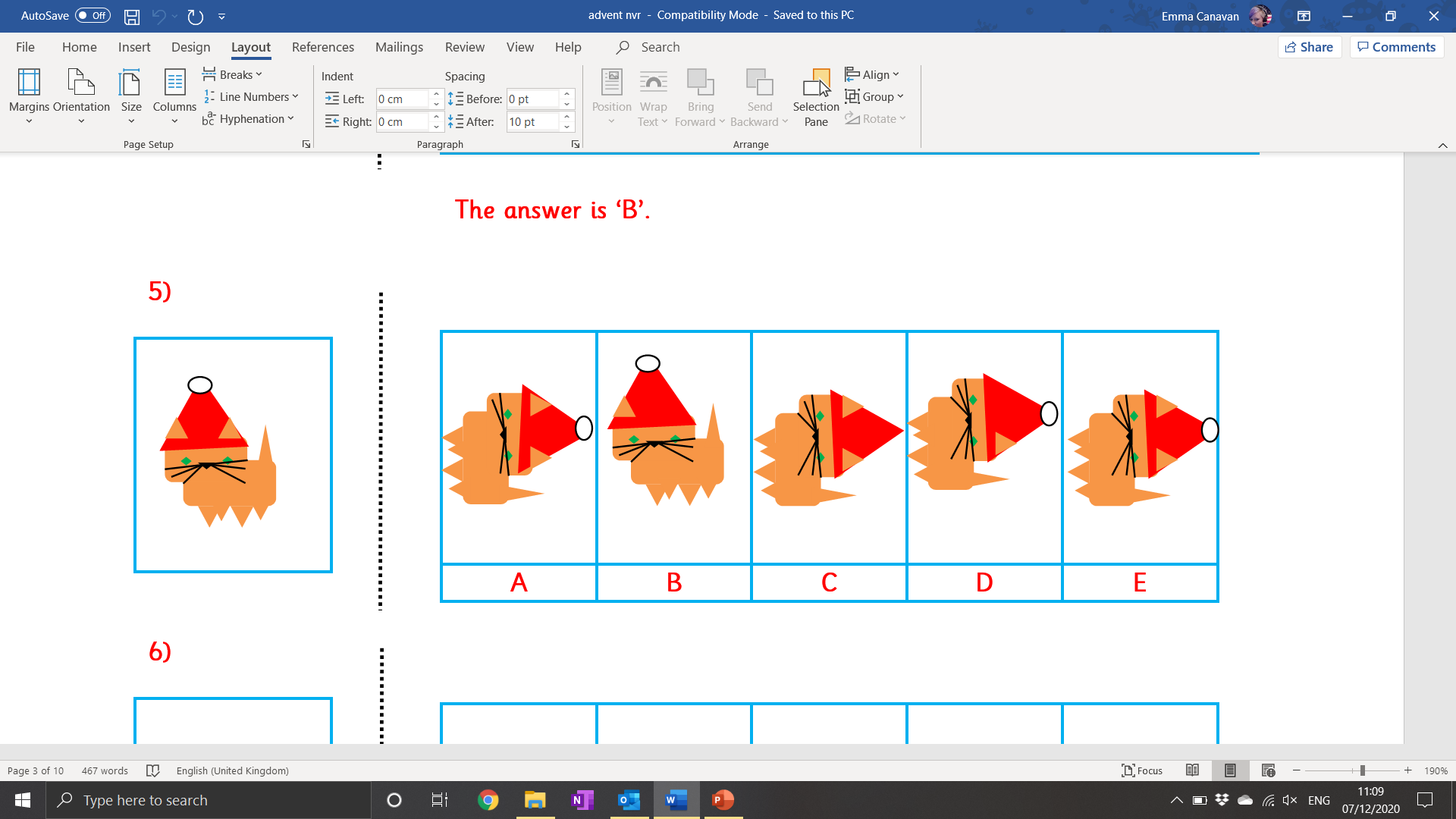 Correct!
Next question
Incorrect!
Try again
Next question
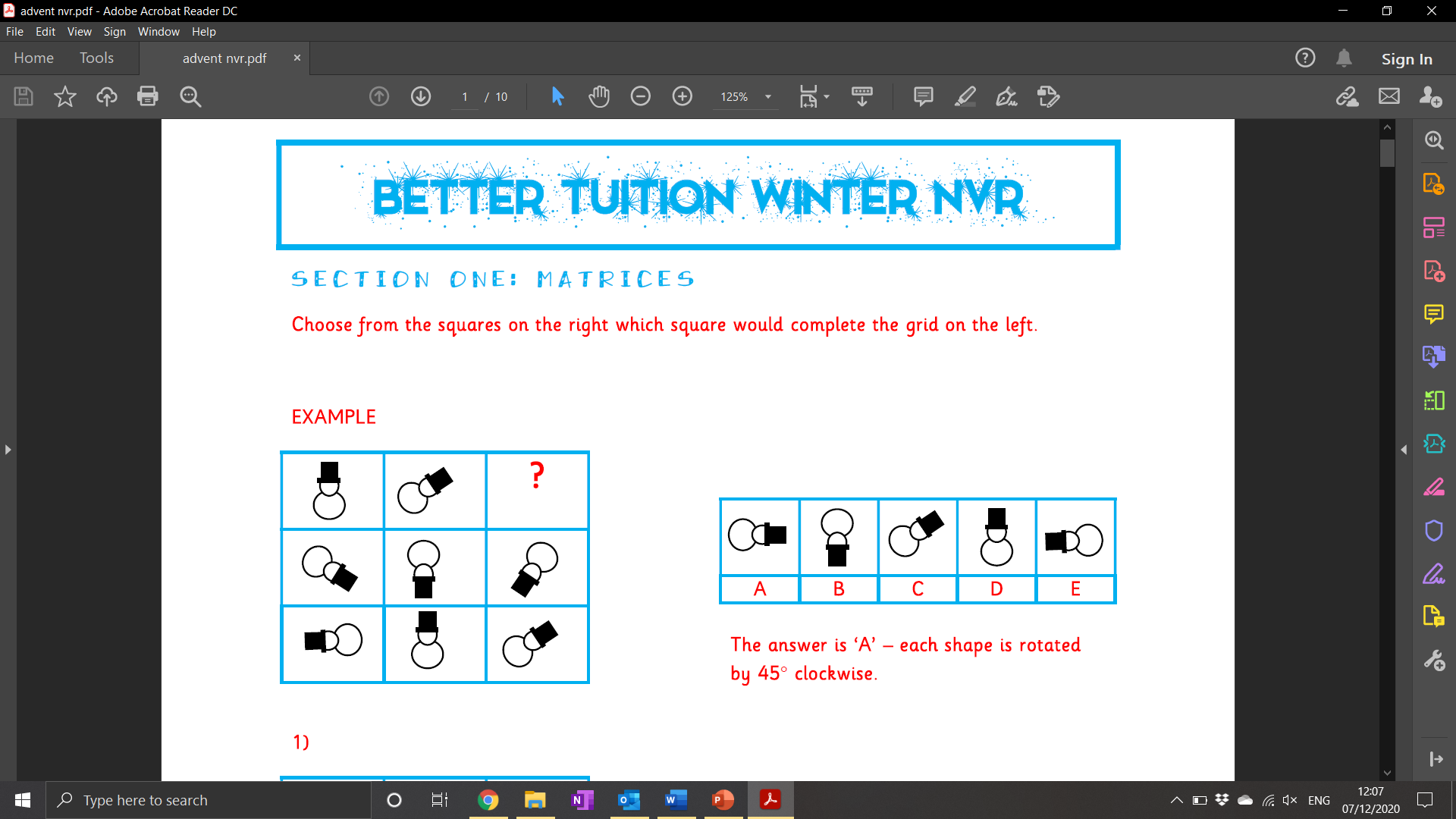 Click on the correct answer.
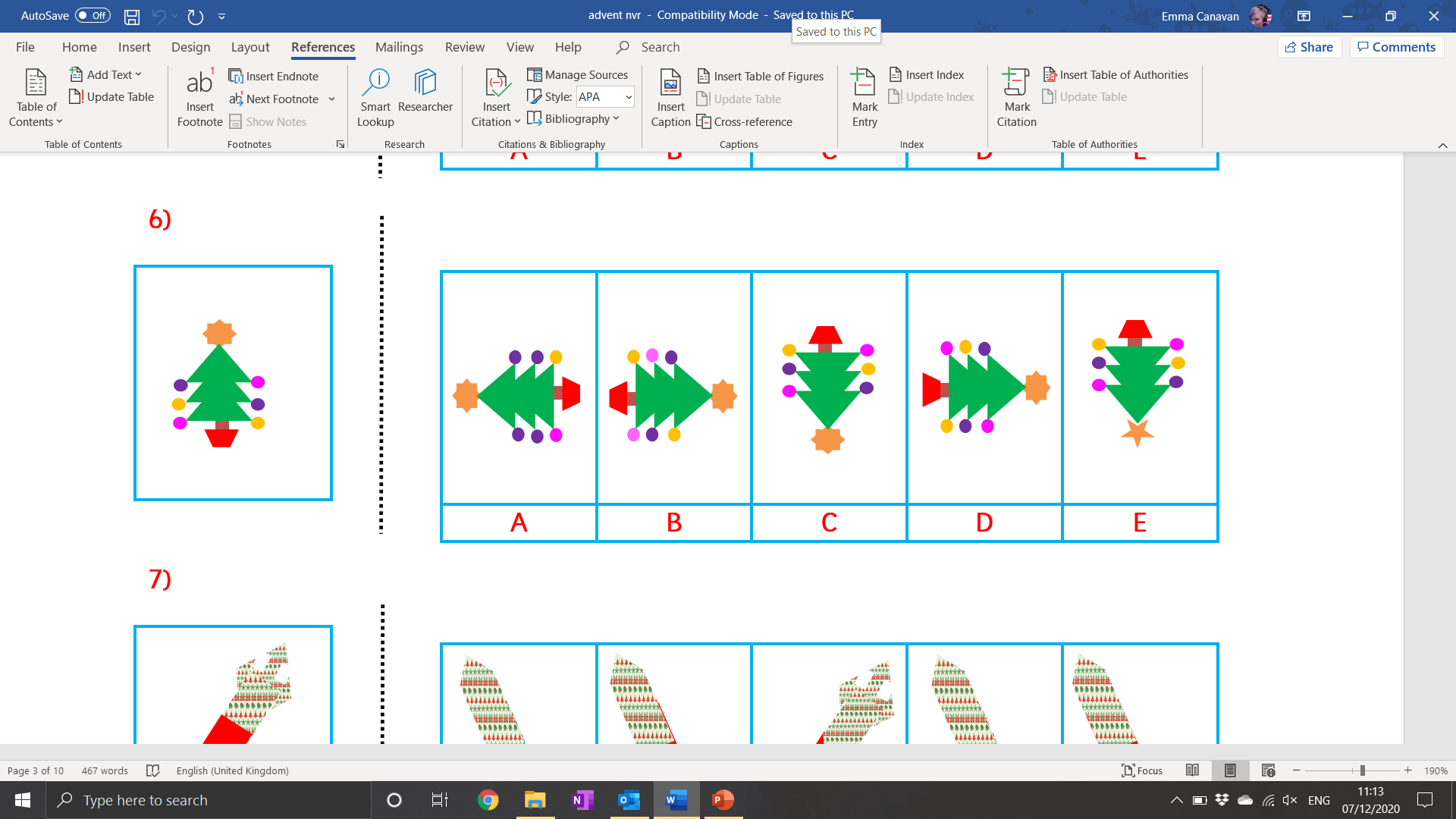 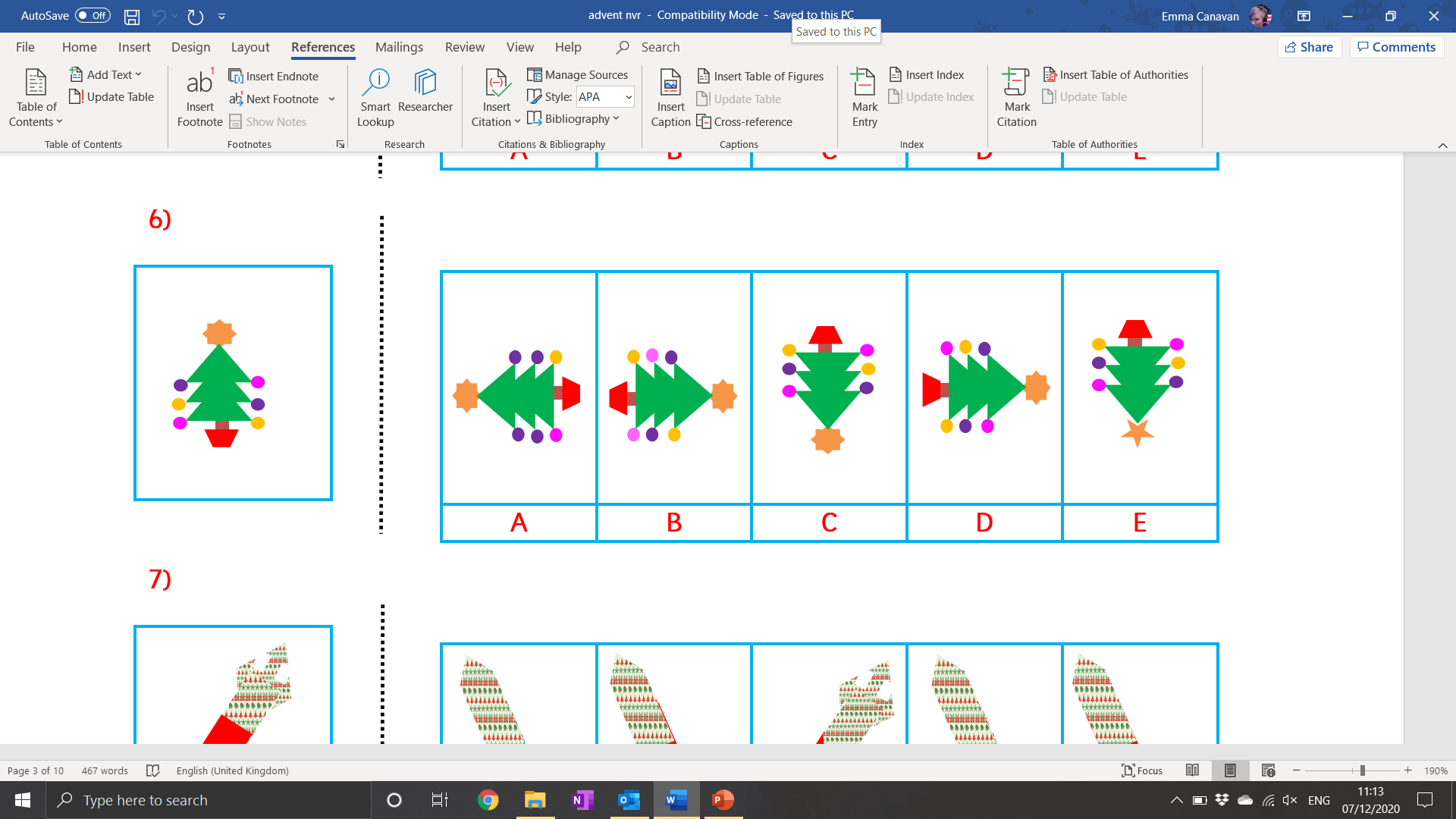 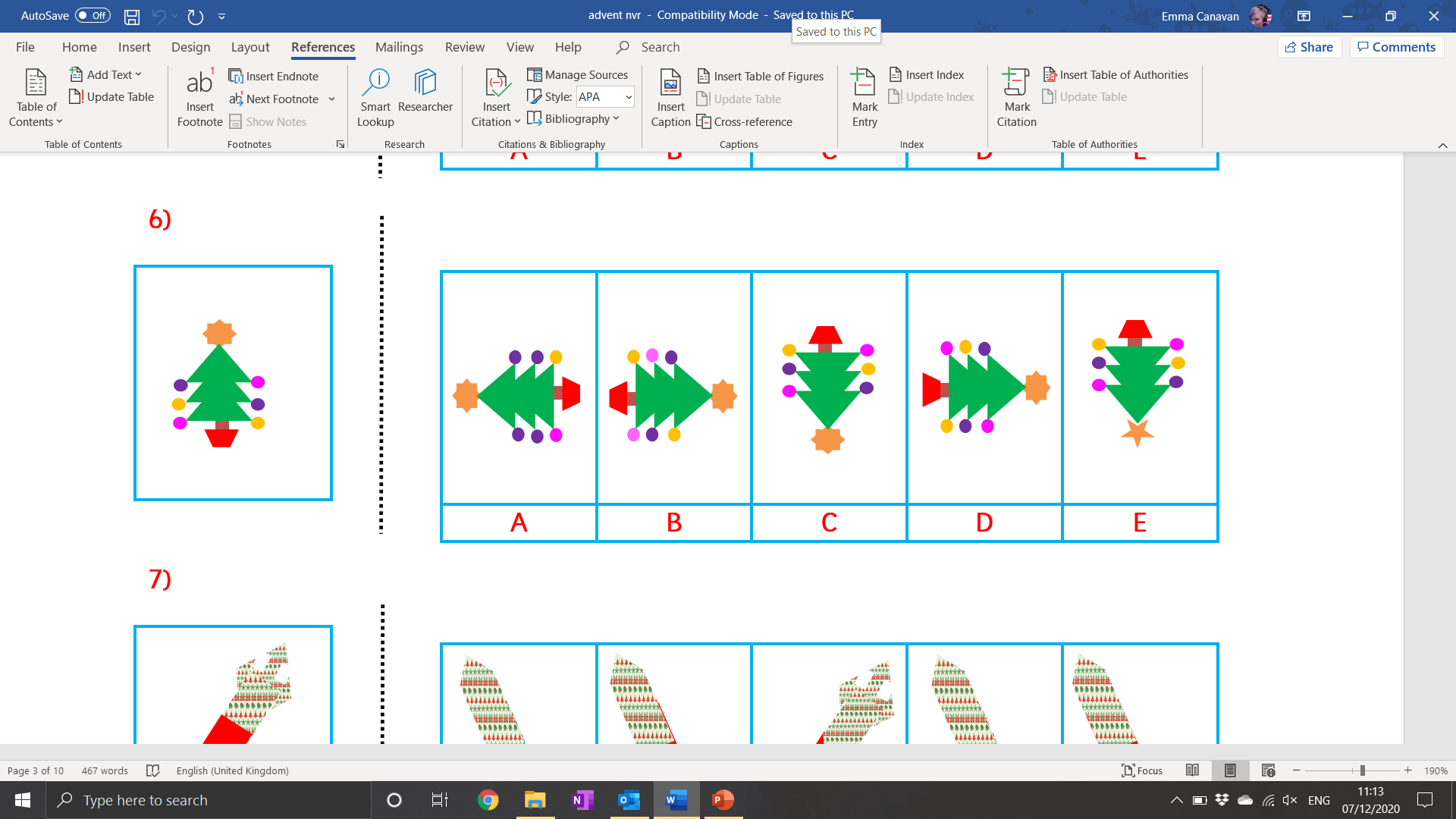 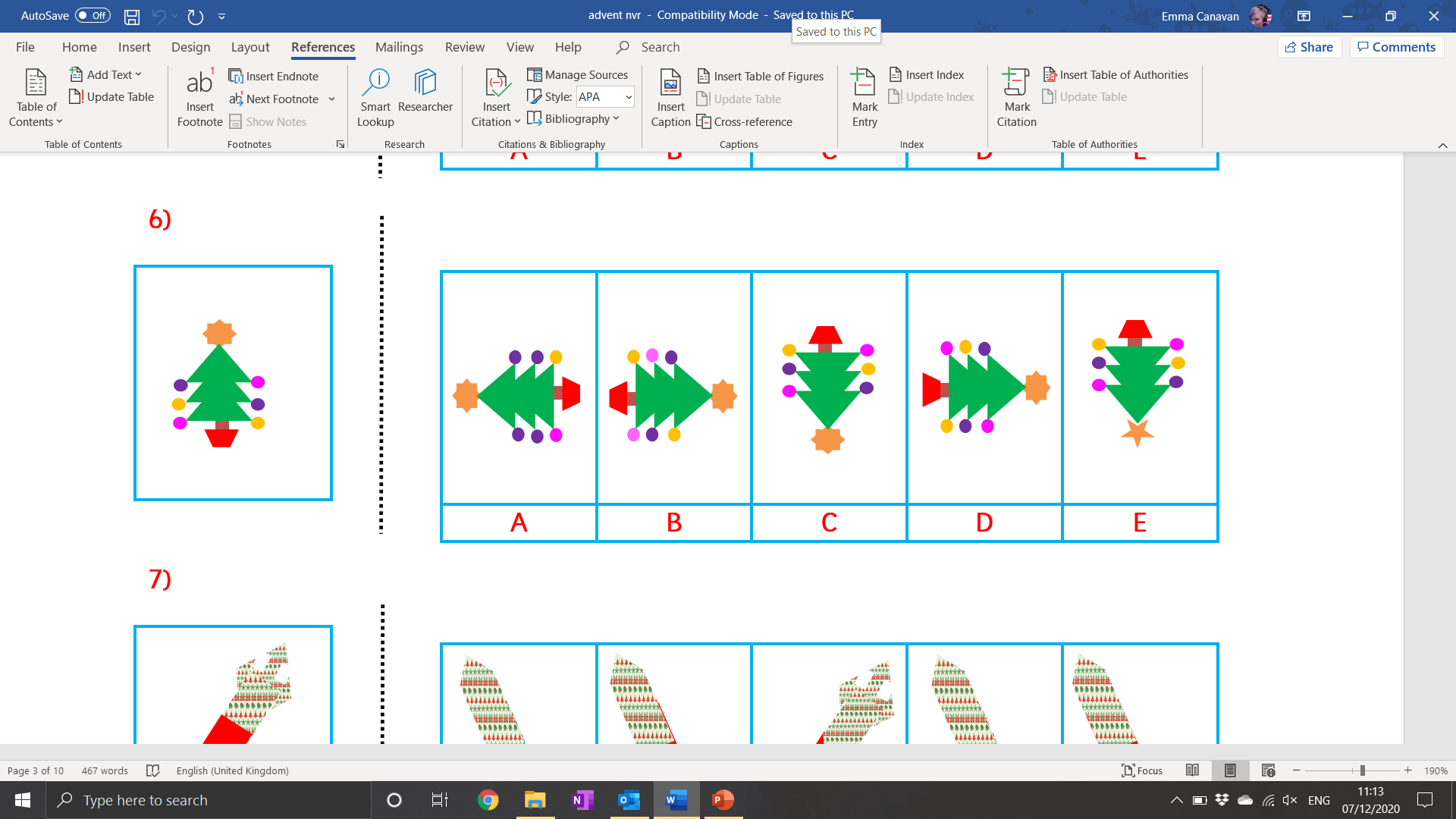 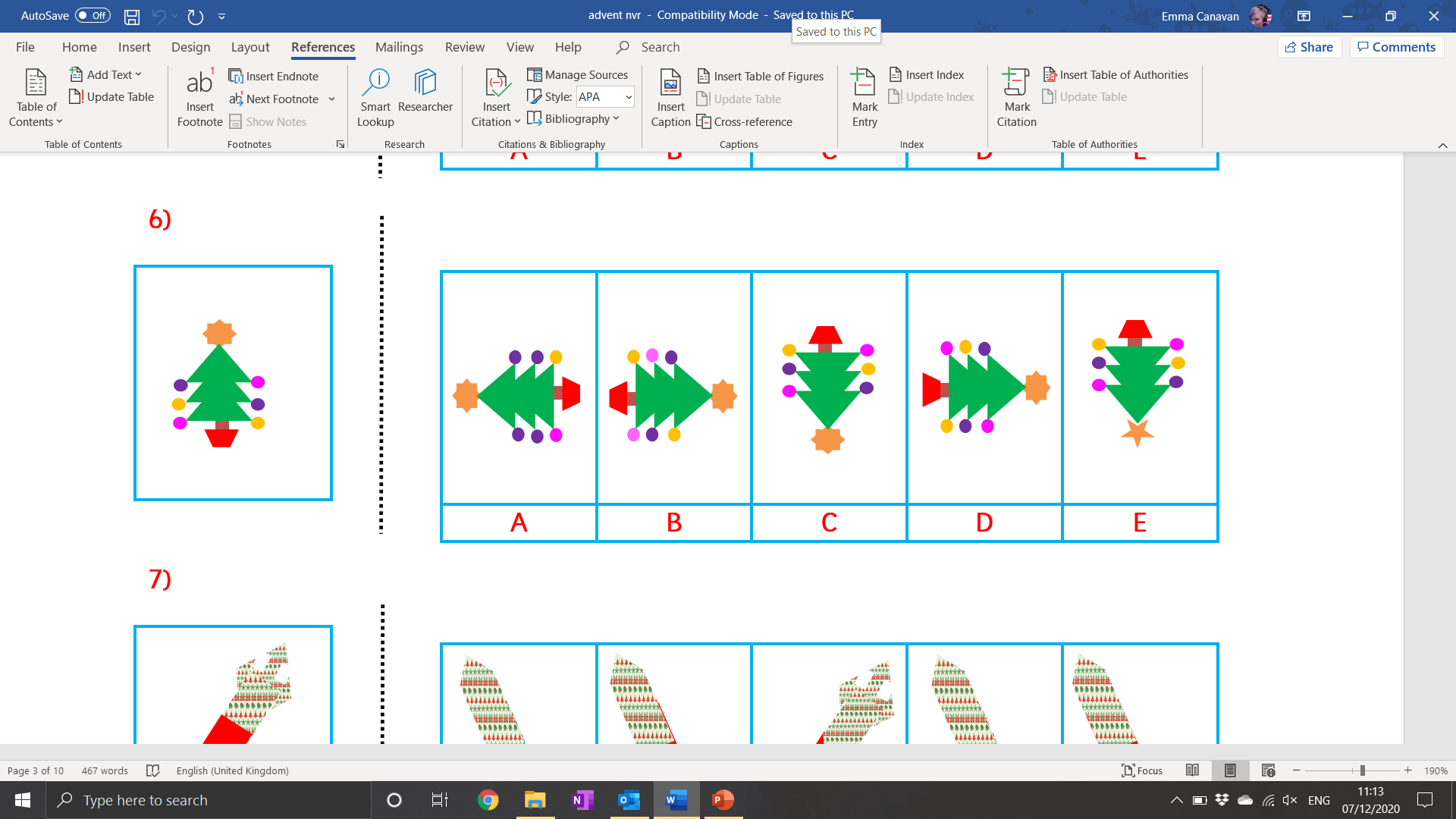 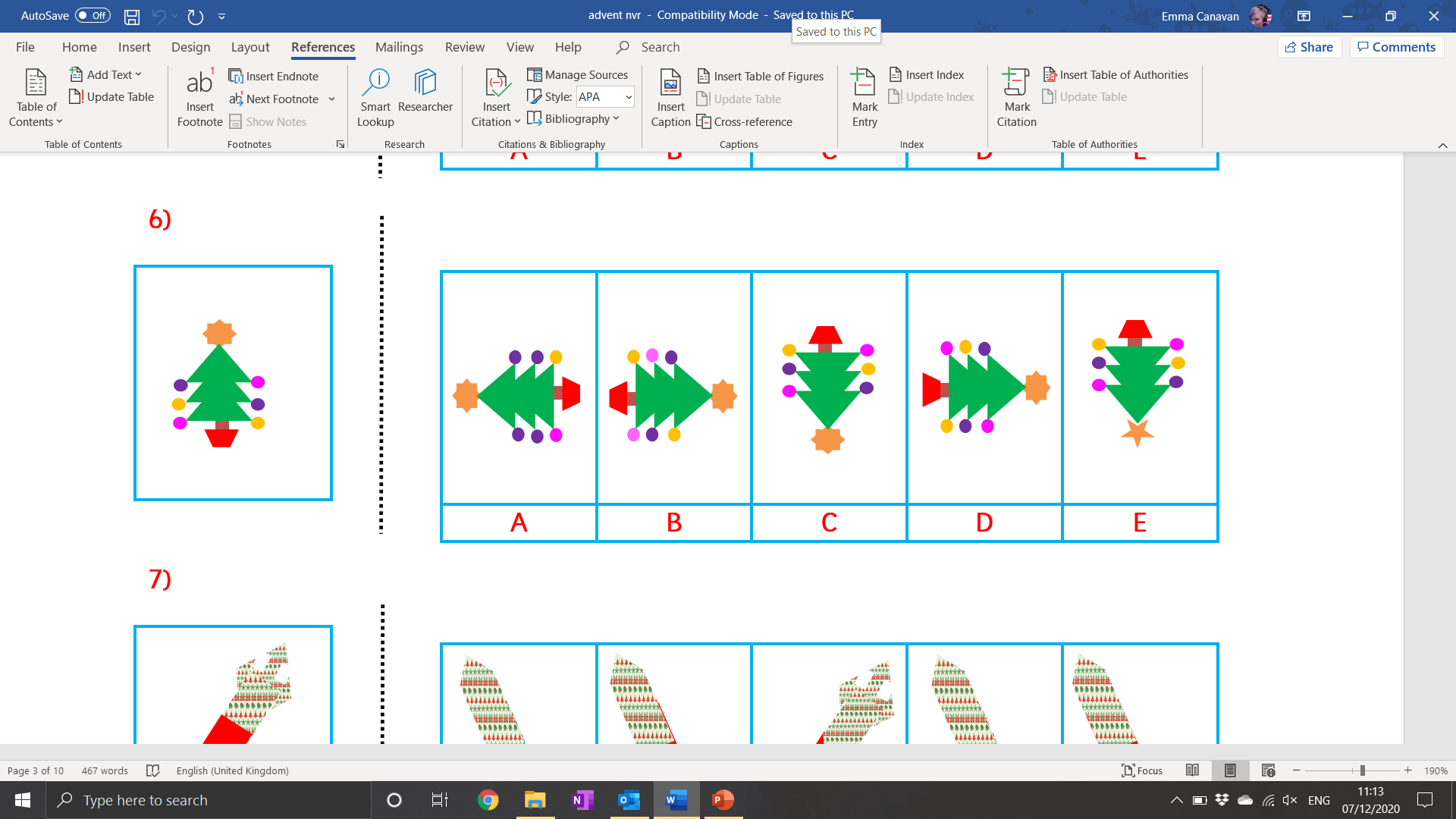 Correct!
Next question
Incorrect!
Try again
Next question
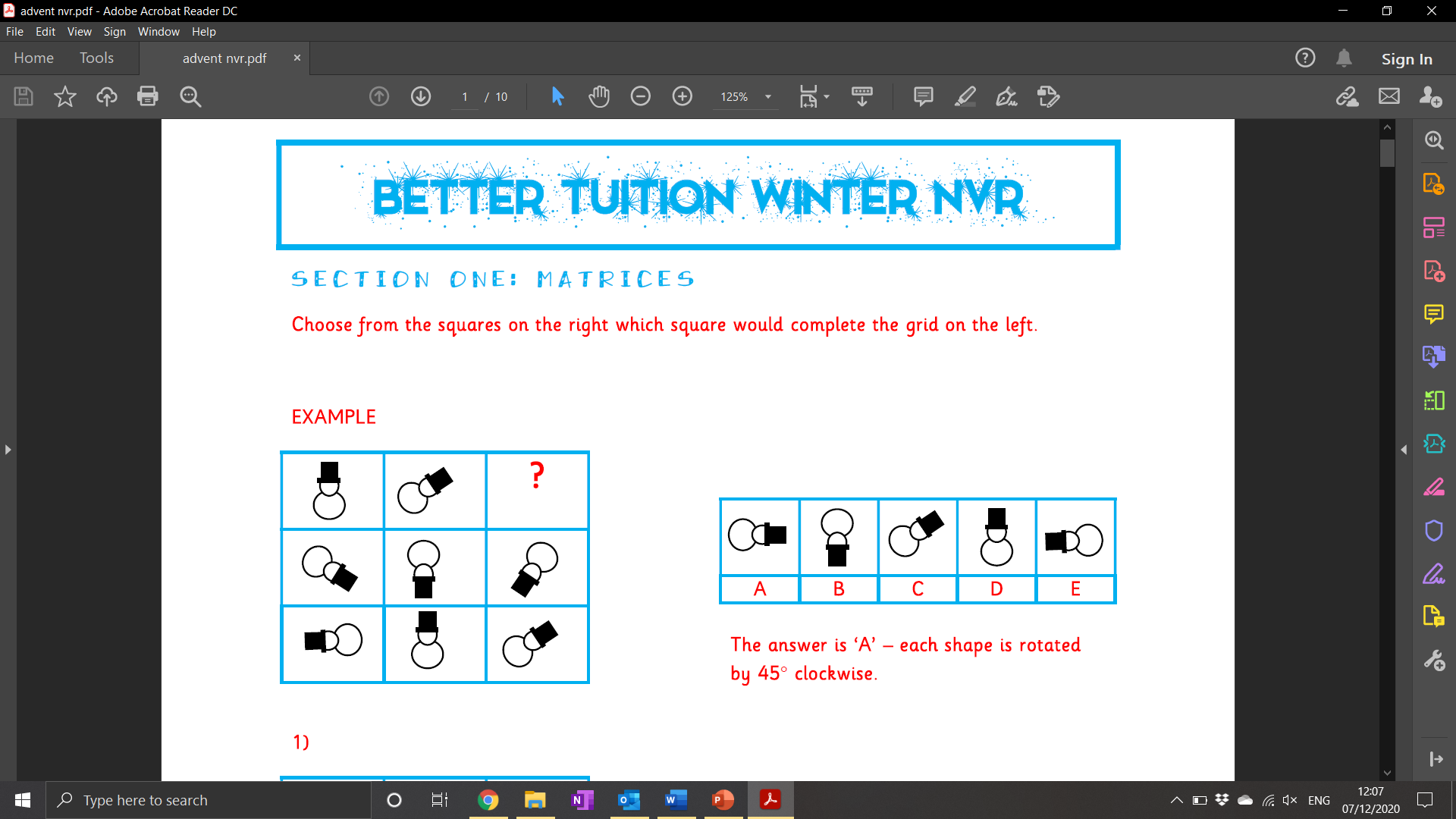 Click on the correct answer.
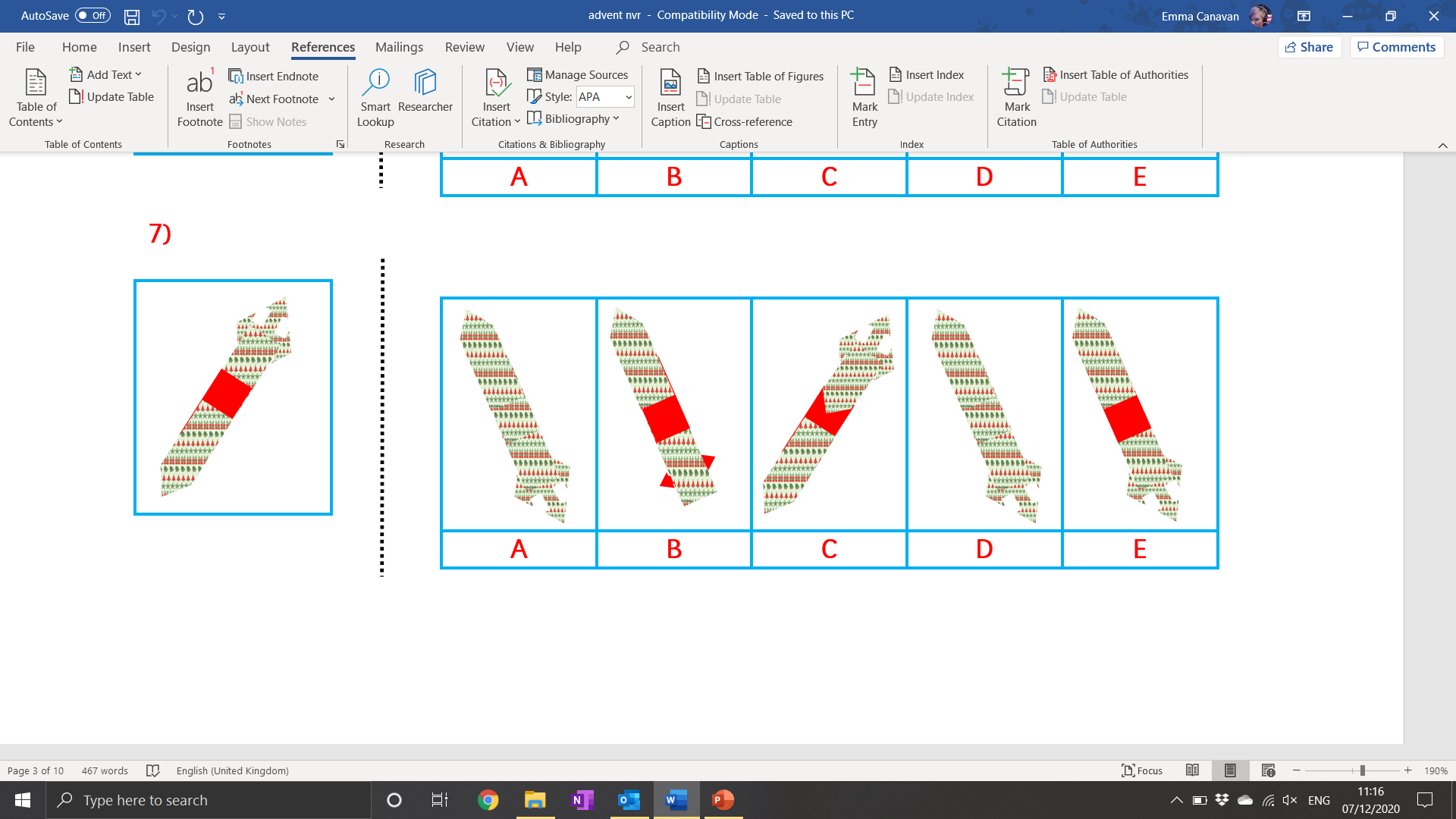 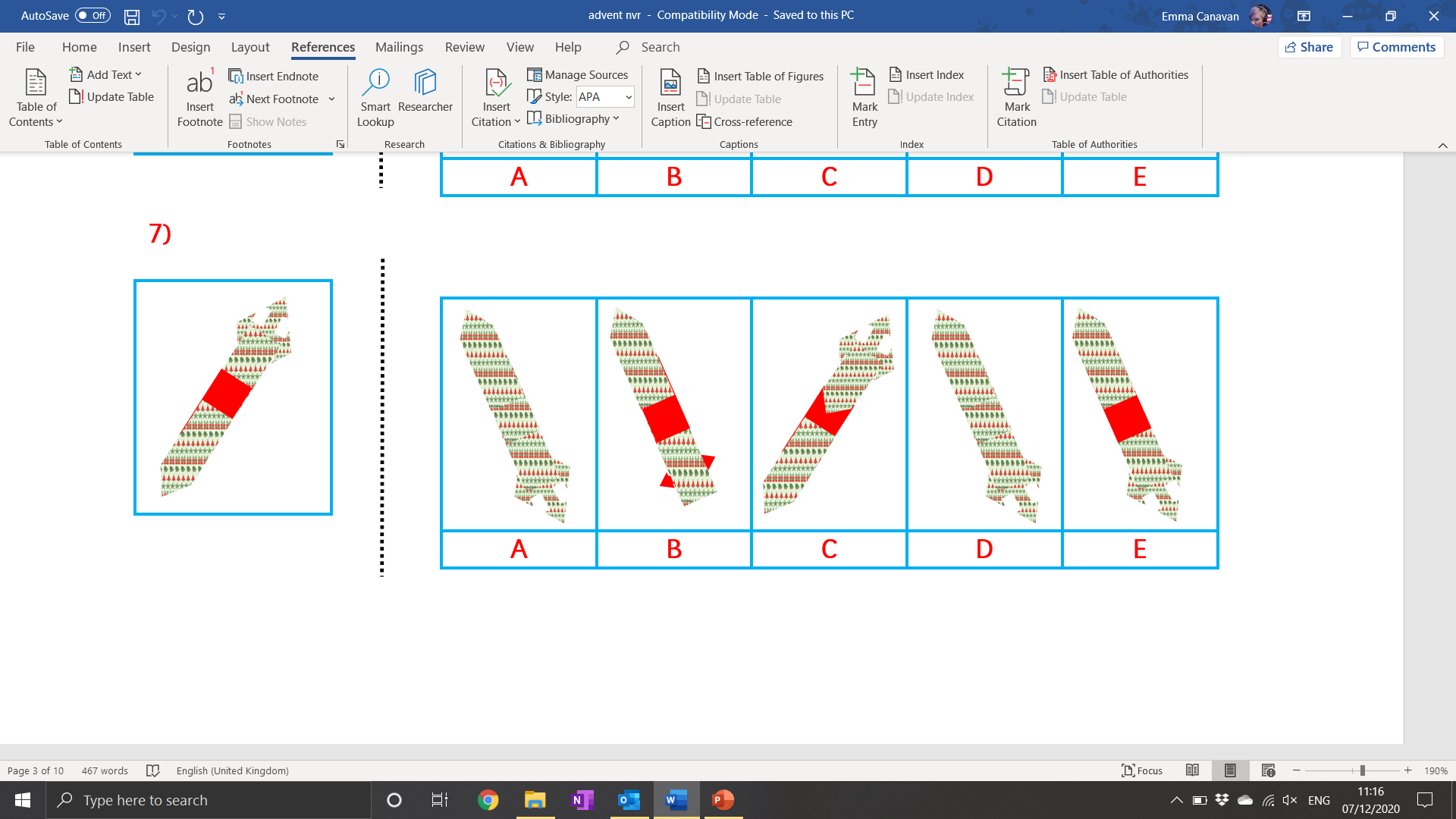 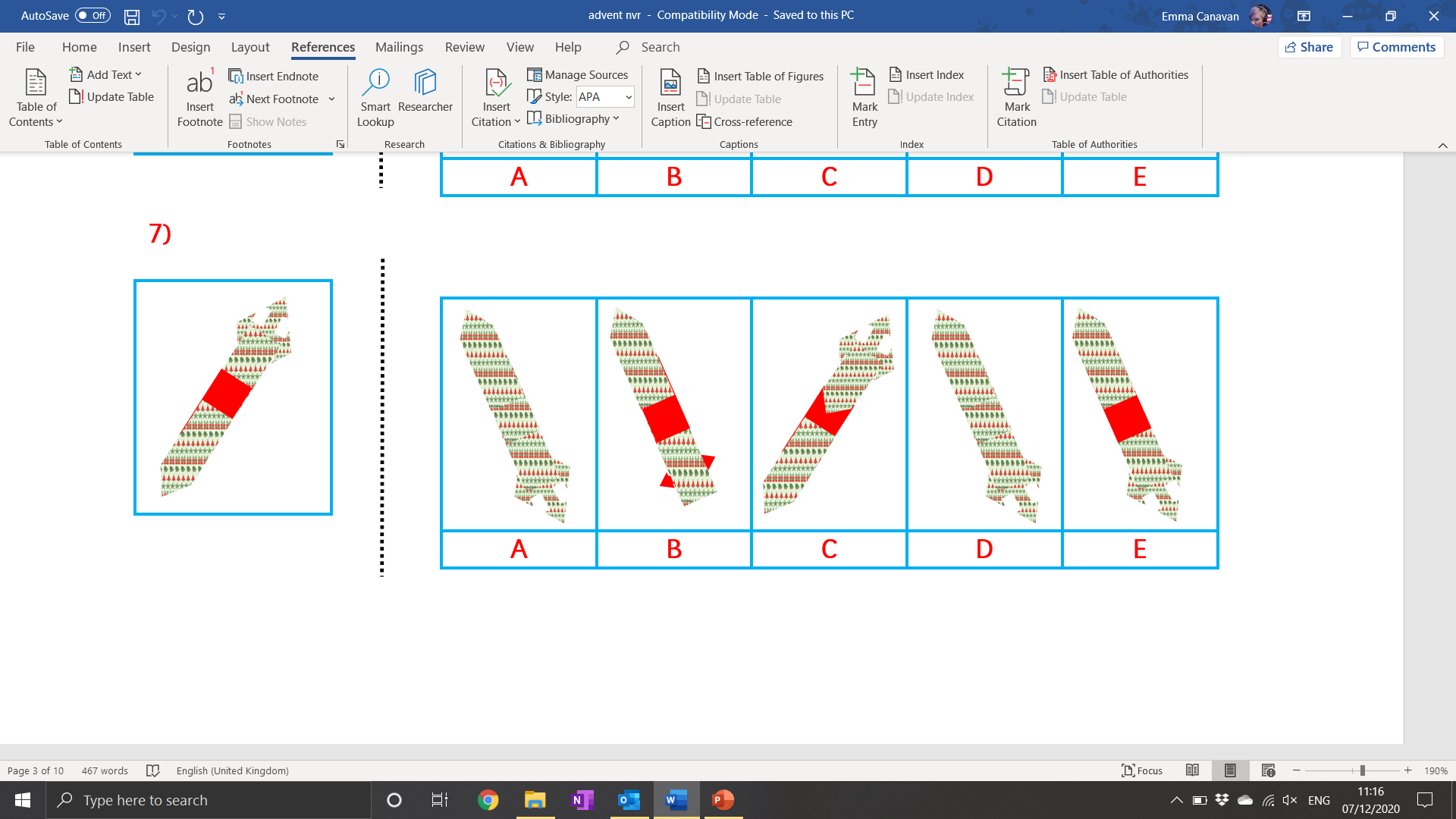 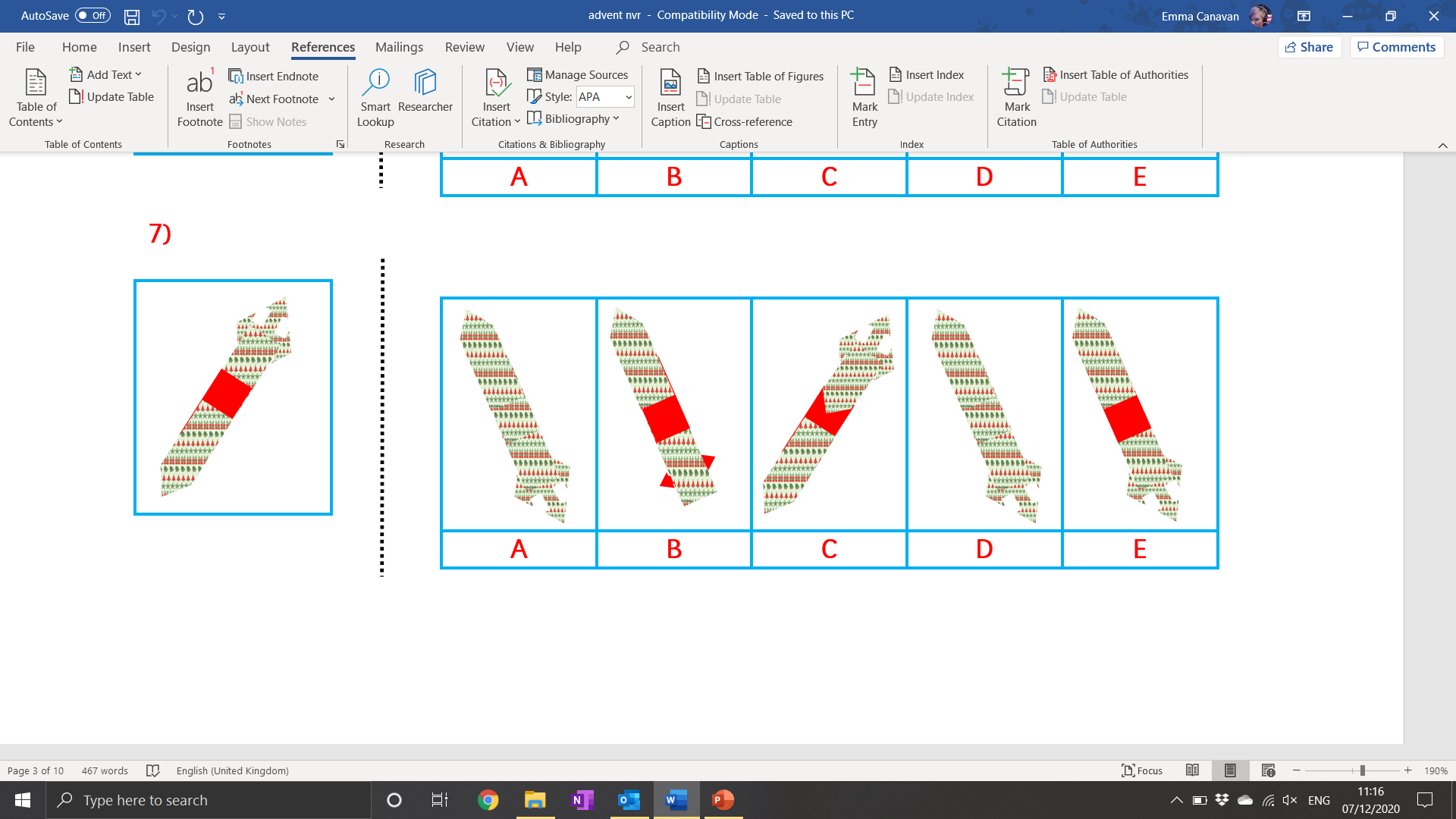 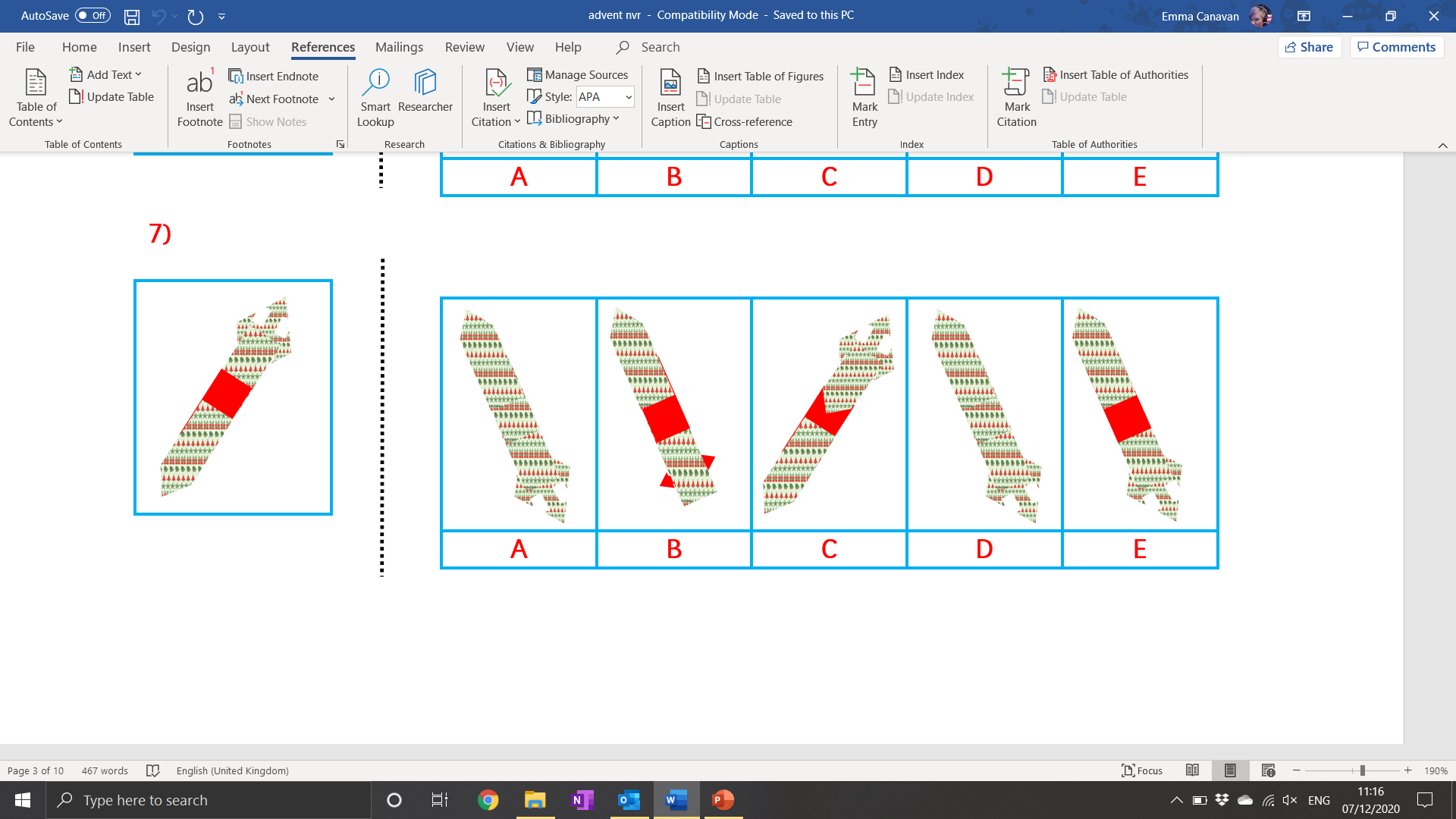 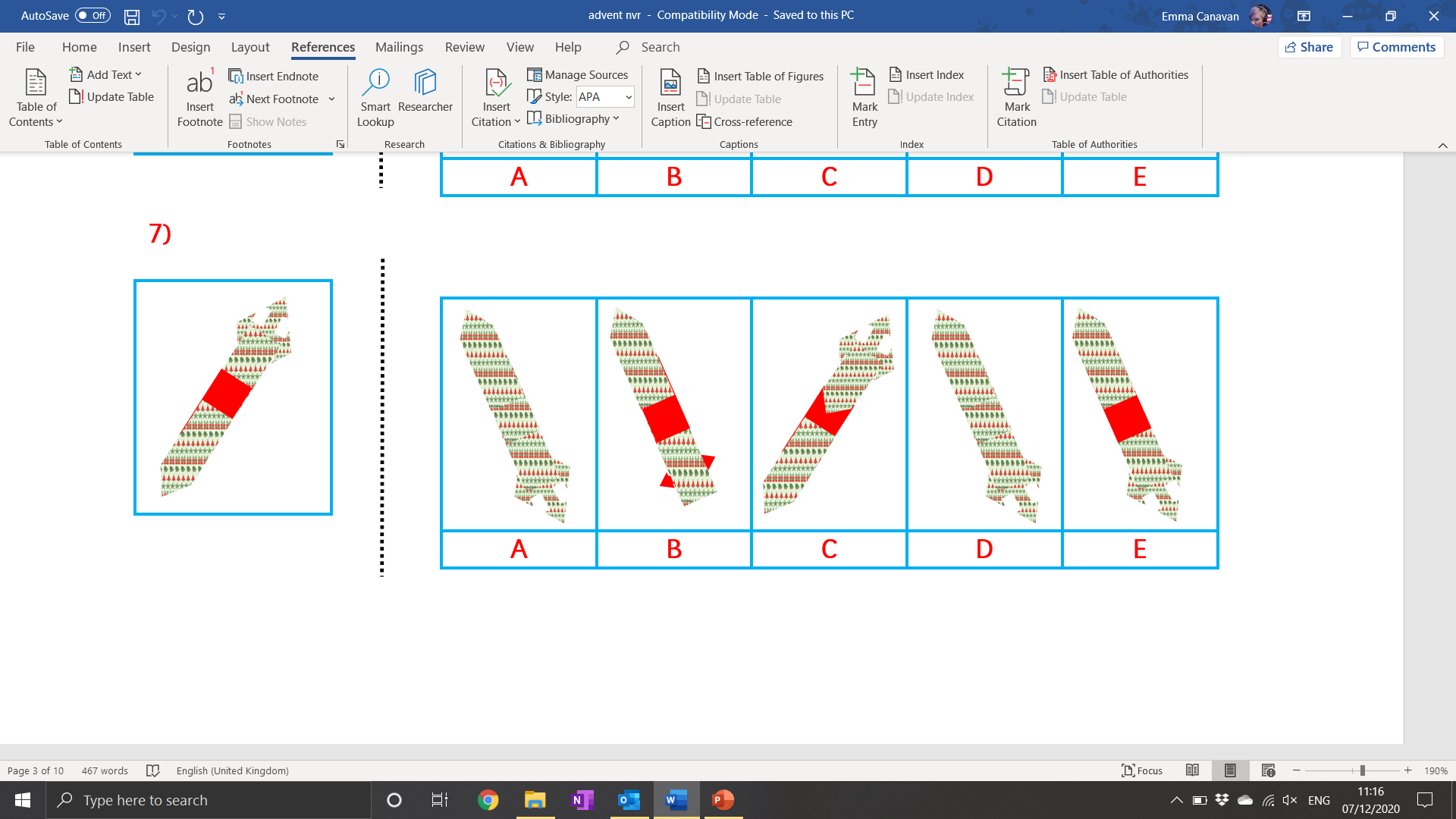 Correct!
Next question
Incorrect!
Try again
Next question
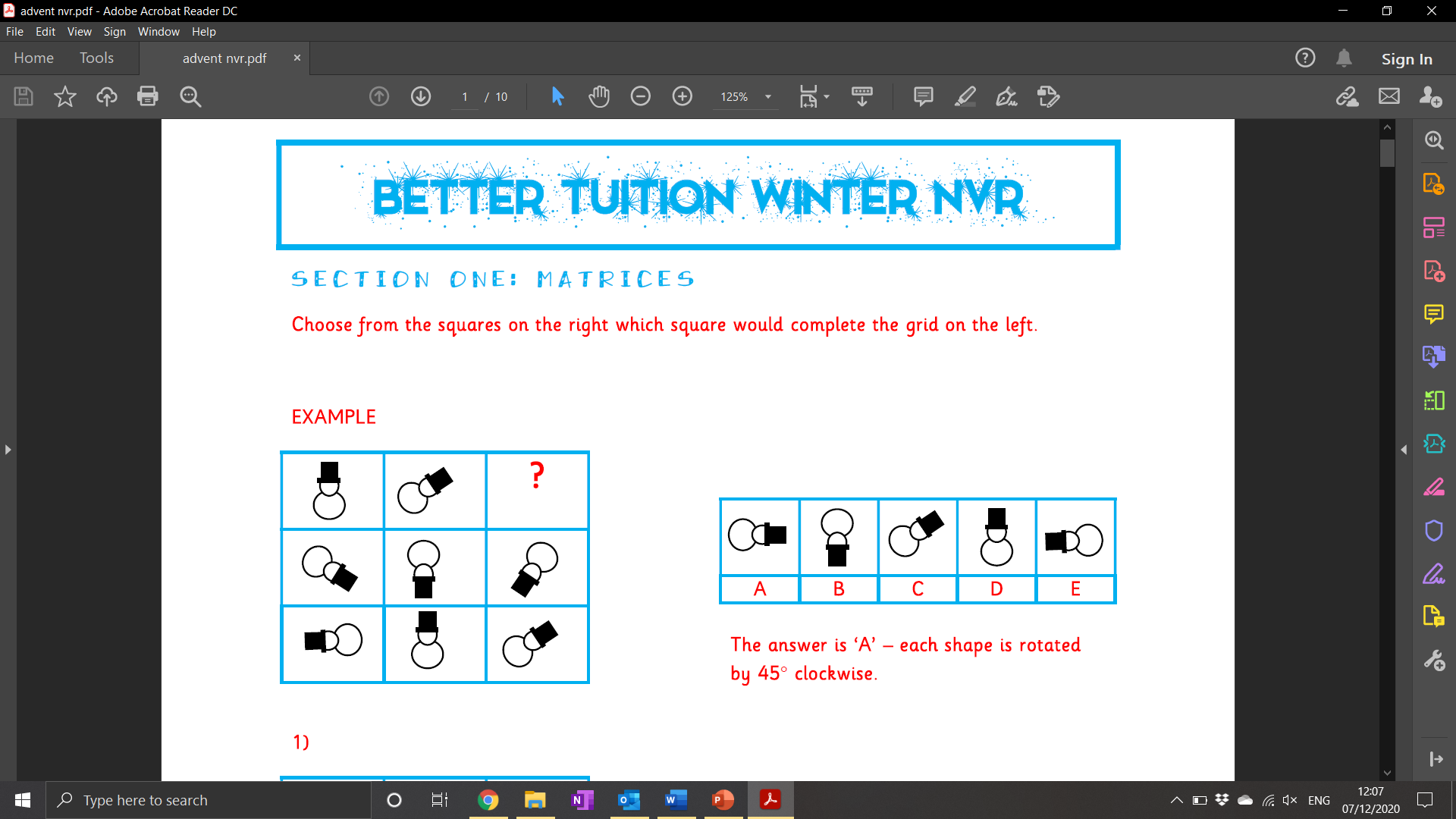 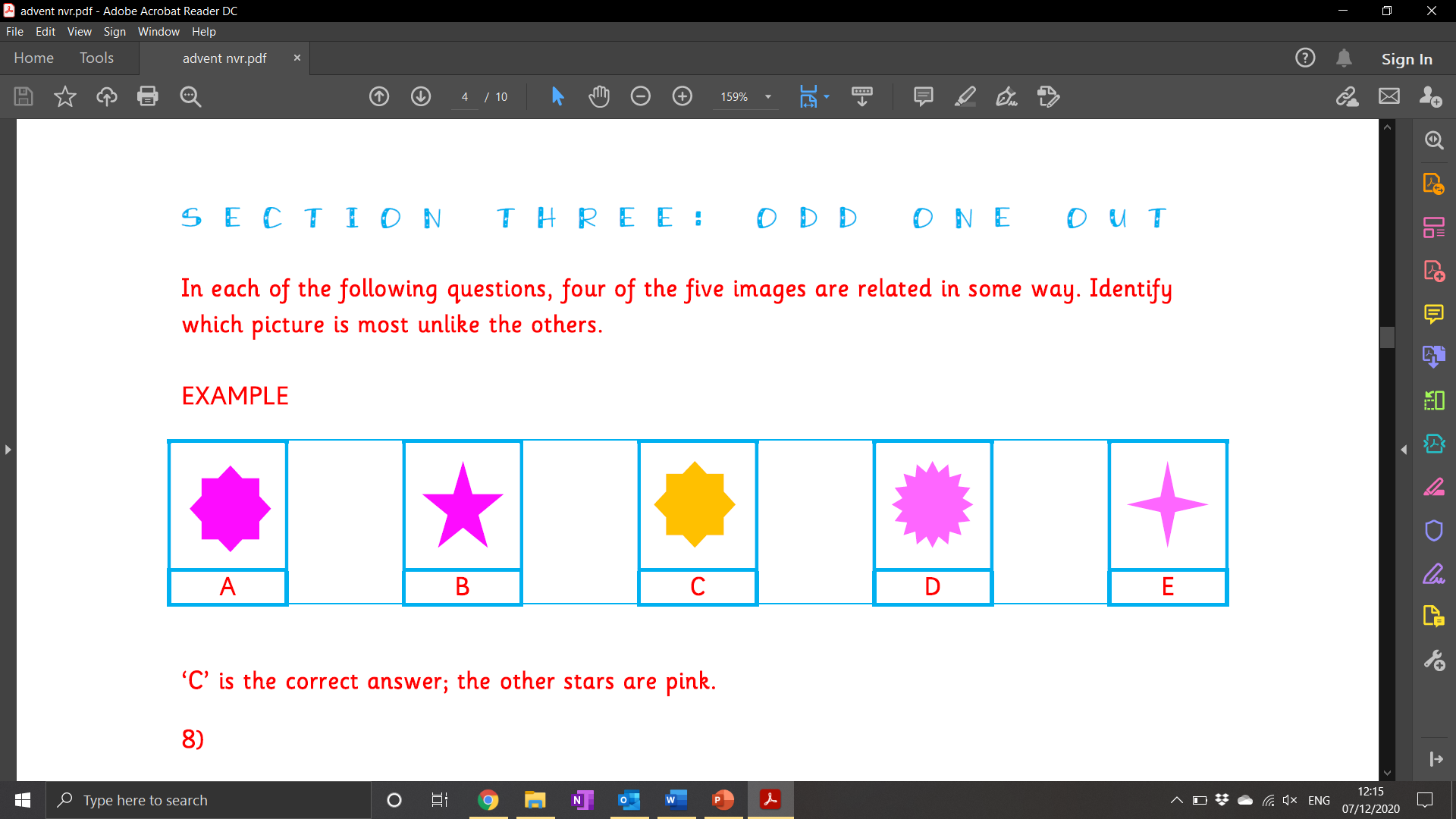 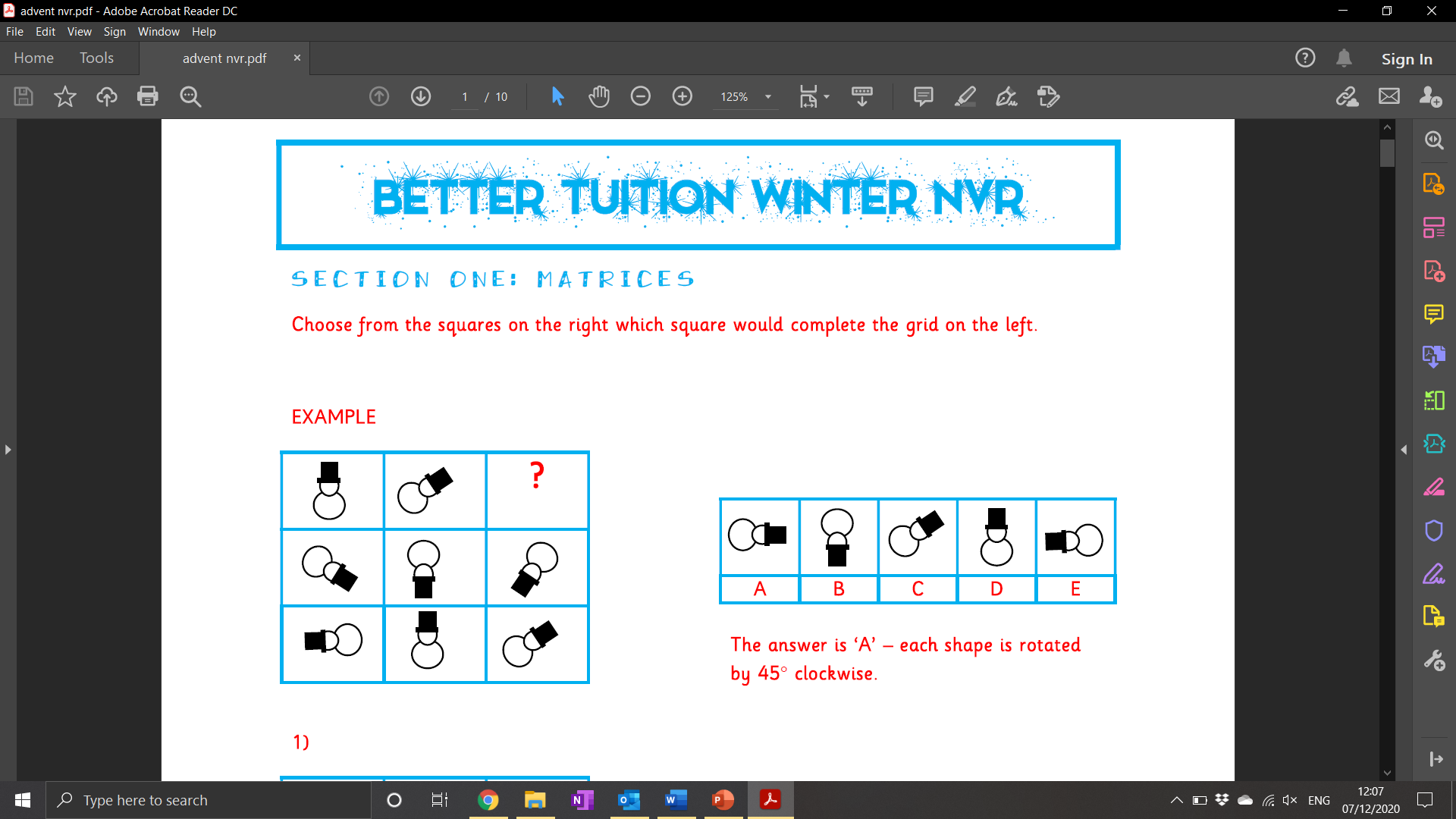 Click on the odd one out.
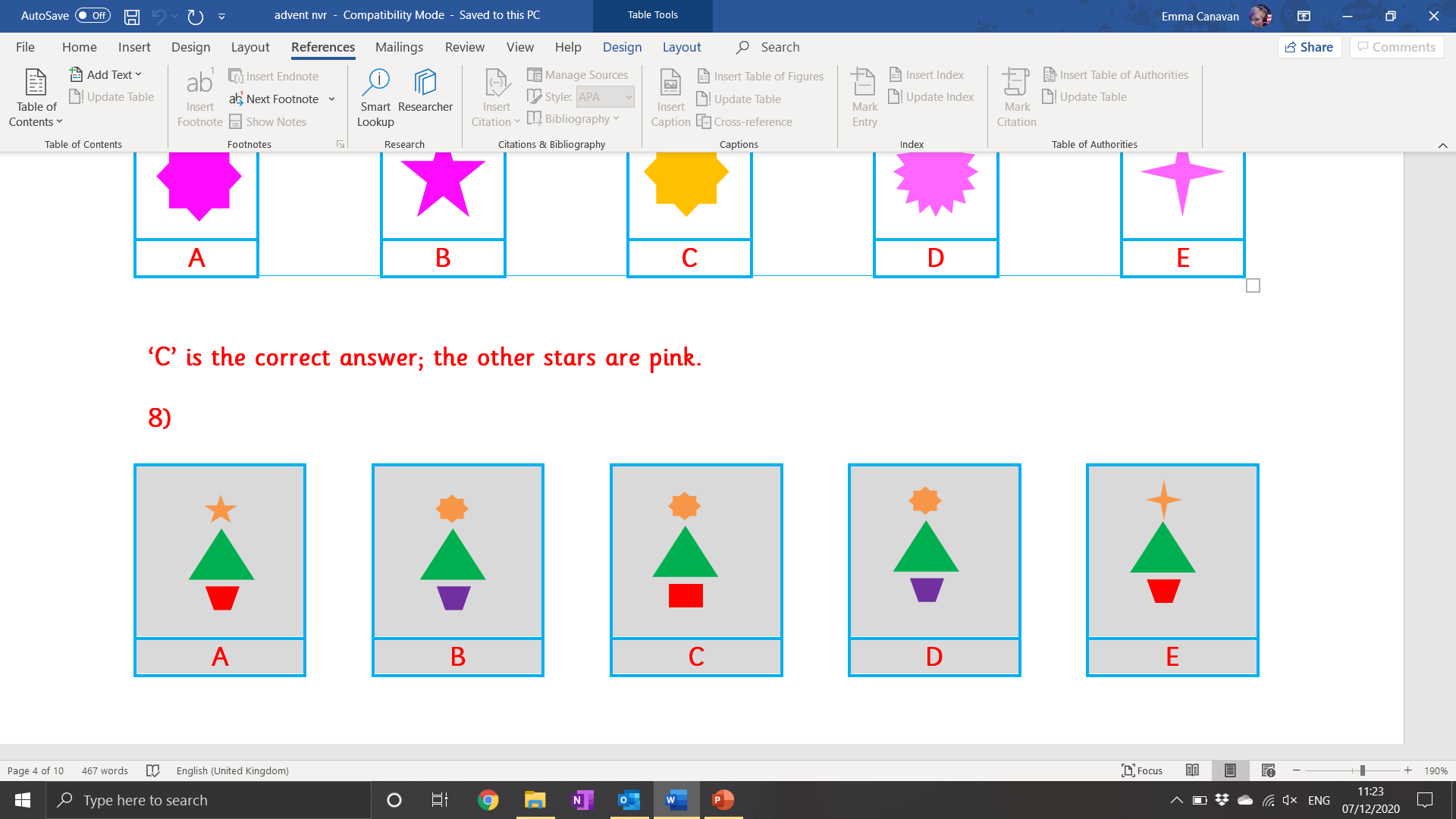 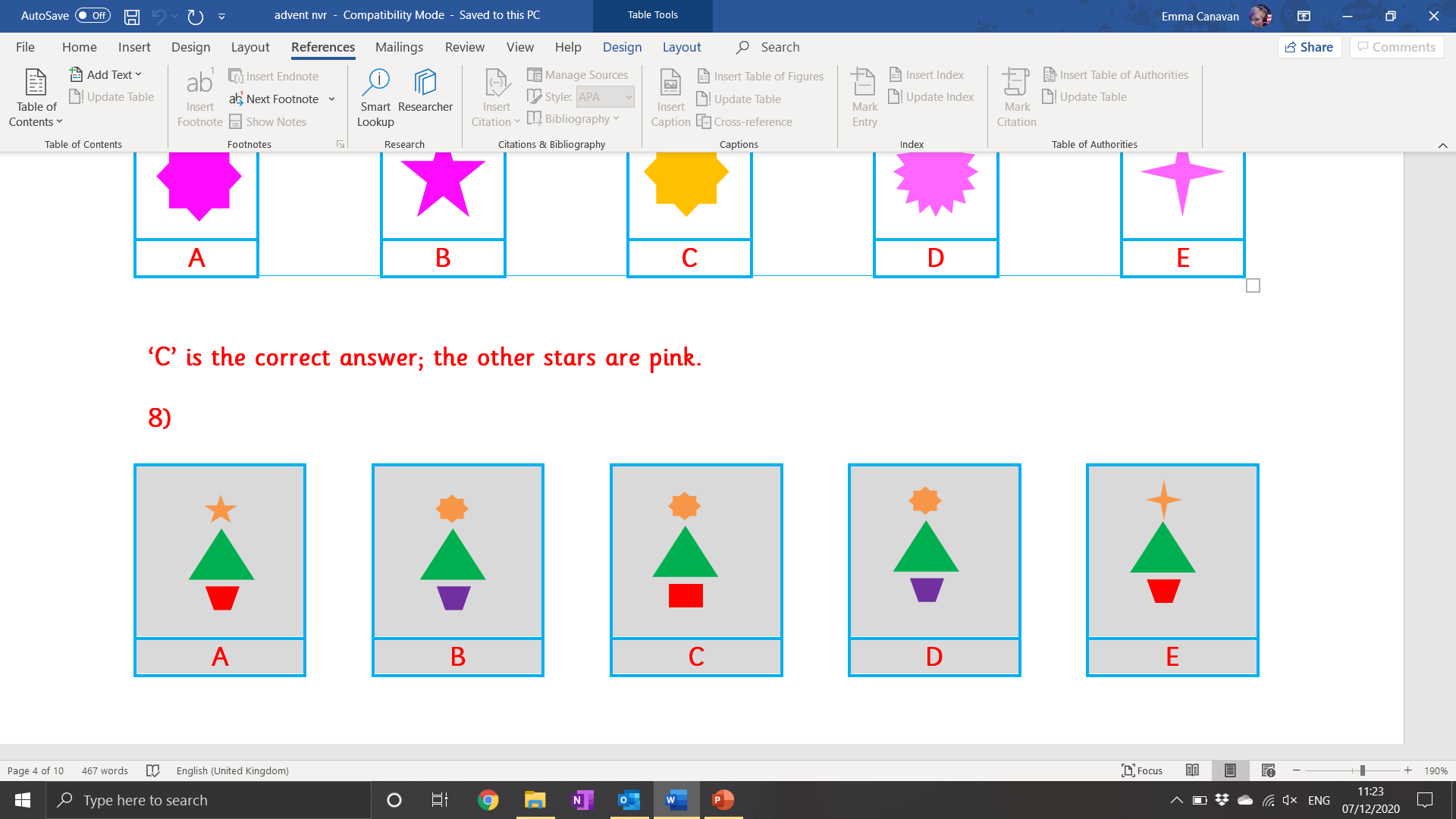 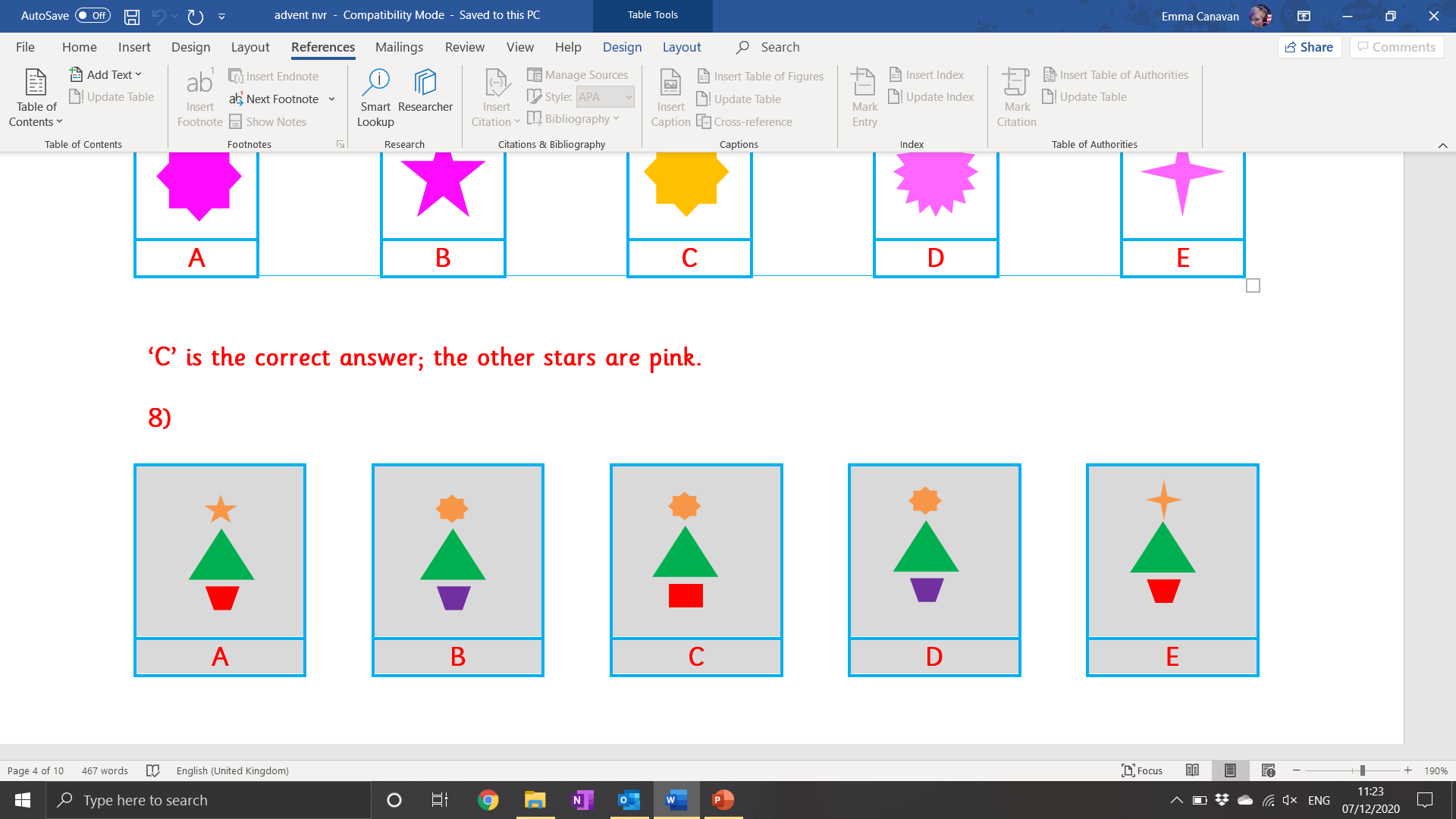 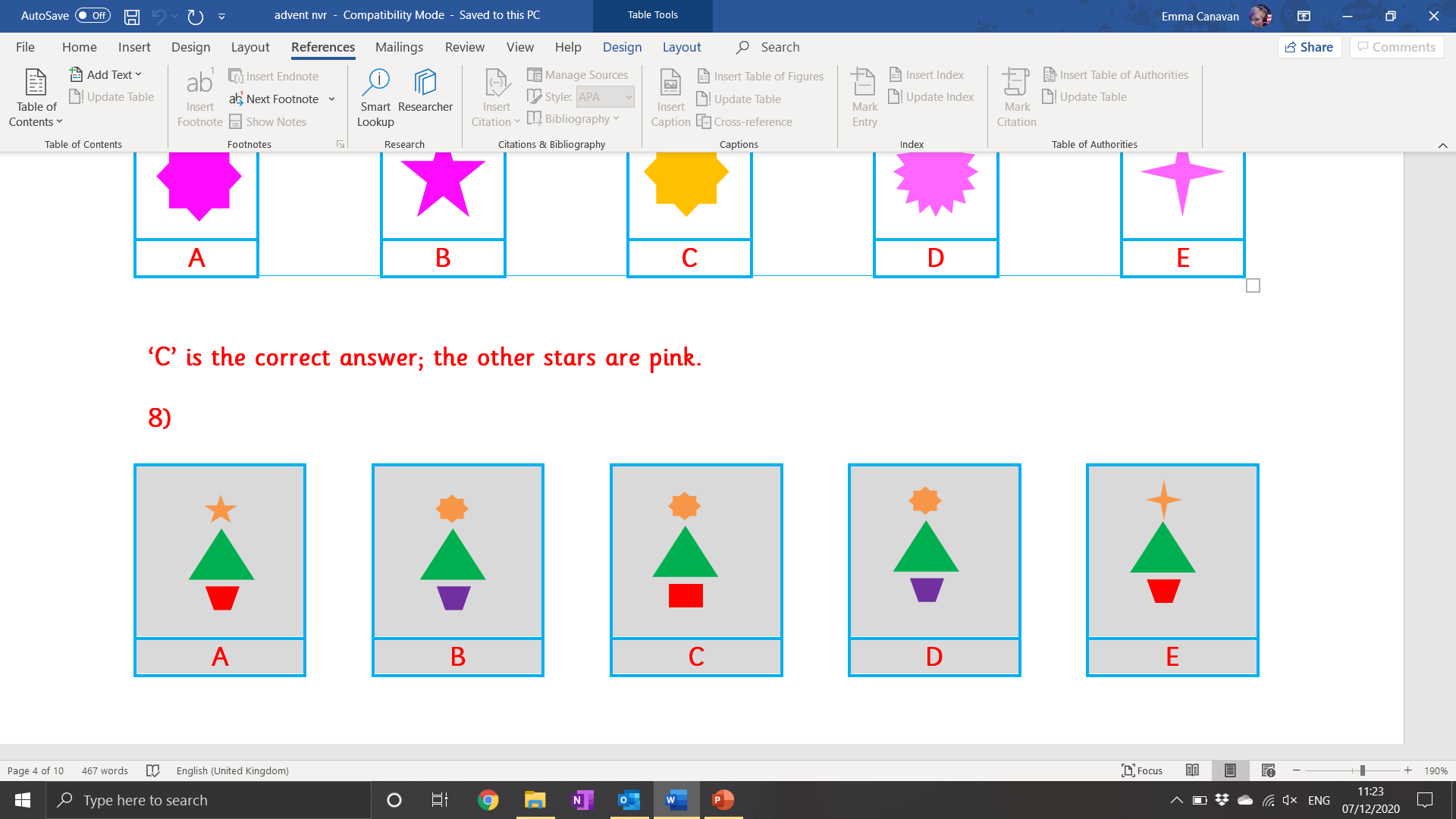 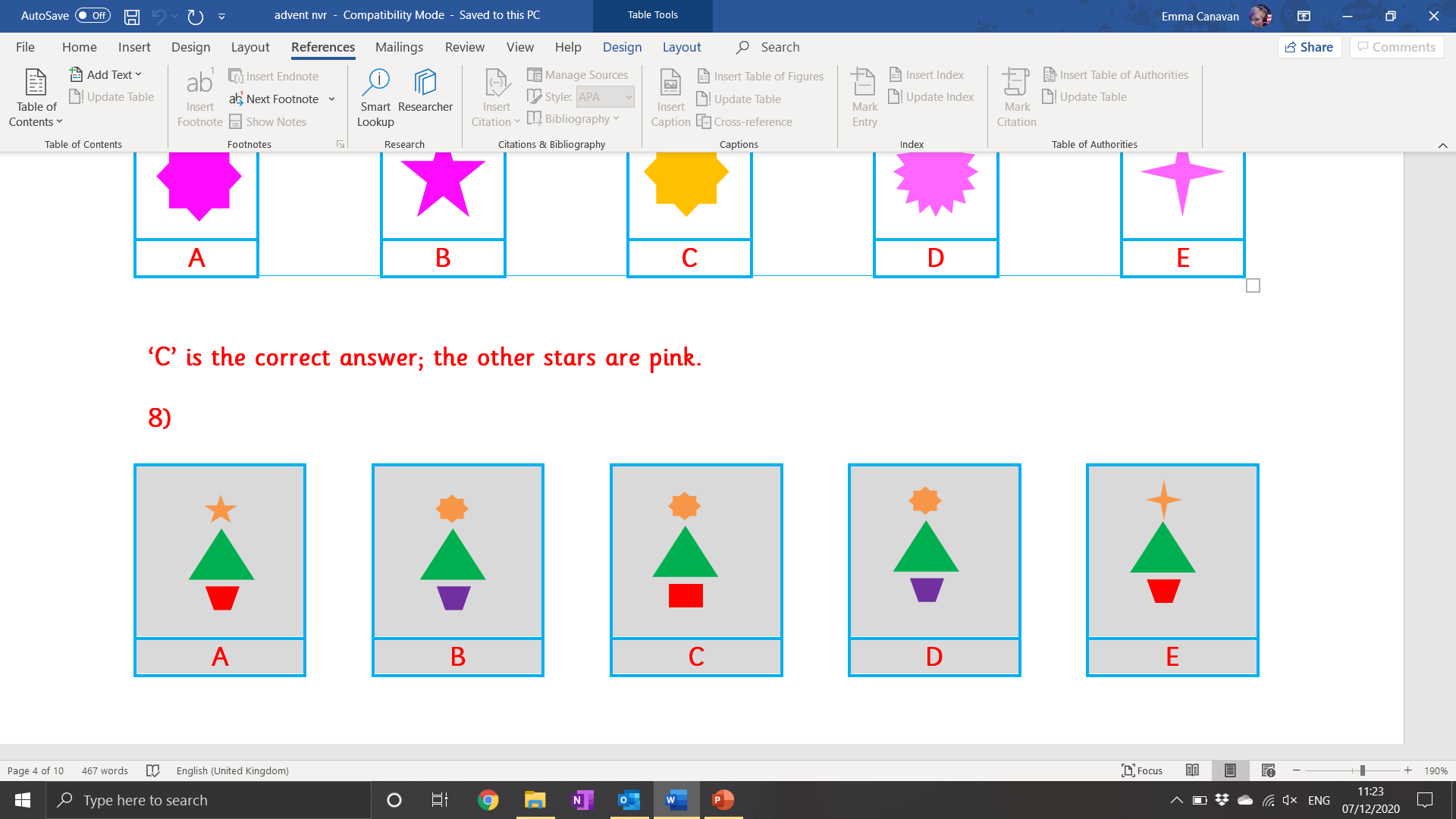 Correct!
Next question
Incorrect!
Try again
Next question
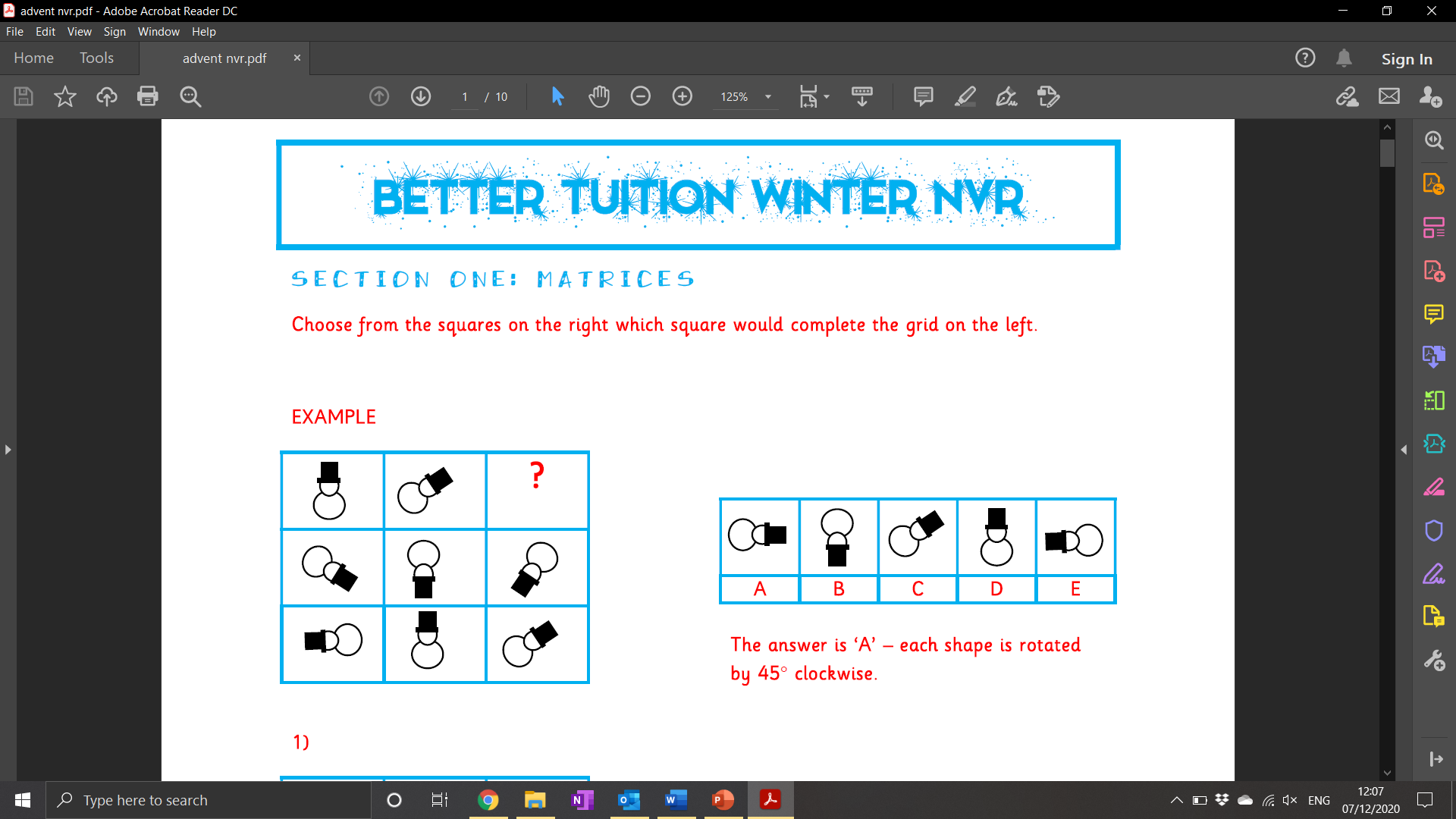 Click on the odd one out.
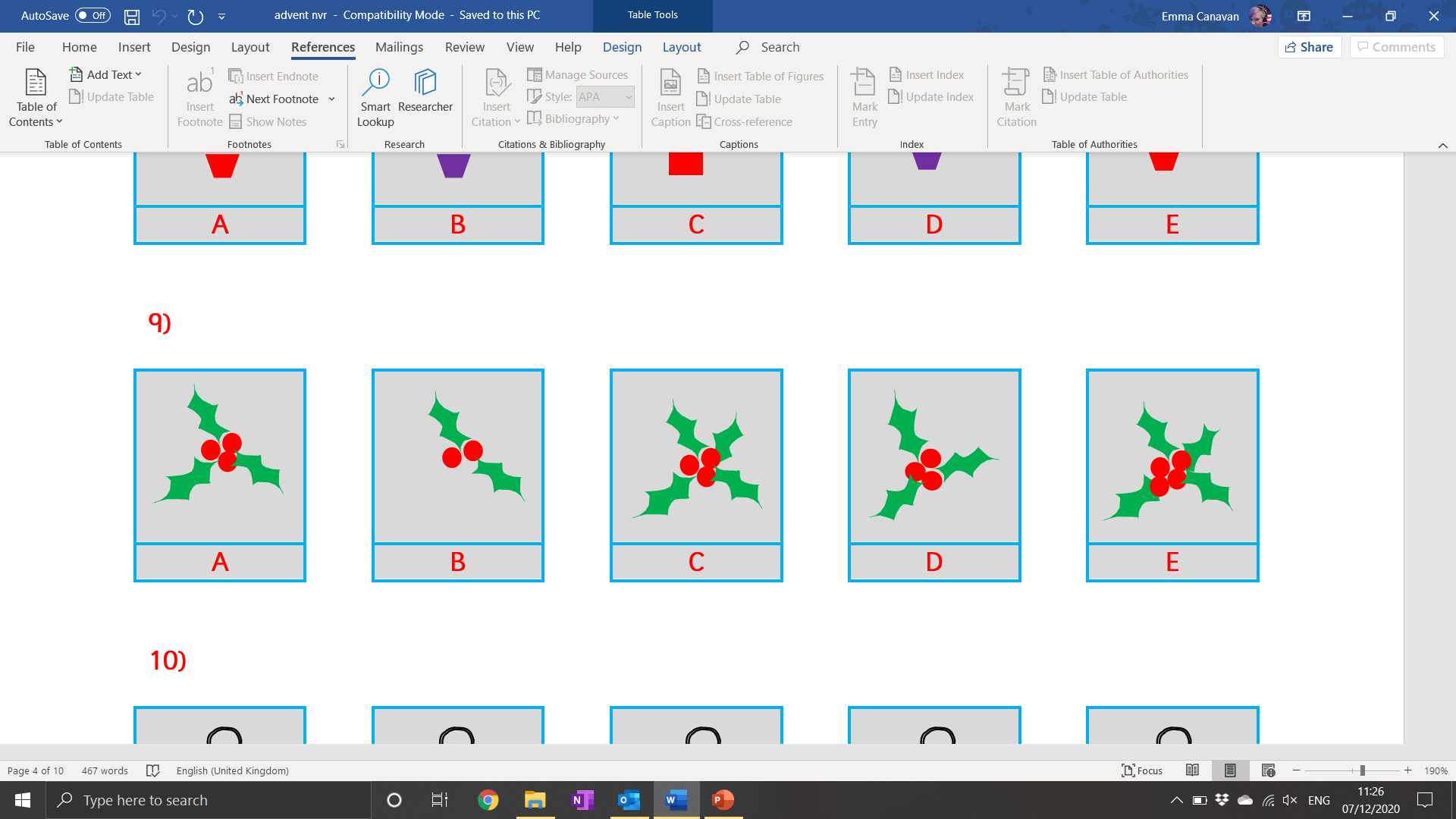 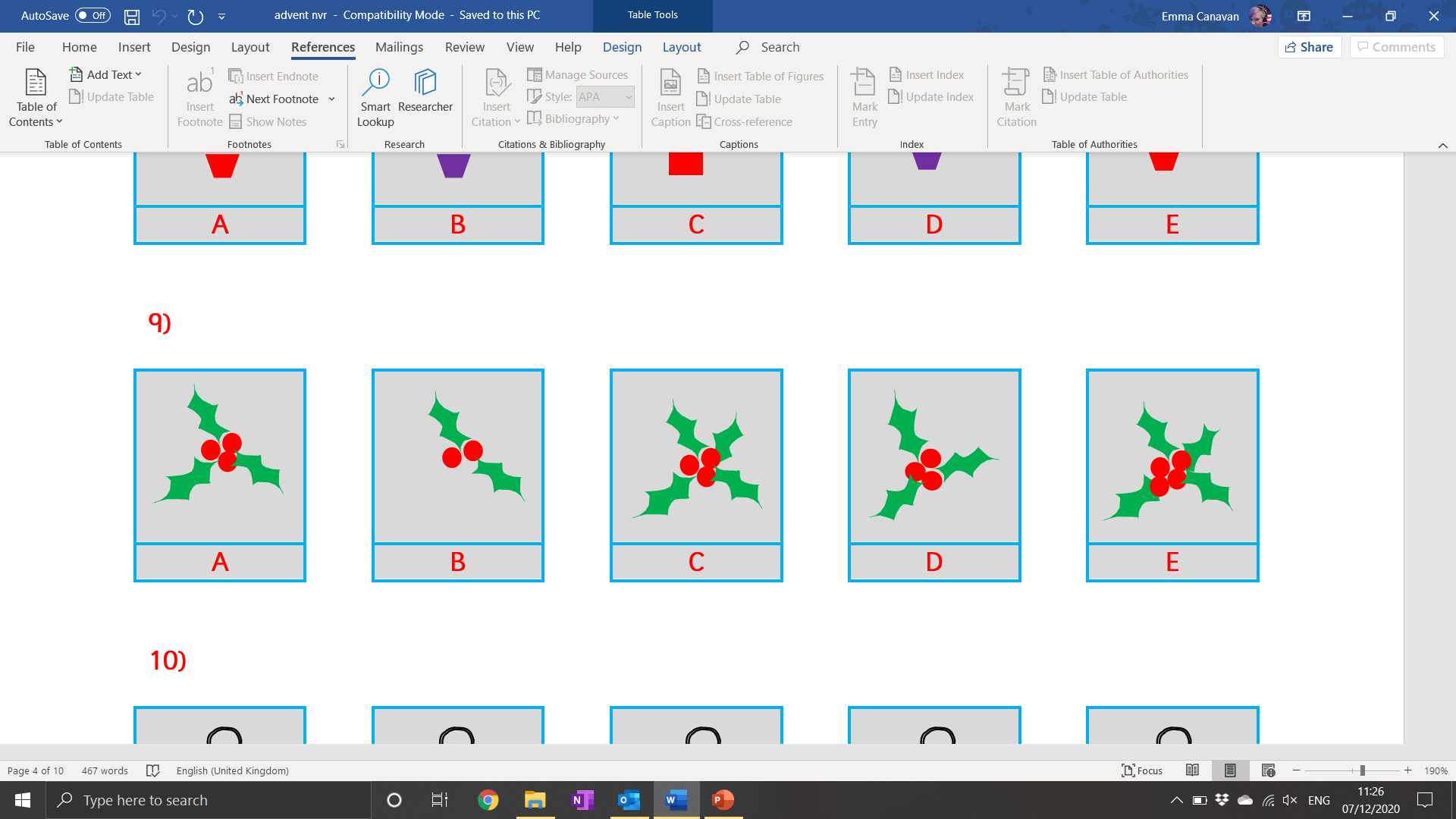 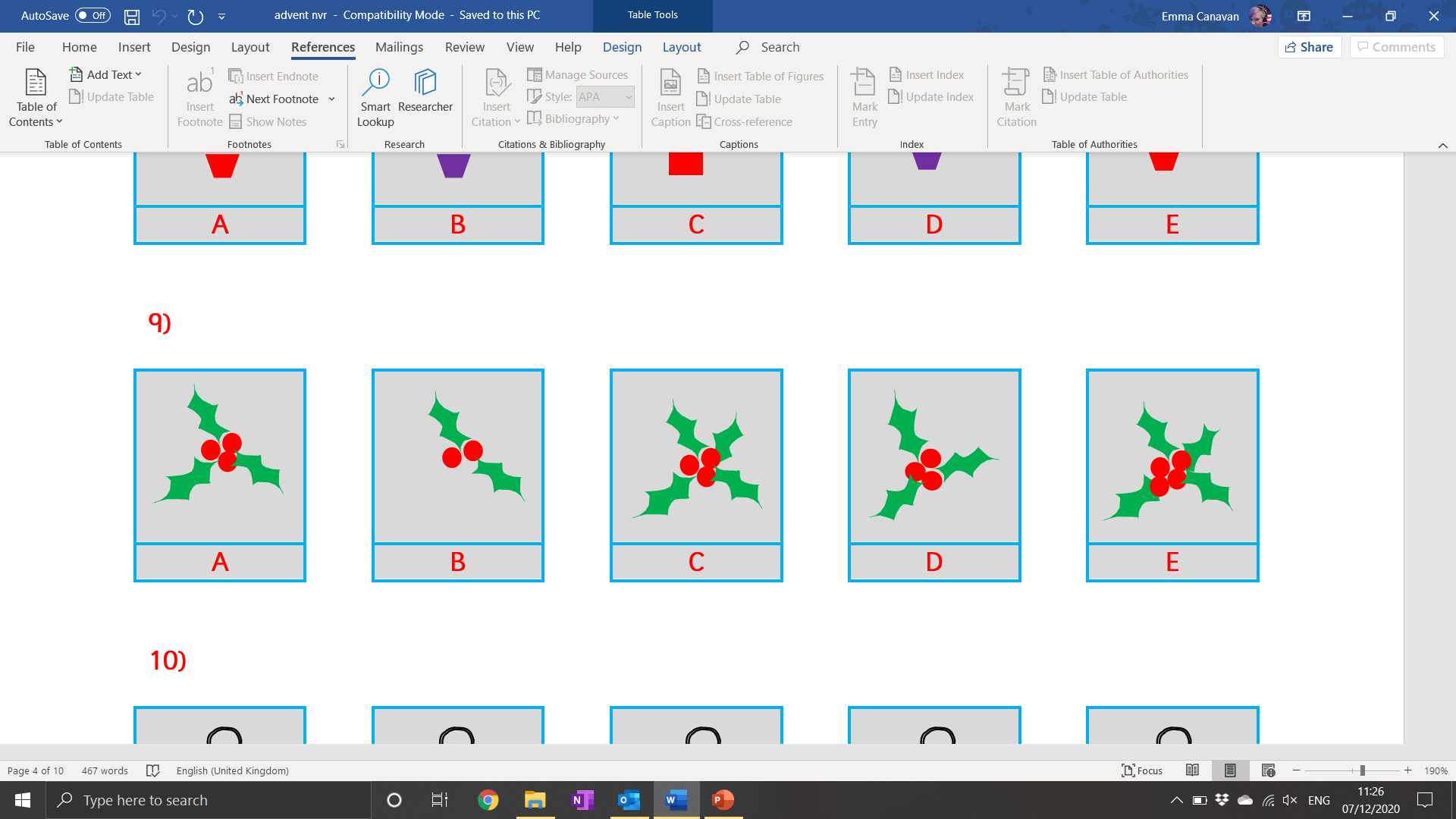 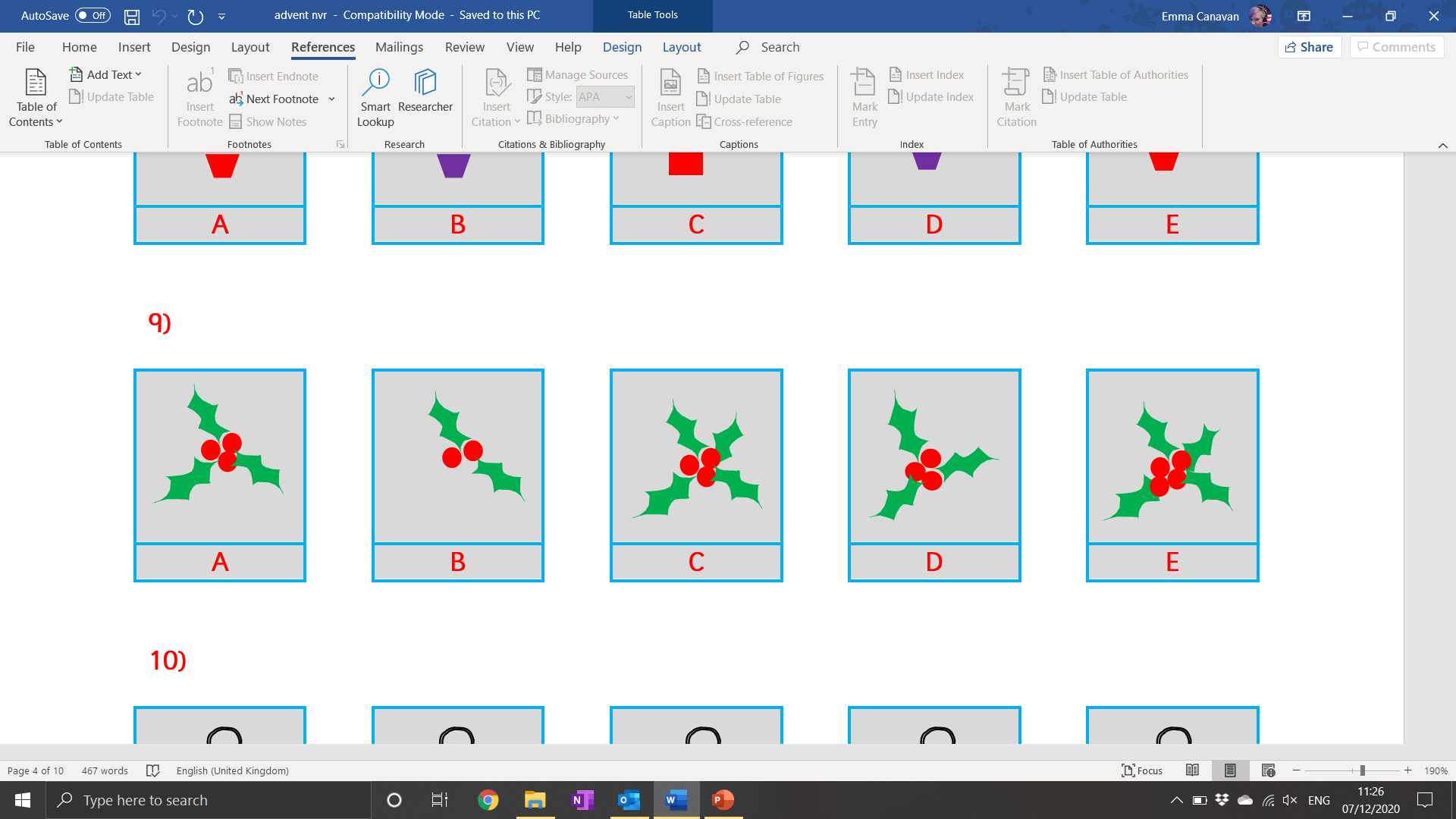 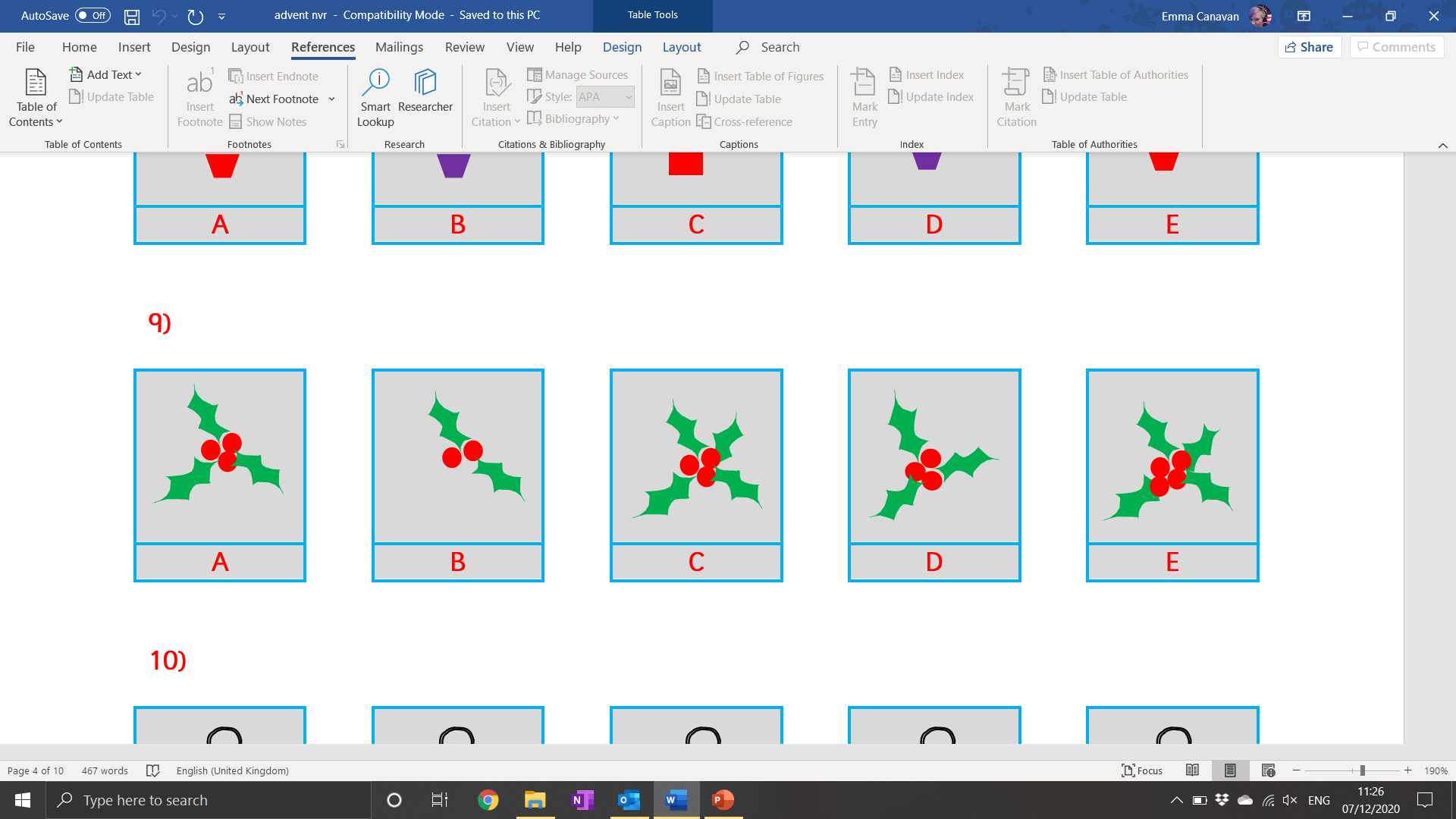 Correct!
Next question
Incorrect!
Try again
Next question
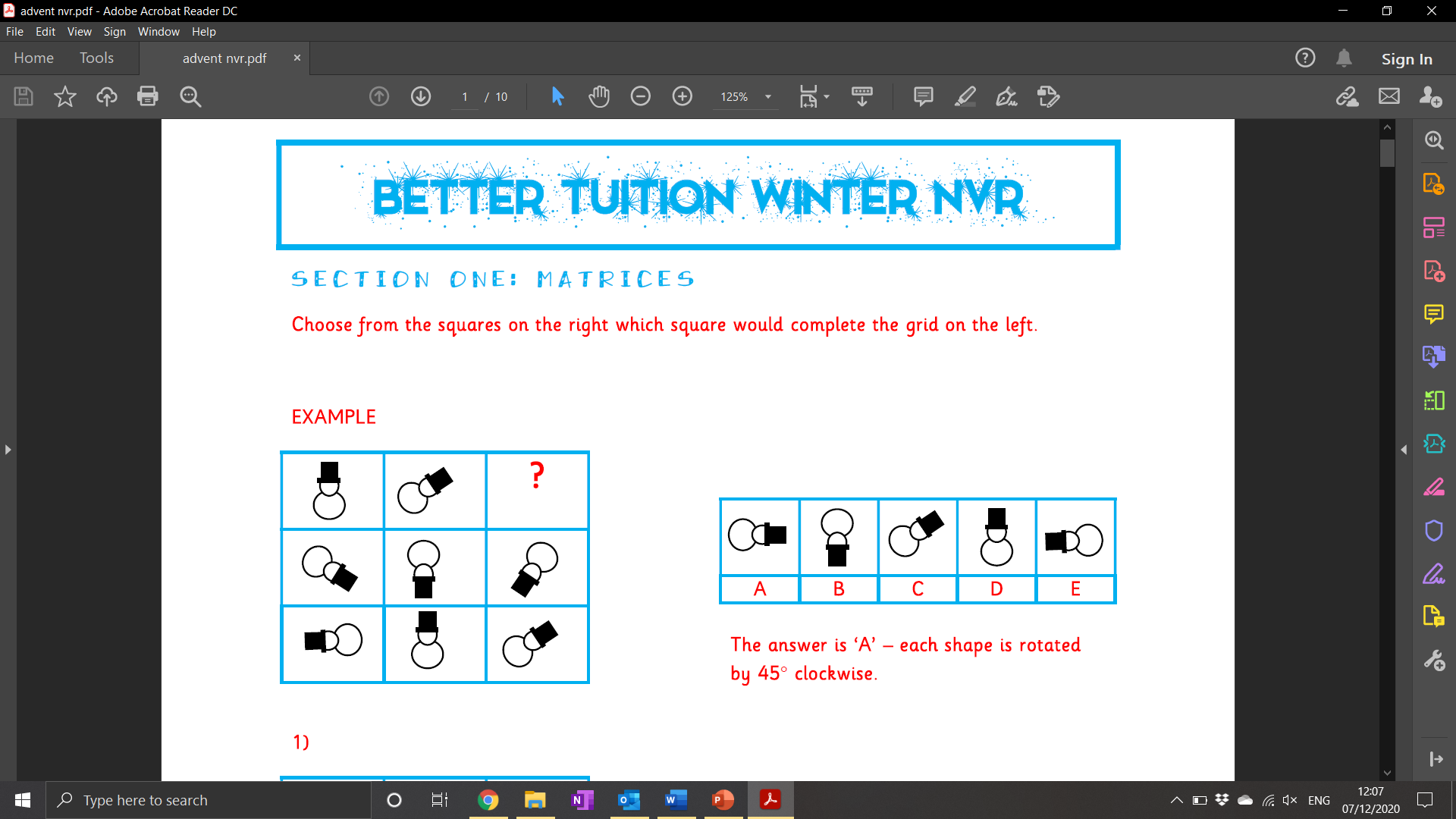 Click on the odd one out.
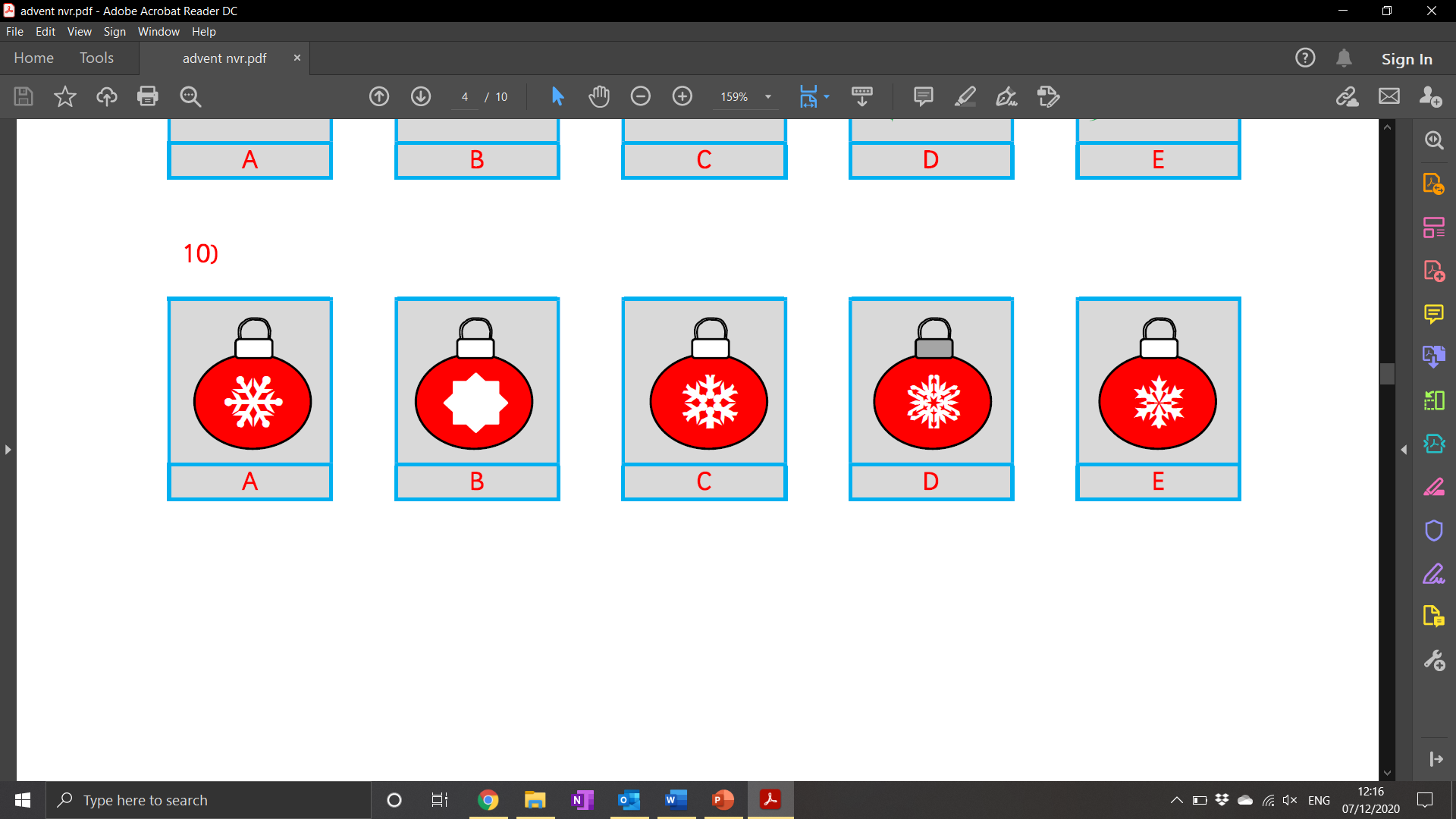 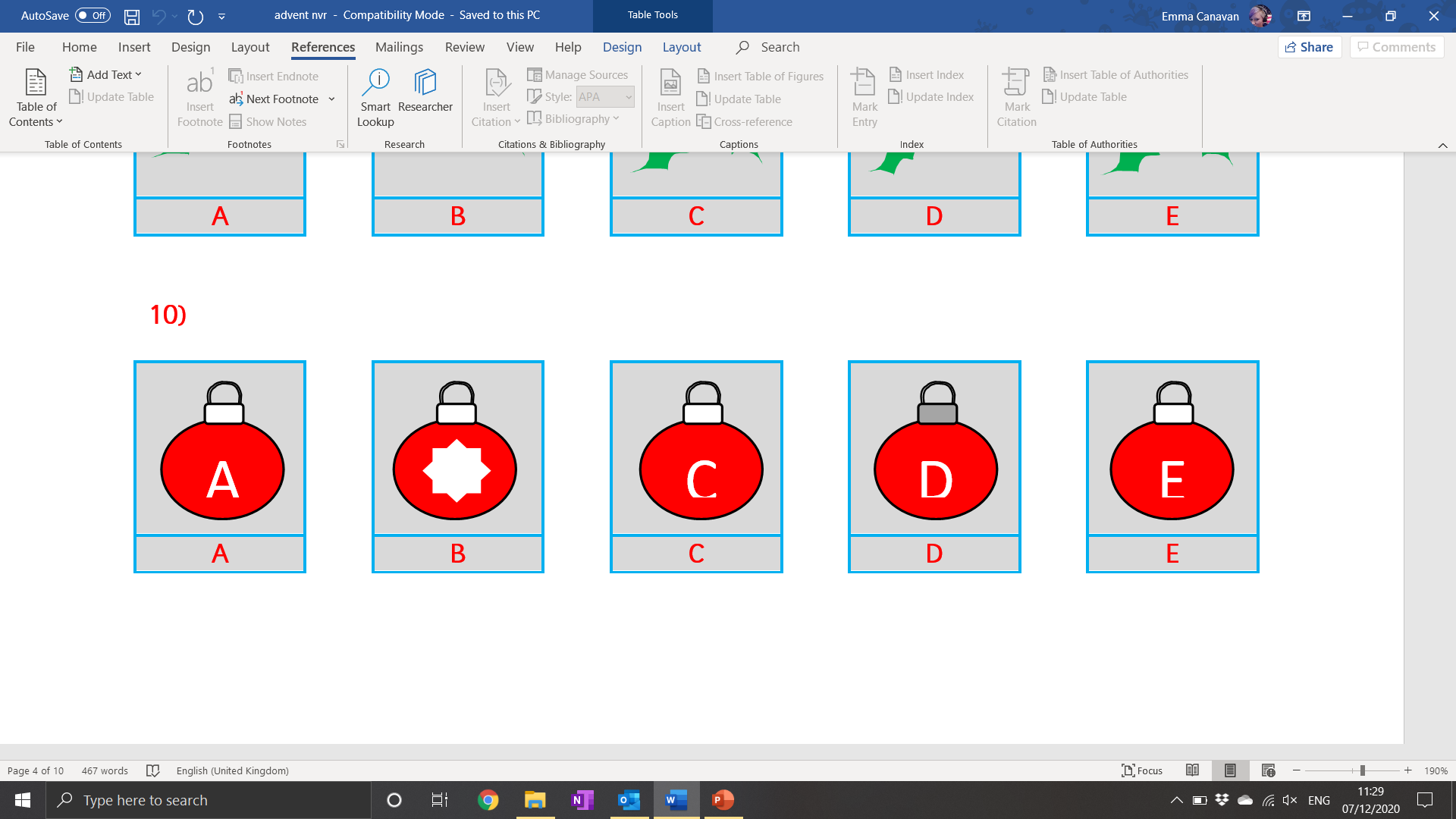 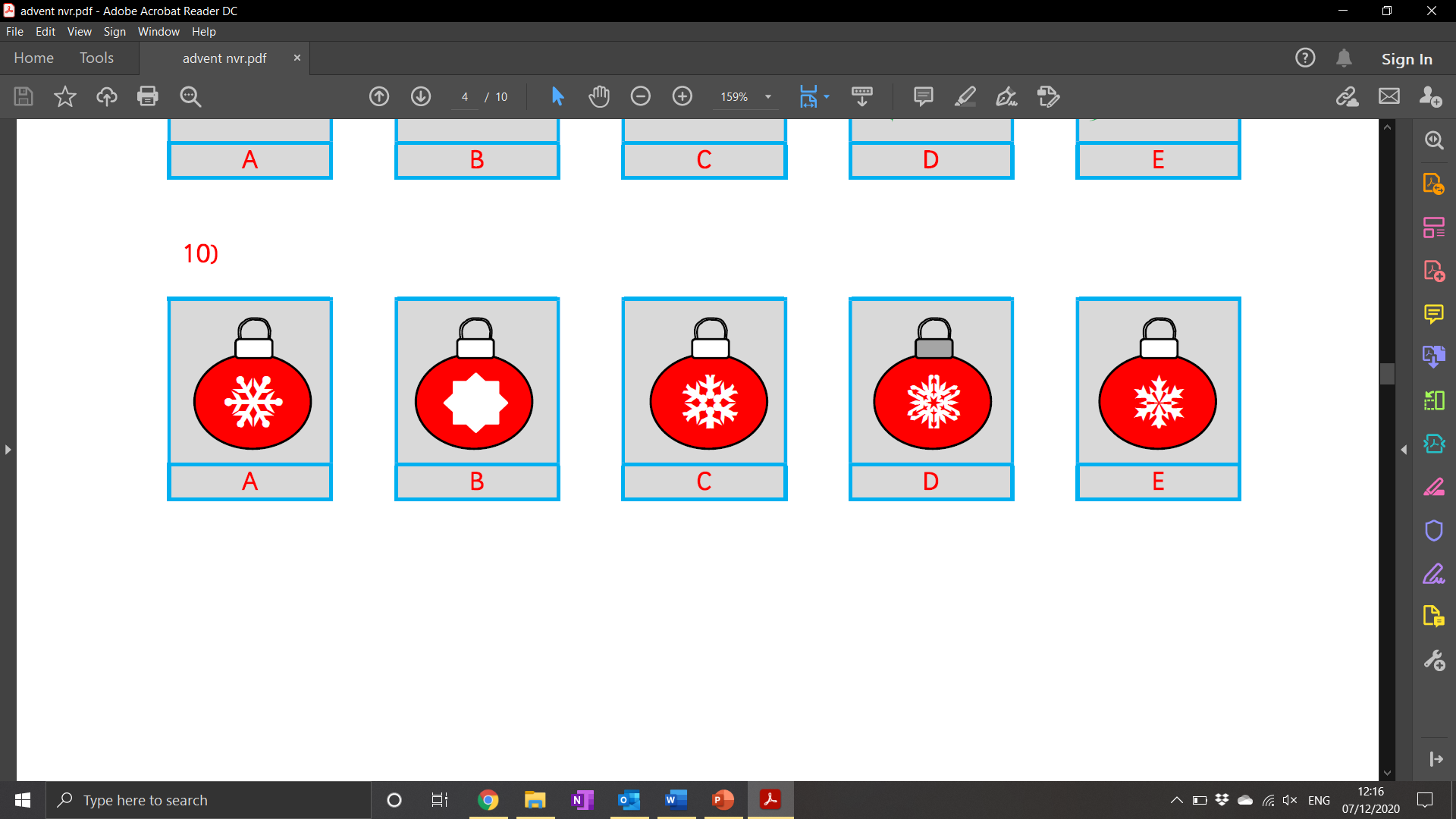 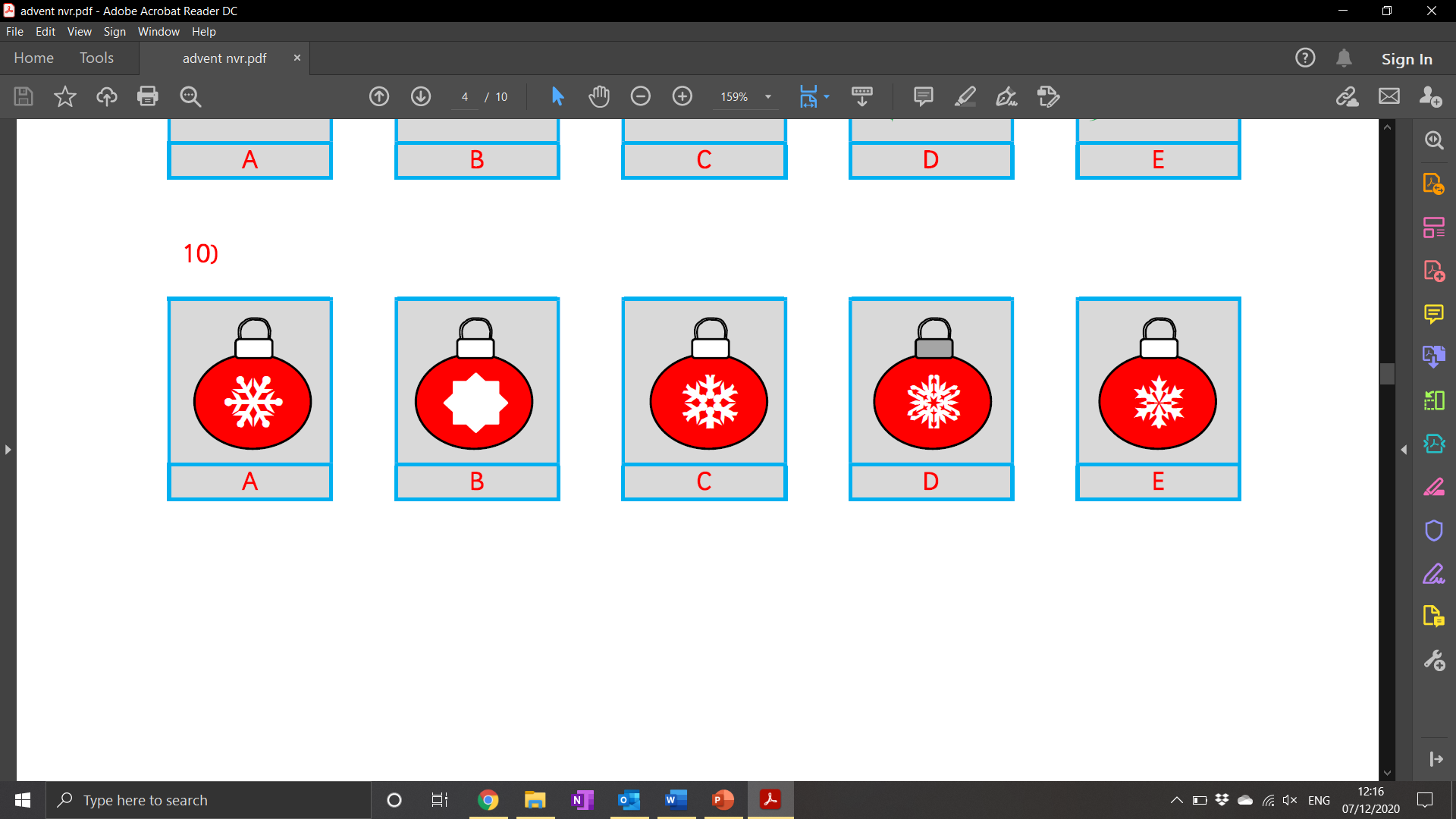 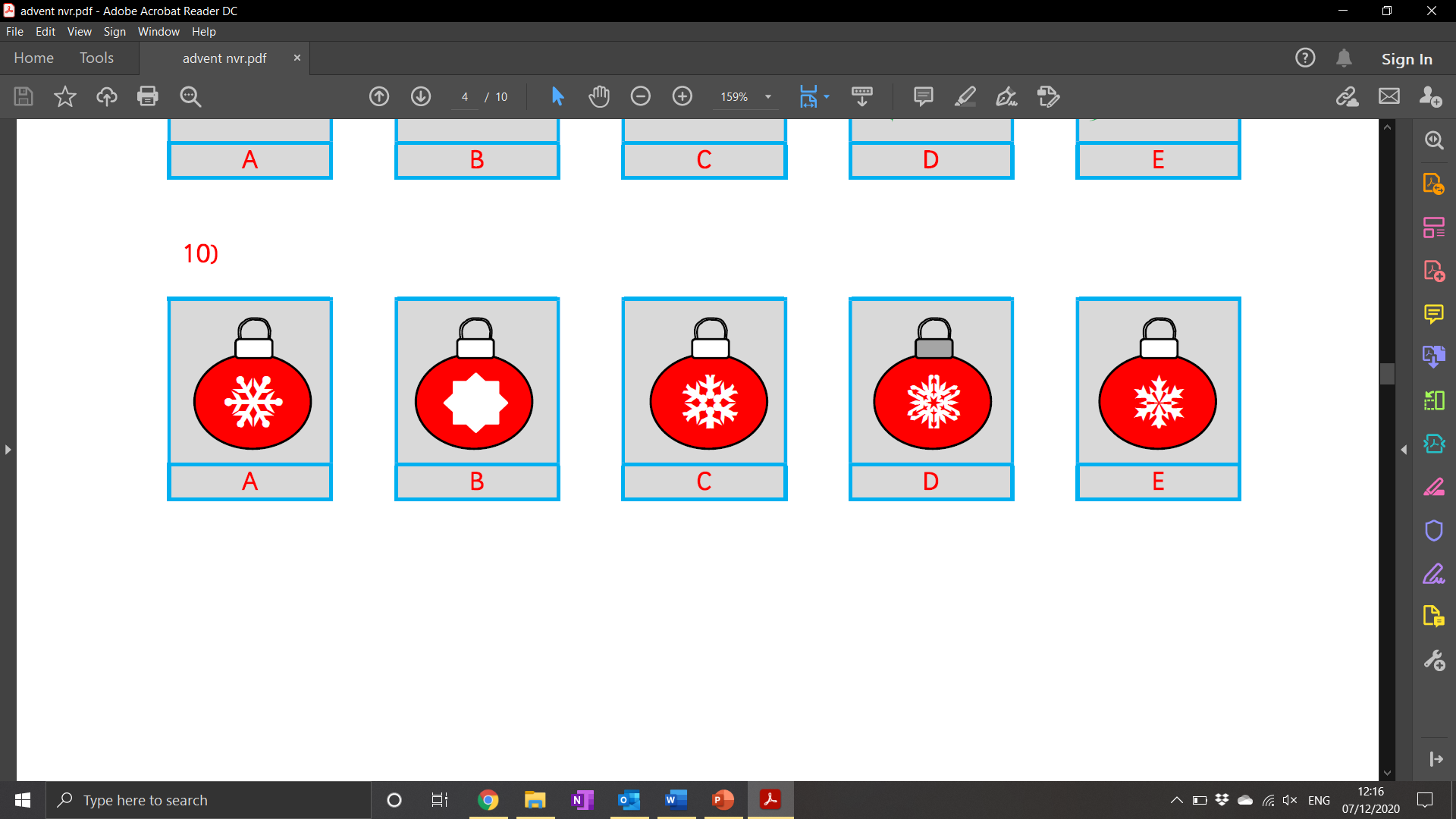 Correct!
Next question
Incorrect!
Try again
Next question
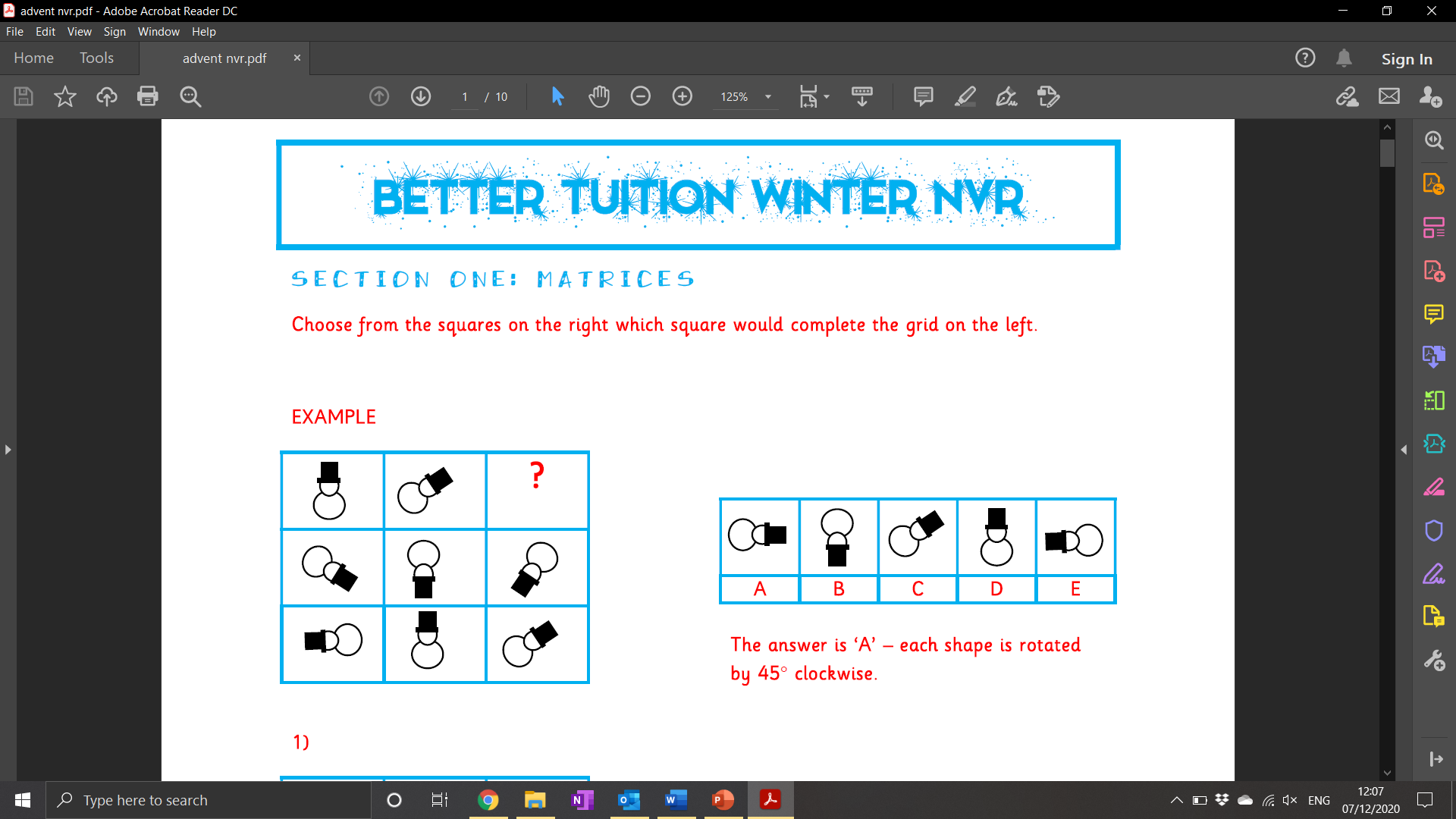 Click on the odd one out.
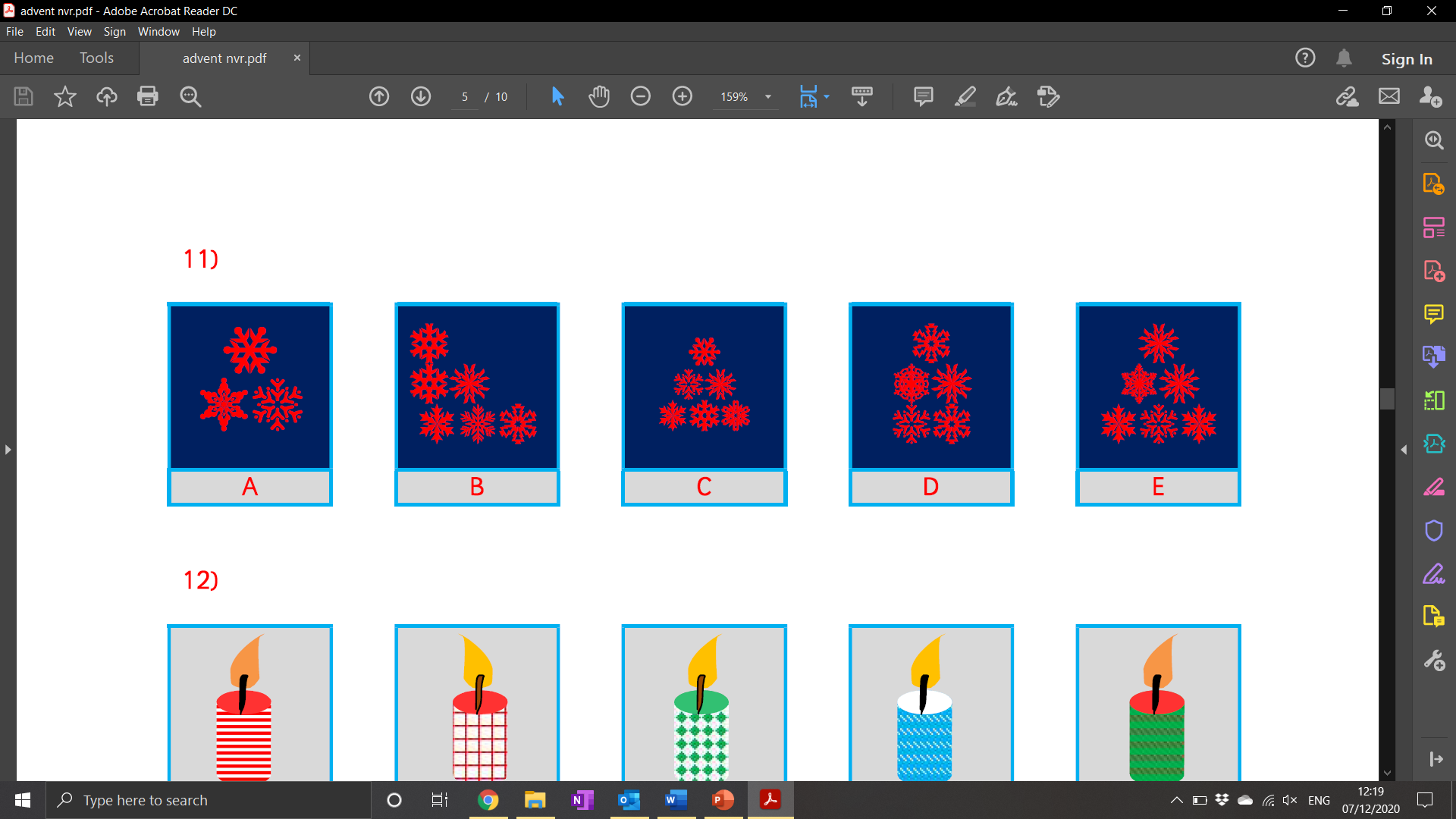 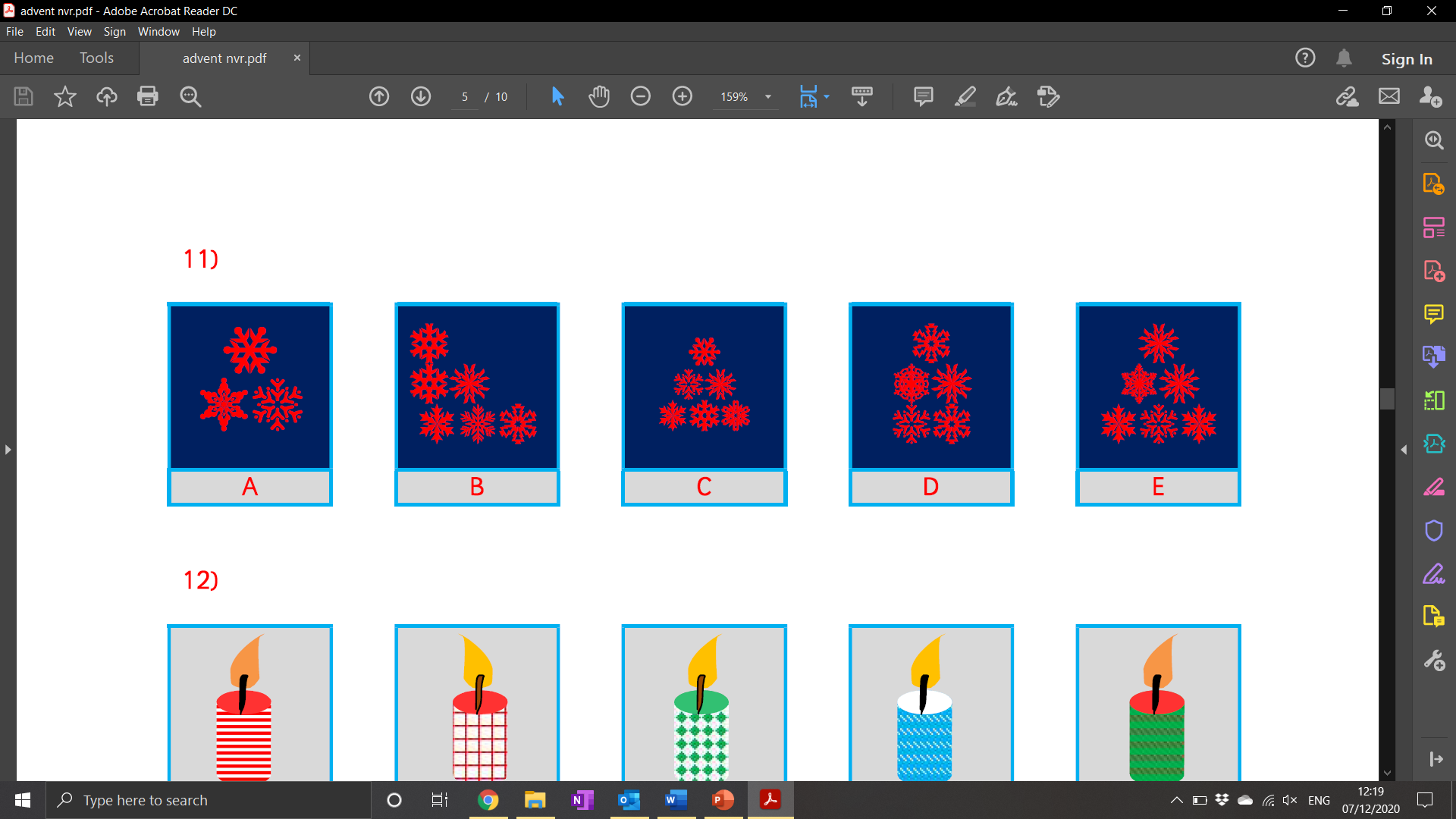 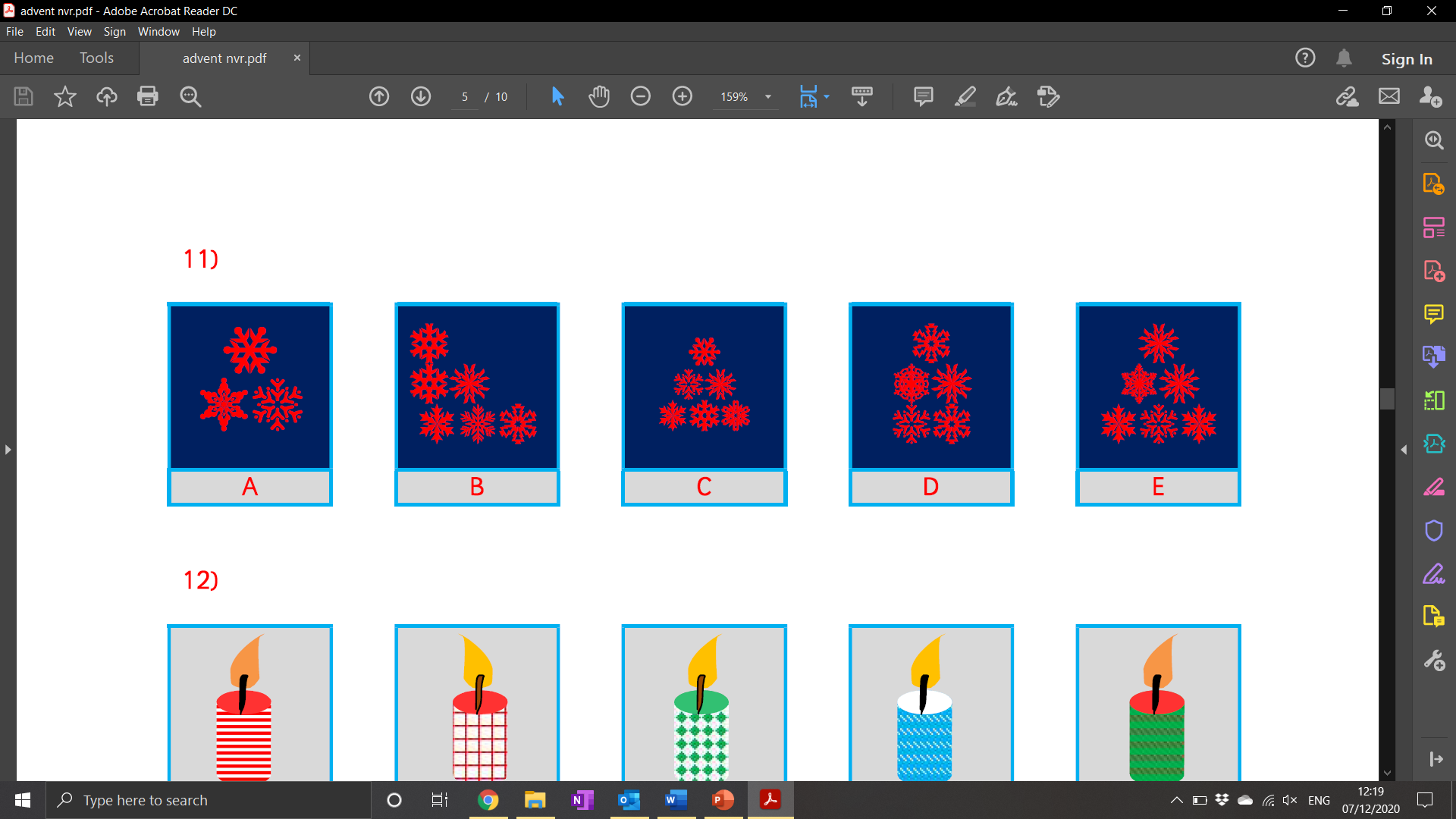 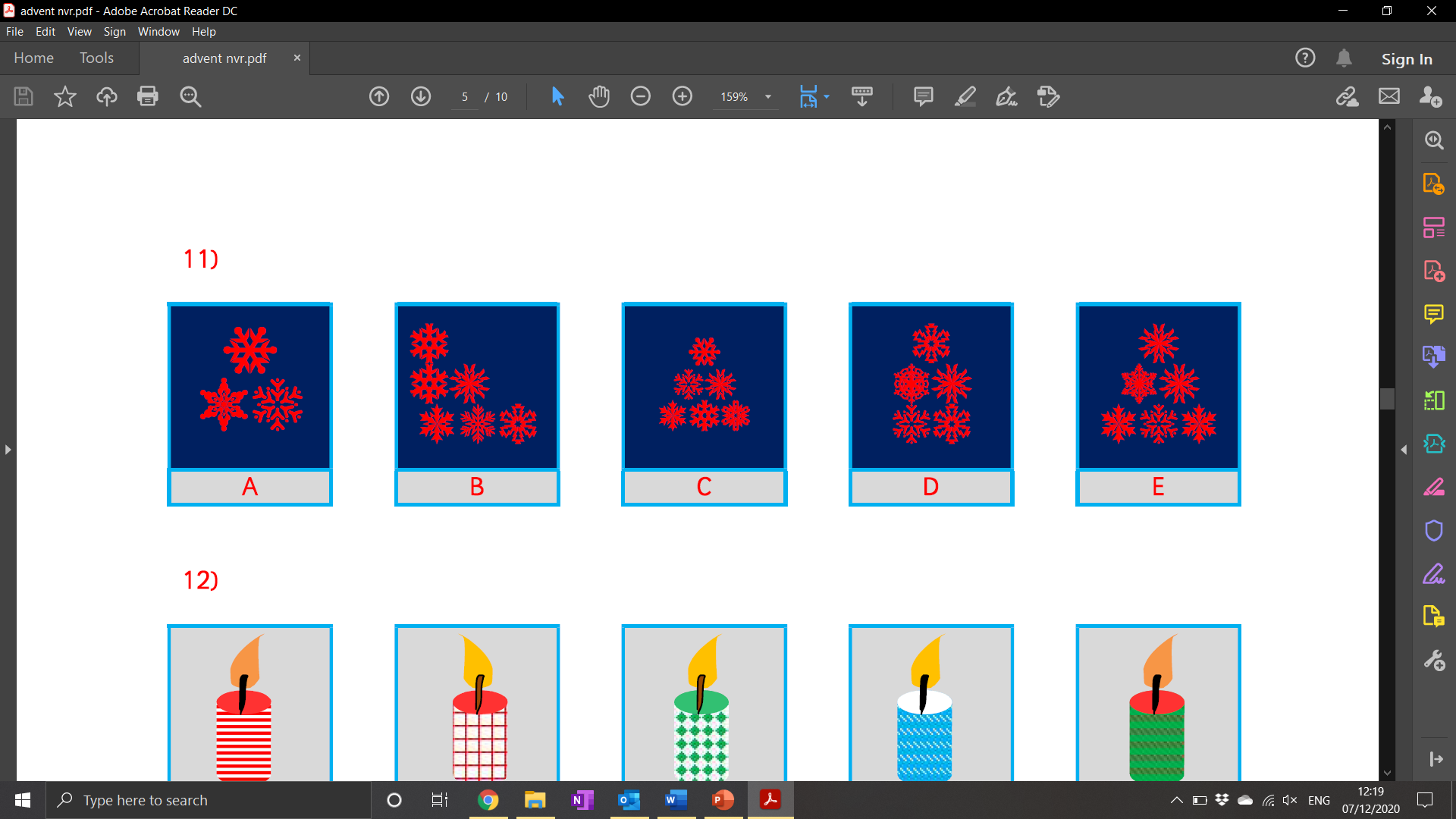 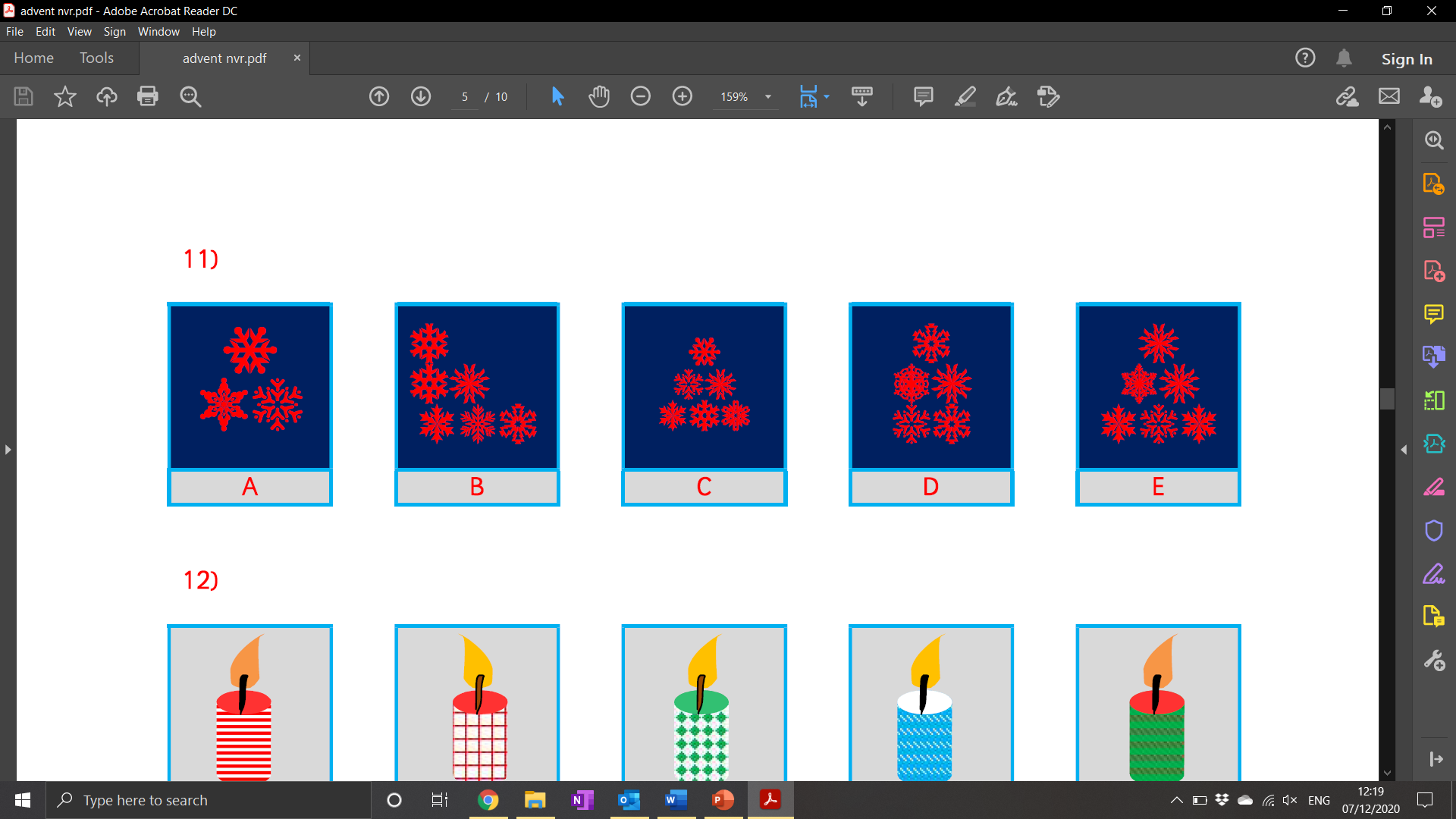 Correct!
Next question
Incorrect!
Try again
Next question
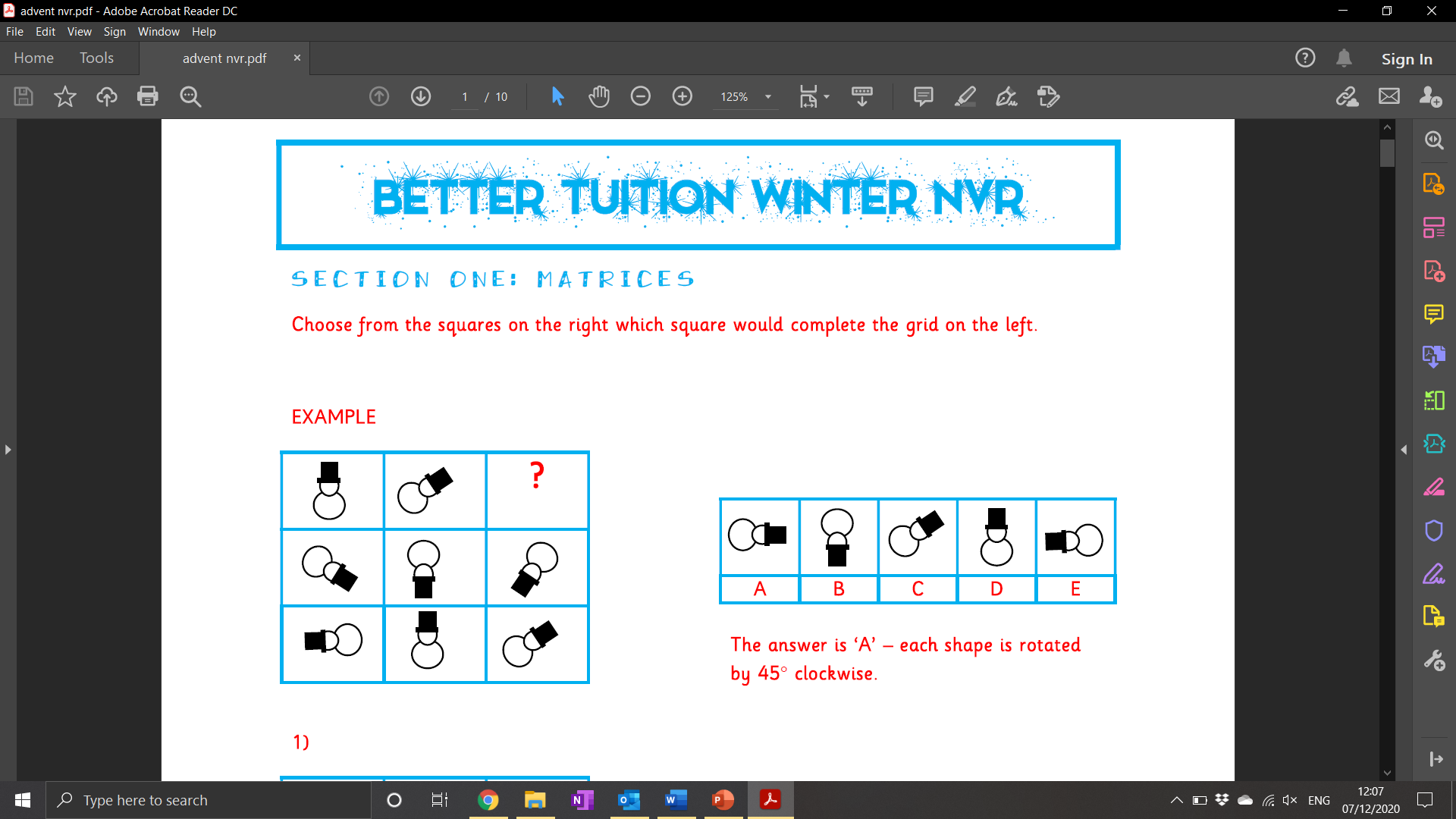 Click on the odd one out.
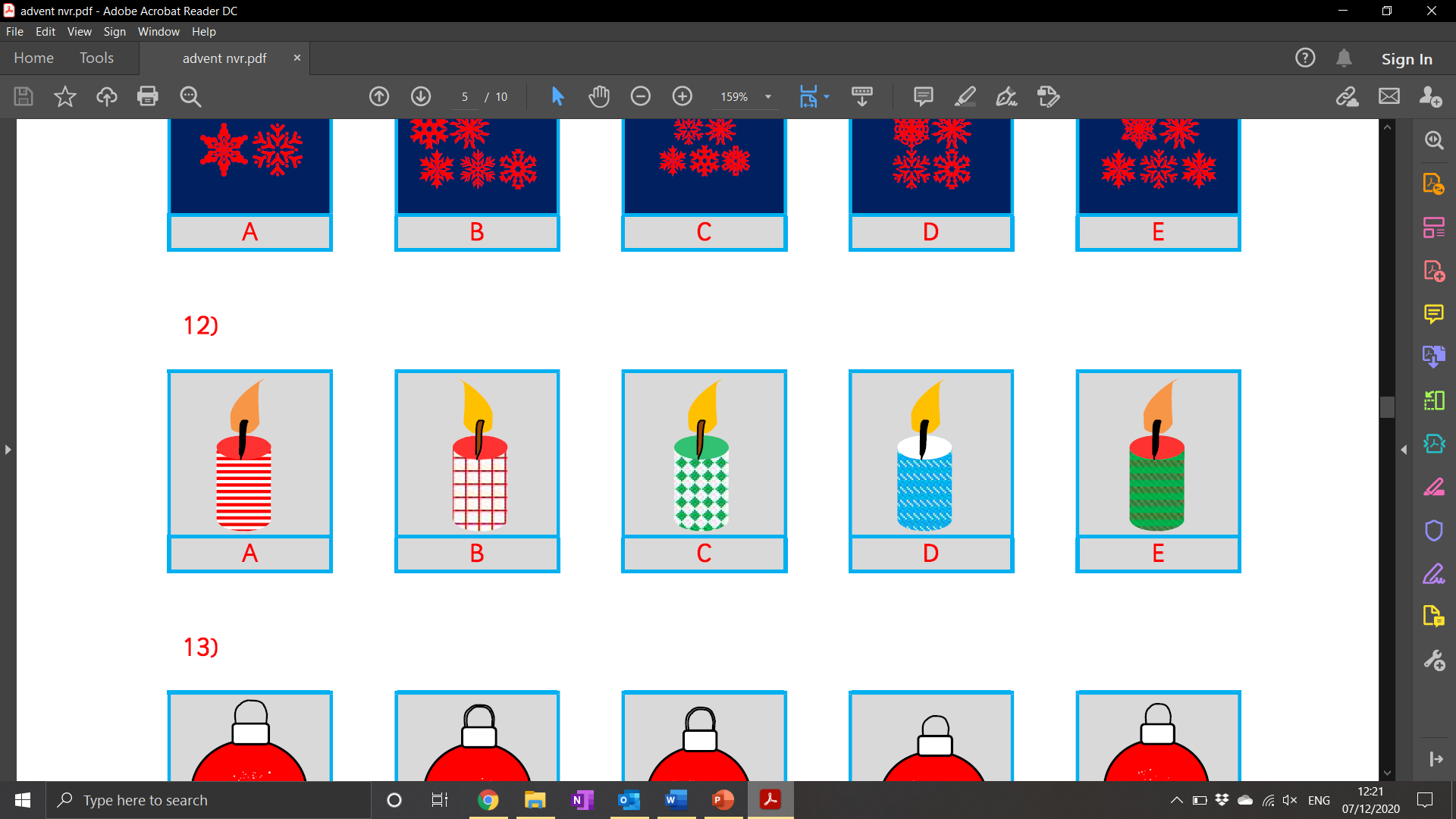 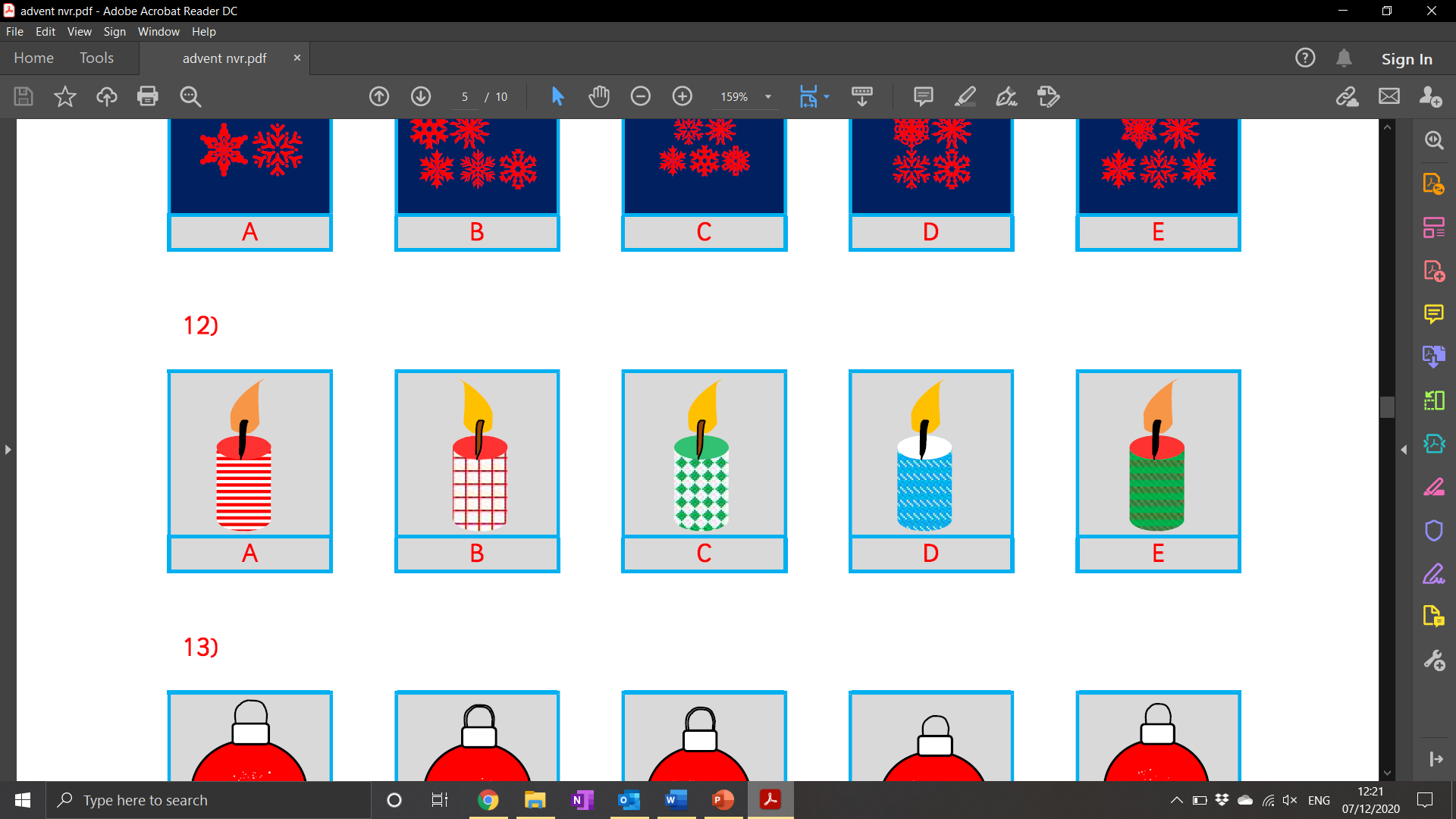 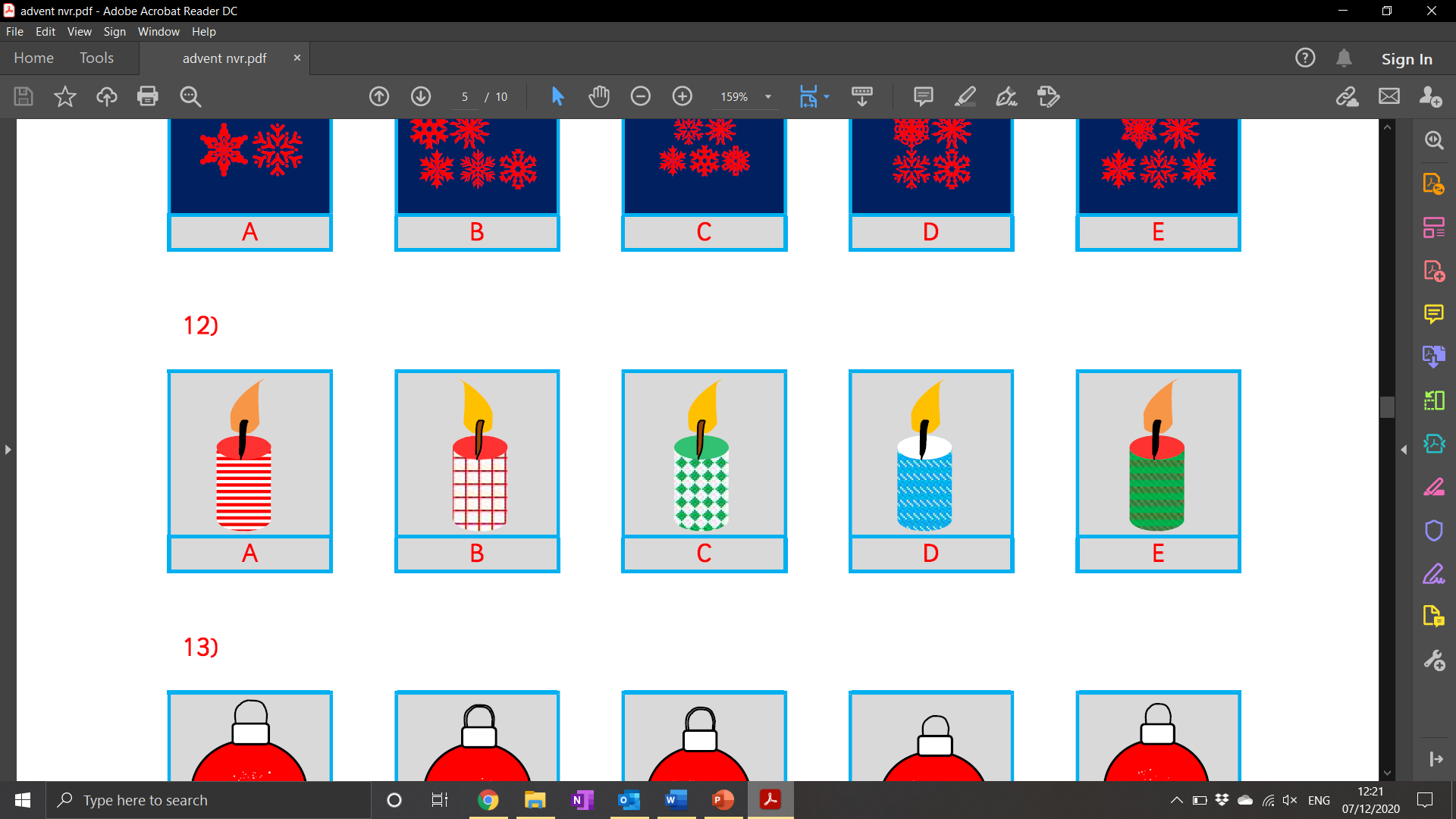 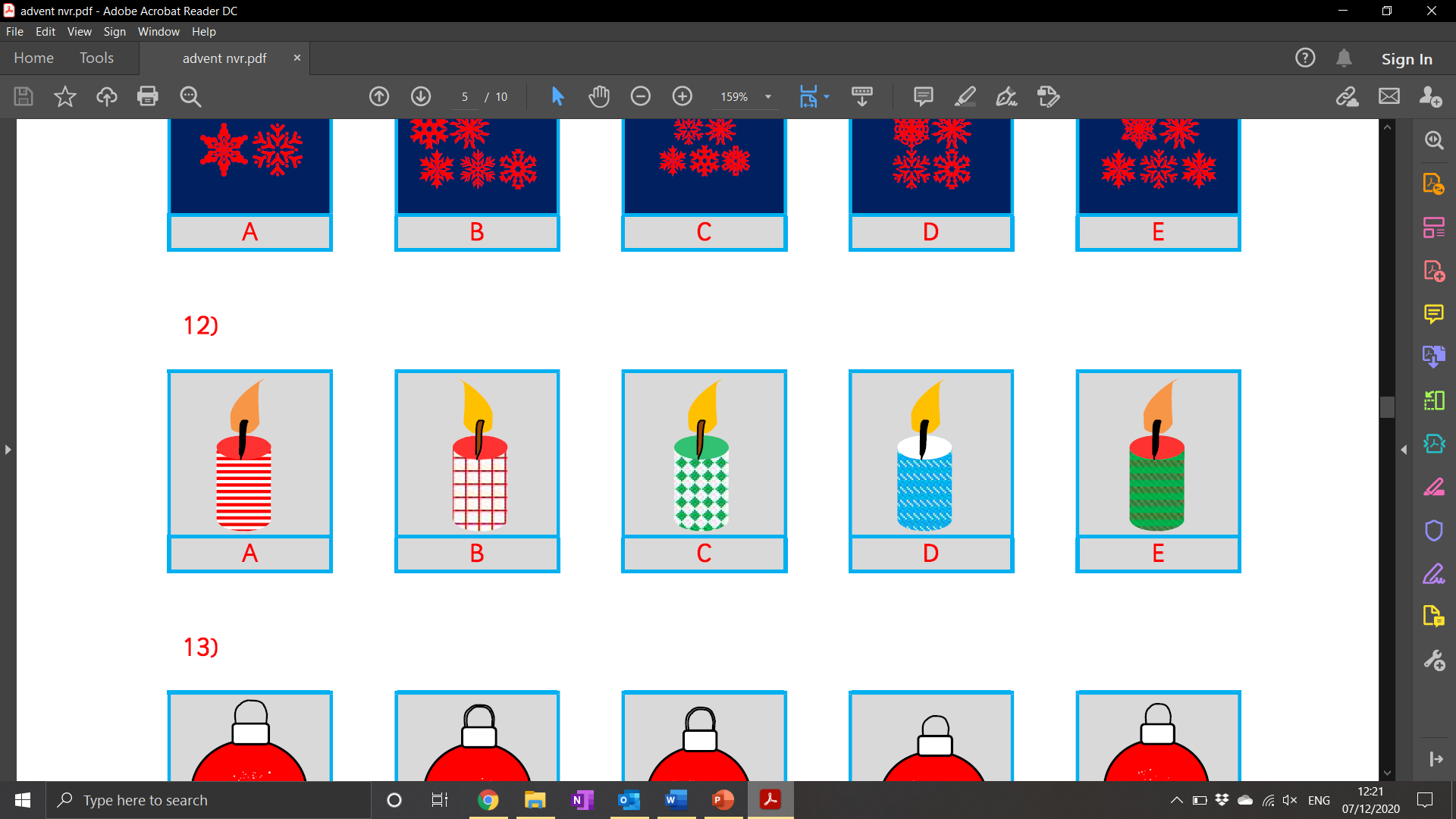 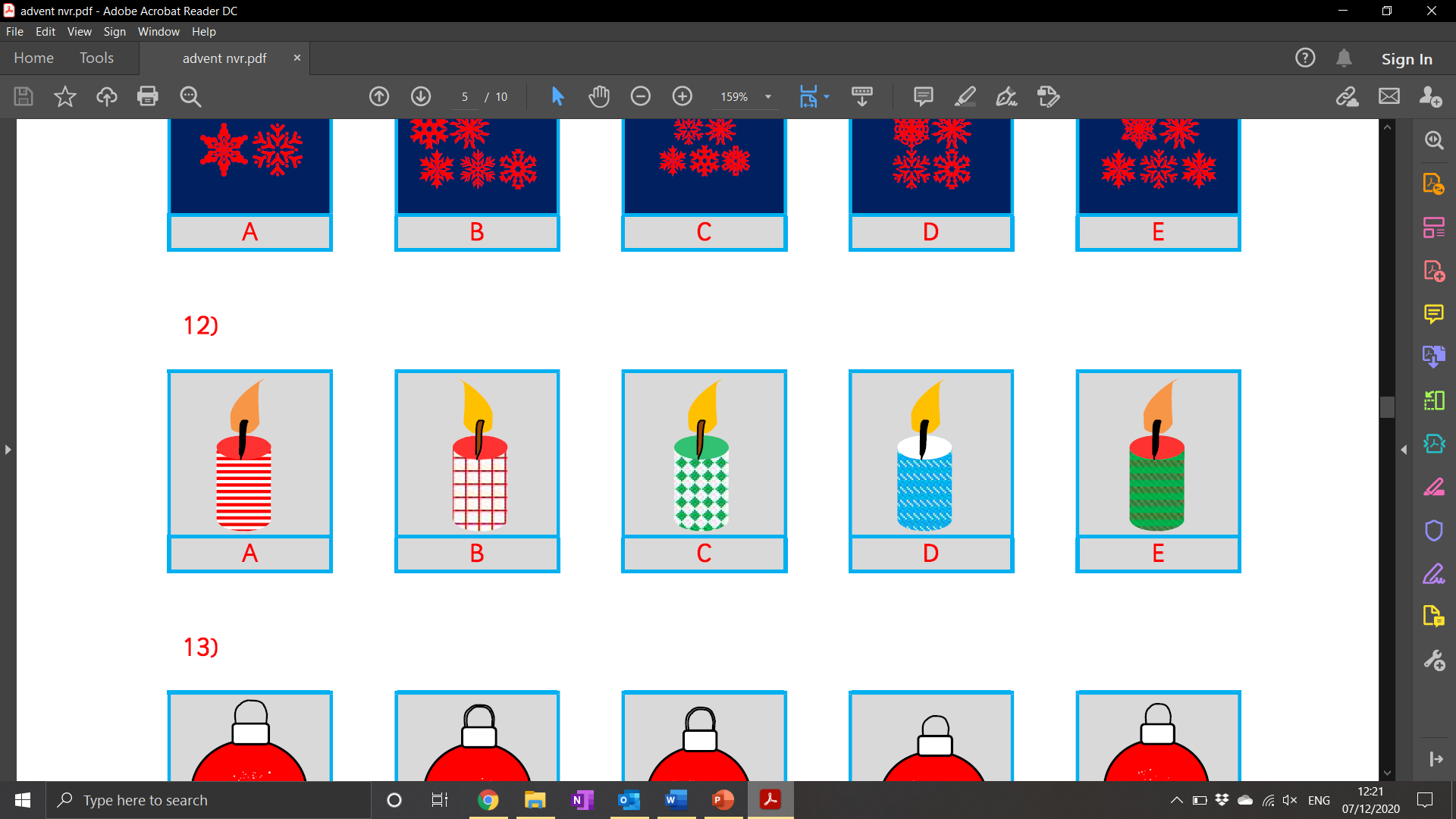 Correct!
Next question
Incorrect!
Try again
Next question
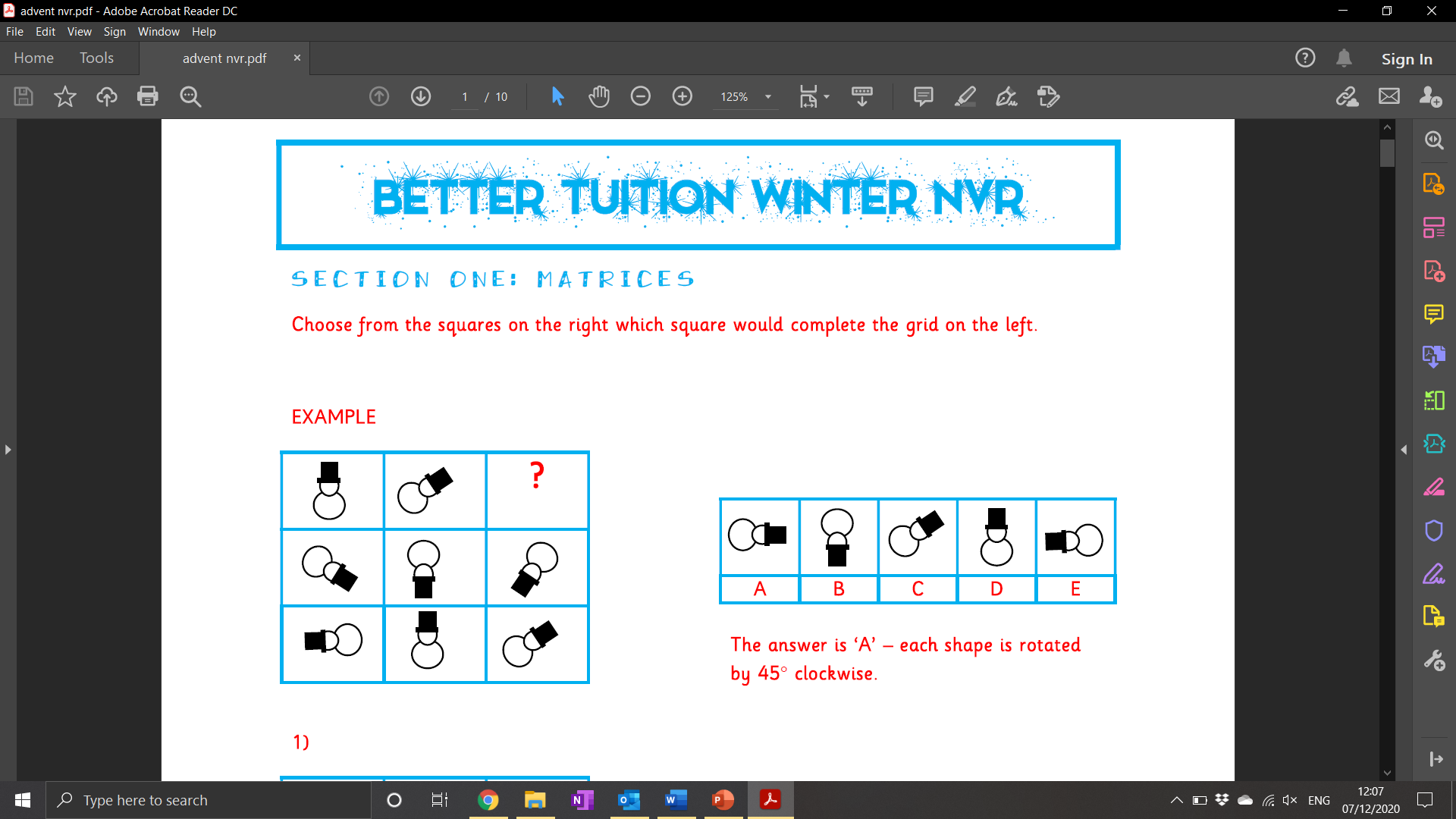 Click on the odd one out.
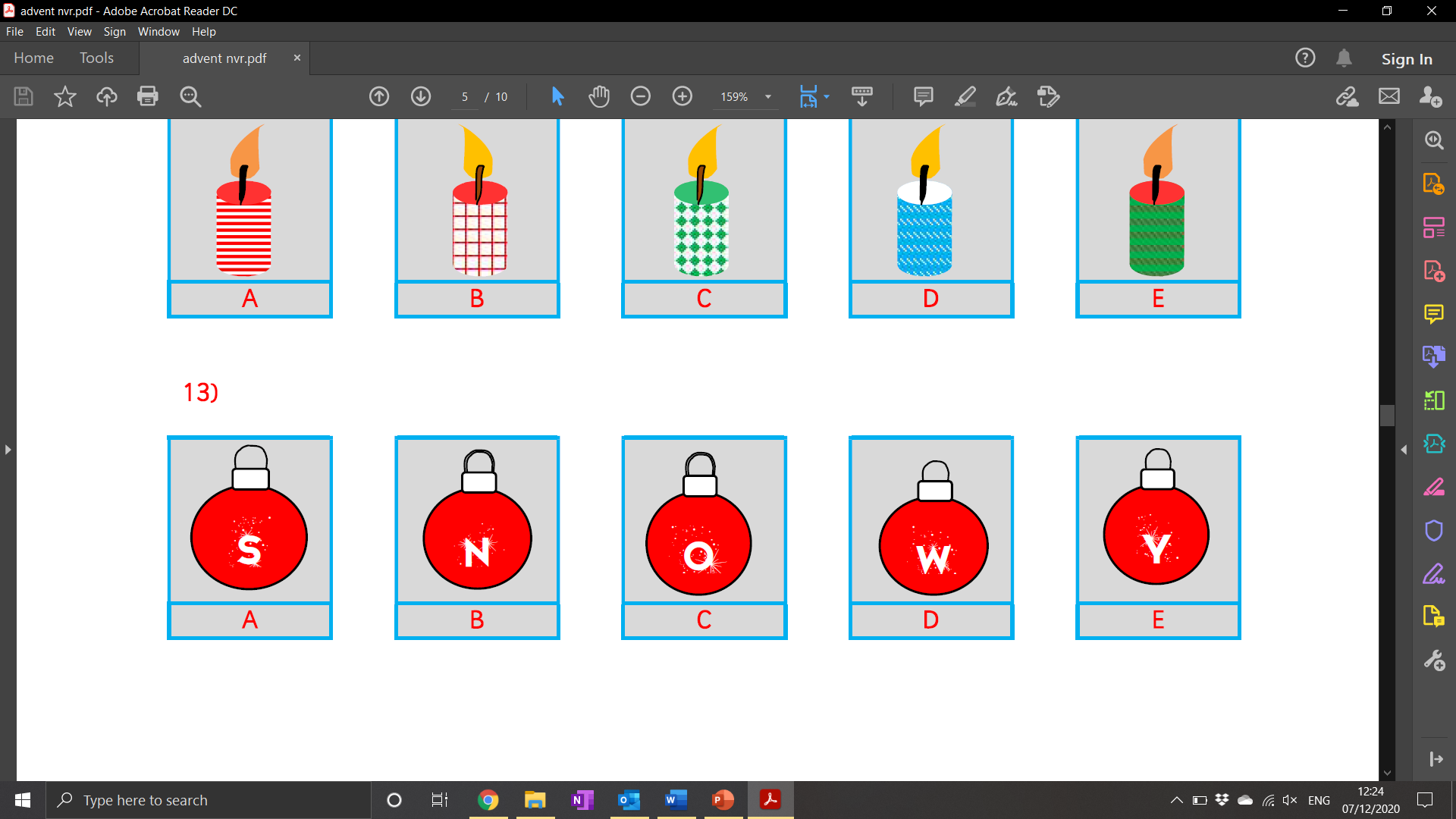 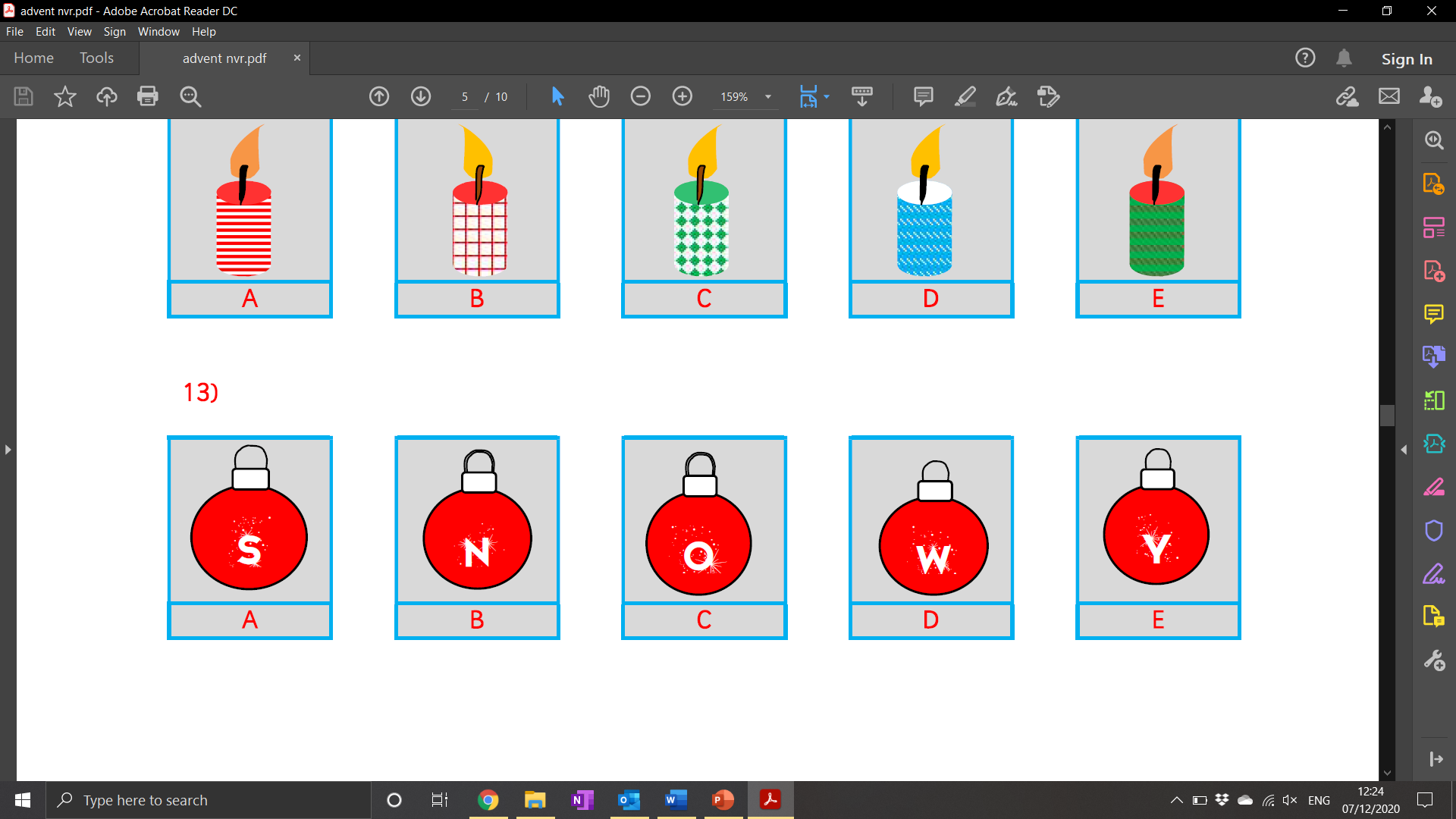 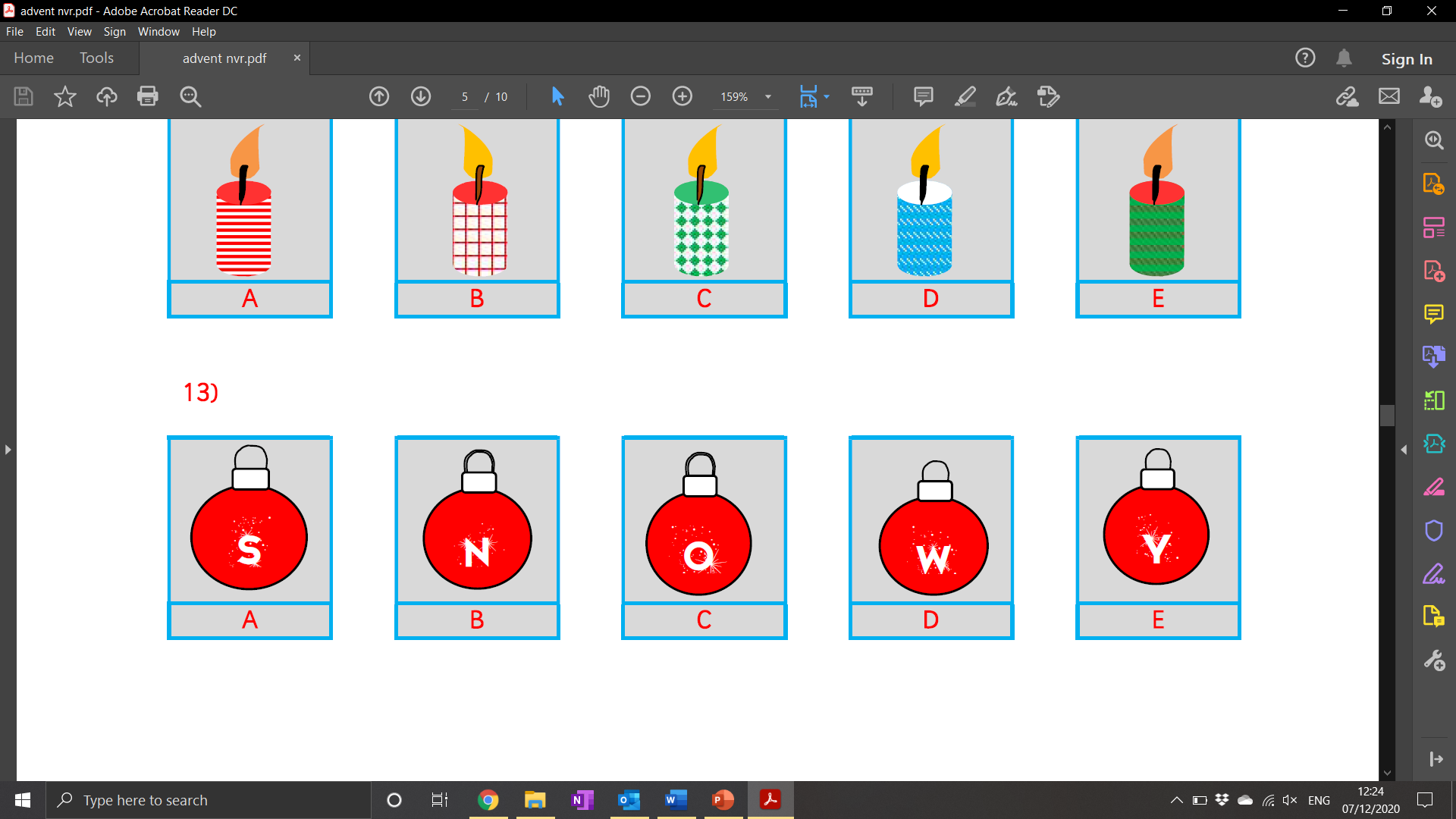 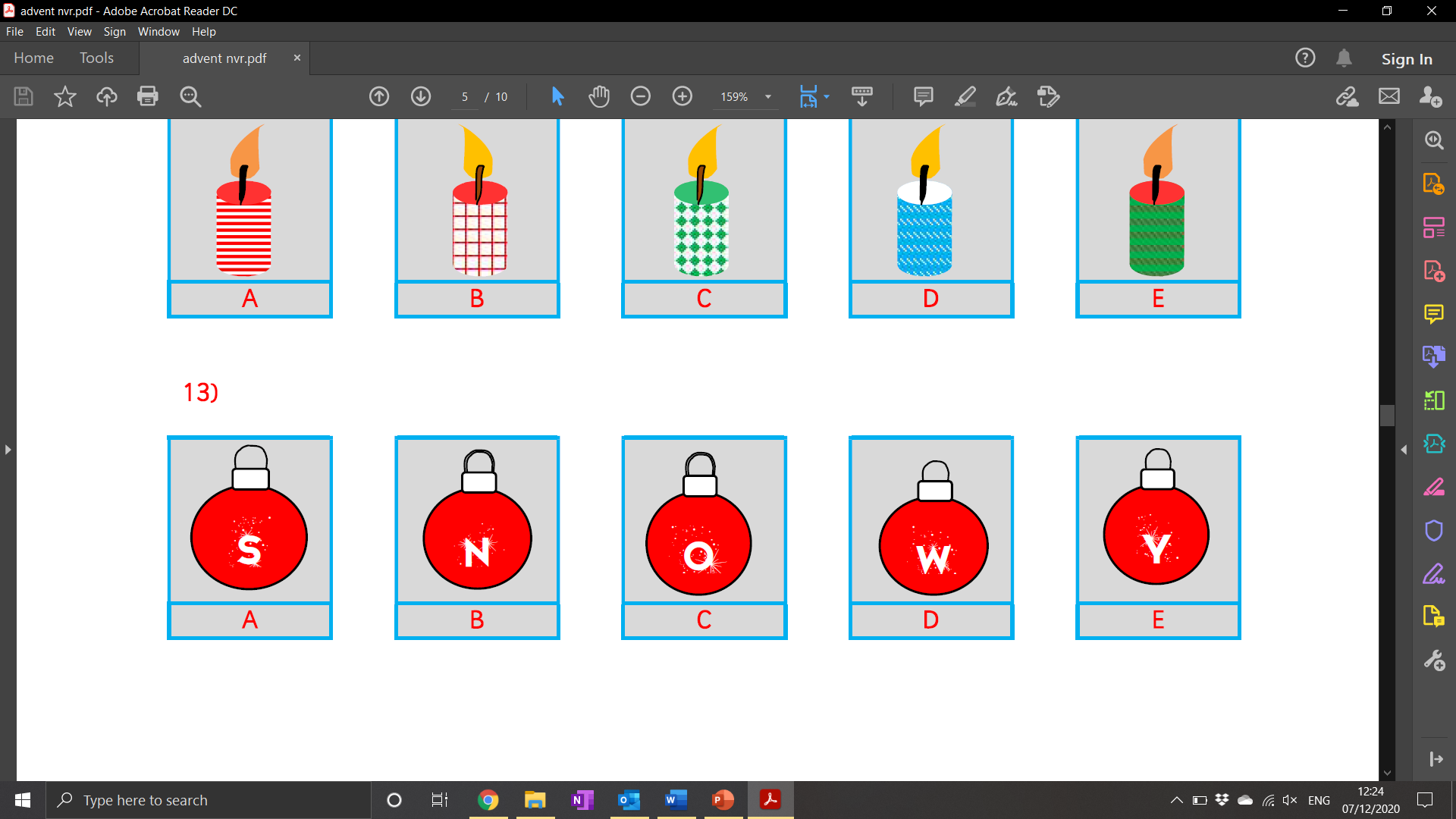 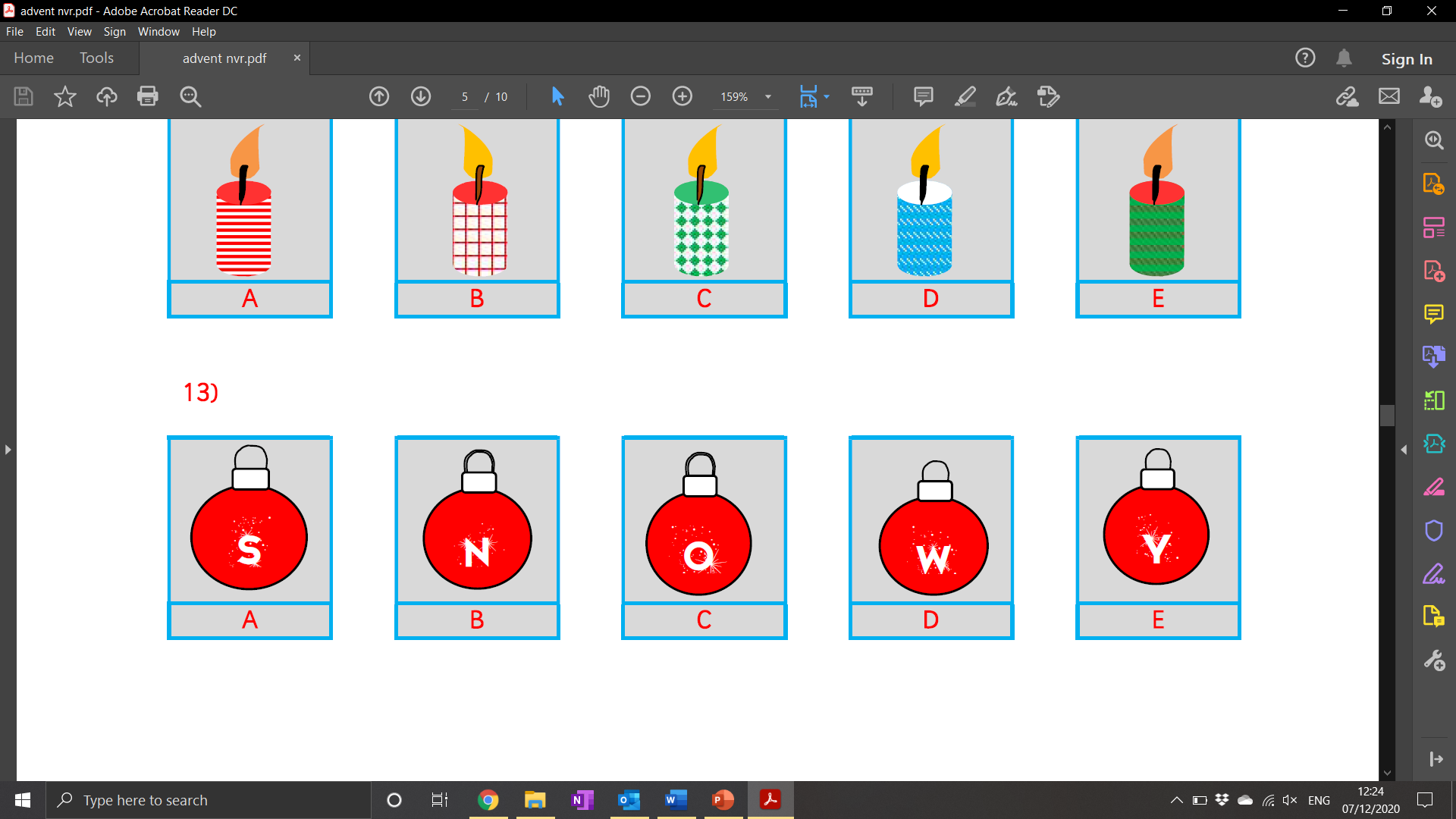 Correct!
Next question
Incorrect!
Try again
Next question
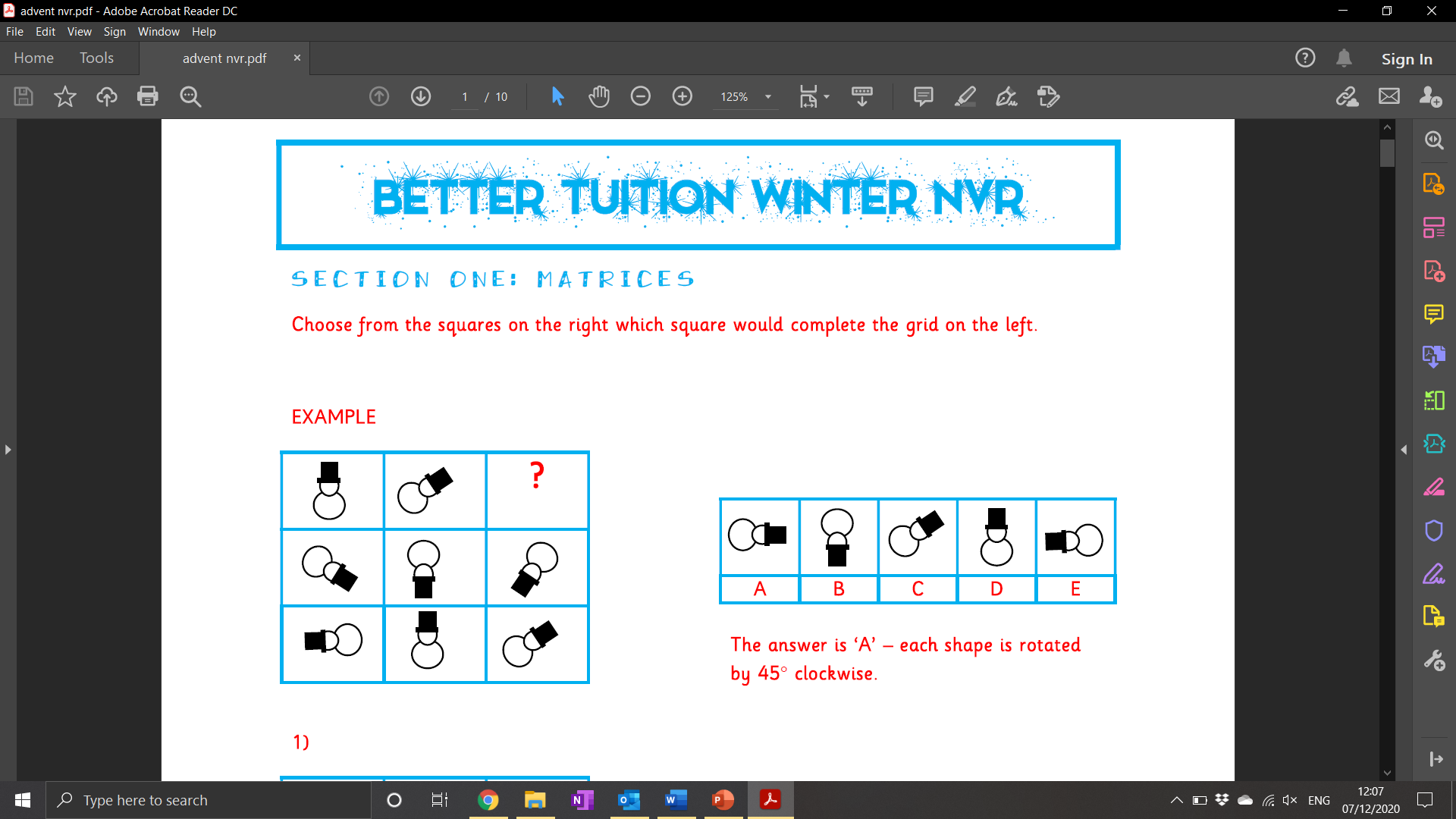 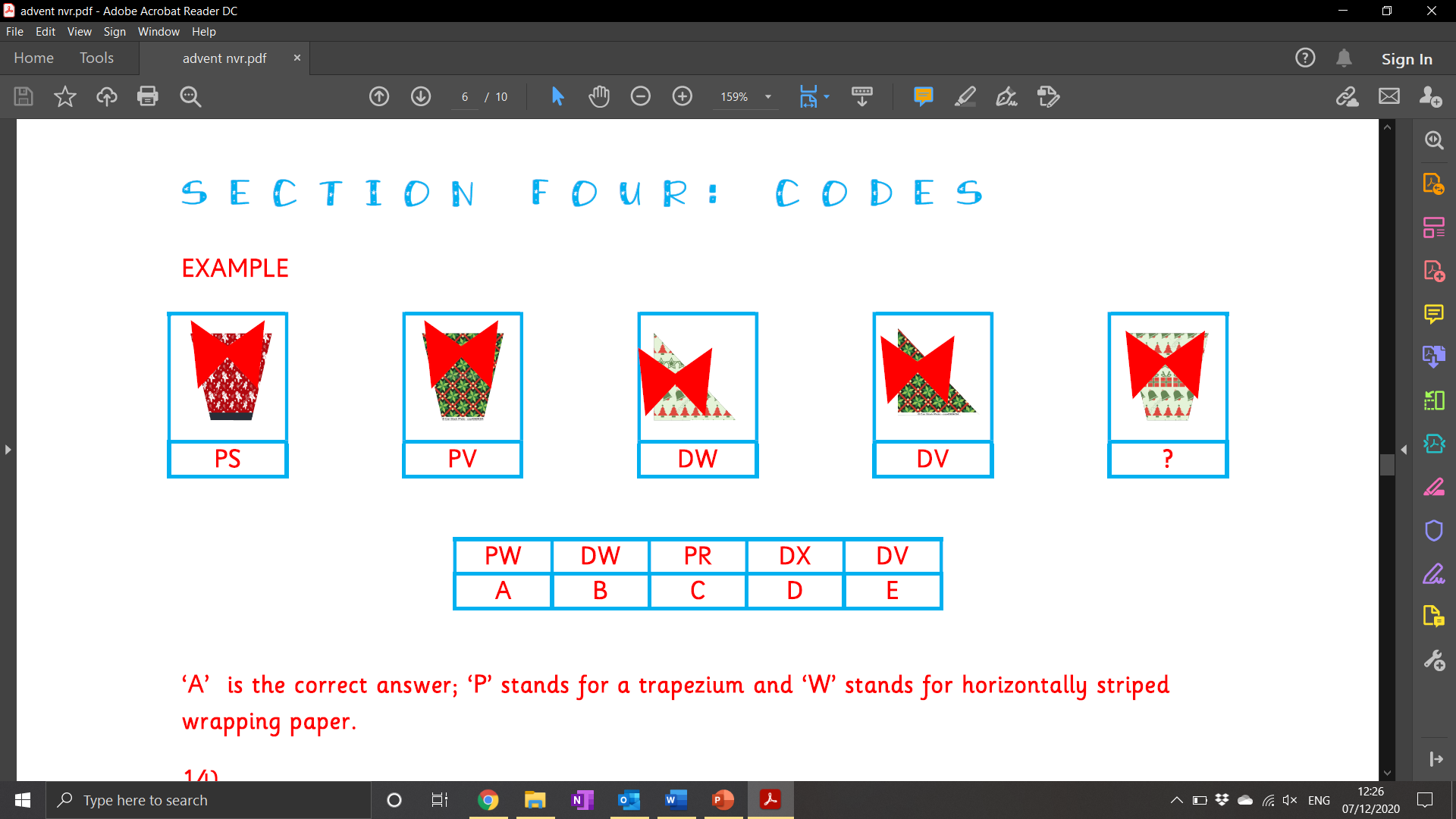 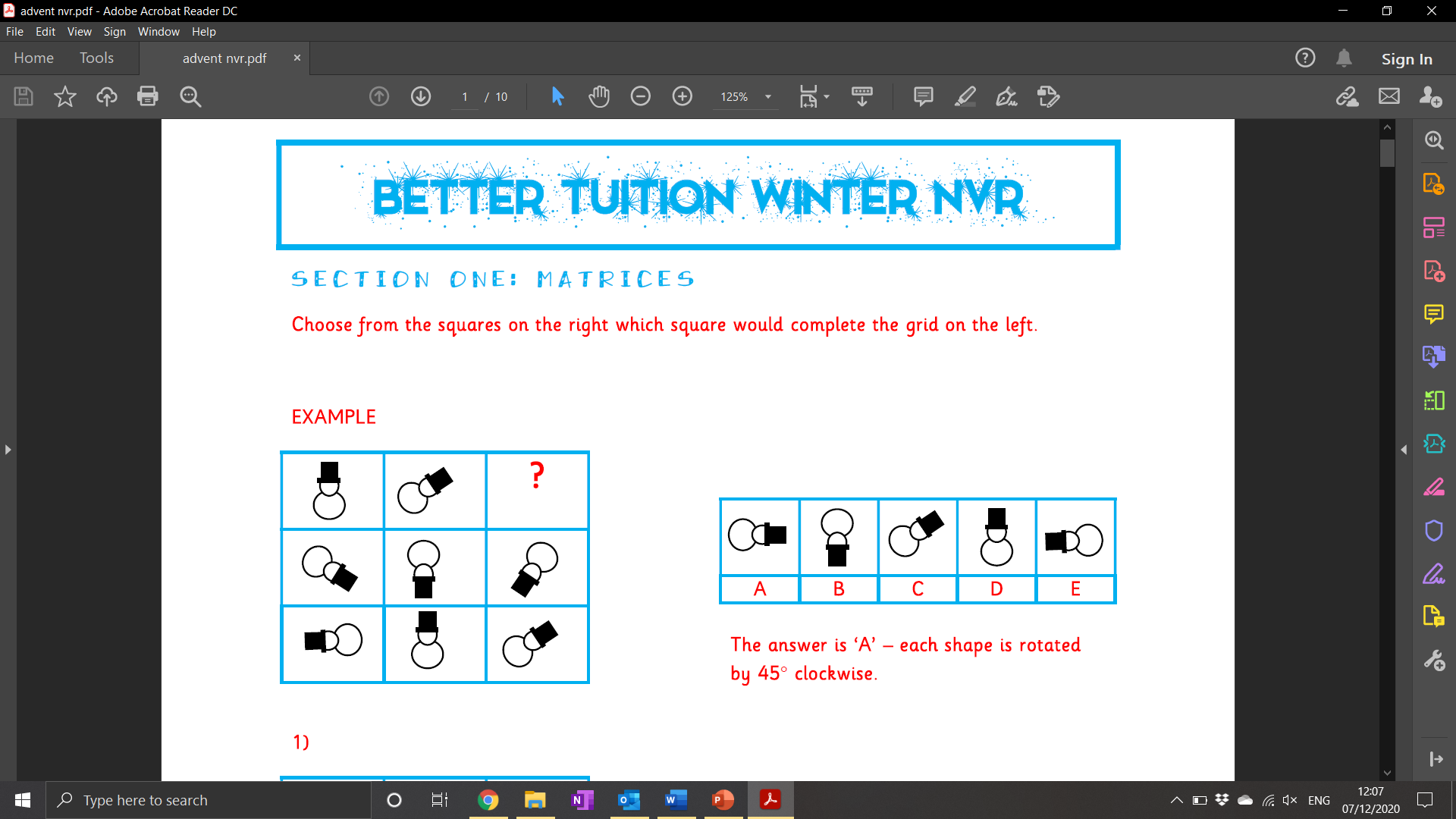 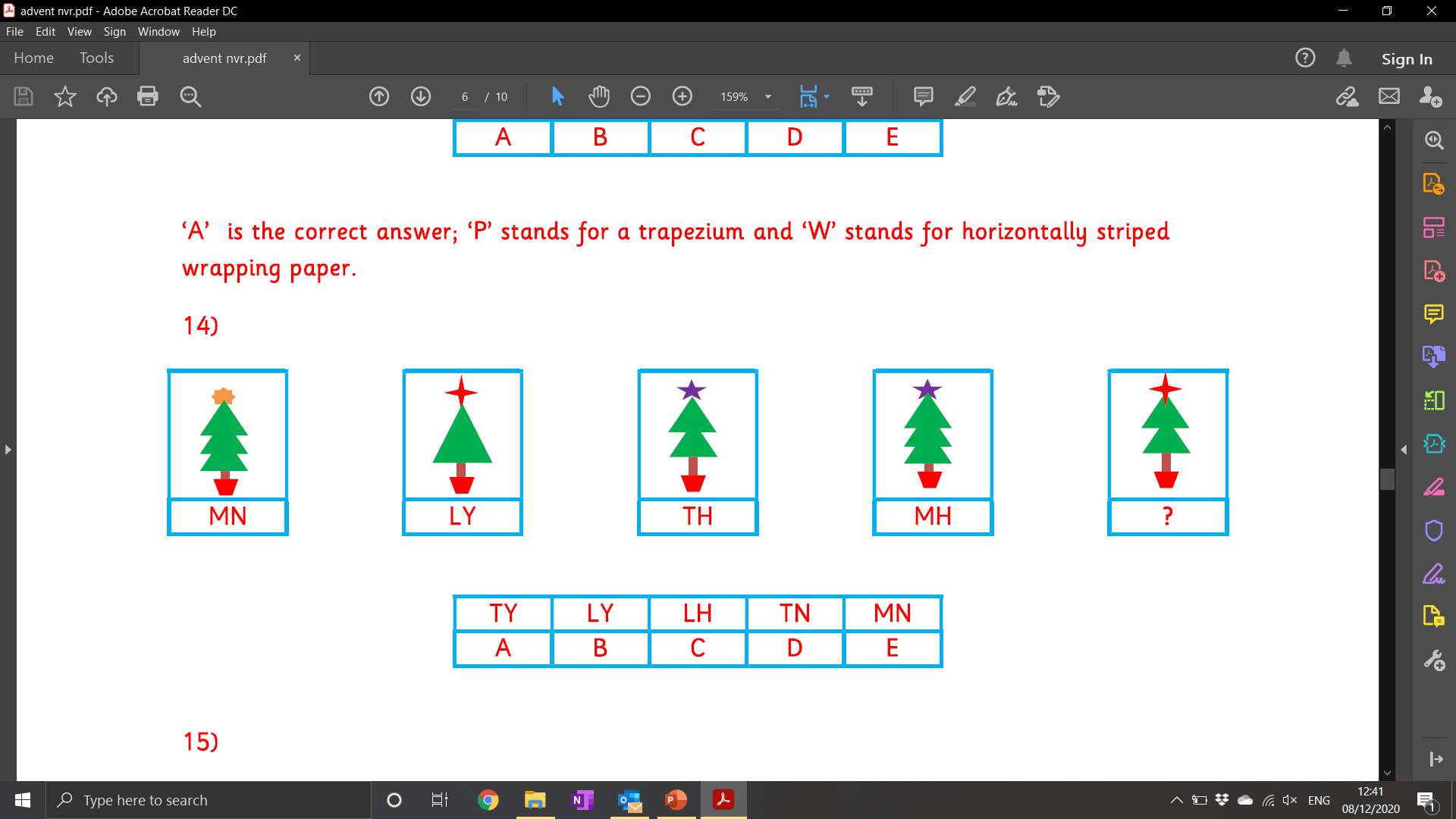 Click on the correct answer.
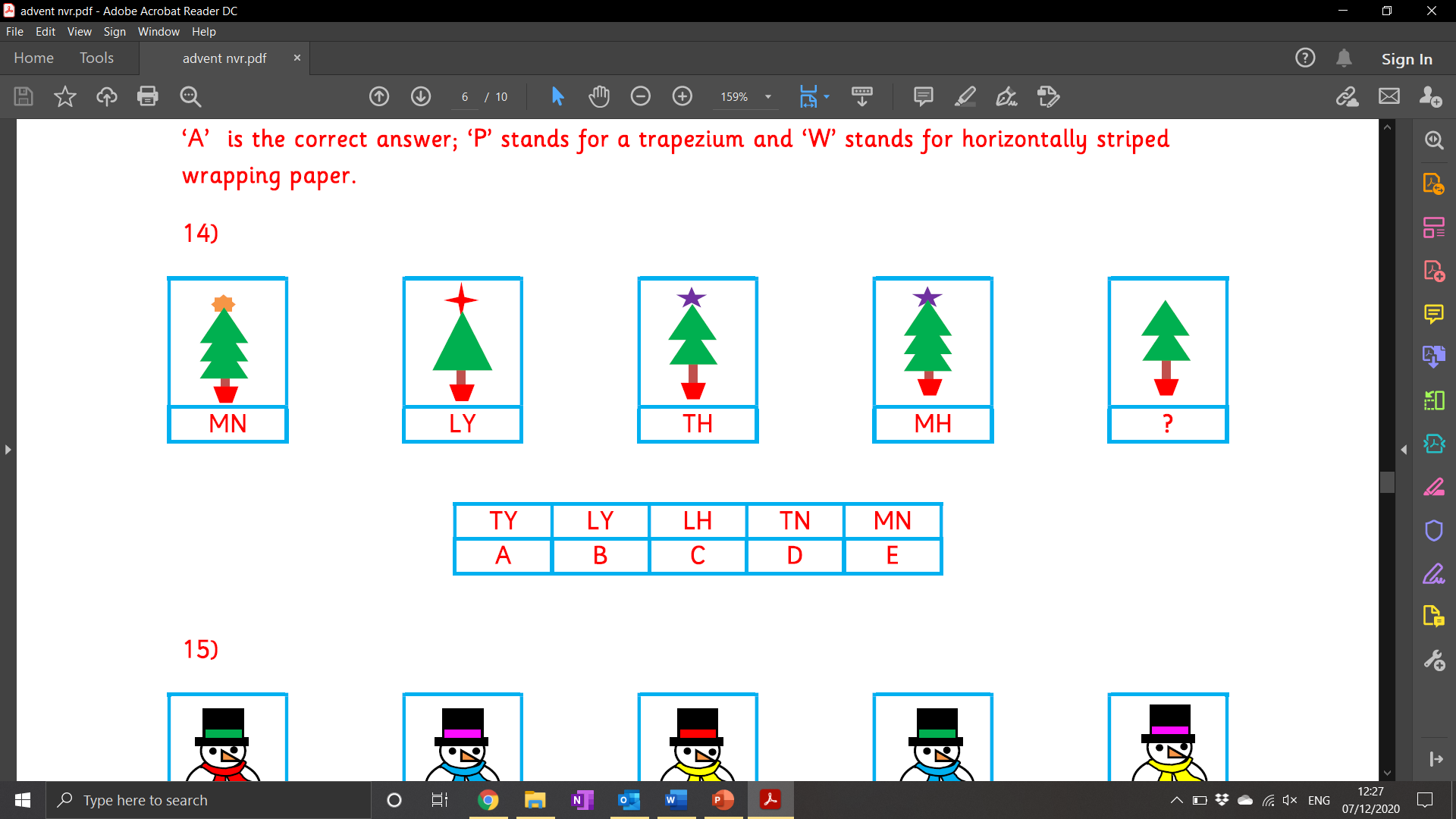 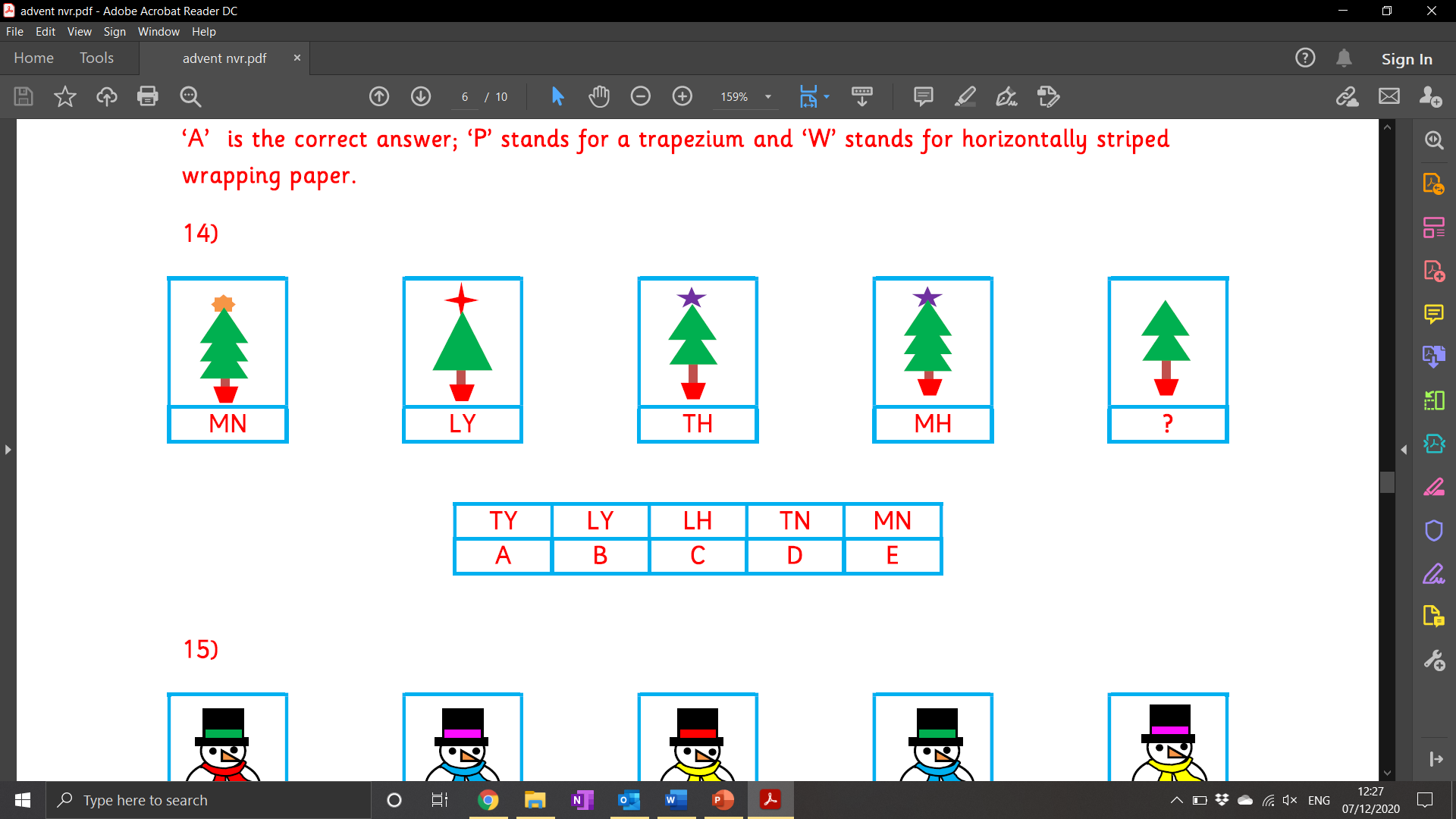 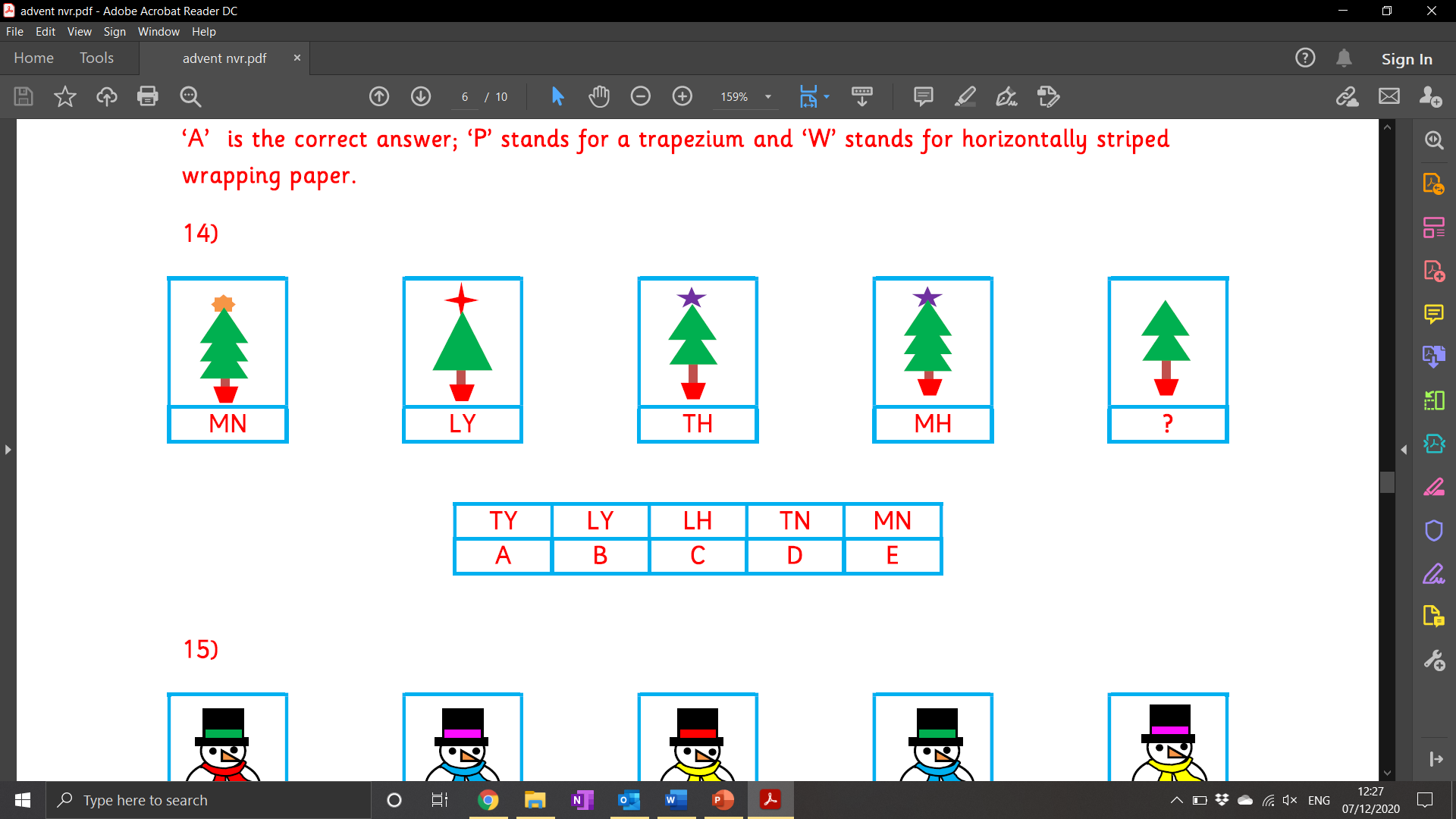 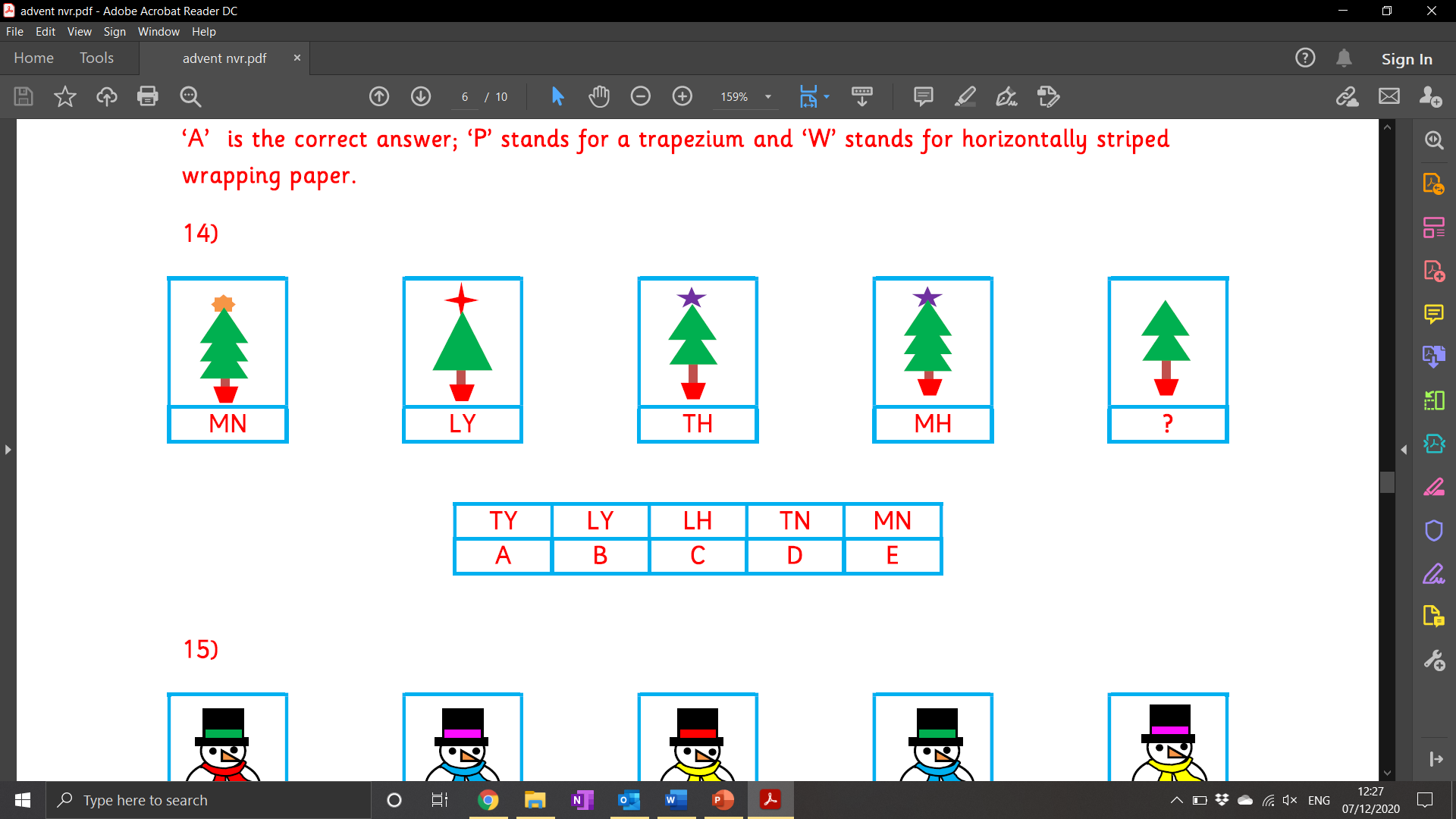 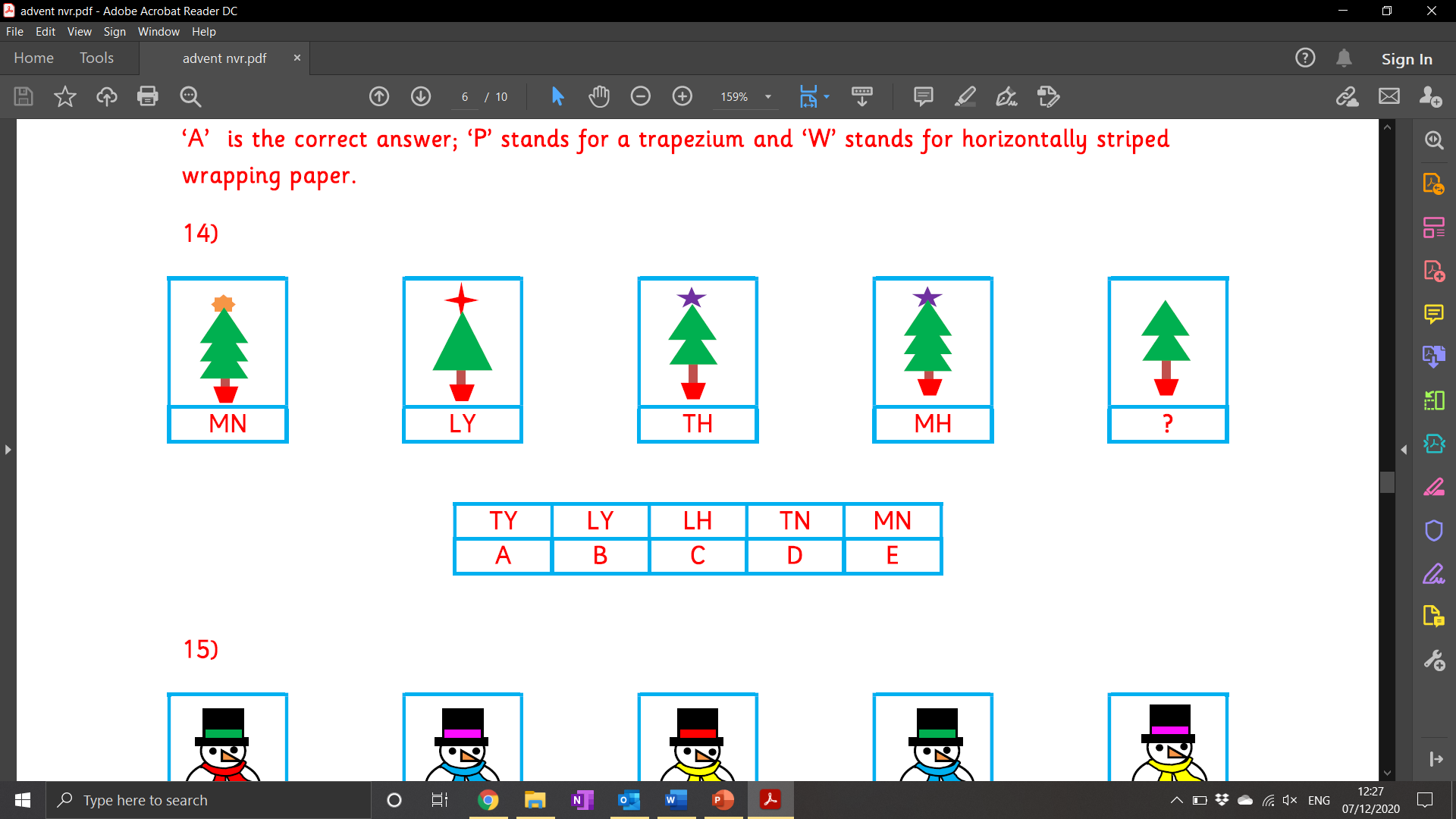 Correct!
Next question
Incorrect!
Try again
Next question
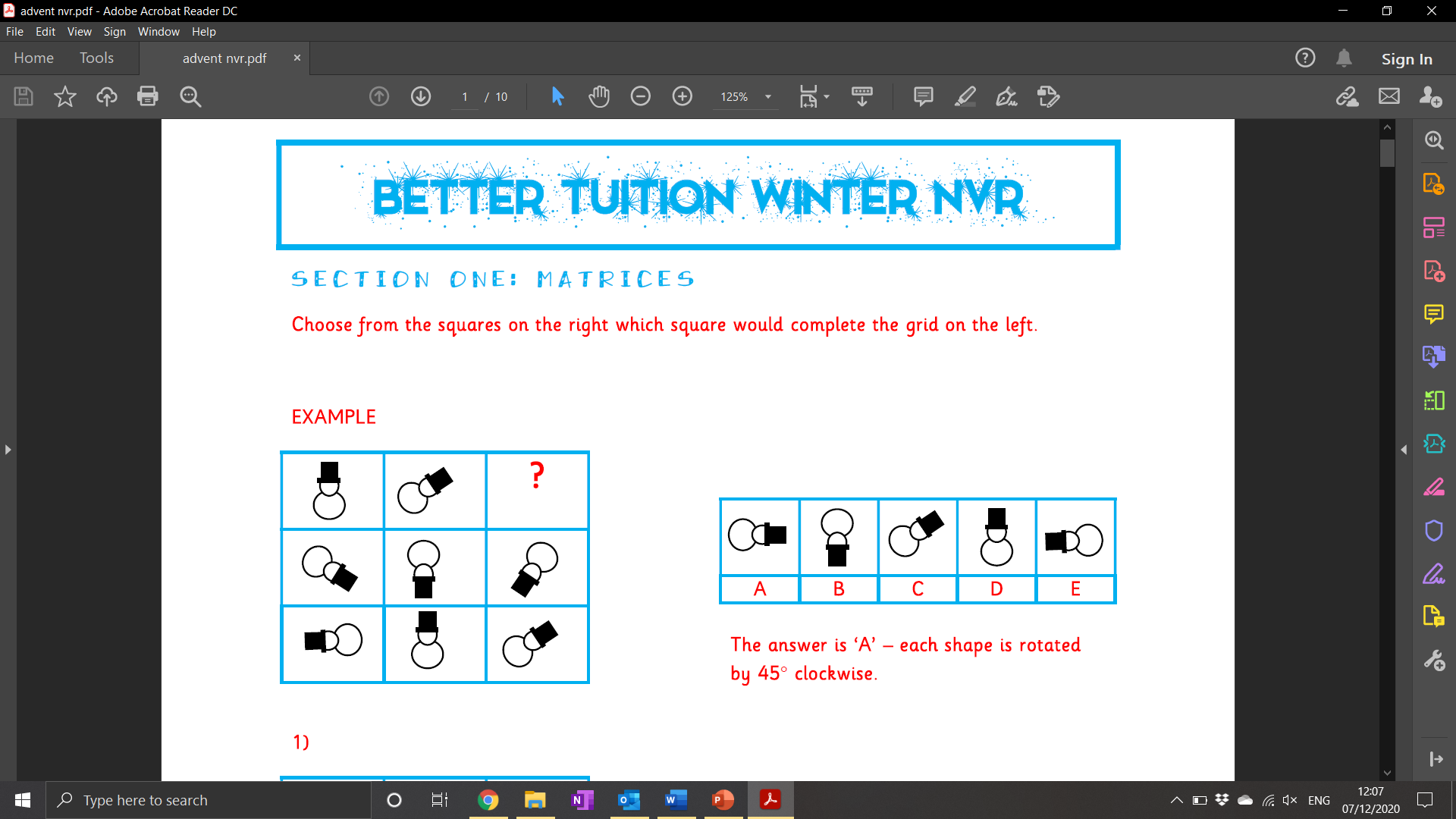 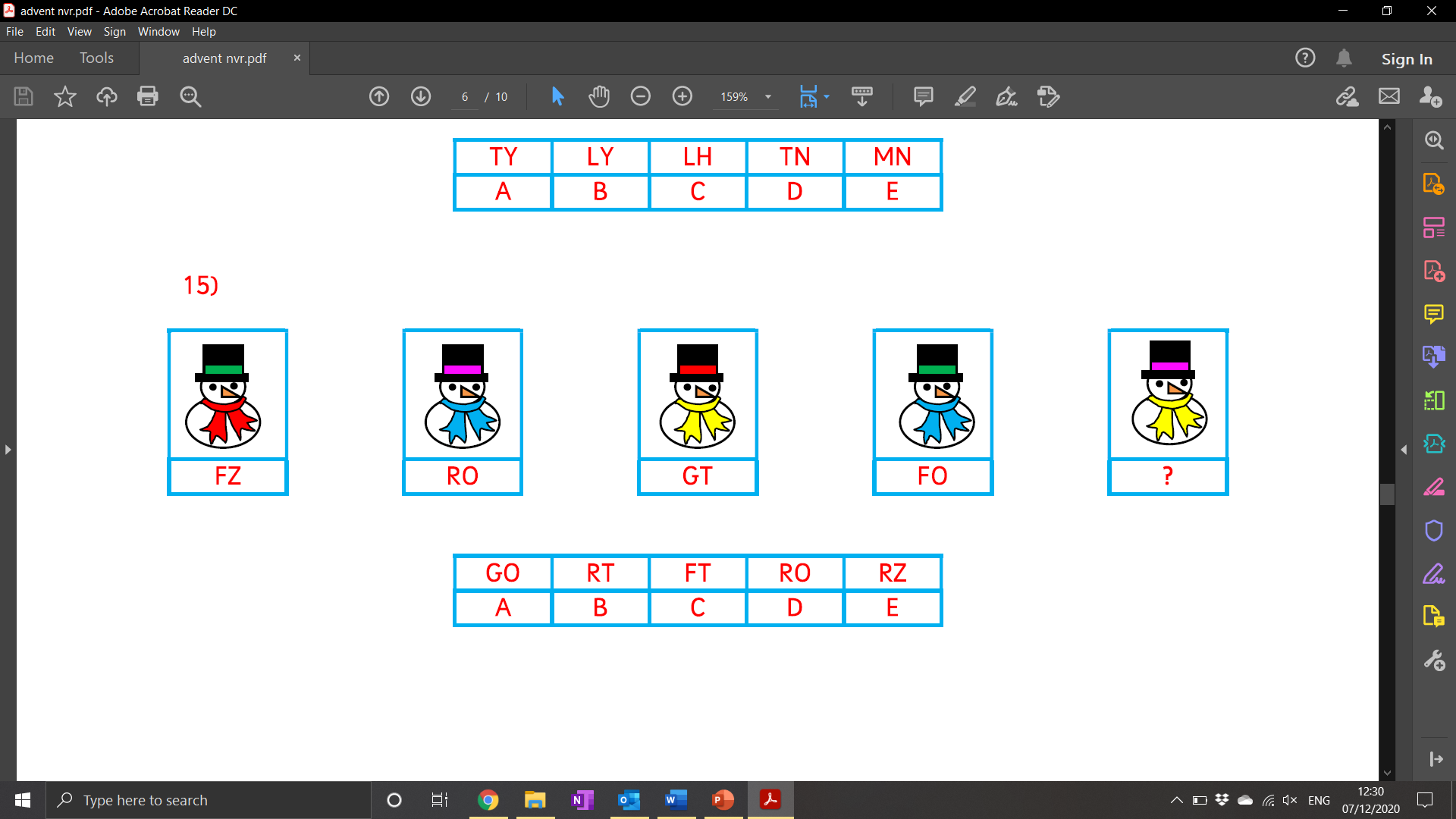 Click on the correct answer.
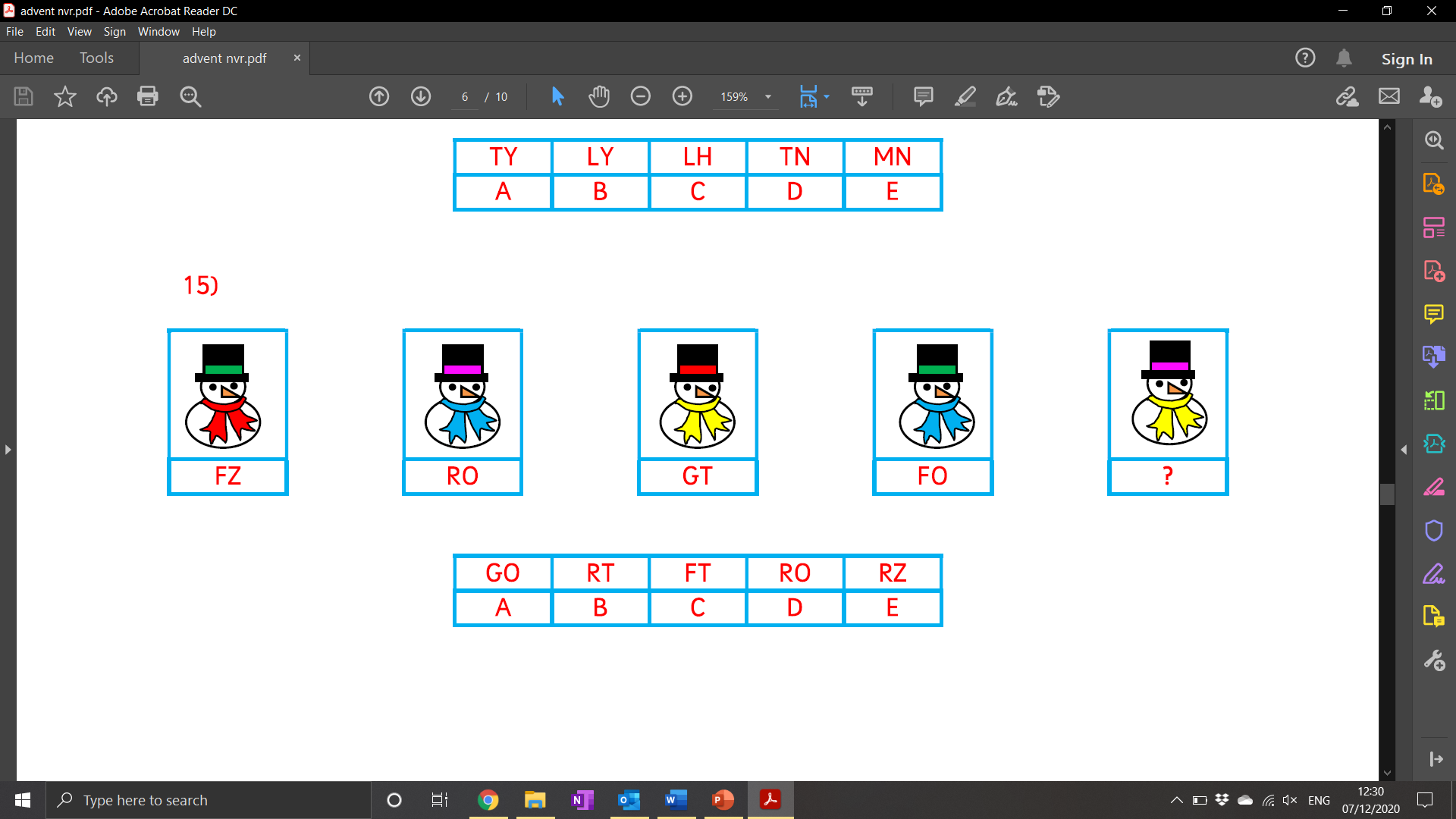 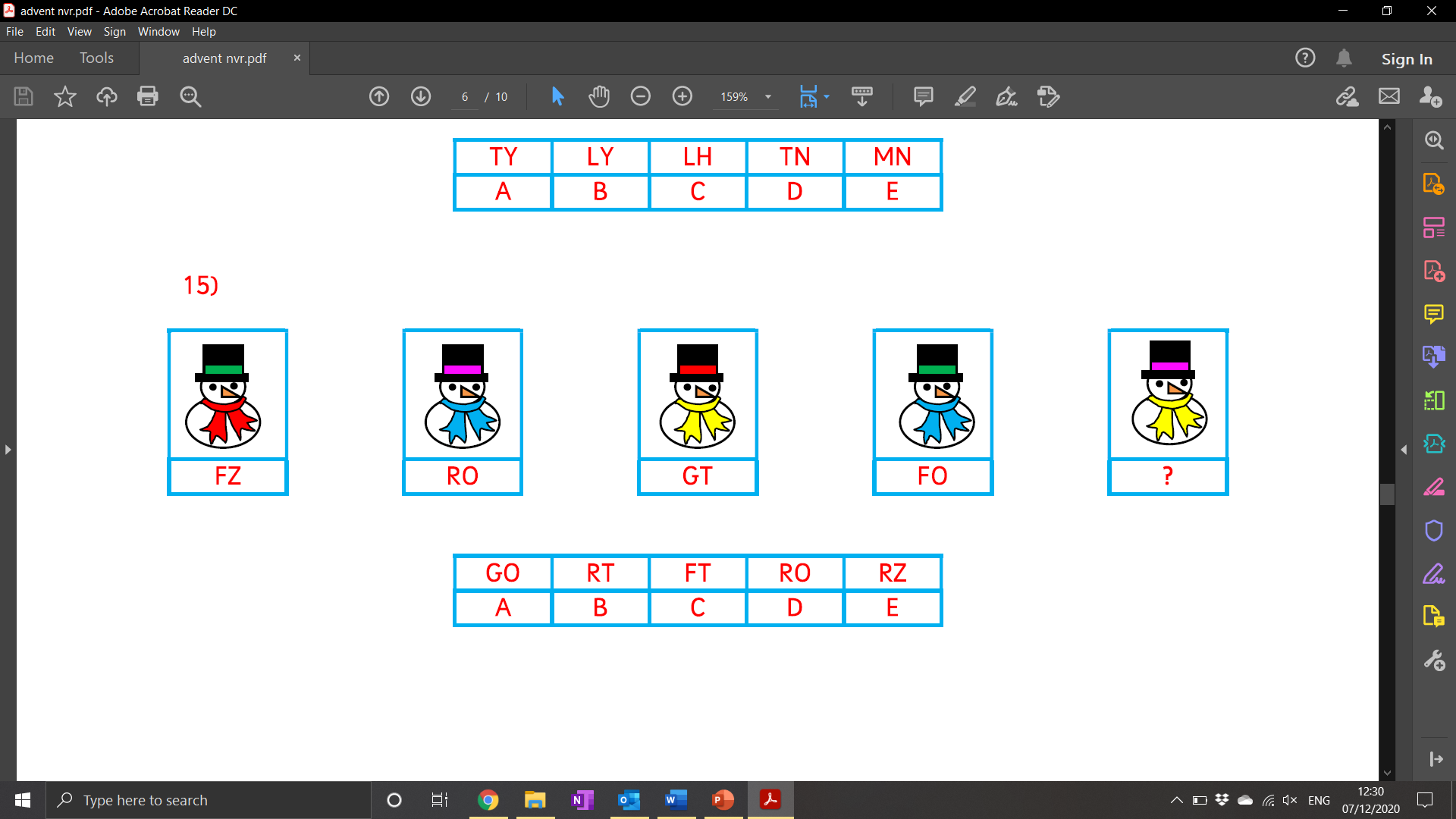 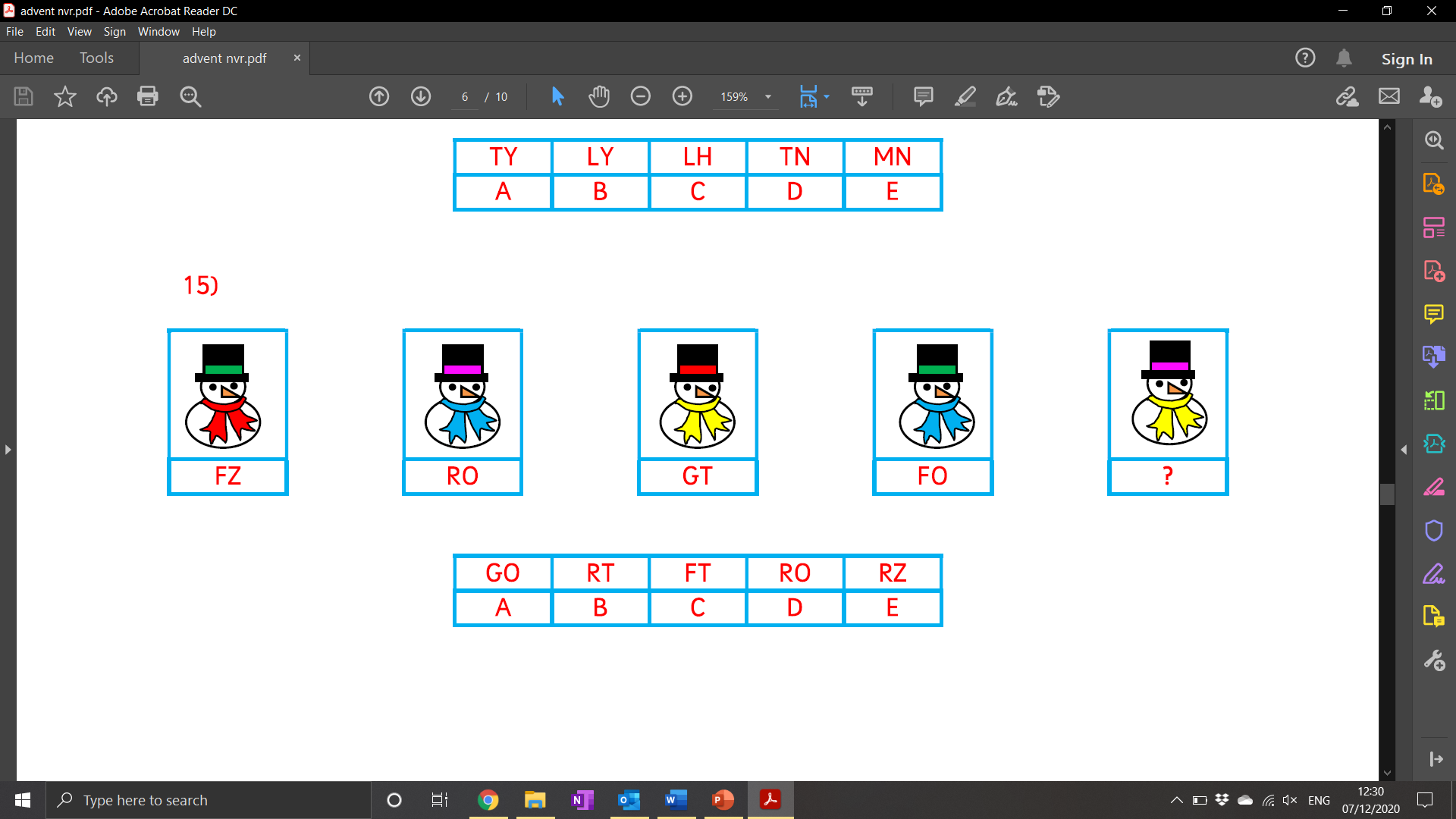 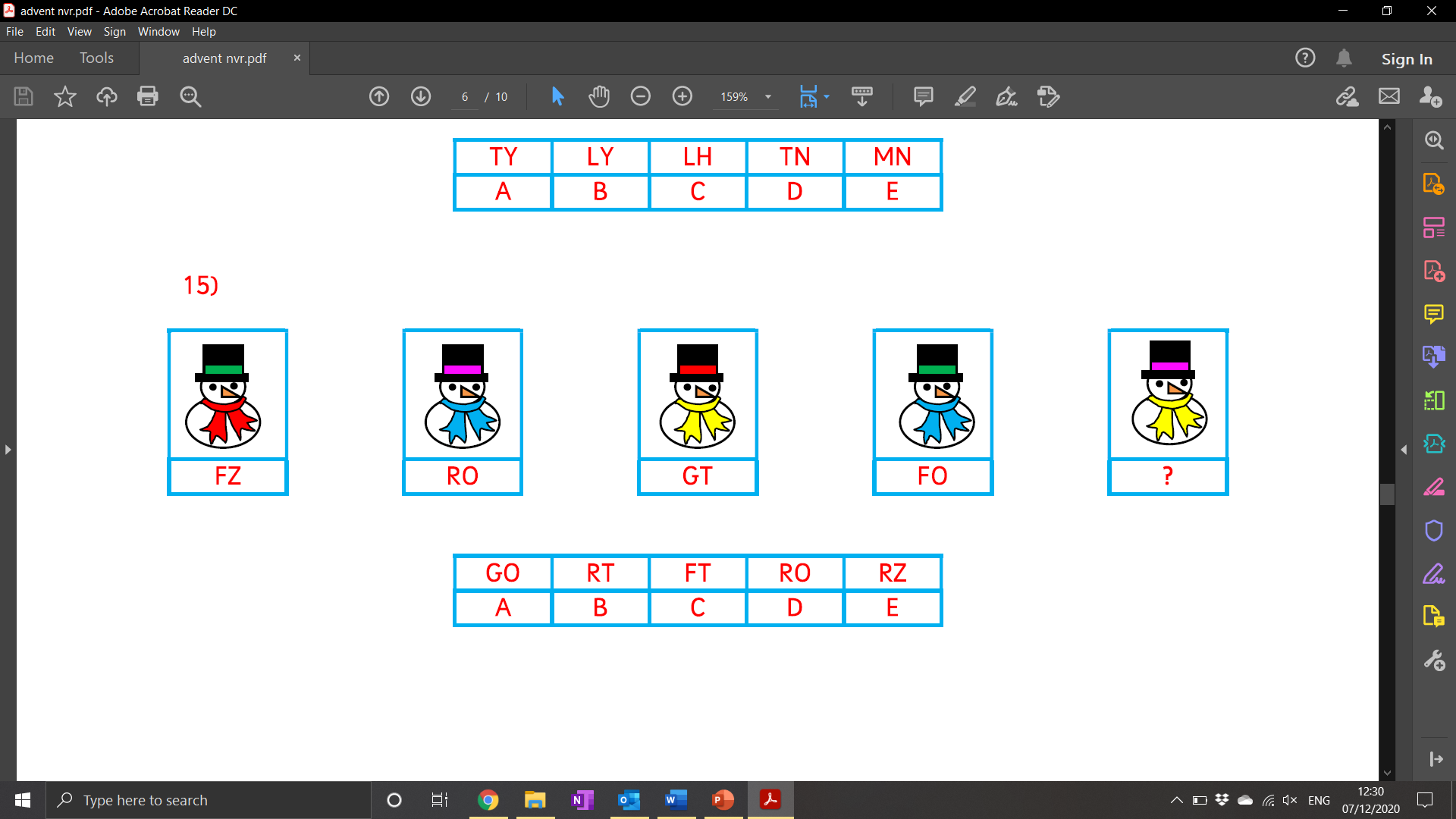 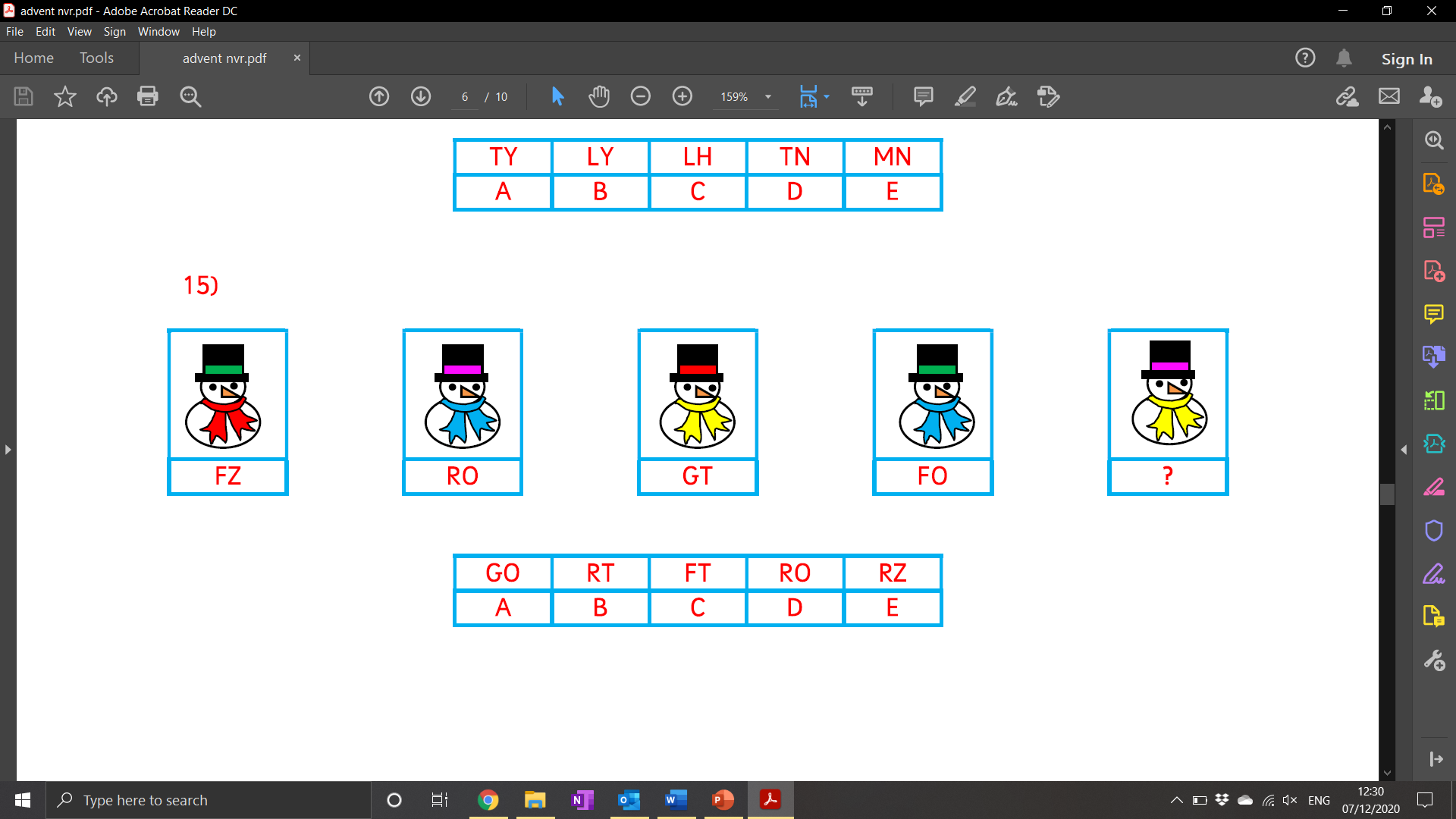 Correct!
Next question
Incorrect!
Try again
Next question
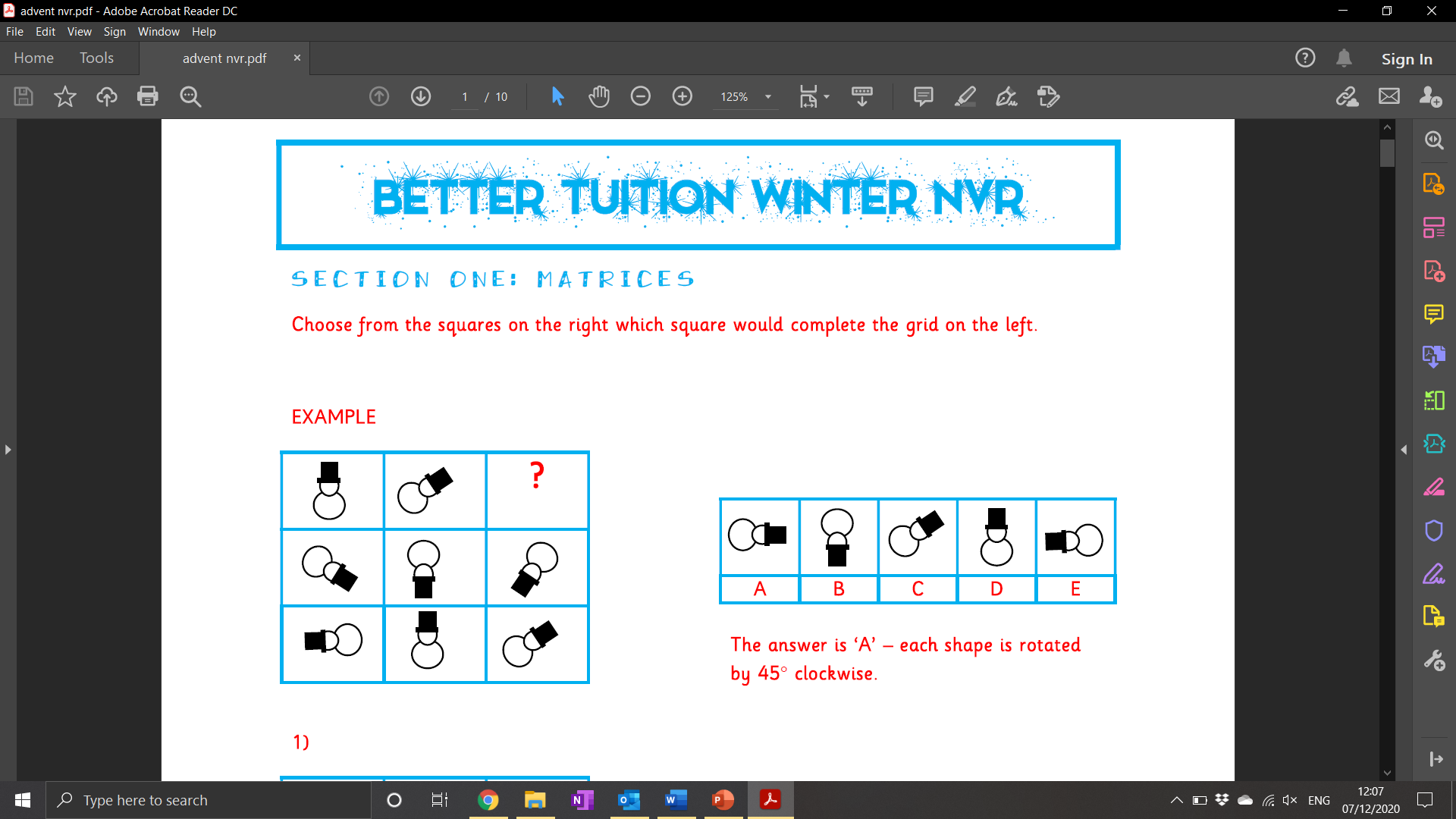 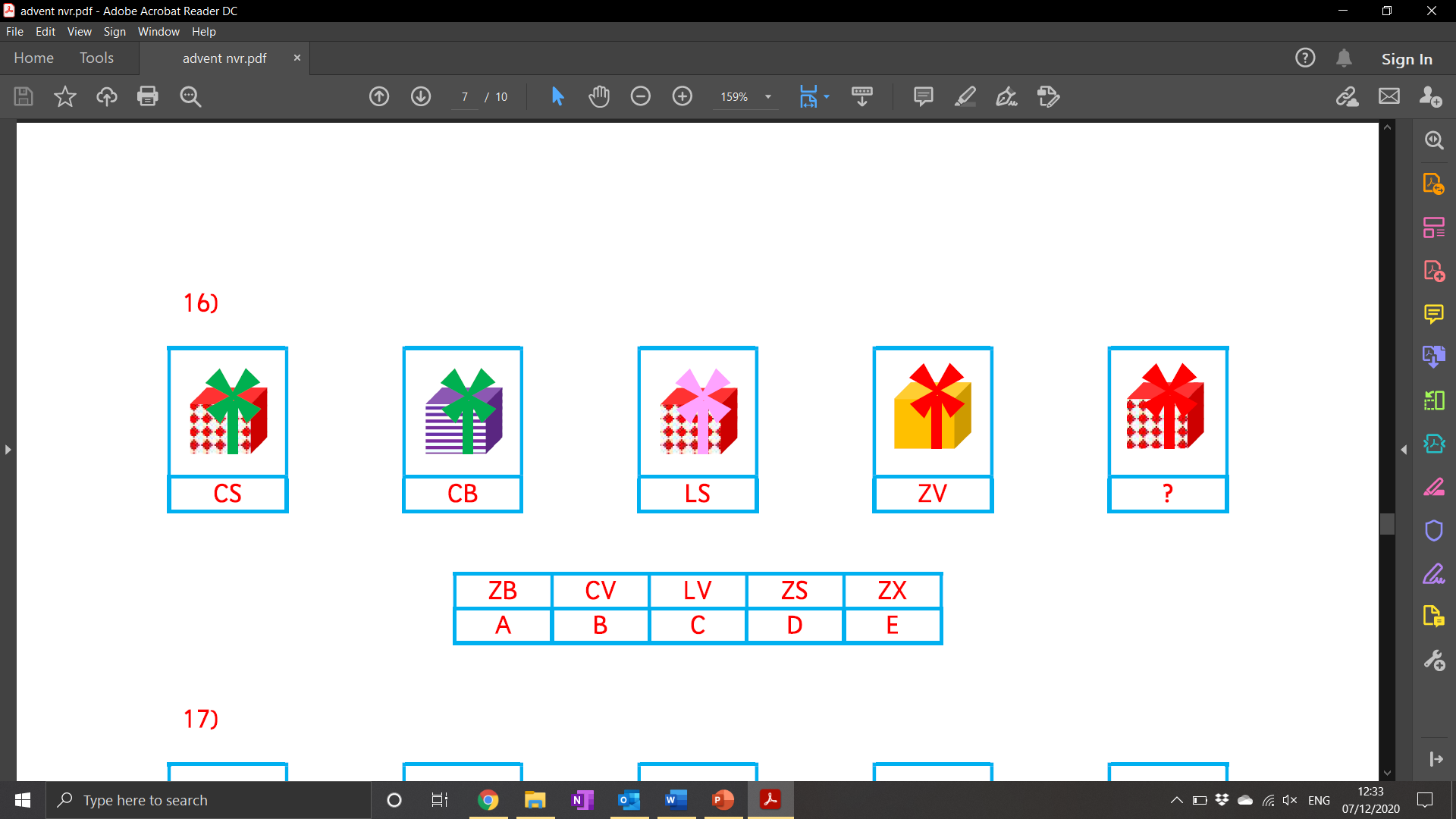 Click on the correct answer.
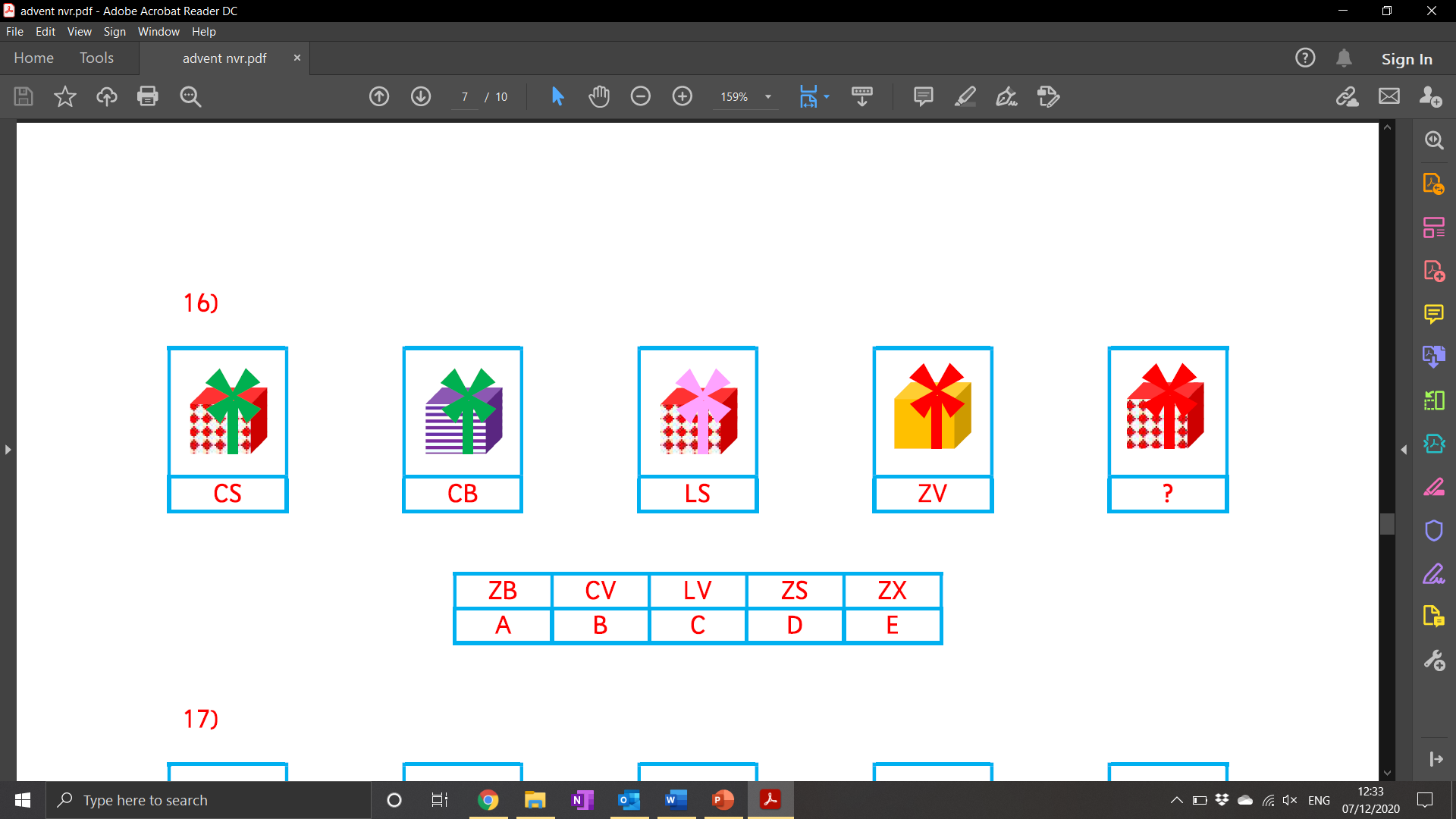 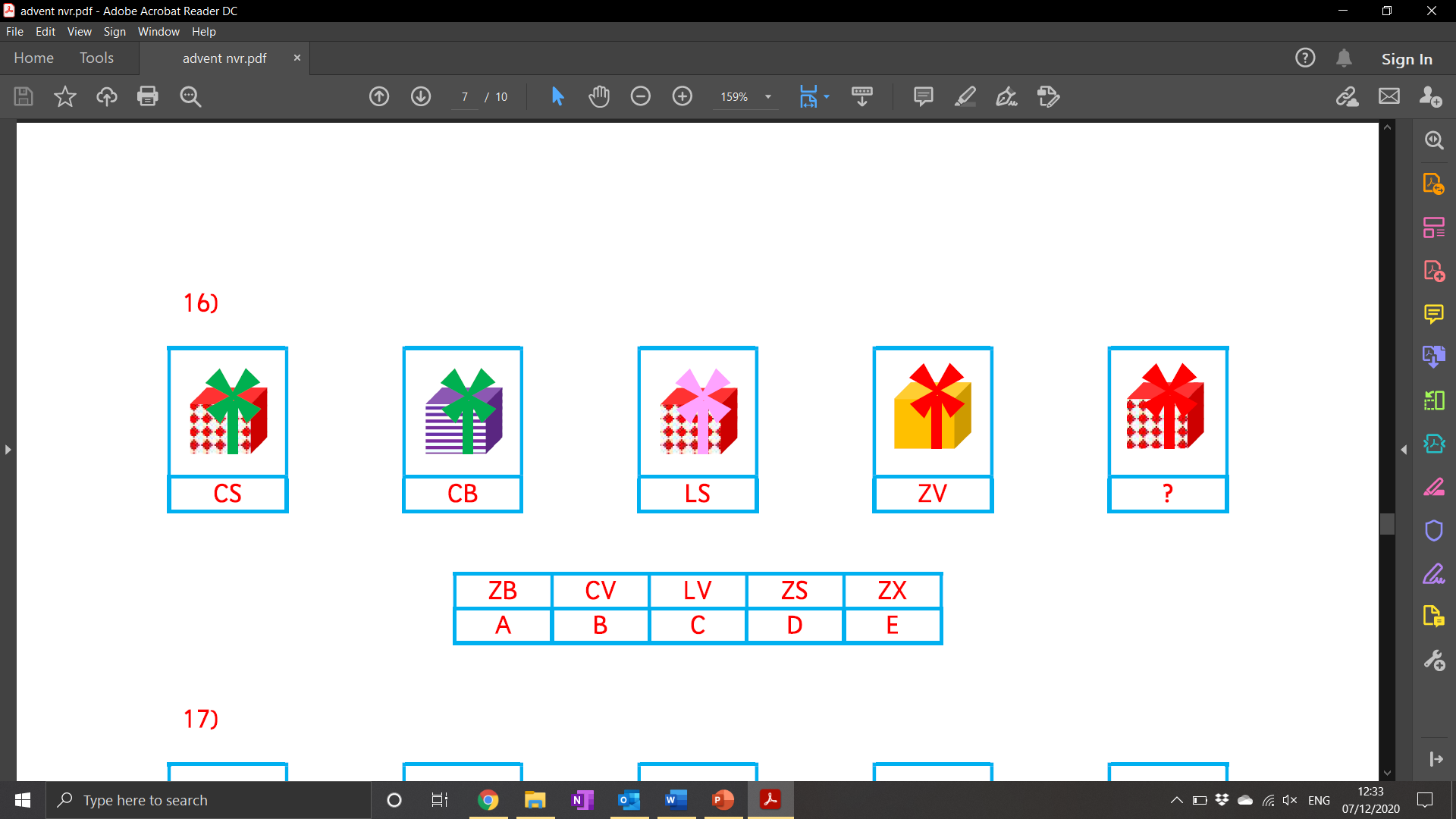 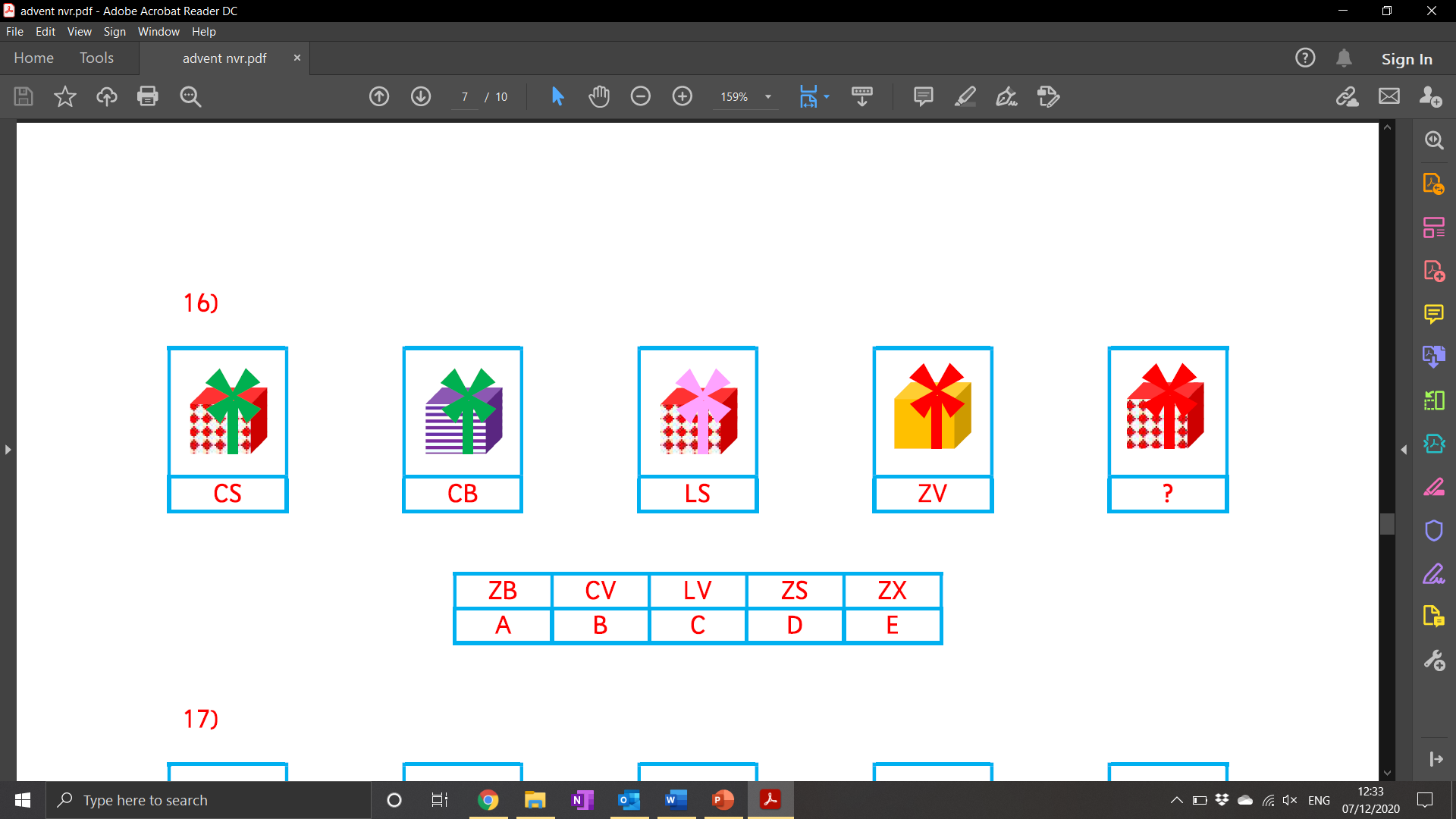 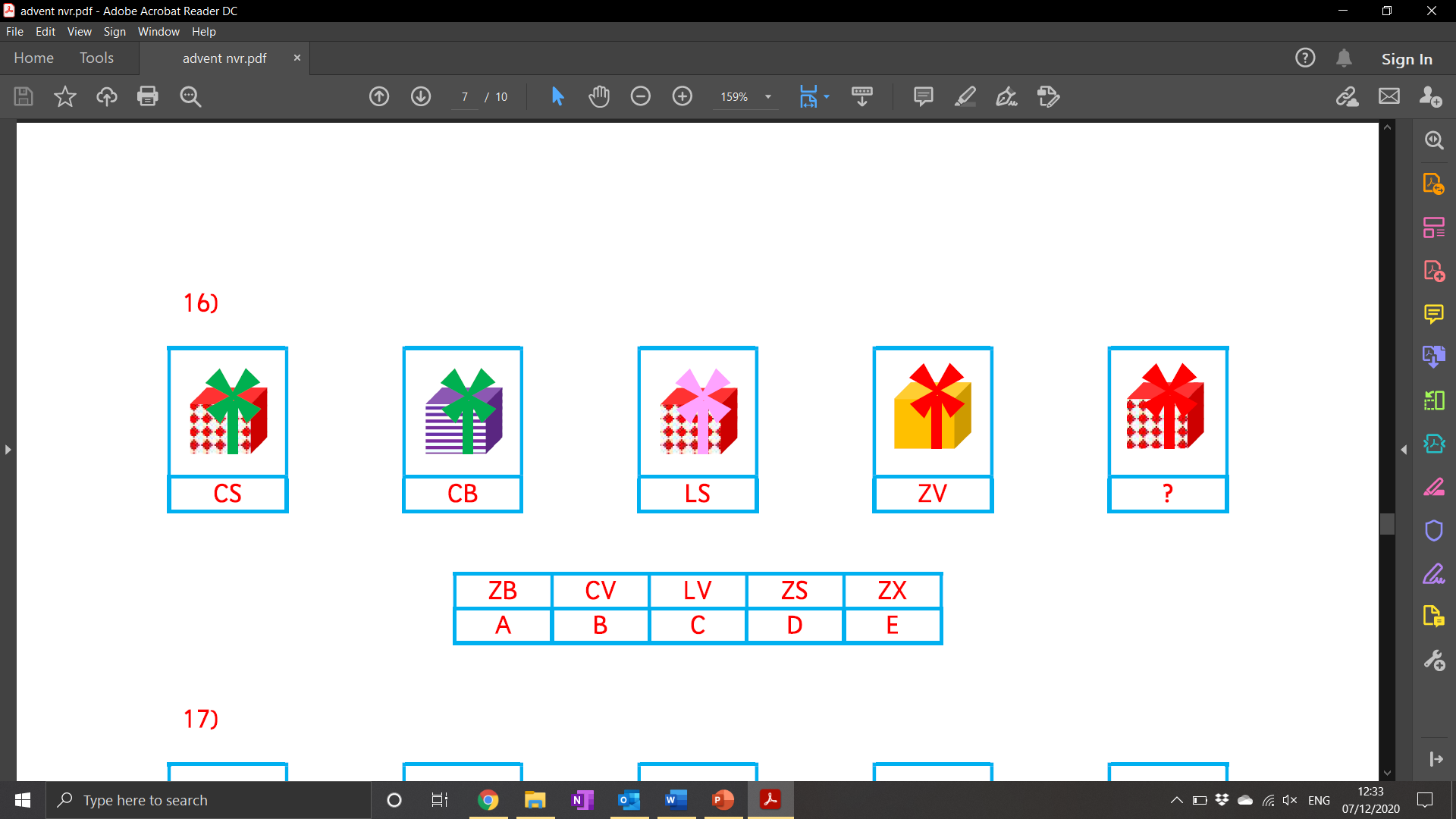 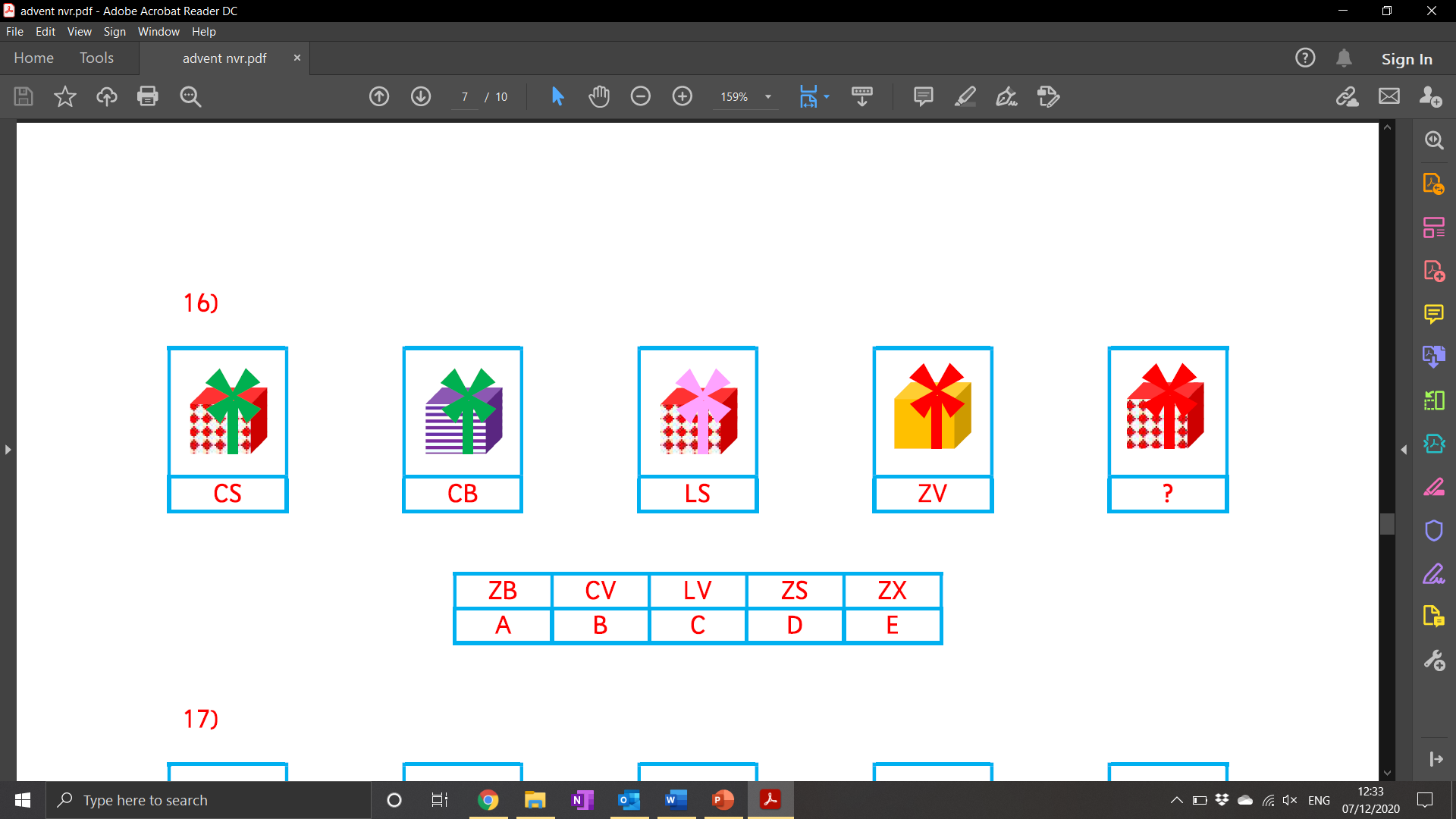 Correct!
Next question
Incorrect!
Try again
Next question
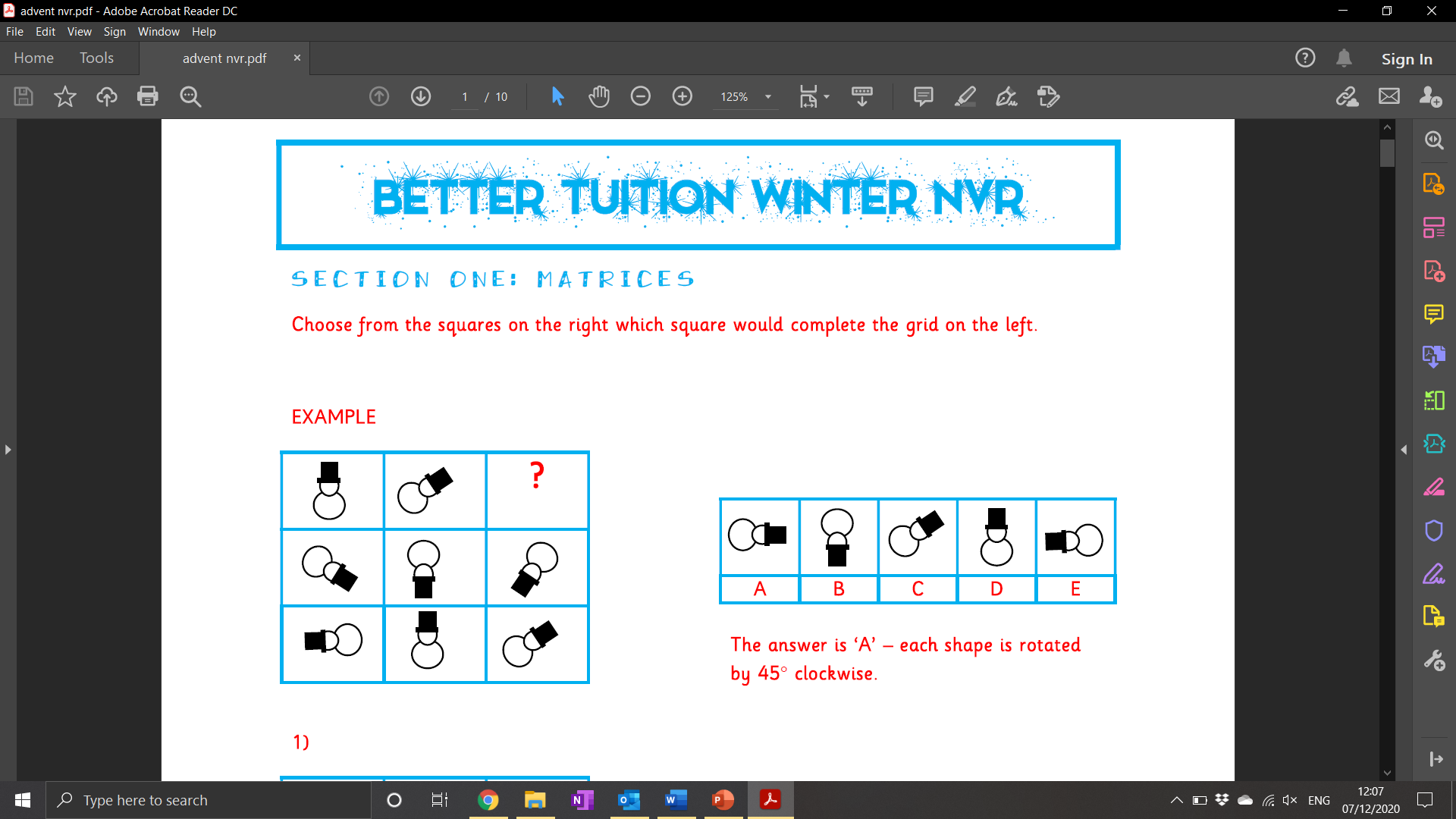 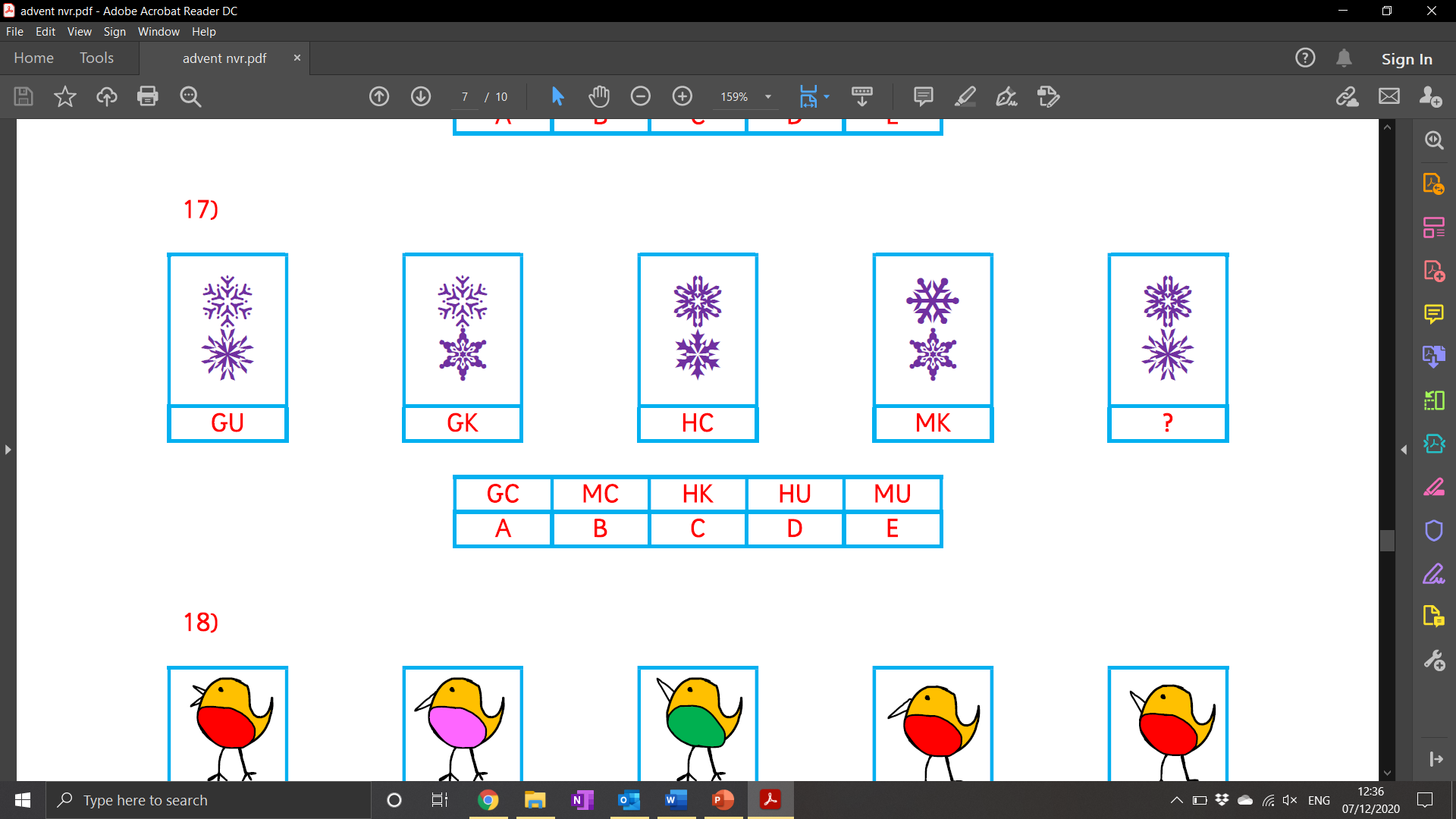 Click on the correct answer.
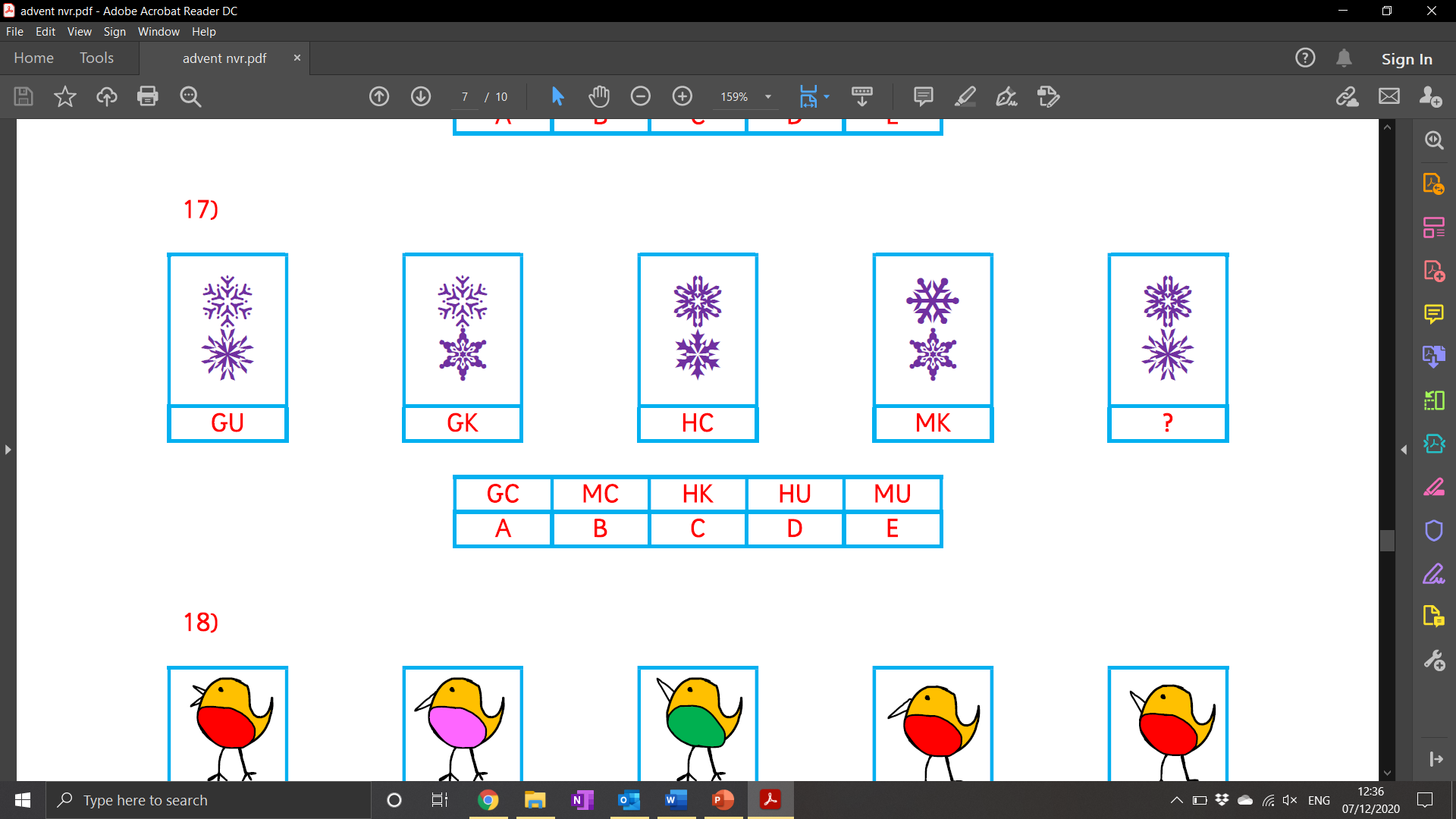 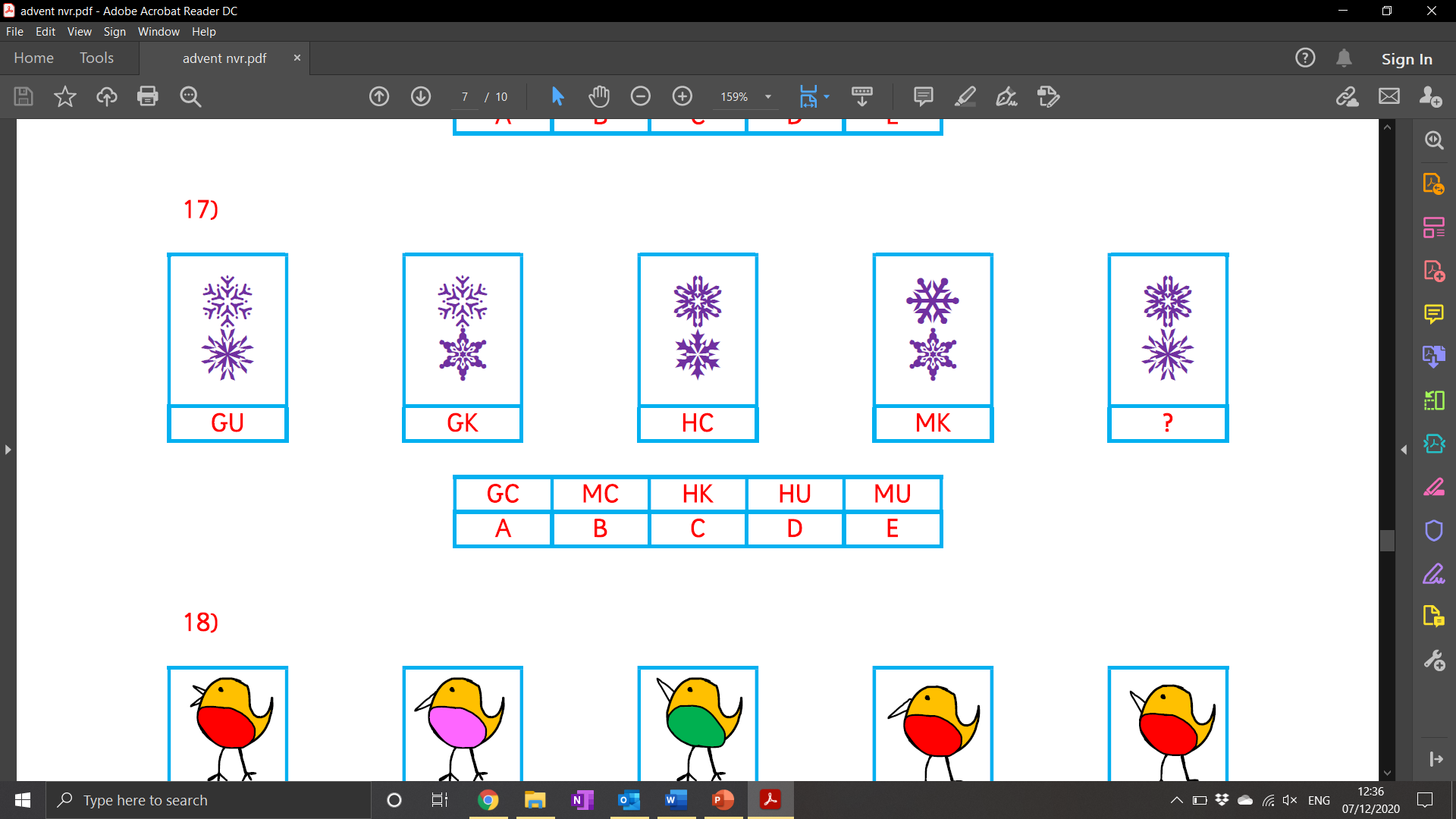 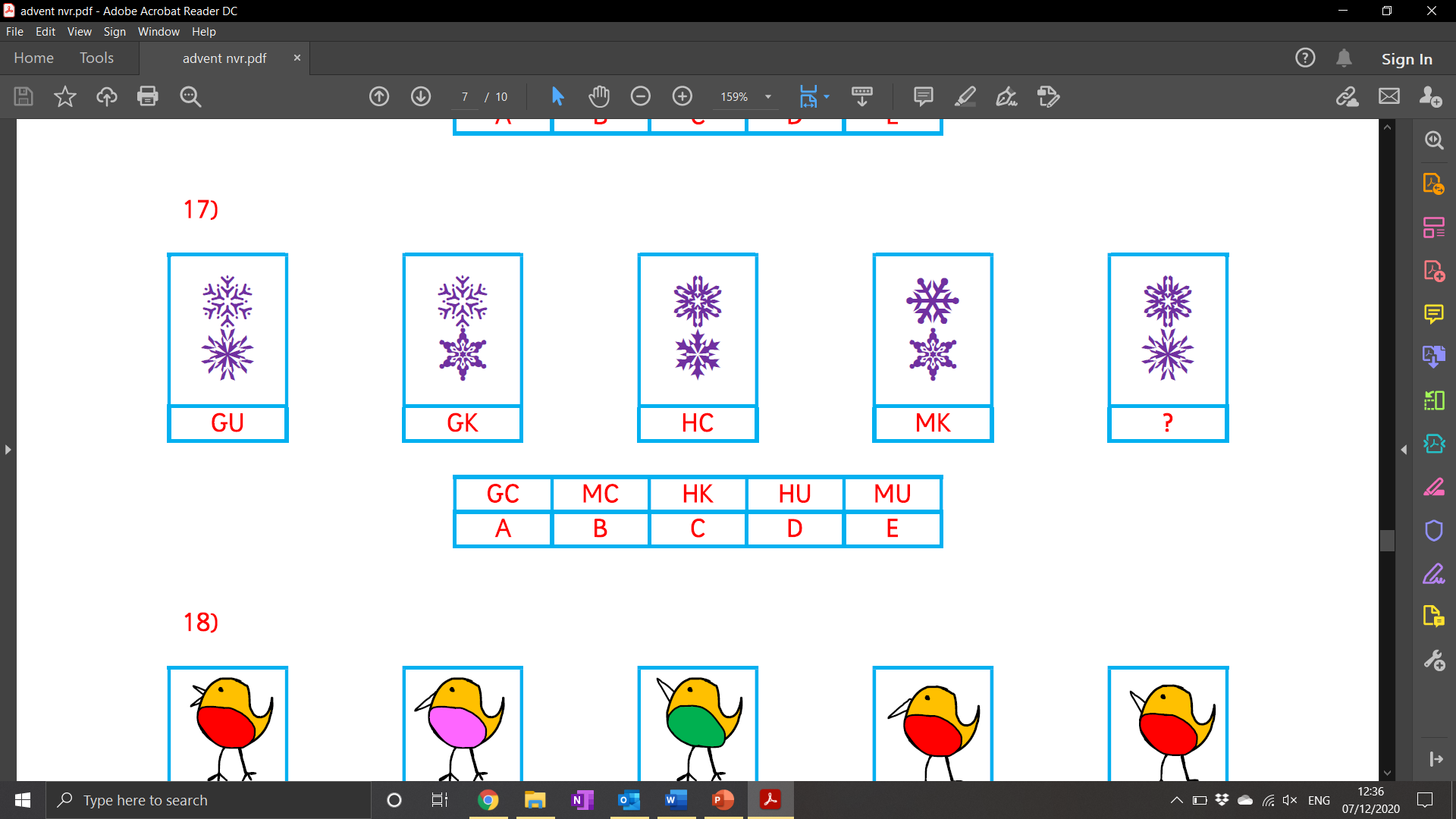 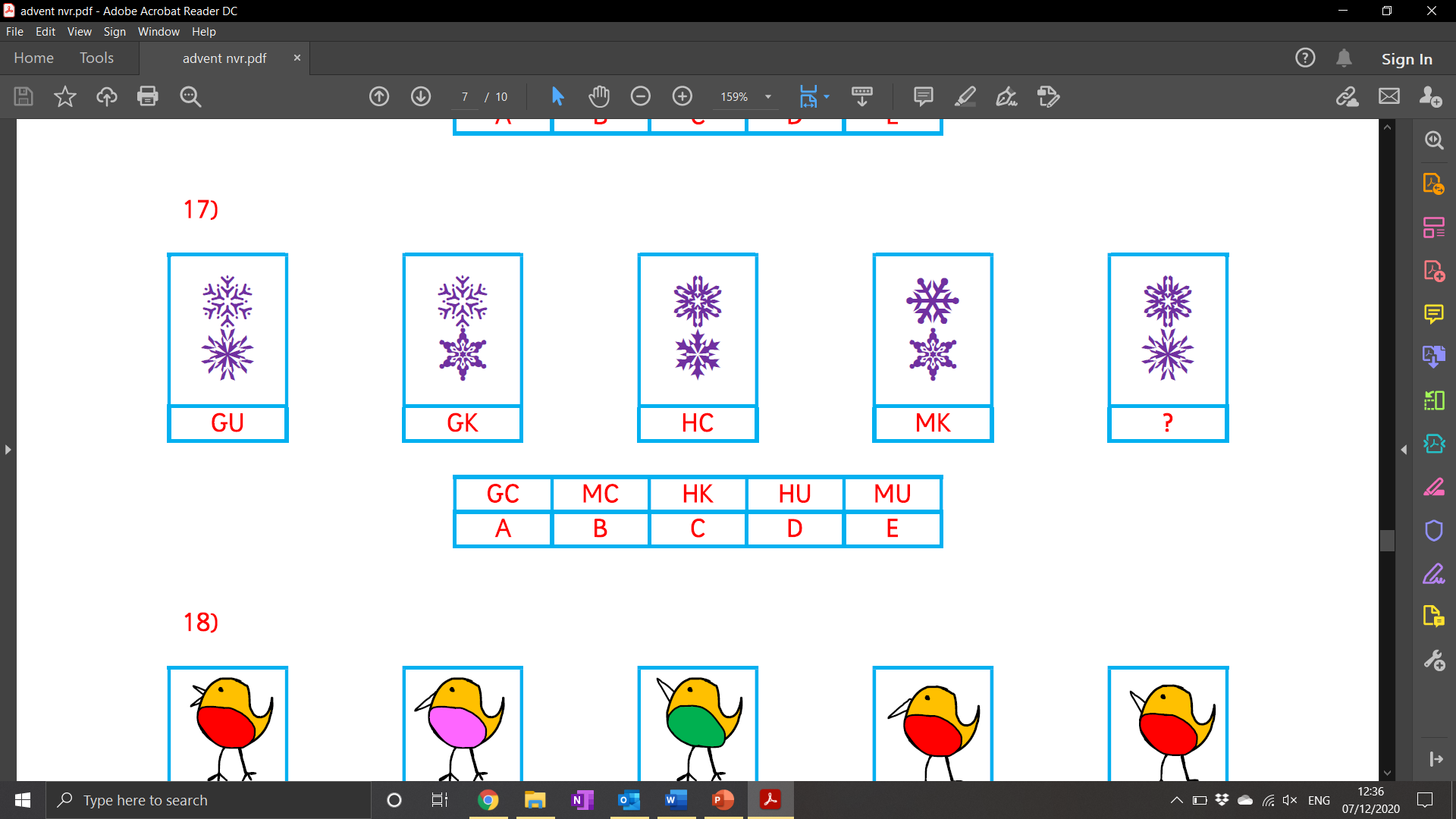 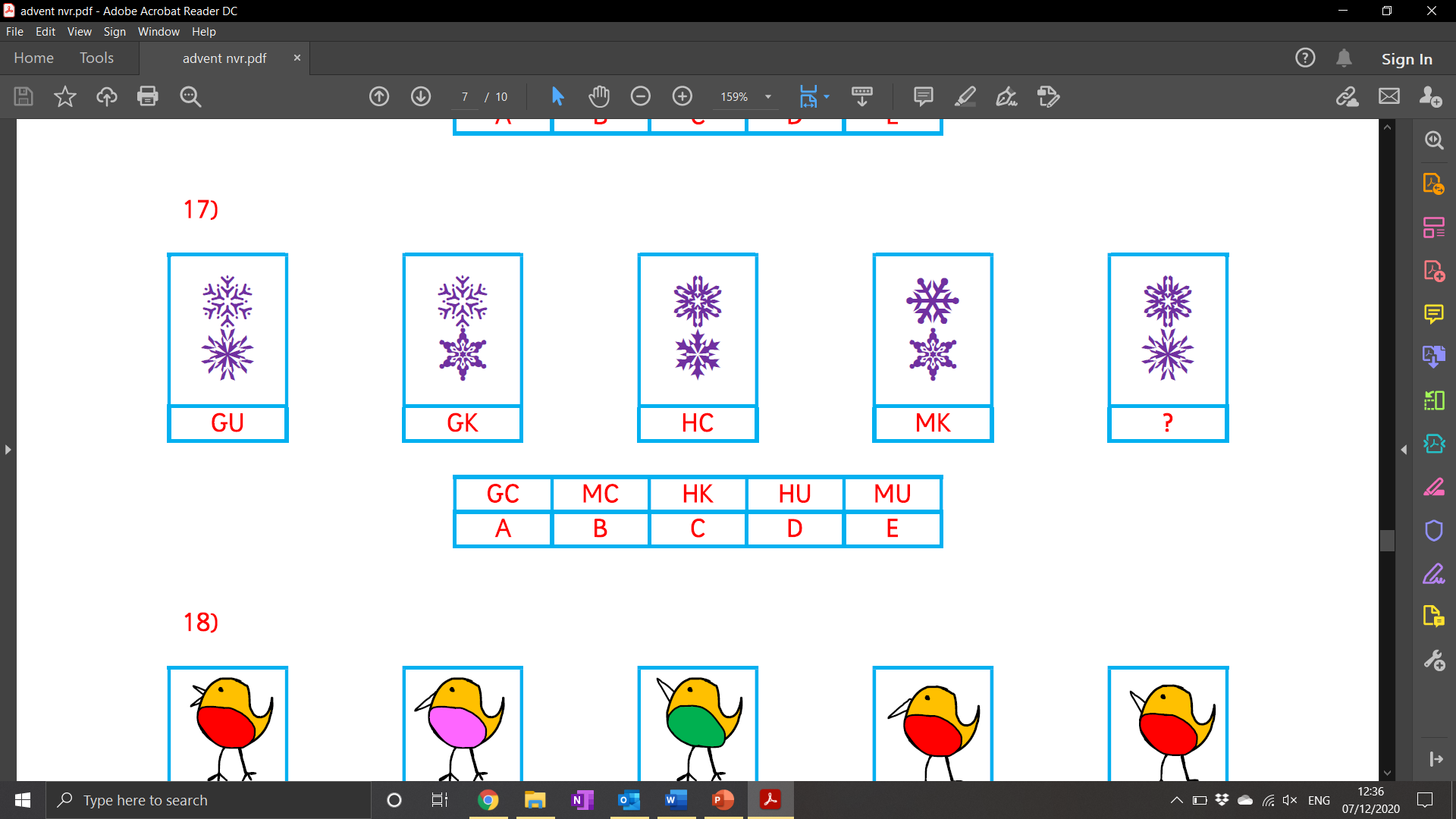 Correct!
Next question
Incorrect!
Try again
Next question
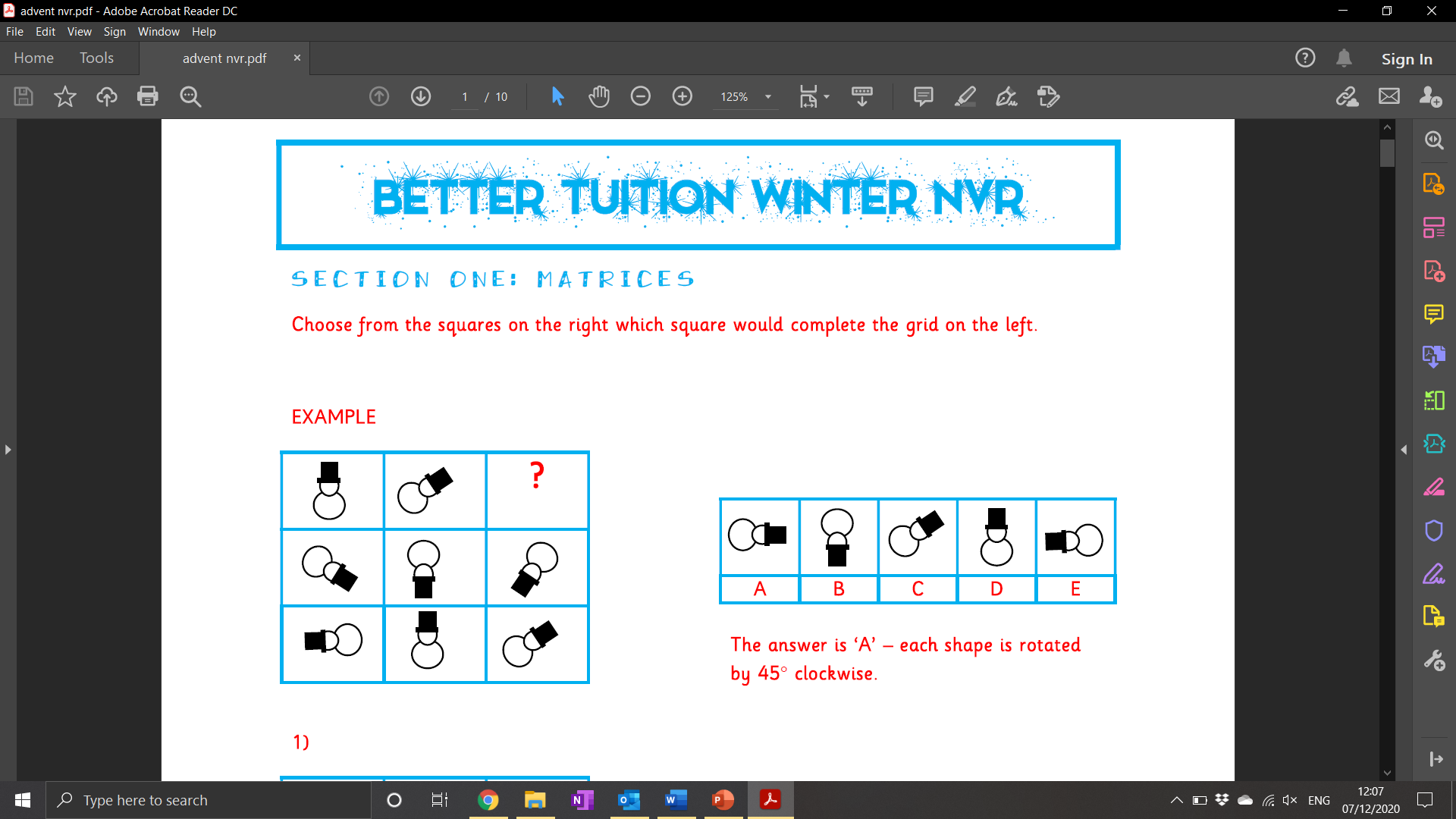 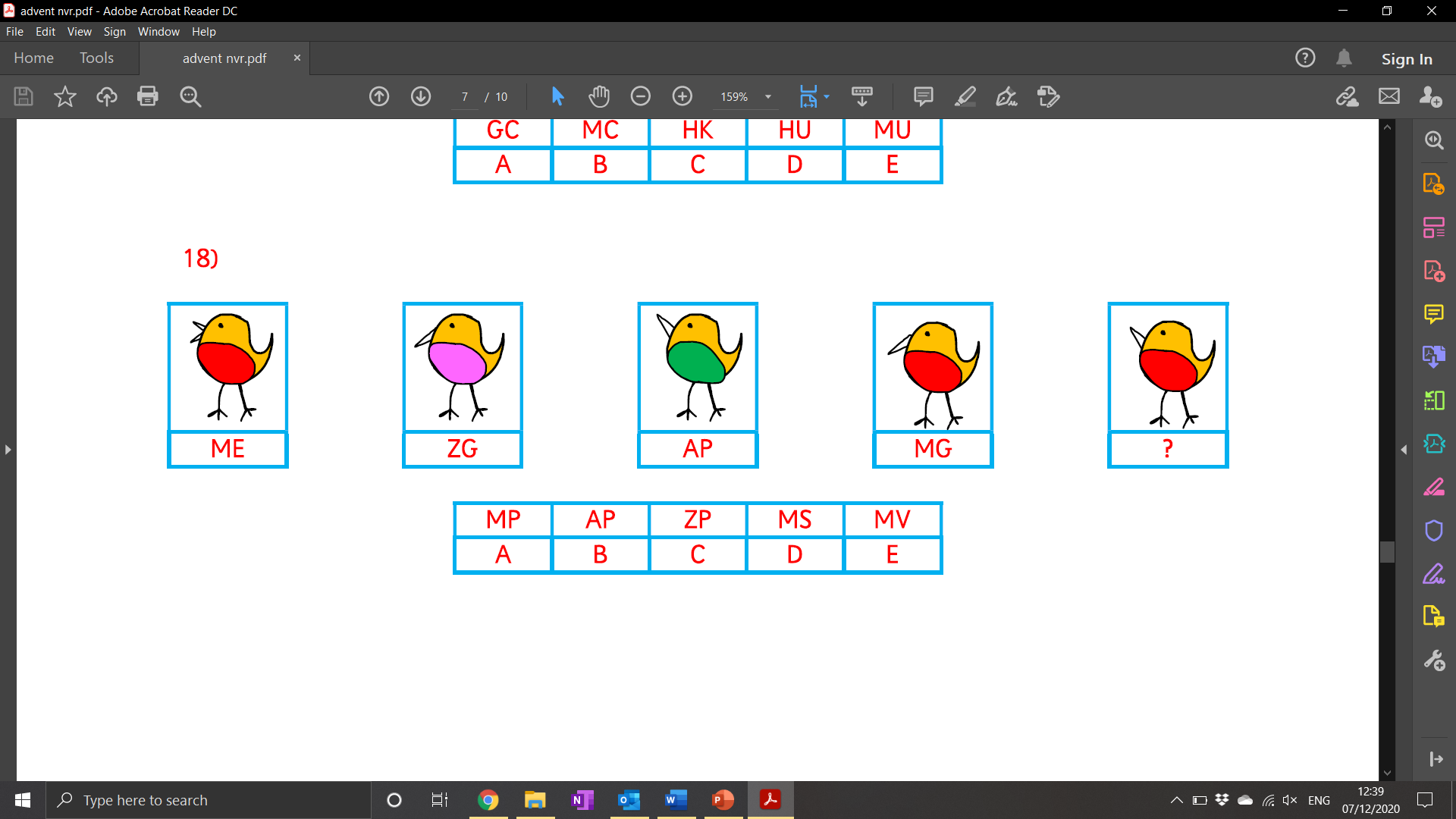 Click on the correct answer.
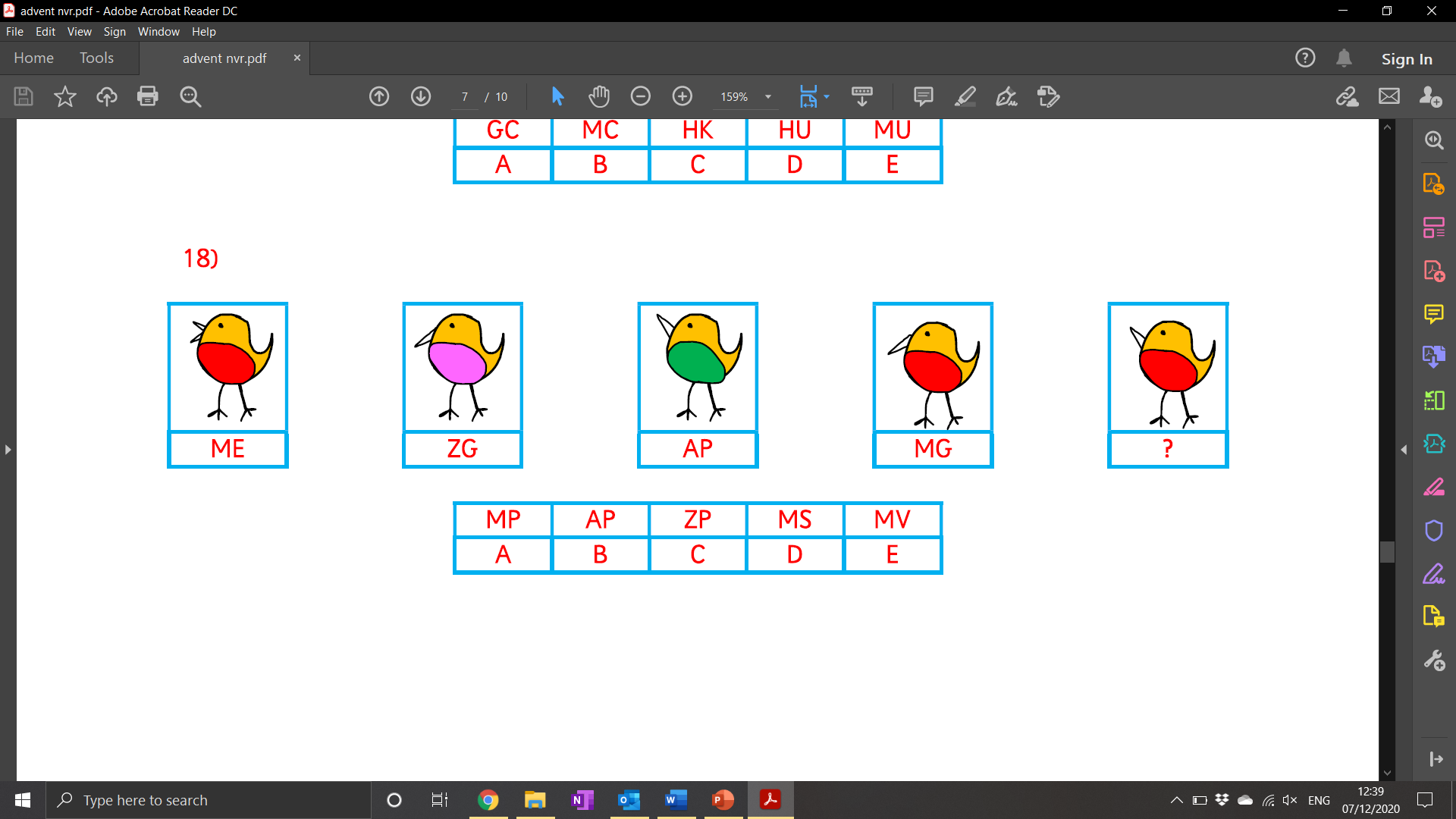 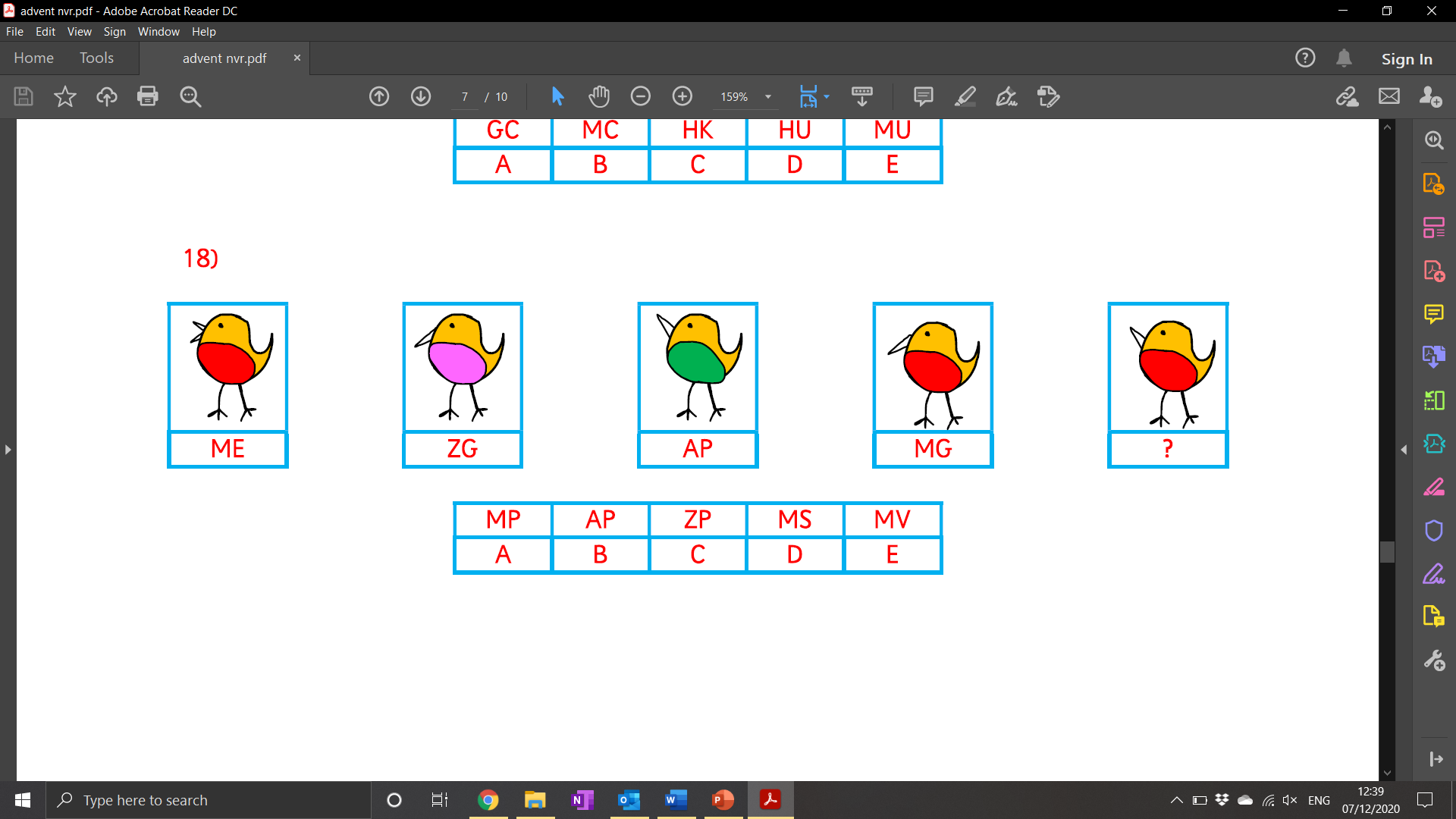 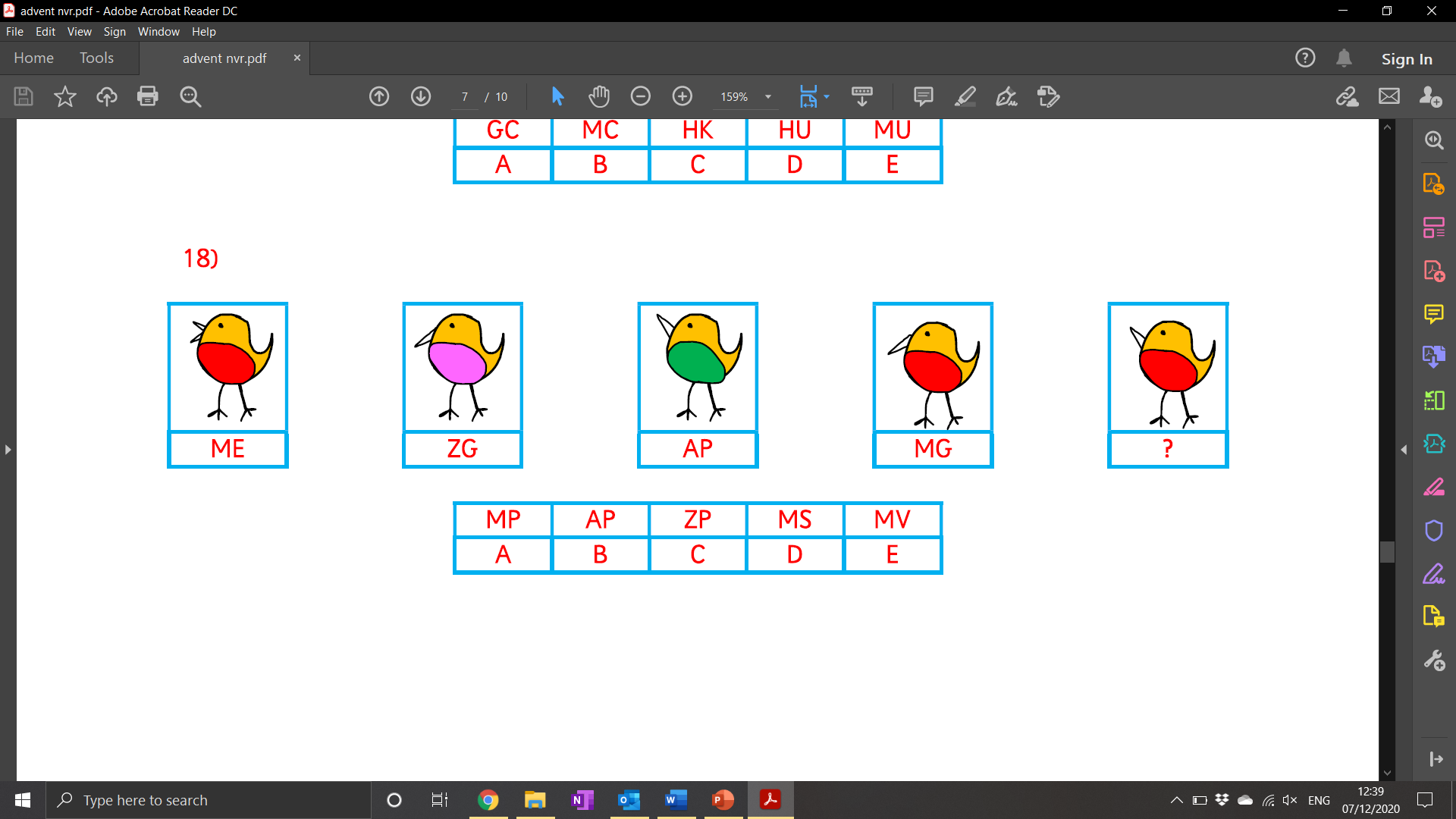 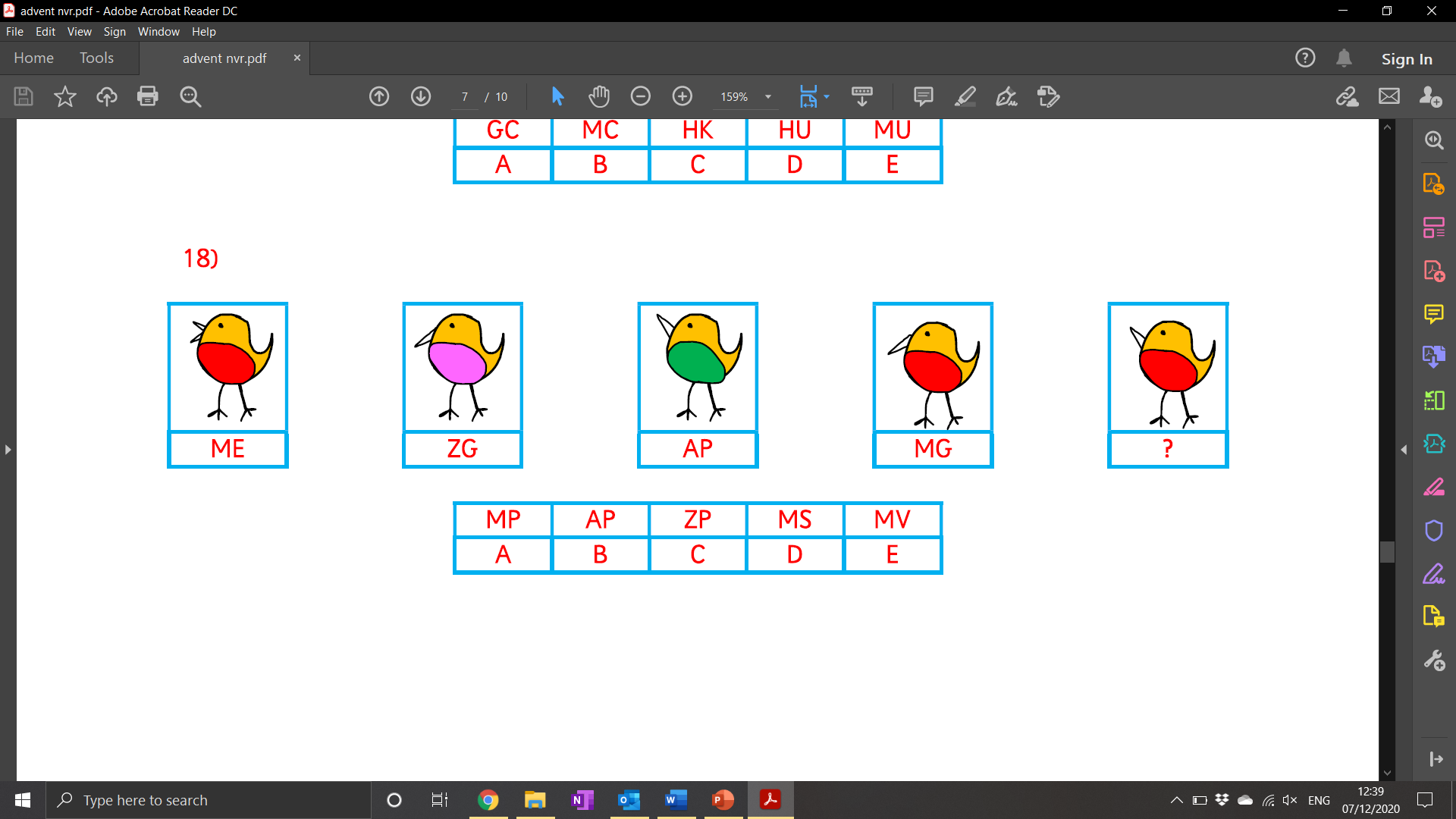 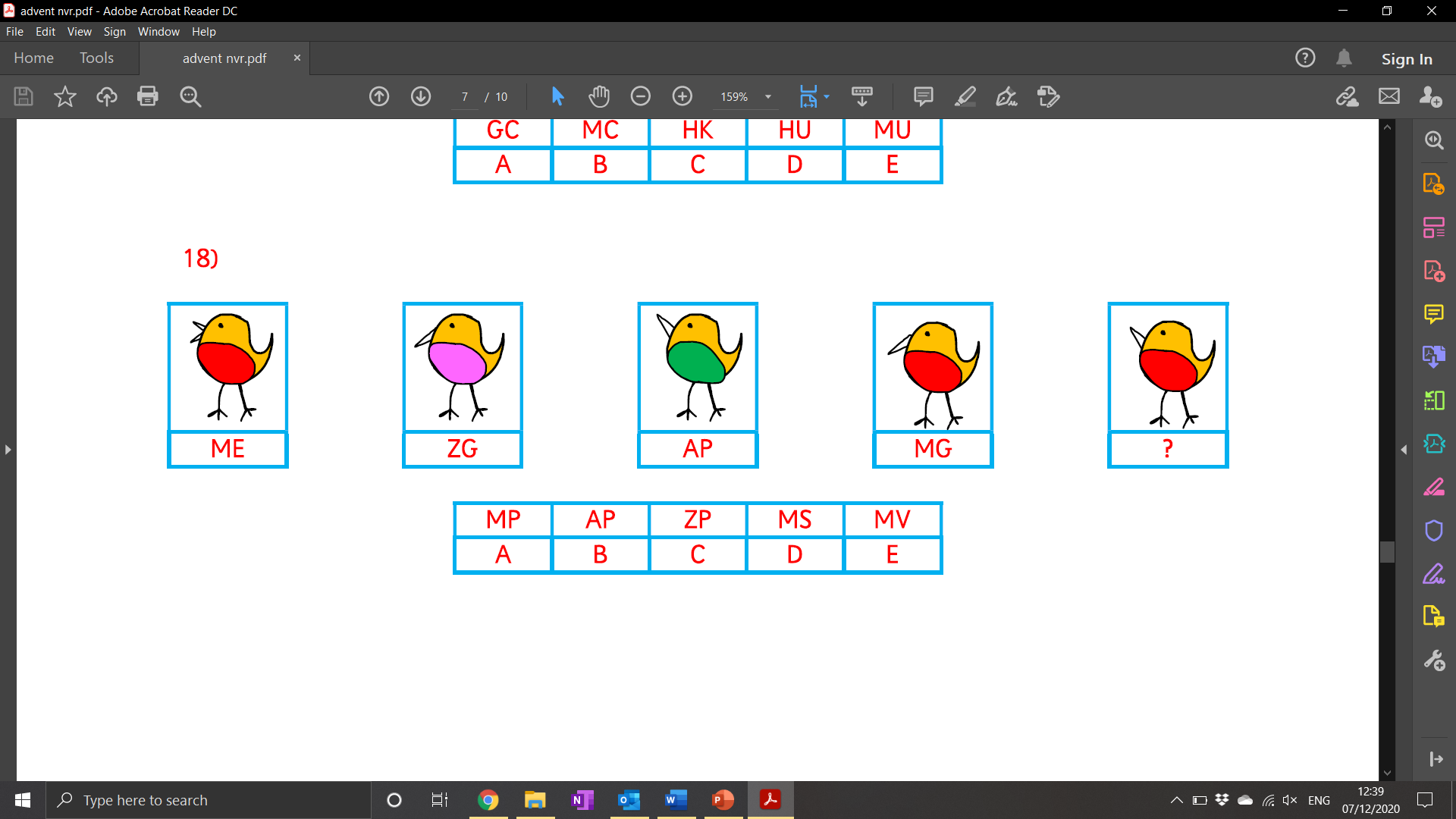 Correct!
Next question
Incorrect!
Try again
Next question
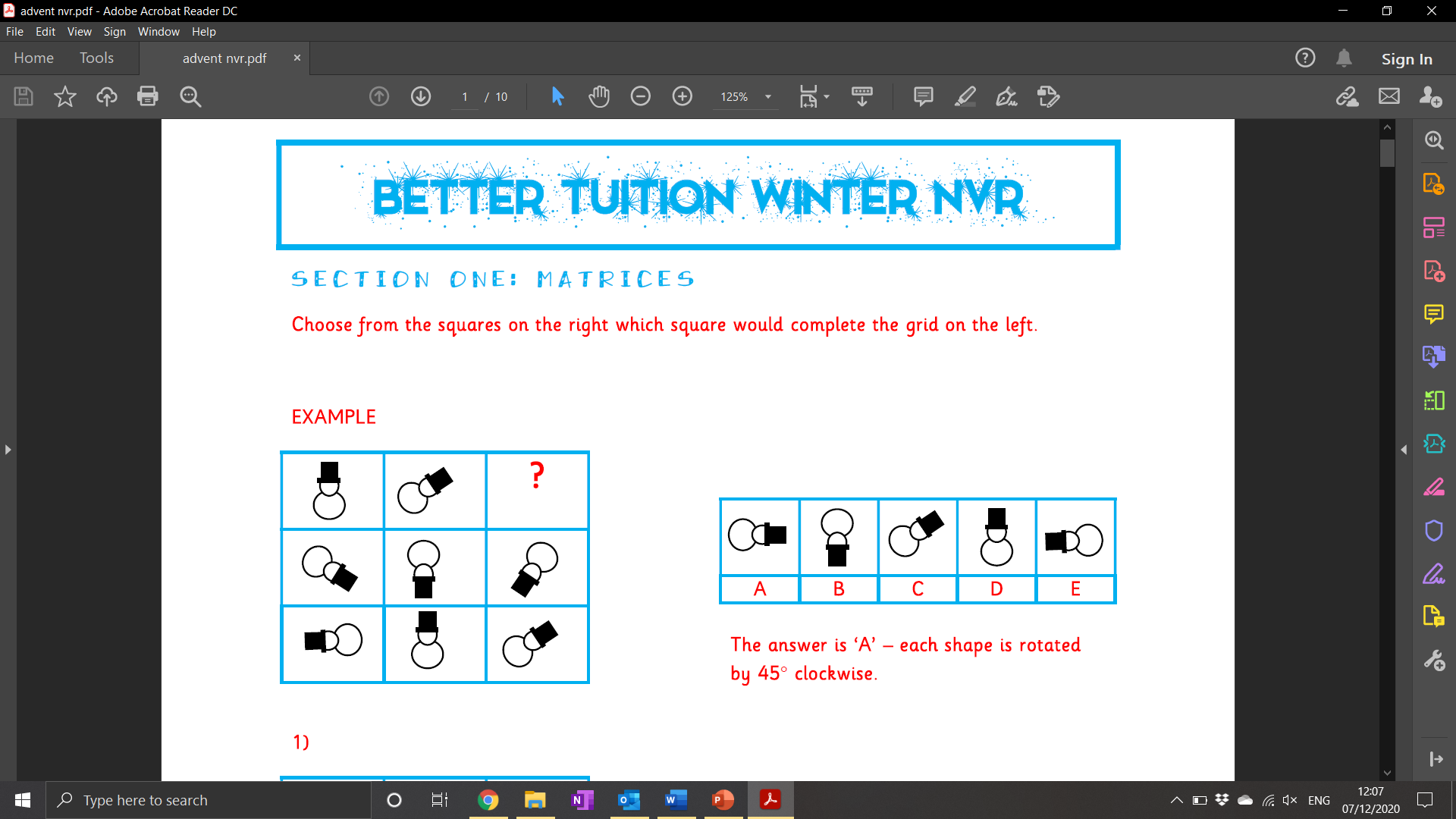 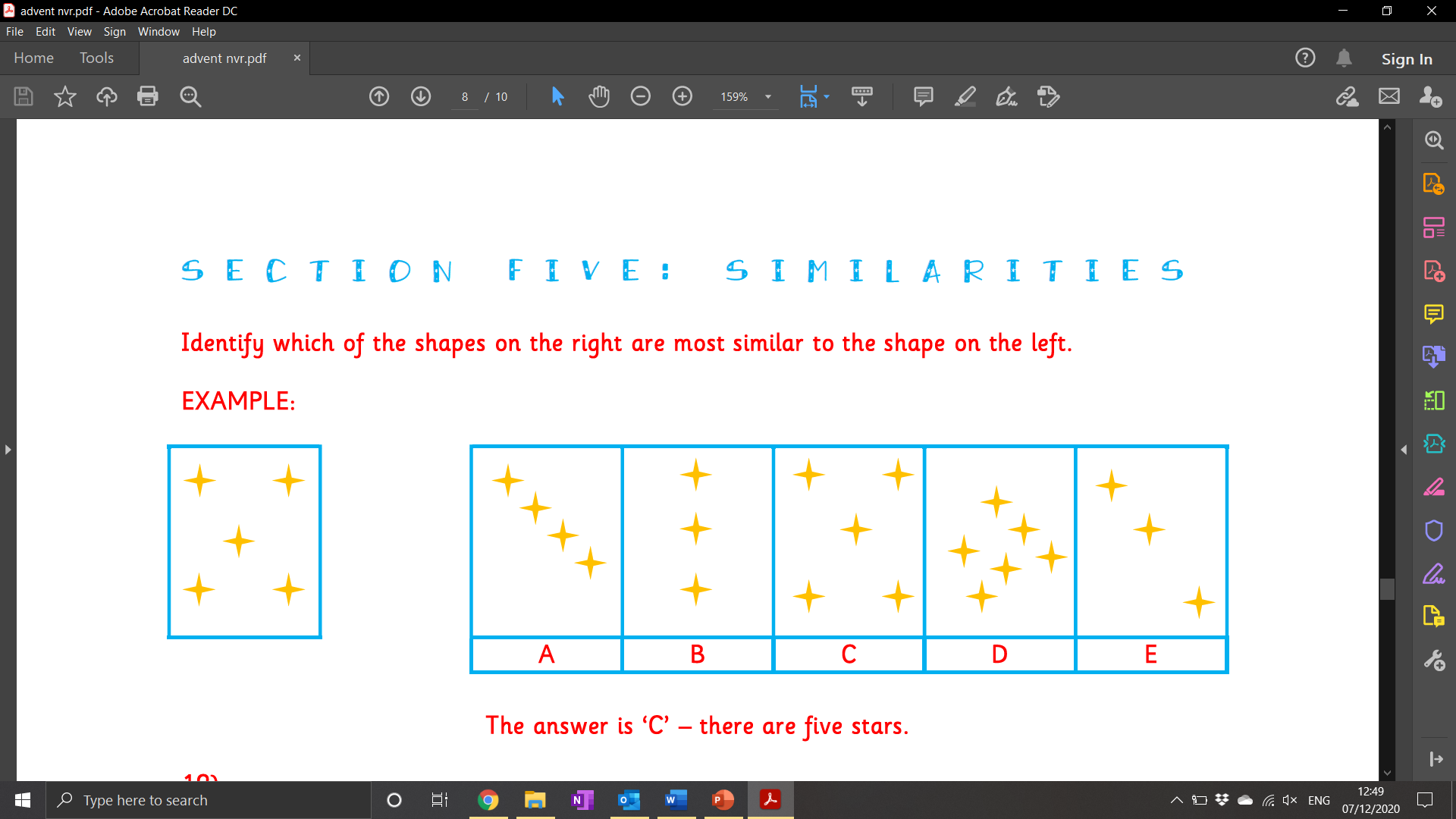 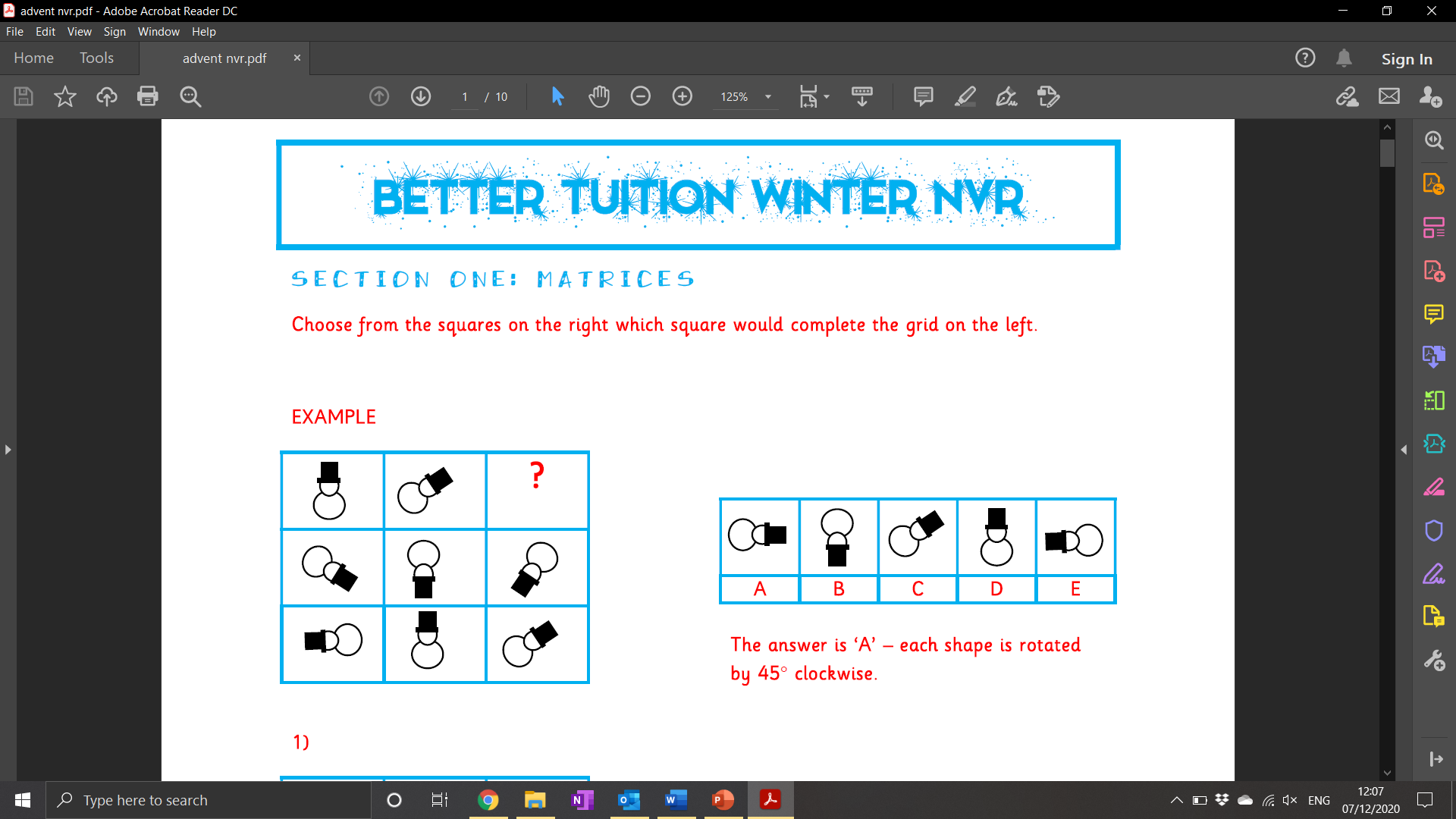 Click on the correct answer.
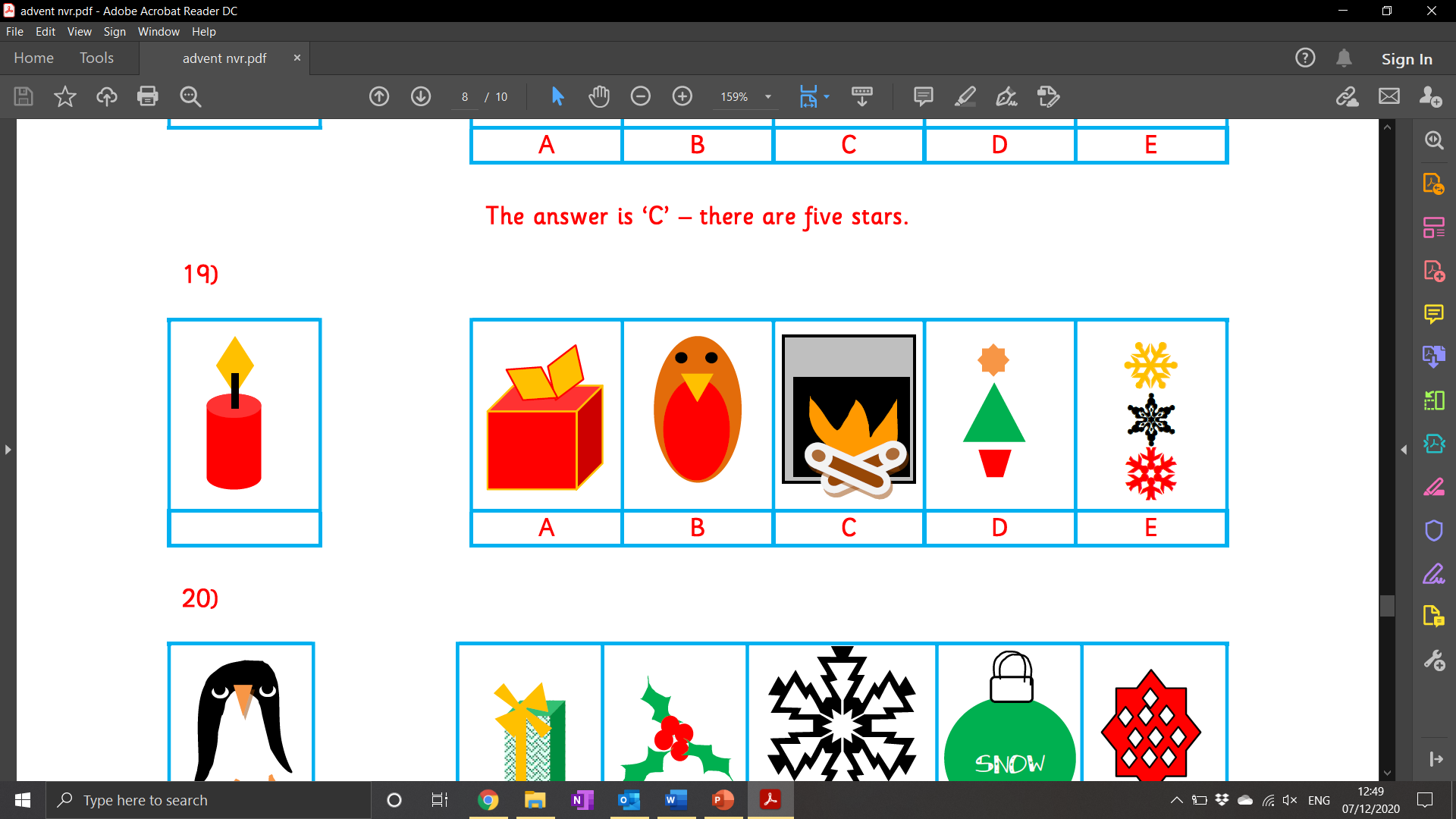 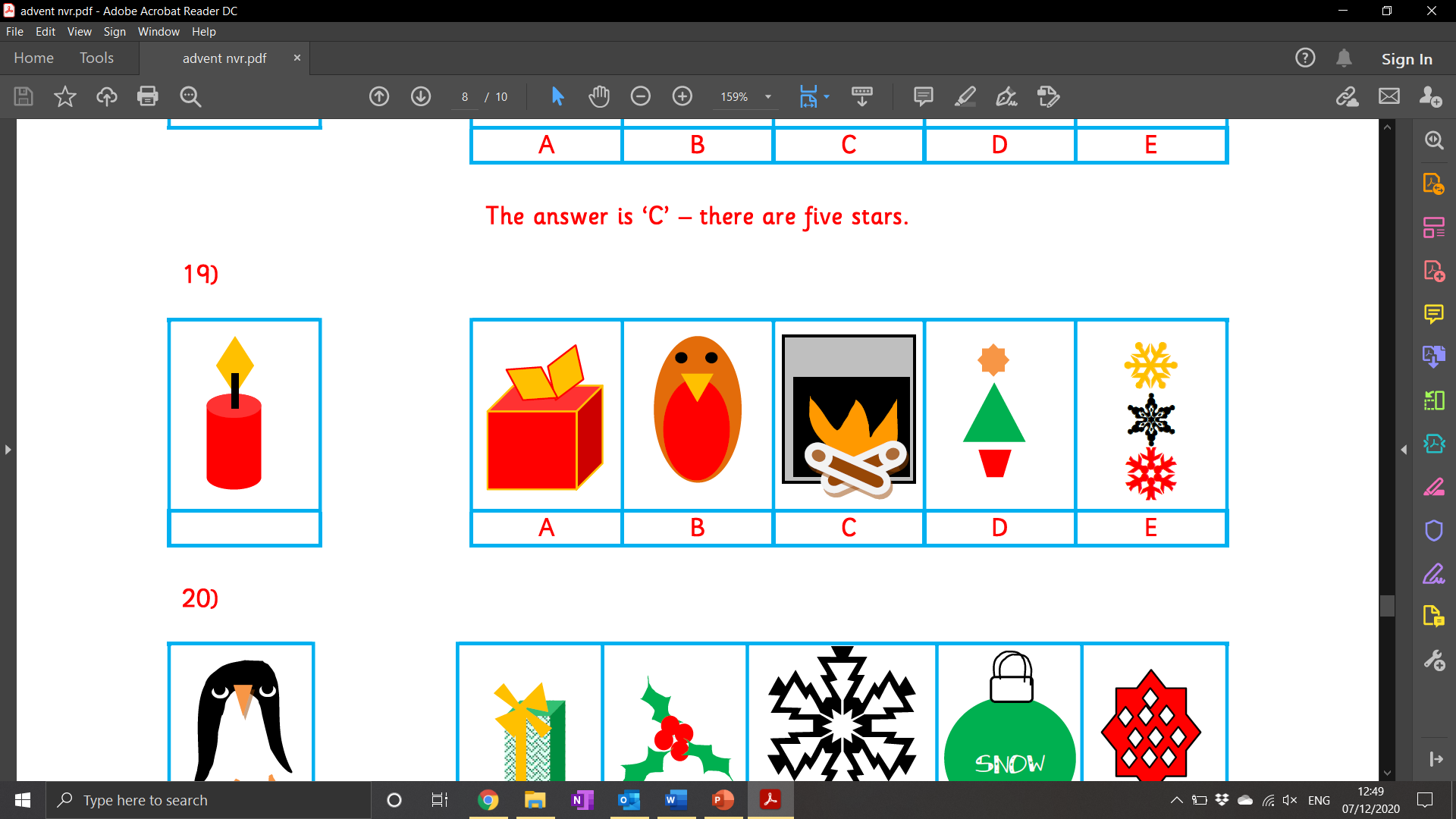 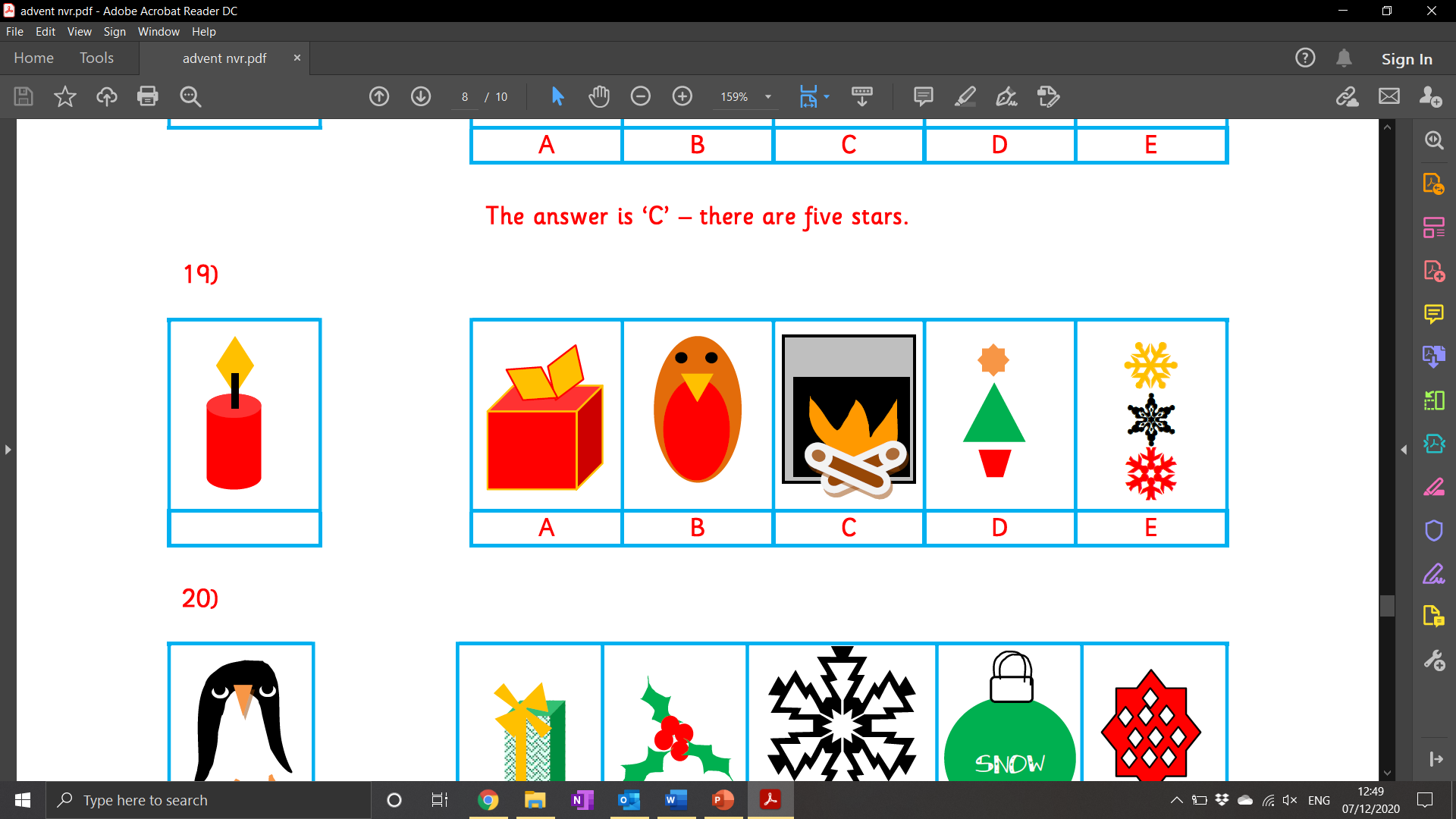 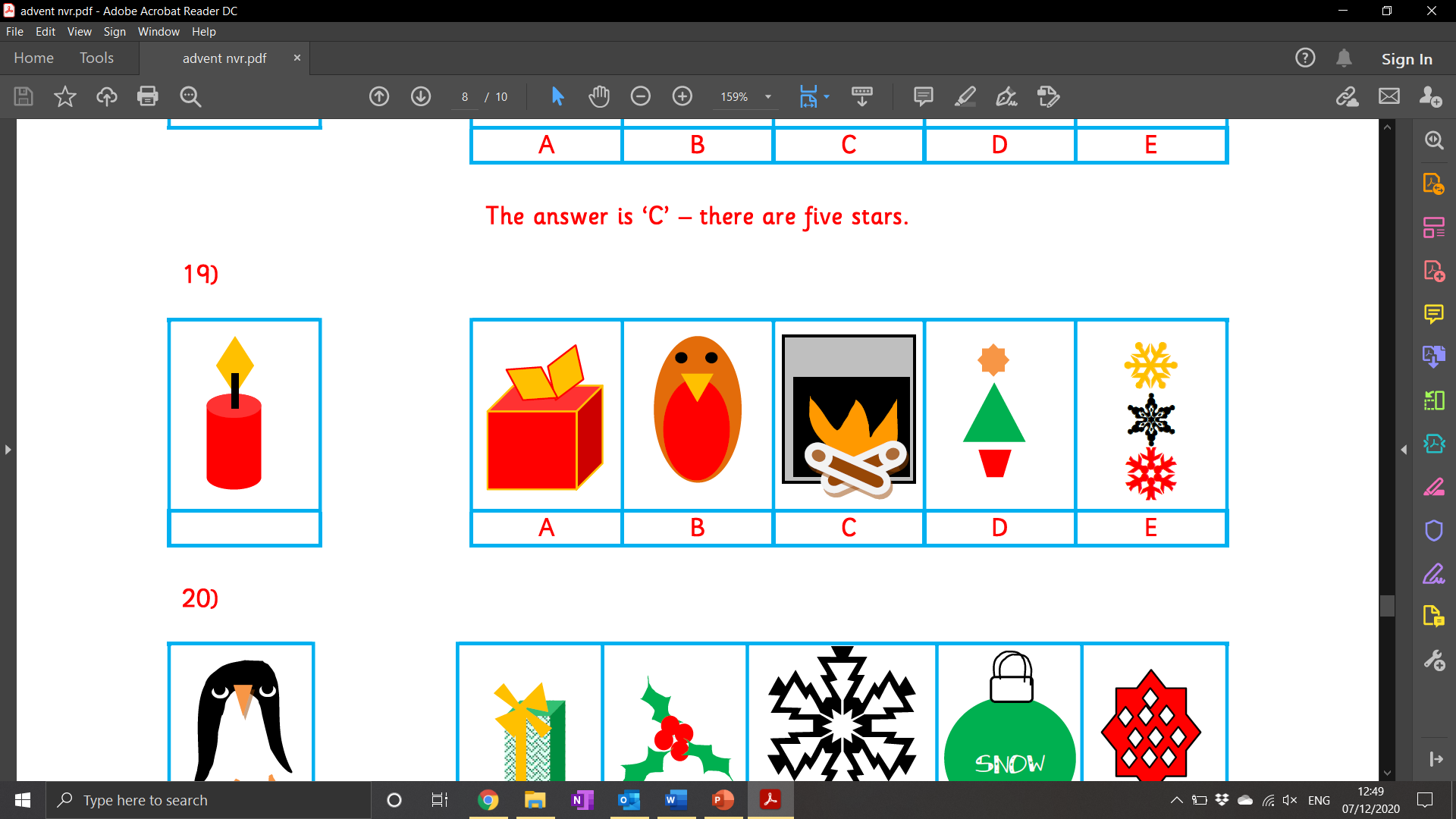 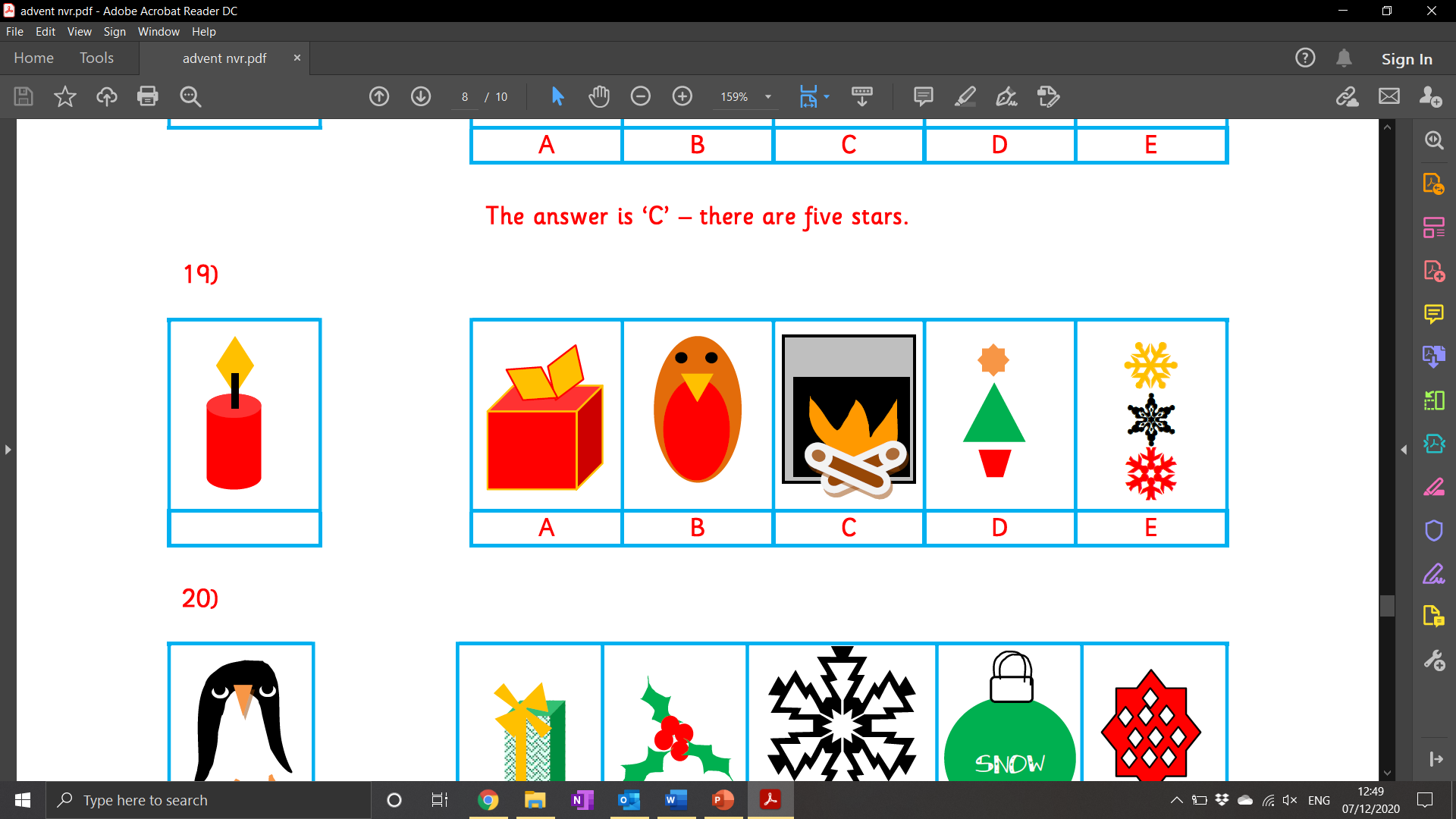 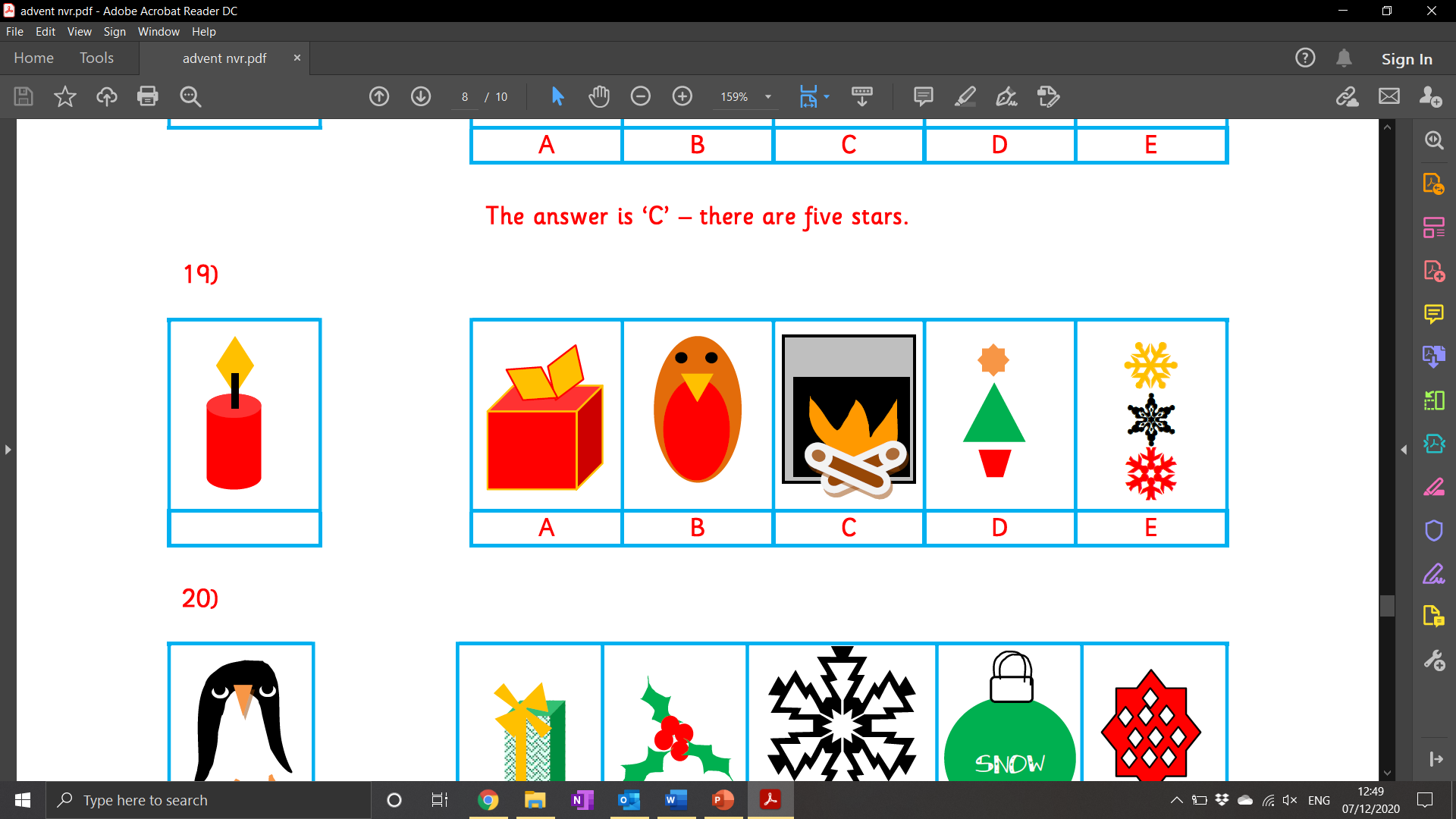 Correct!
Next question
Incorrect!
Try again
Next question
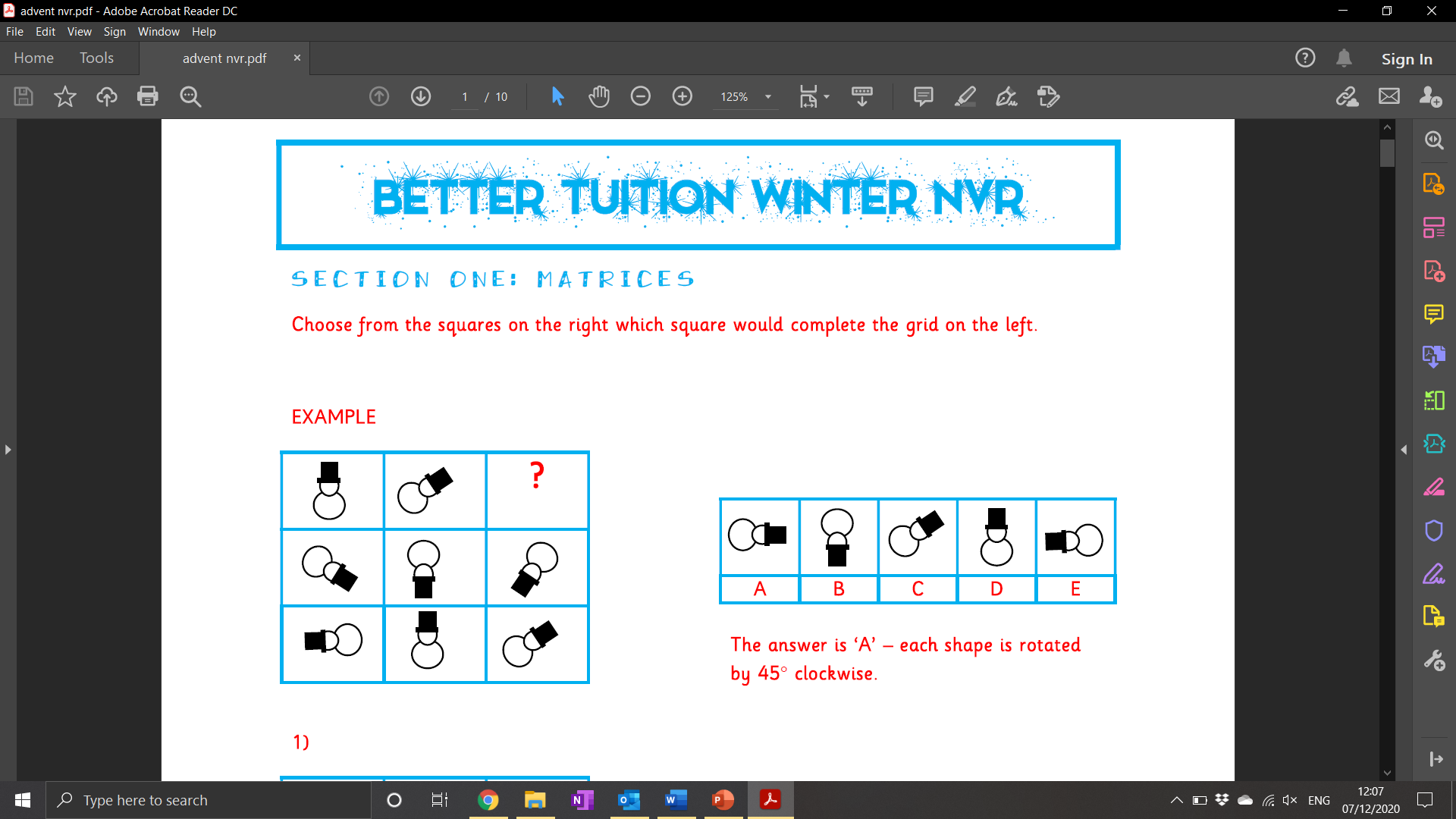 Click on the correct answer.
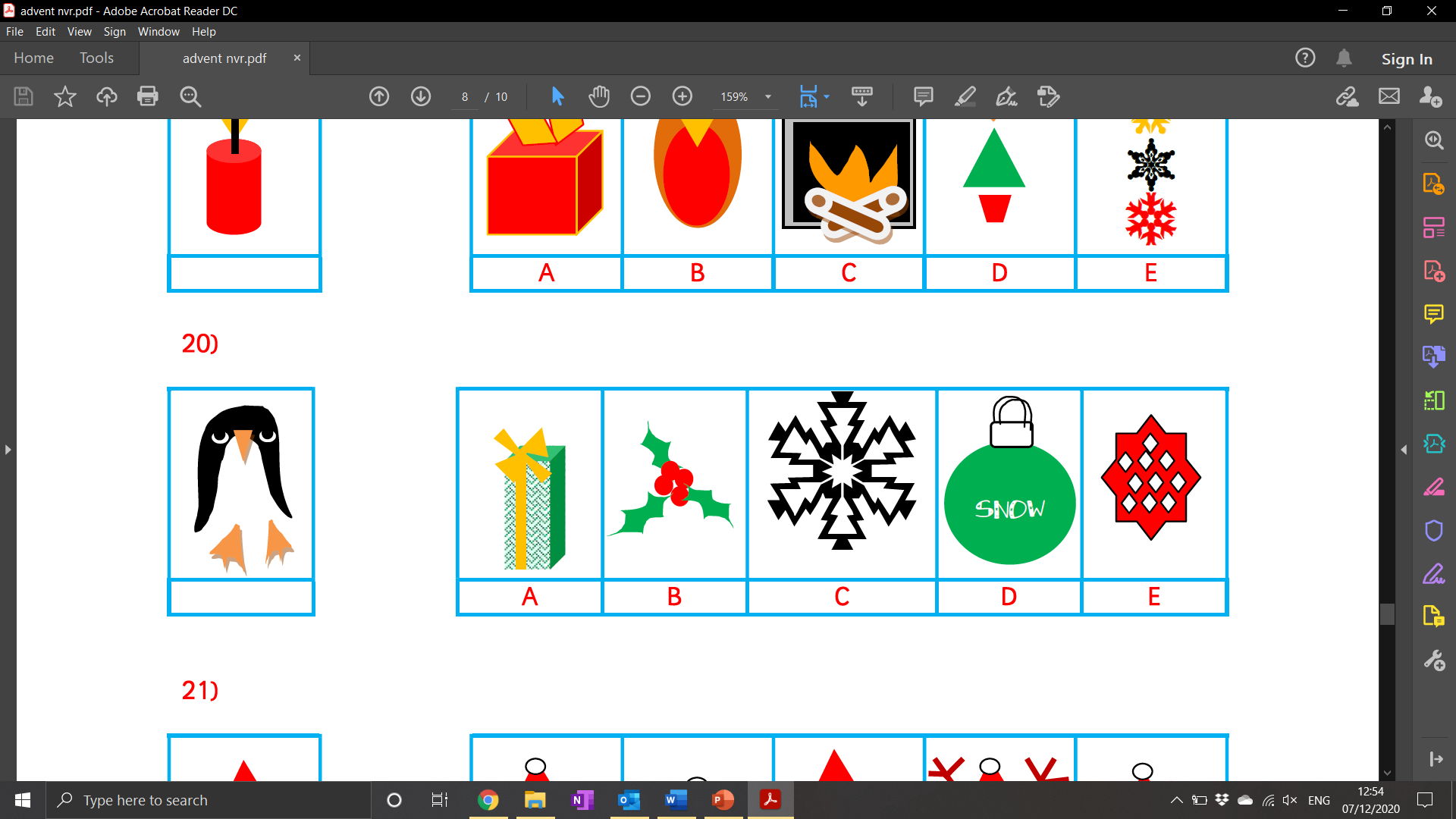 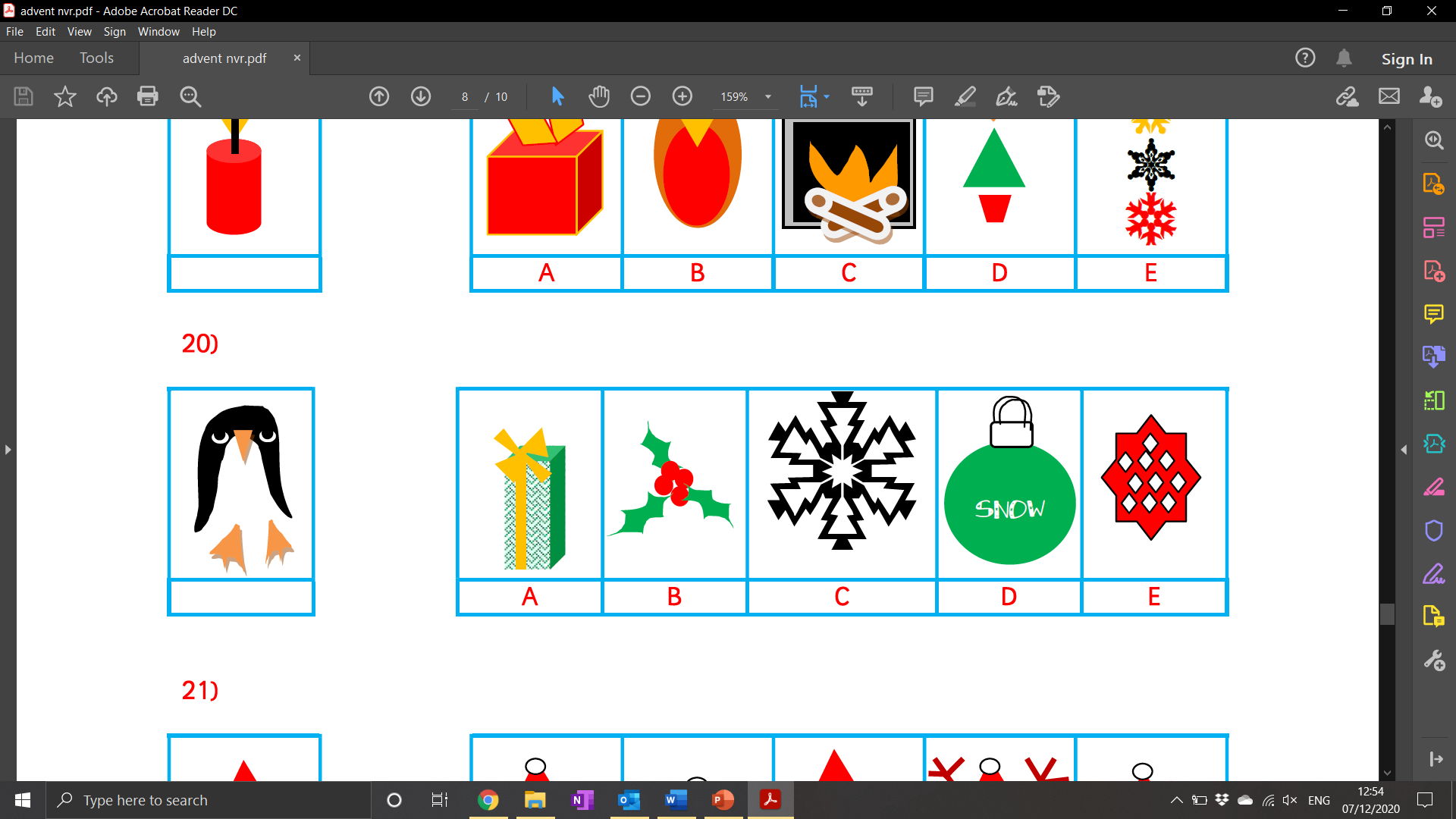 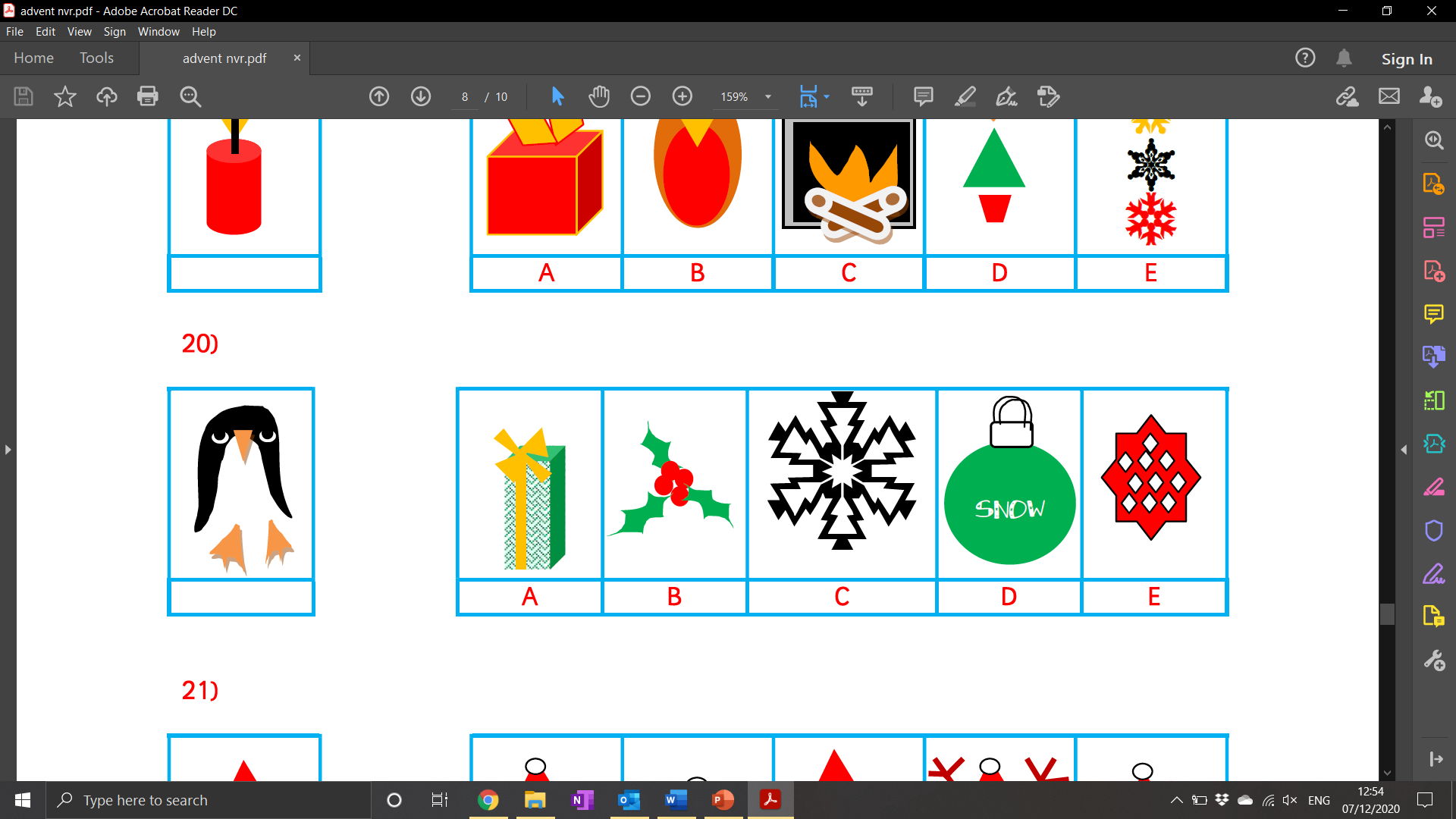 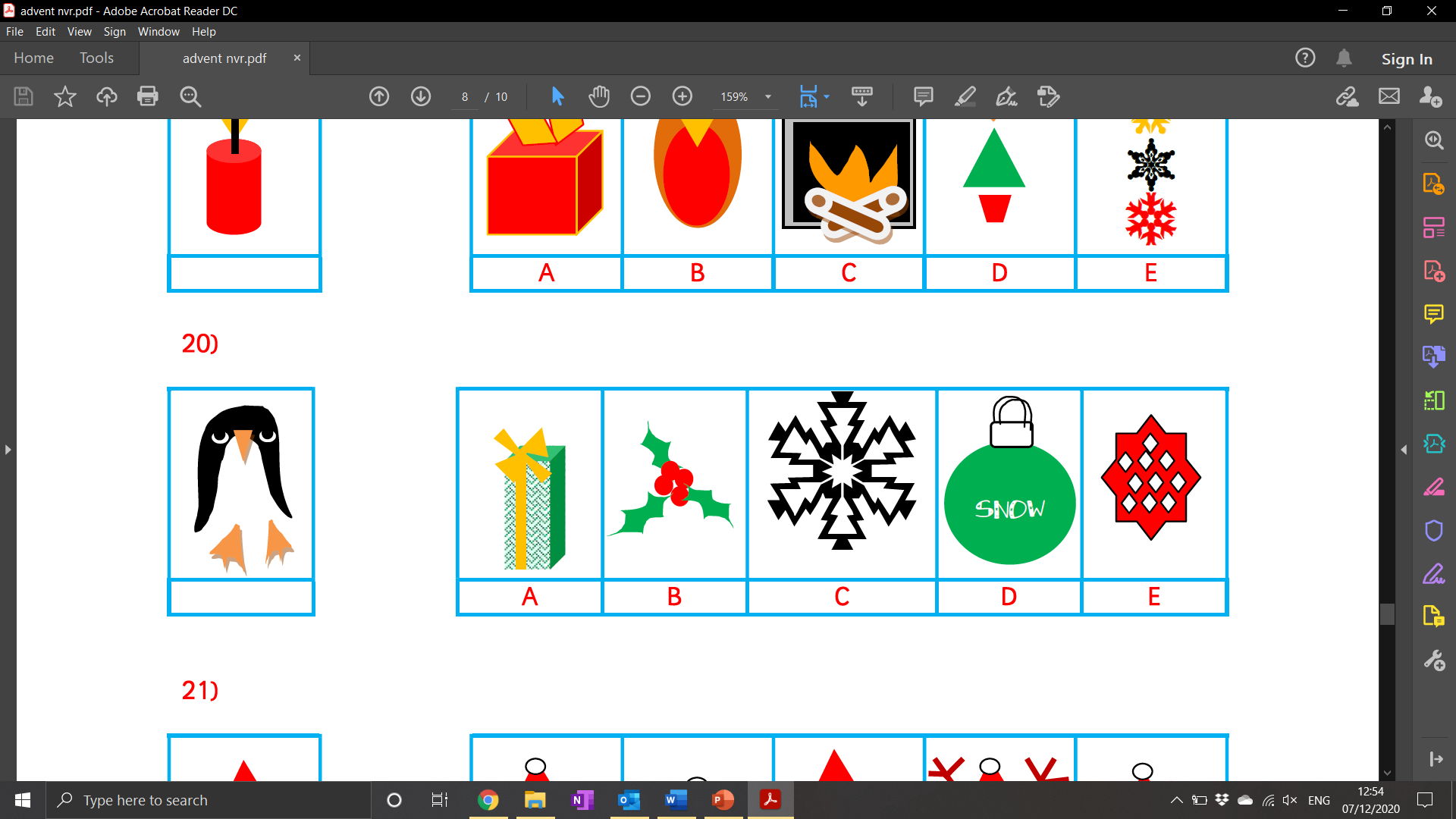 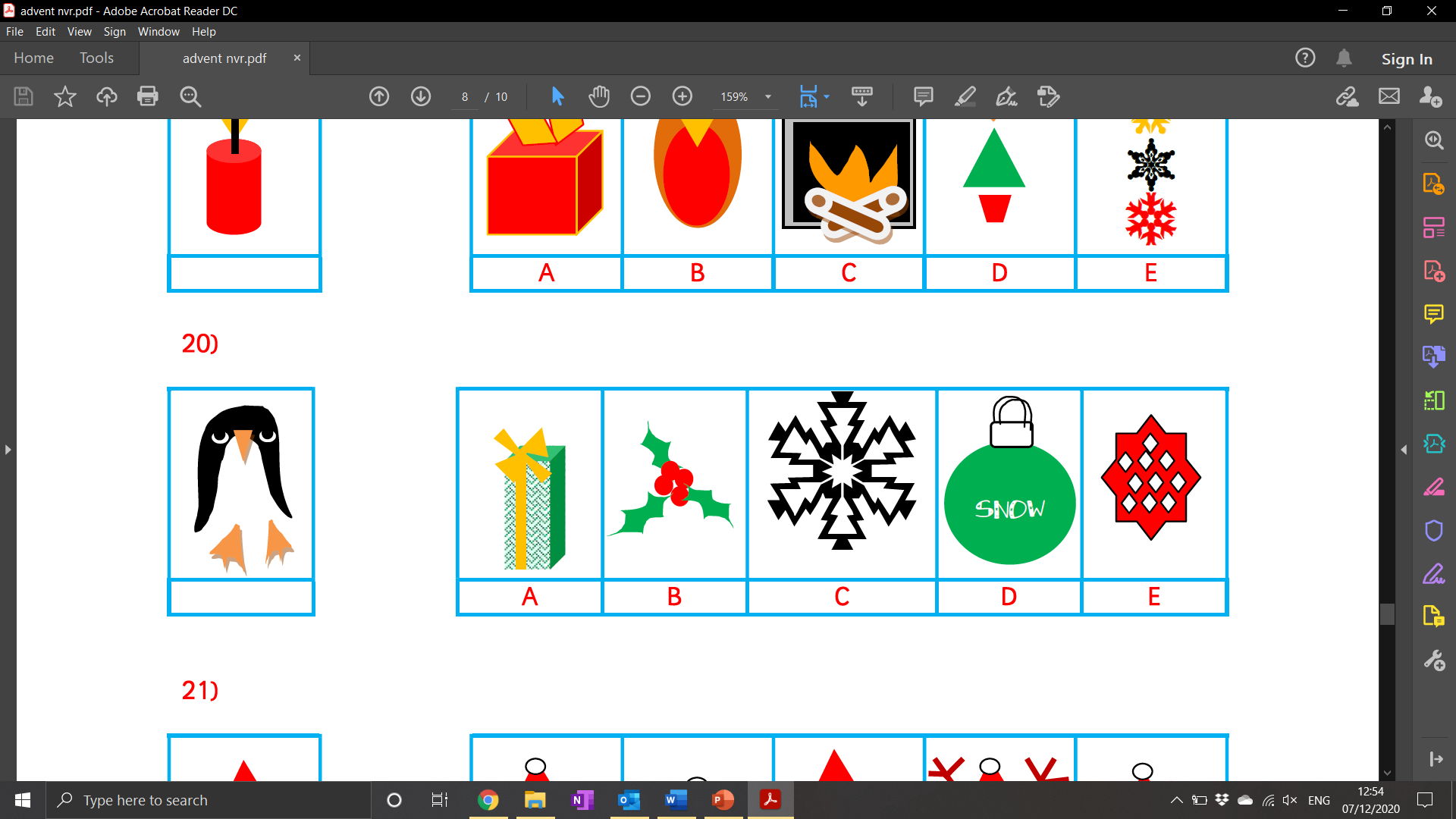 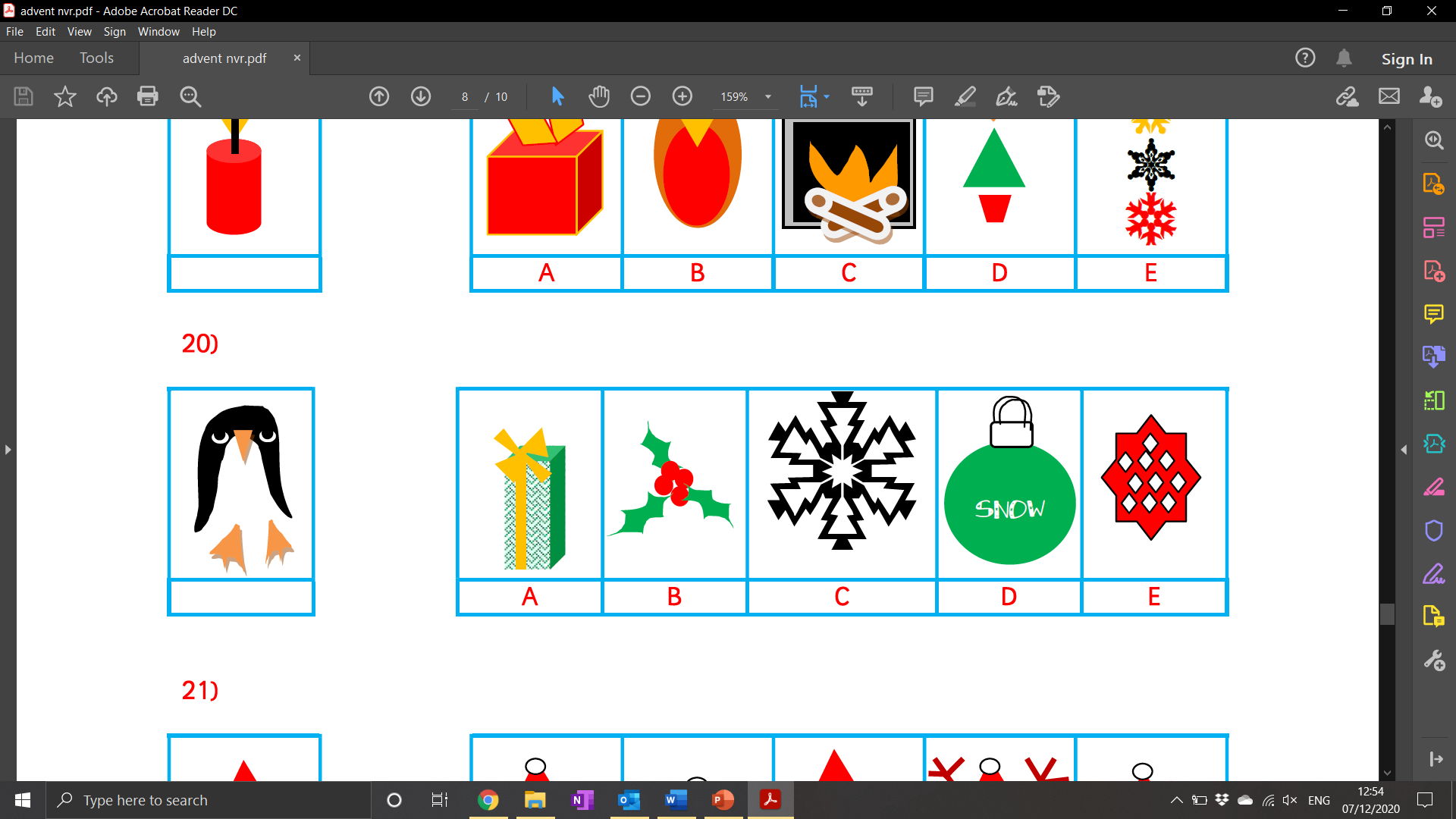 Correct!
Next question
Incorrect!
Try again
Next question
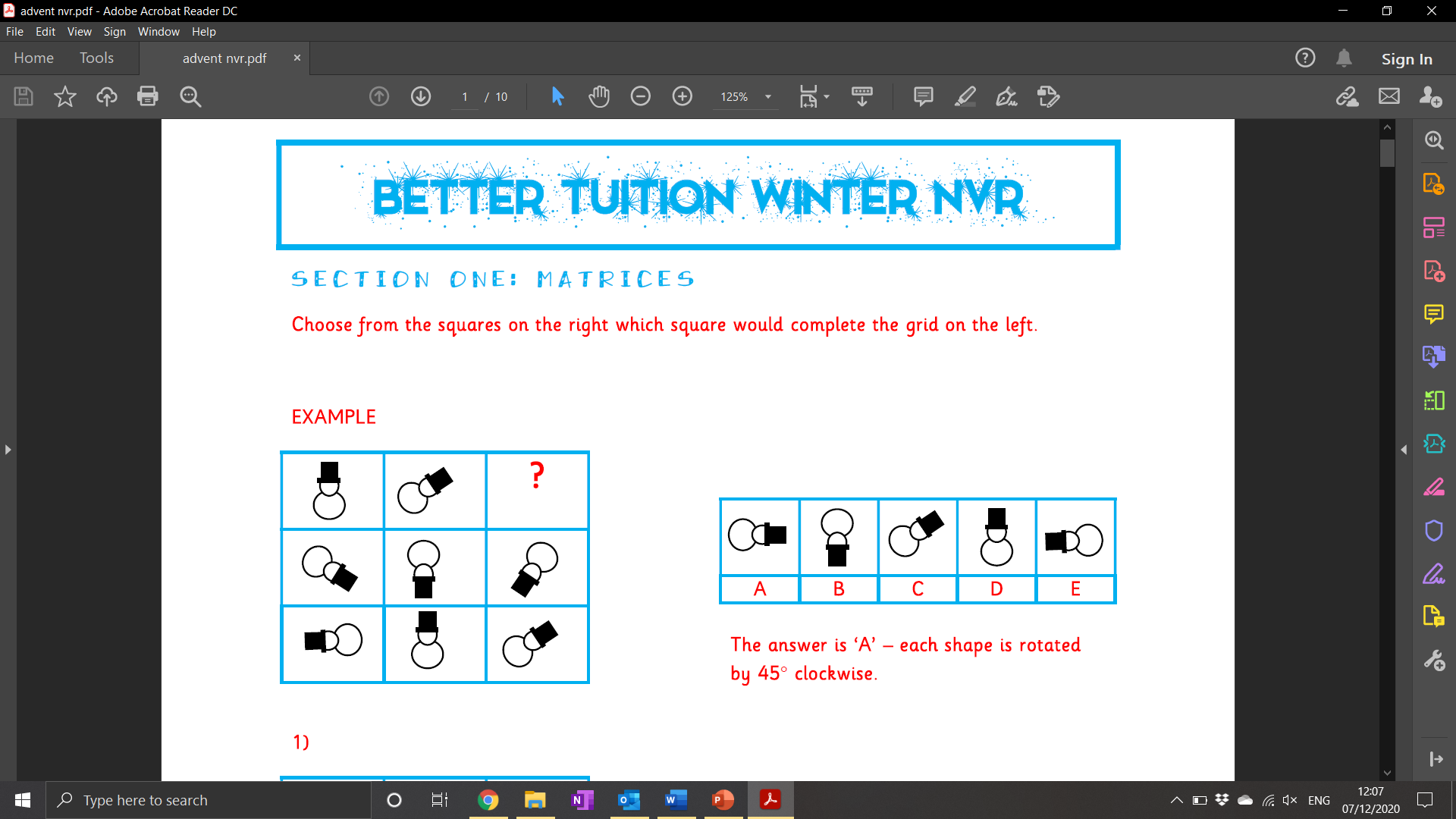 Click on the correct answer.
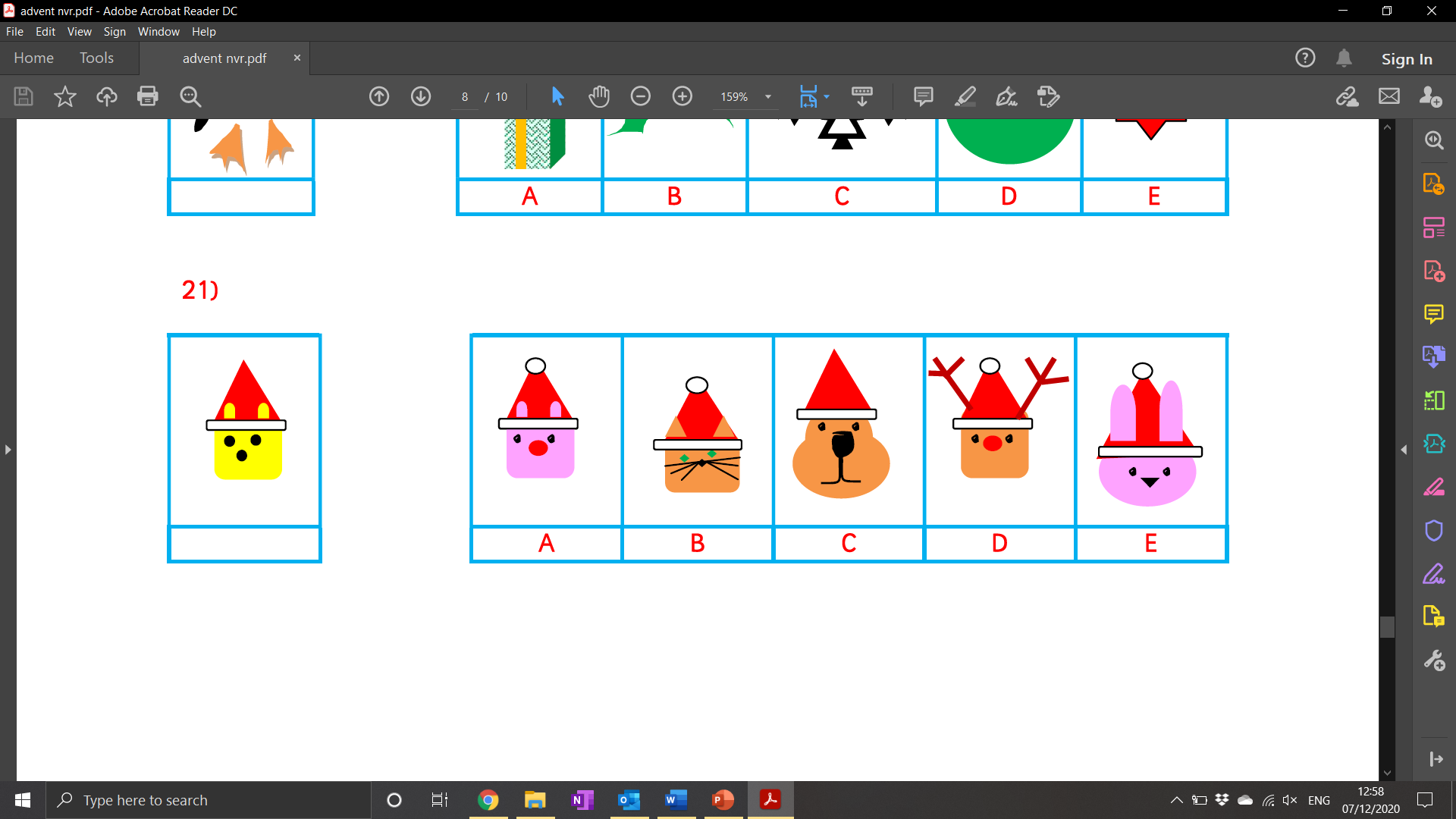 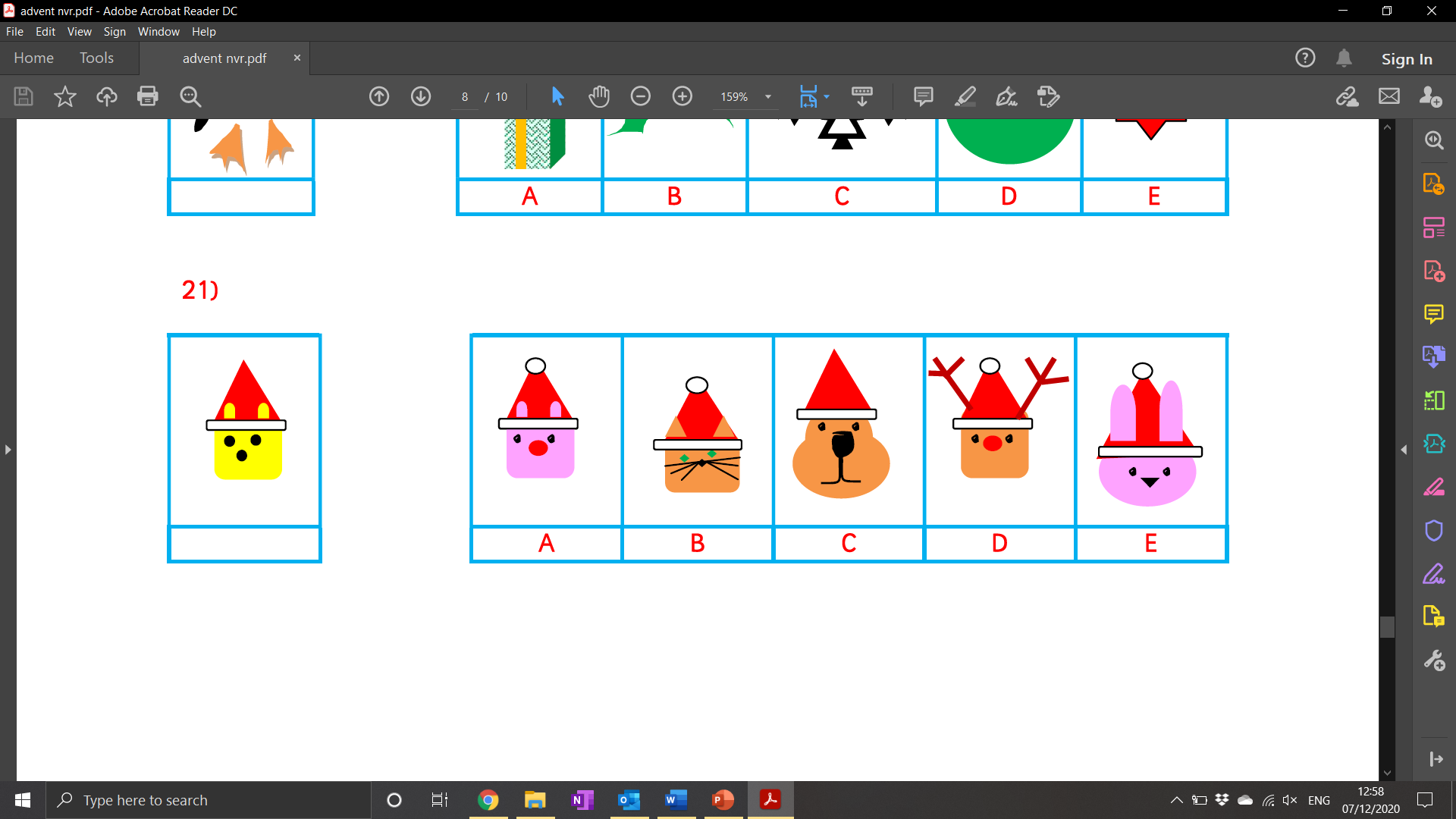 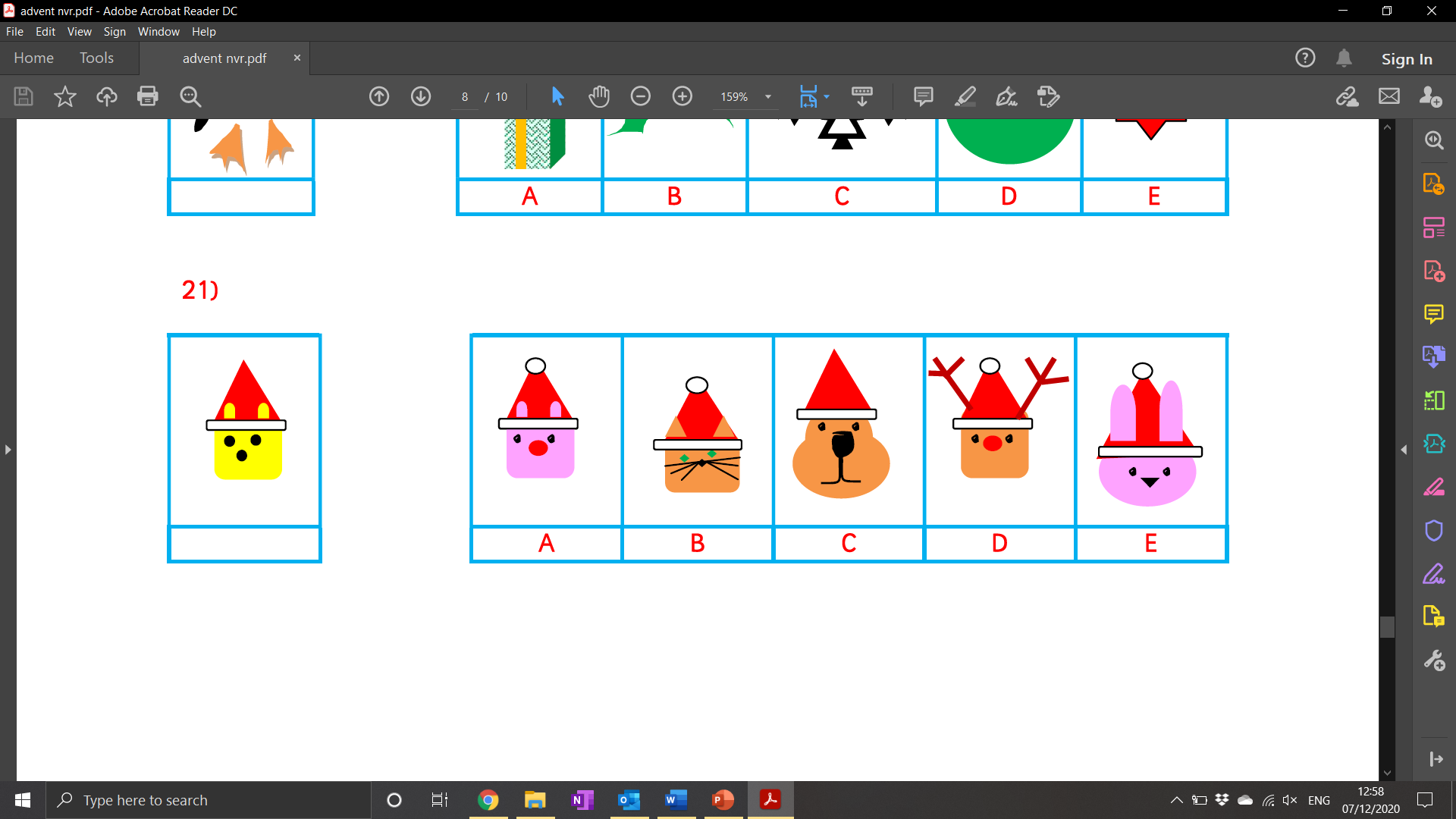 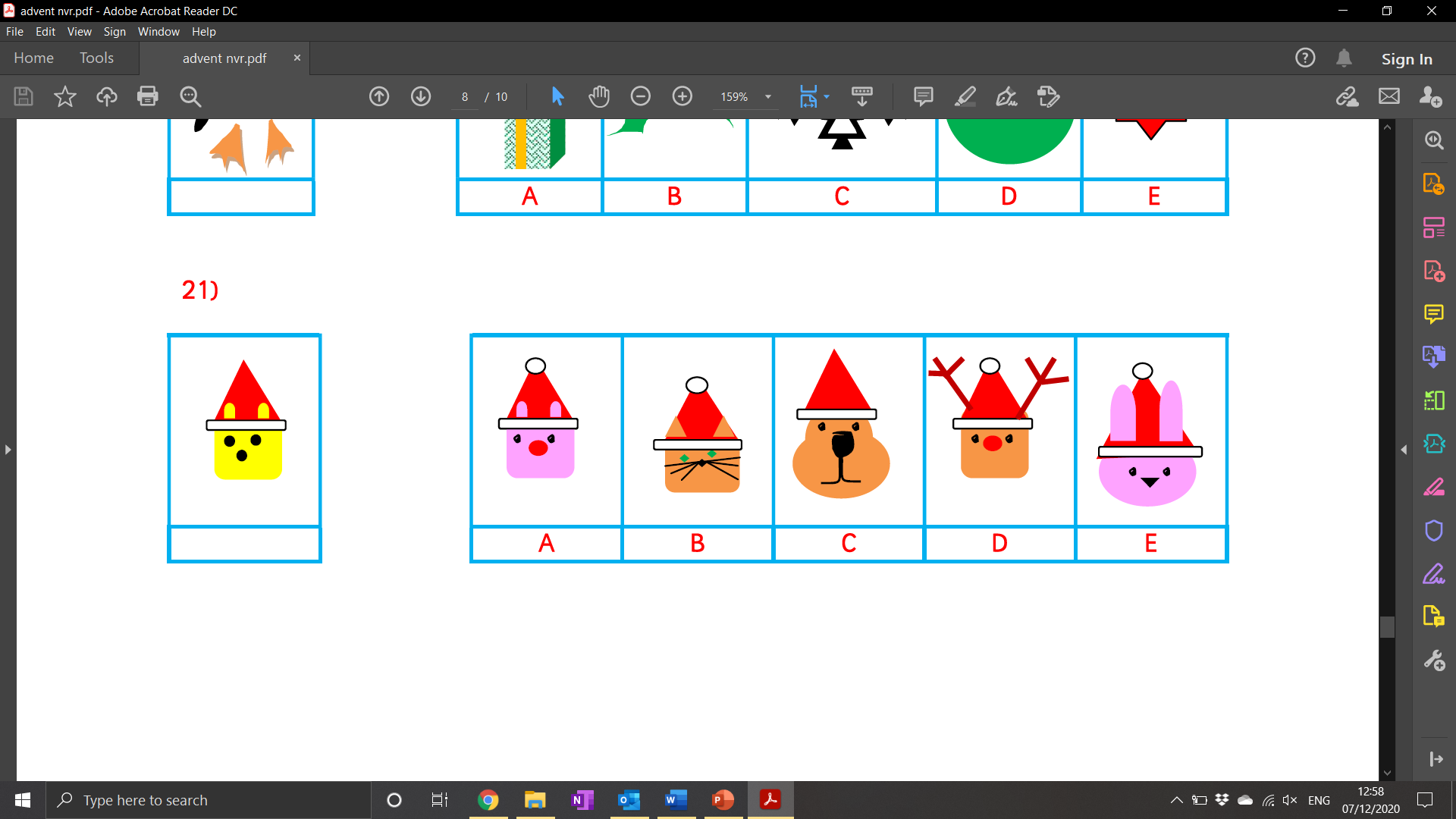 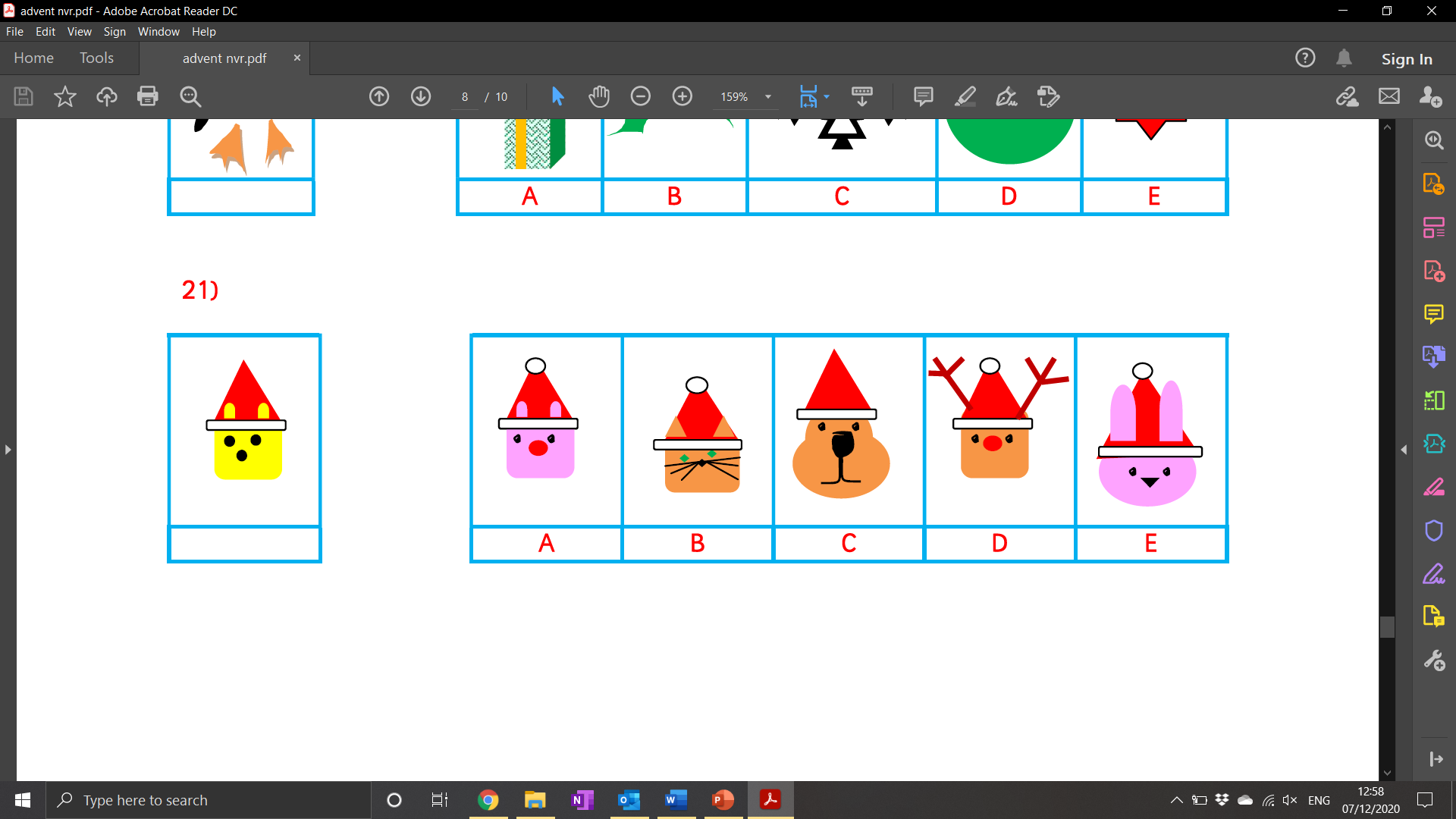 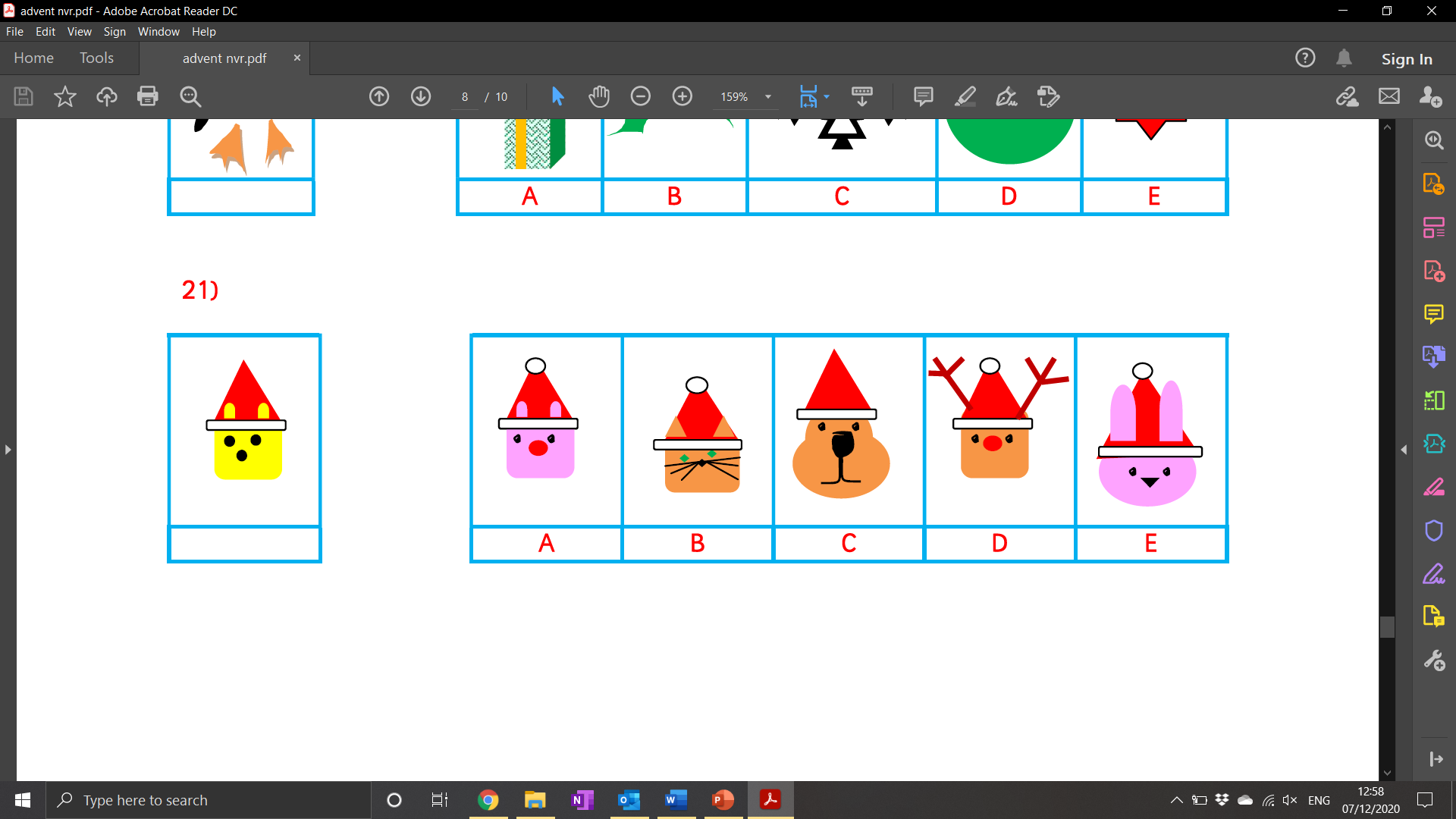 Correct!
End of questions
Incorrect!
Try again
End of questions